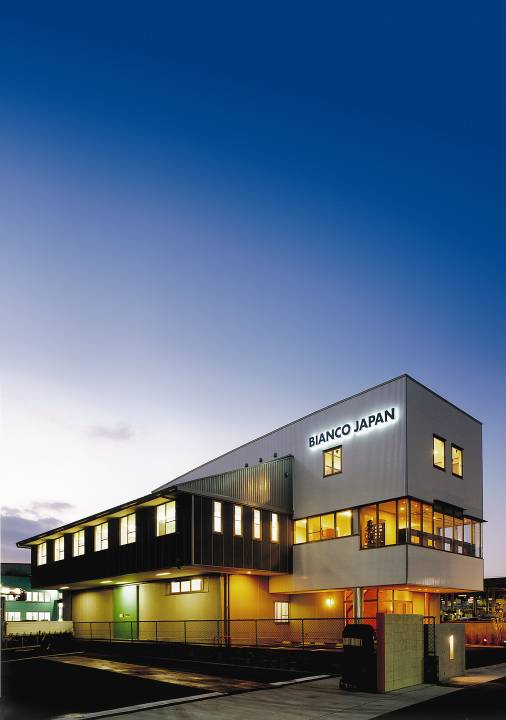 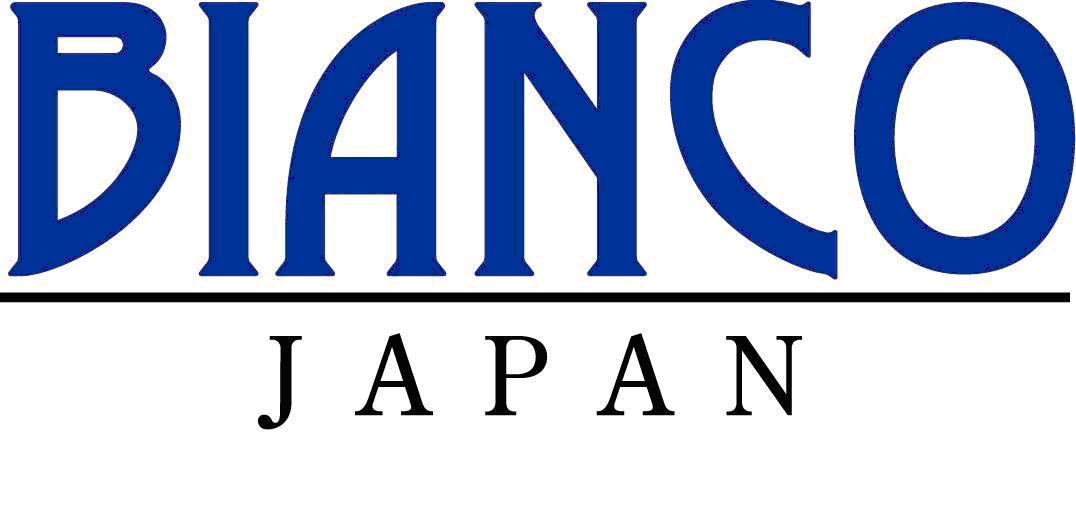 ビアンコジャパンの修復洗浄剤＆保護剤
傷・汚れからの保護
素材の質感の回復
一液常温硬化型ガラスハードコーティング剤ビアンコートＢ
水性環境対応型修復洗浄剤シリーズ
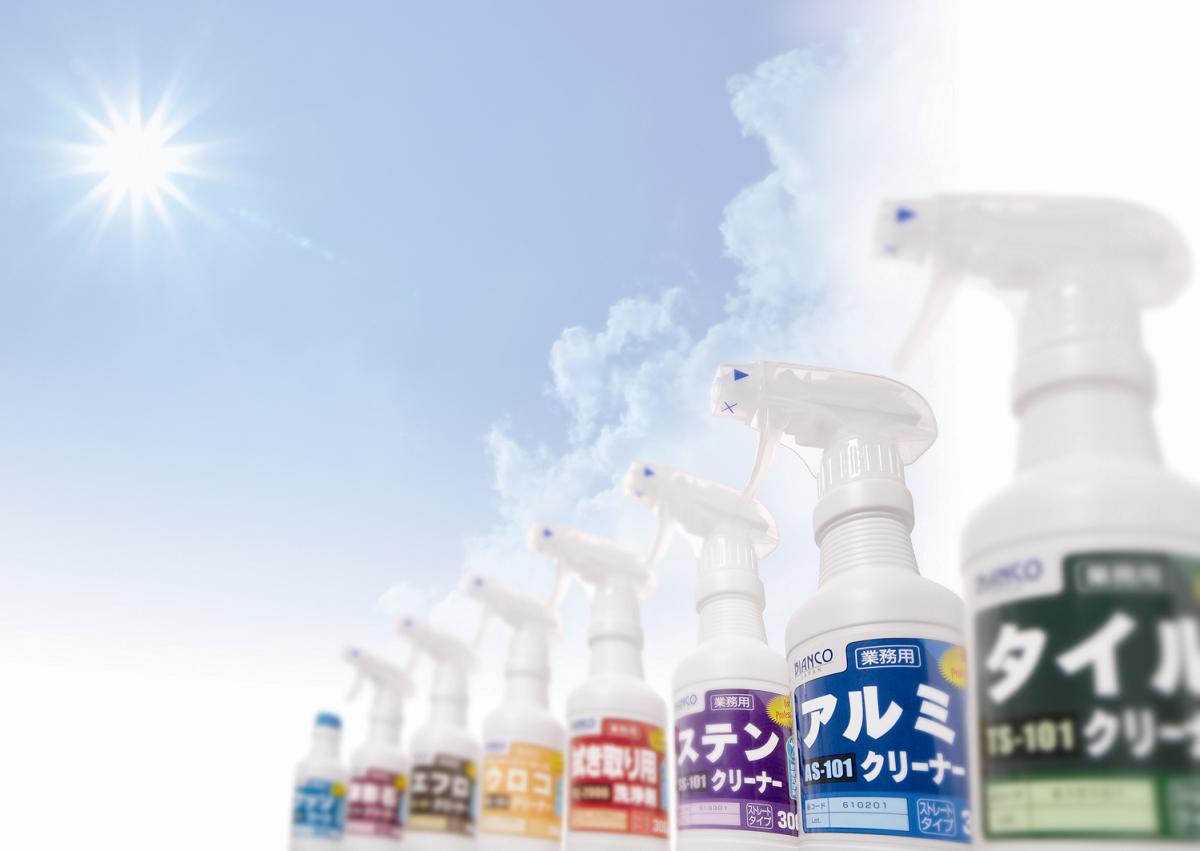 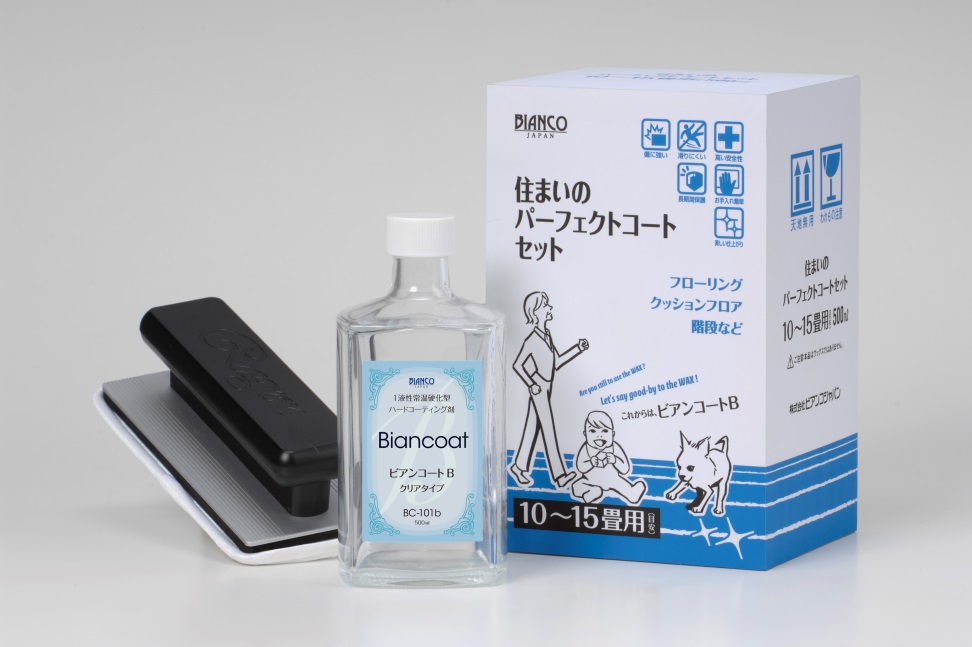 ビアンコートＢ（ BC-101B ）
対象:
フローリング・Ｐタイル等の床材
金属製品
磁器タイル・陶器等
その他

特長：
ワックスメンテナンス不要
ノンスリップ（防滑）機能の付与
Ｈ９の高硬度コーティングで傷が付かない
高い追随性で割れが出にくい
水分・油分の浸透防止
耐薬品性・耐溶剤性が高い
耐熱性が高い
ホルムアルデヒドフリー
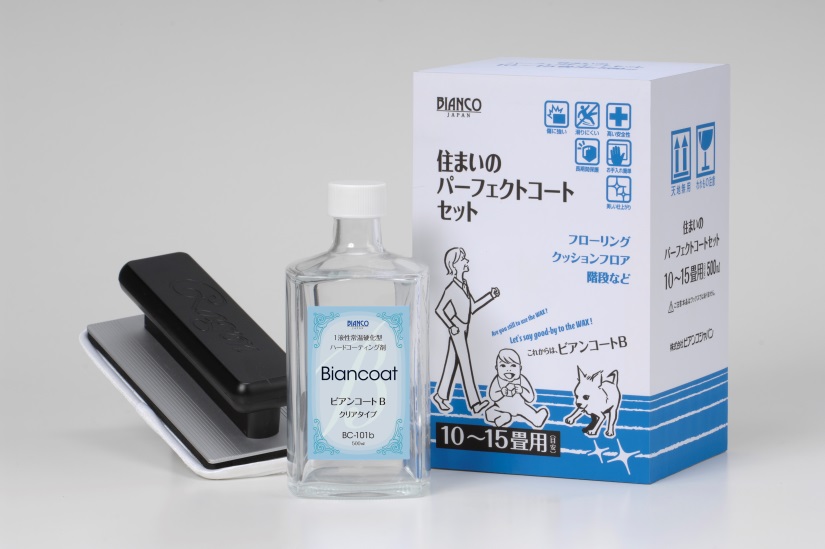 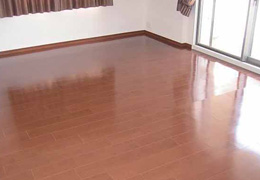 ビアンコートＢ（ BC-101B ）
ワックストラブルの事例。
水分が足拭きマットを通してワックスに浸透し、フローリングが傷んでいます。
また、油分がかかるとワックスは乳化してドロドロになってしまいます。
スカッフマーク。ワックスには防傷を付与したものもありますが、重歩行箇所では擦過痕がつきます。
ビアンコートＢ（ BC-101B ）
汚れは染み込みません。
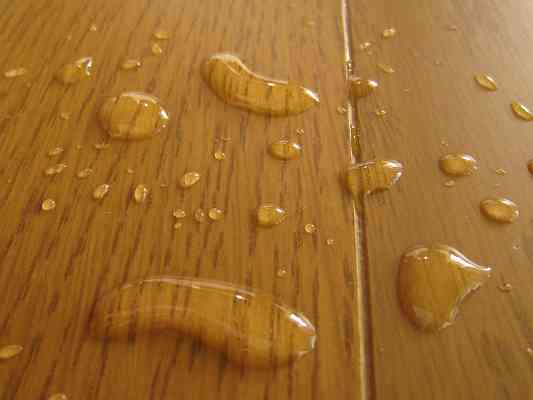 お手入れが簡単
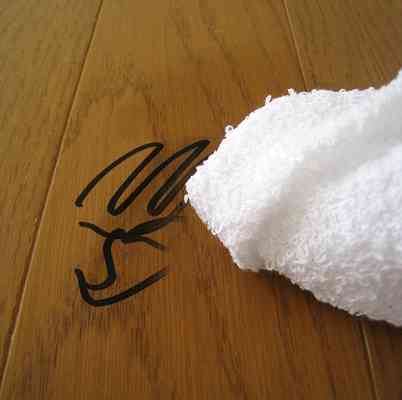 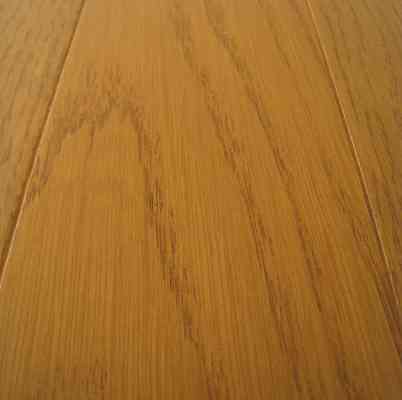 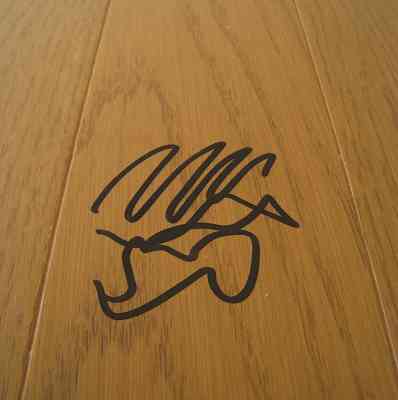 ビアンコートＢ（ BC-101B ）
展示会のフロアーとして土日４日間使用
ビアンコート塗布
ワックス塗布
ワックス塗布
ビアンコート塗布
ビアンコートＢ（ BC-101B ）
鉄道会社にて比較テスト
ワックス塗布（上部）
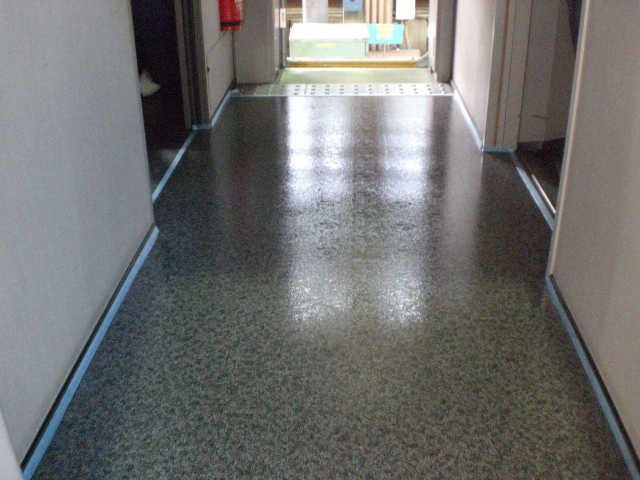 ビアンコート塗布（下部）
ビアンコートＢ（ BC-101B ）
こんな使い方がされています。
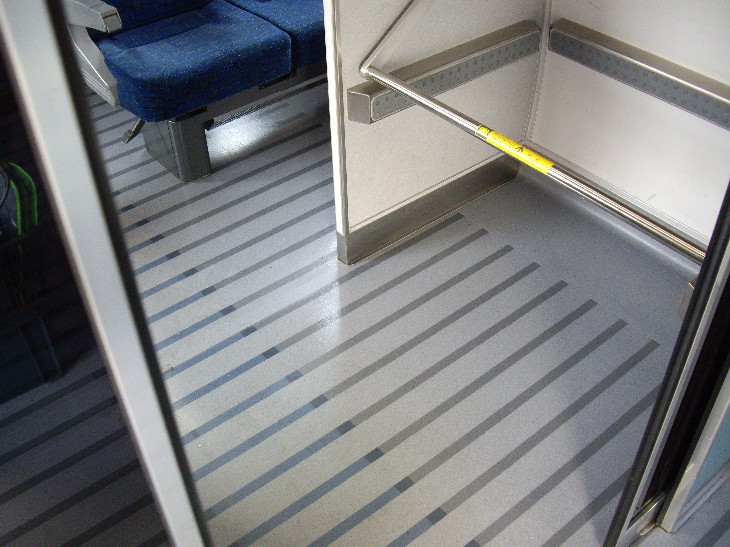 空港線のキャリー置き場の傷防止
ビアンコートＢ（ BC-101B ）
鉄道会社にて実塗装
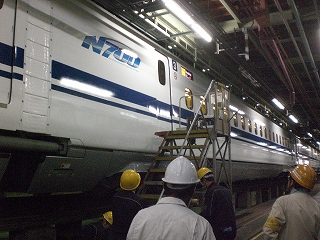 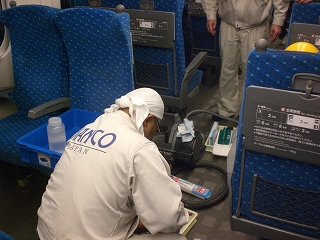 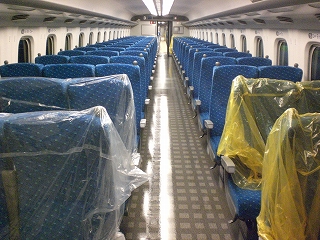 ビアンコートＢ（BC-101B）
さまざまな素材を保護し、部屋が傷まず、いつもキレイです。
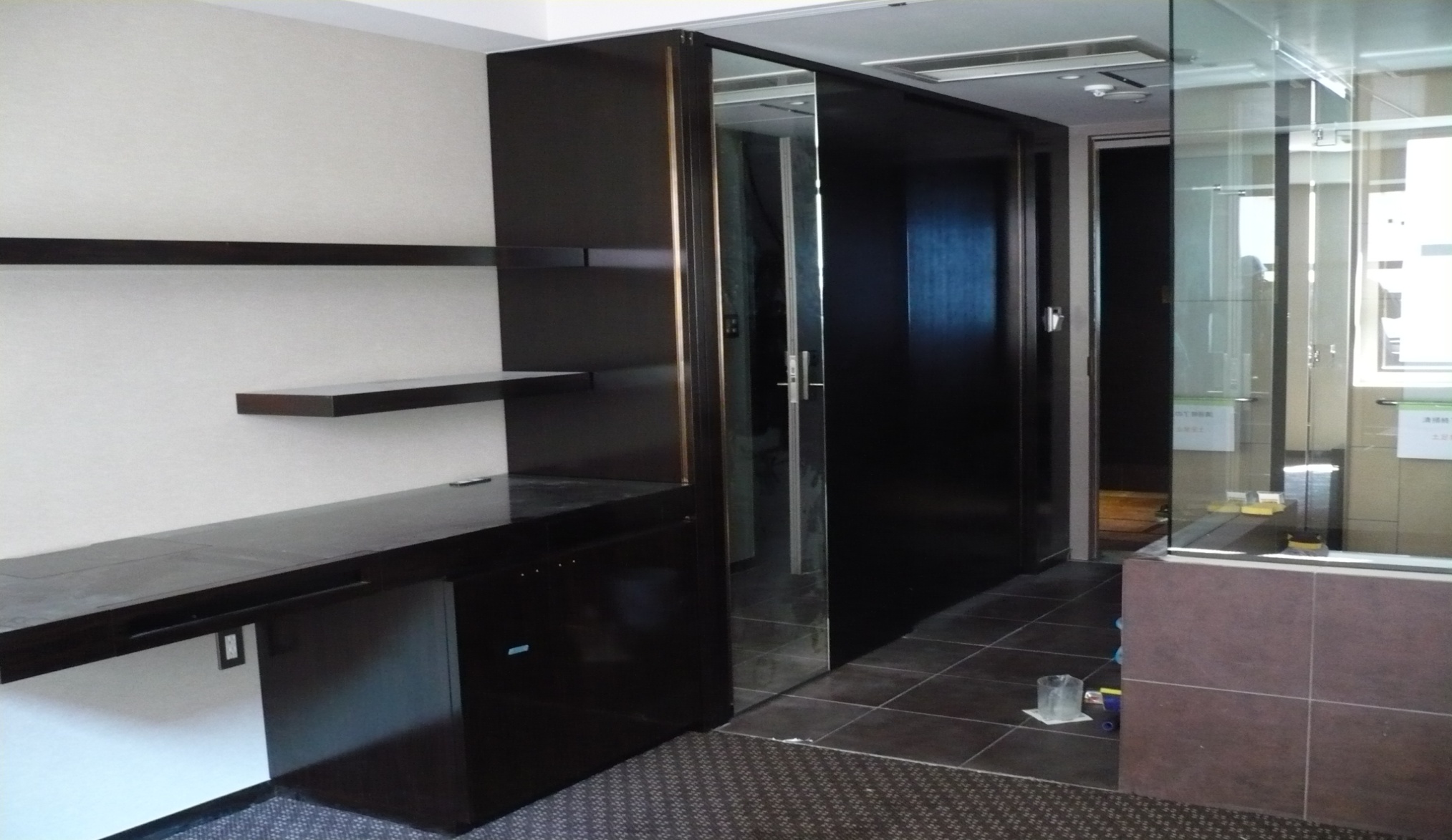 ビアンコートＢ（BC-101B）
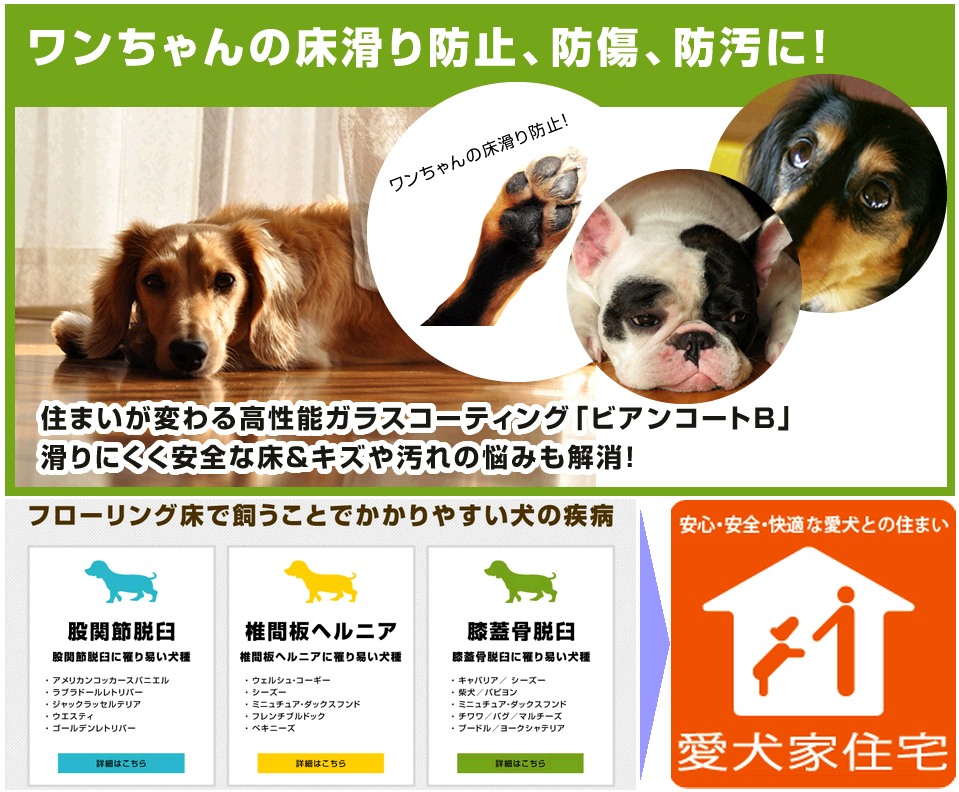 ビアンコートＢ（BC-101B）
良好な施工性。
施工直後
数時間後
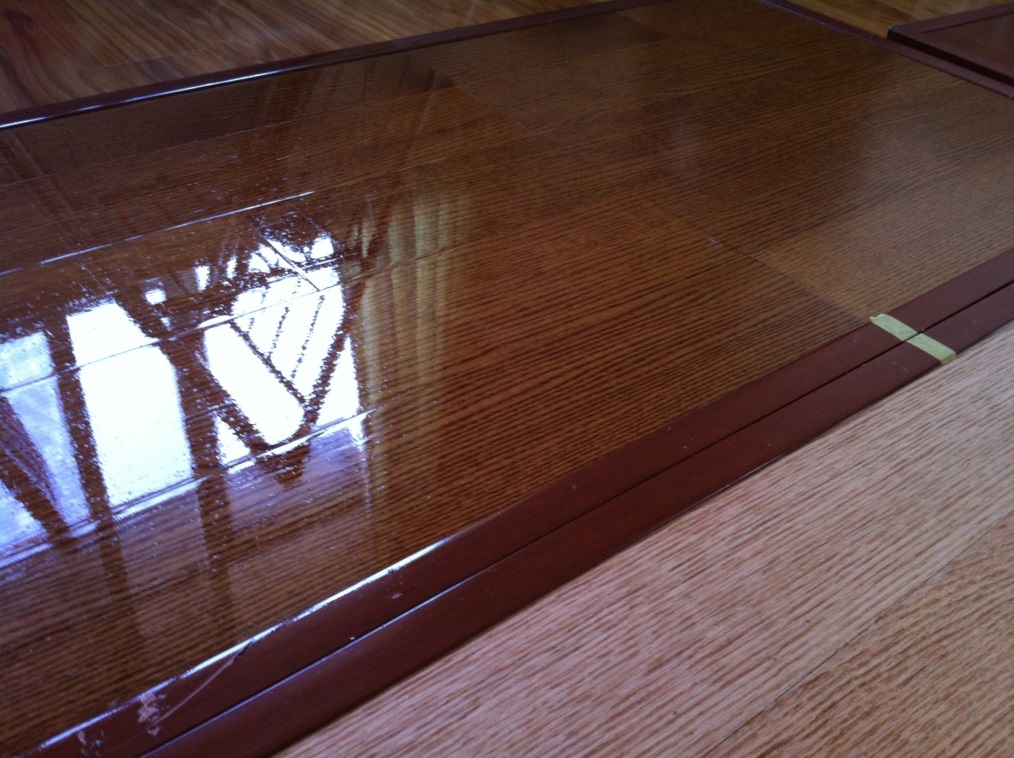 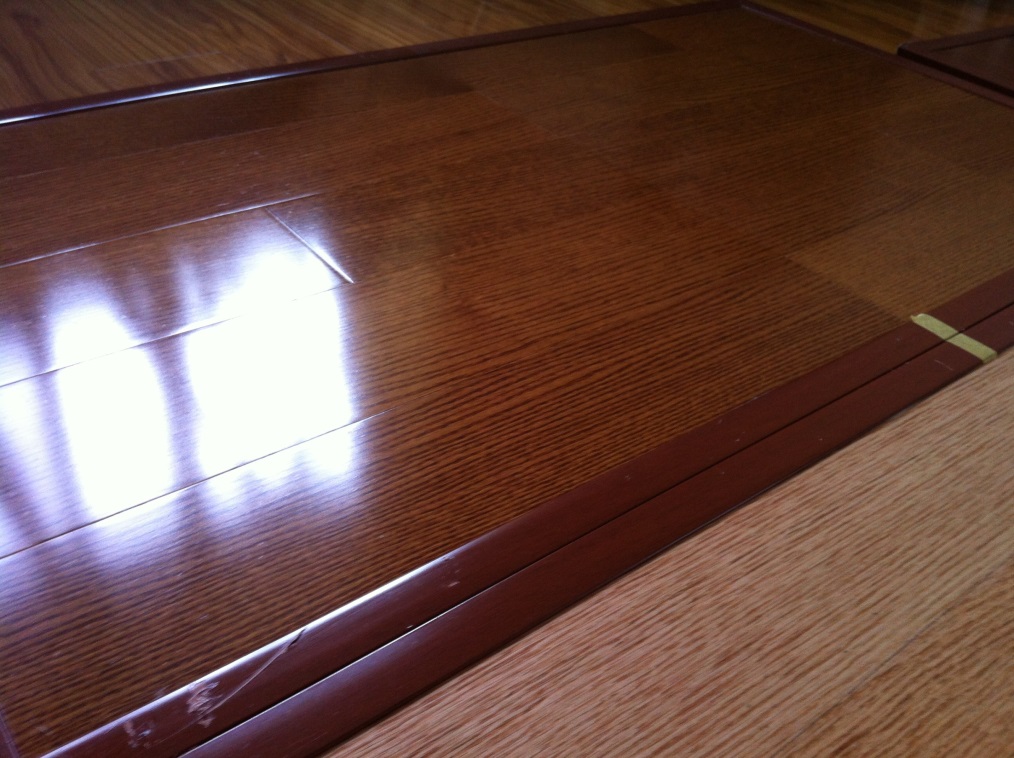 レべリングが良く、硬化後には微小な埃は目立たなくなります。
ビアンコートＢ（BC-101B）
信愛女学院での作業風景
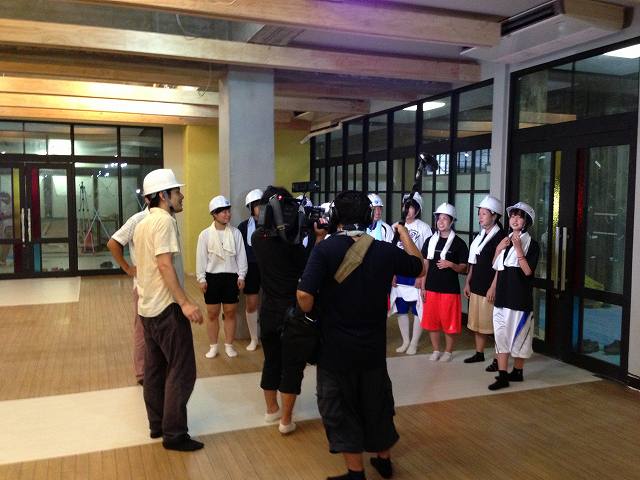 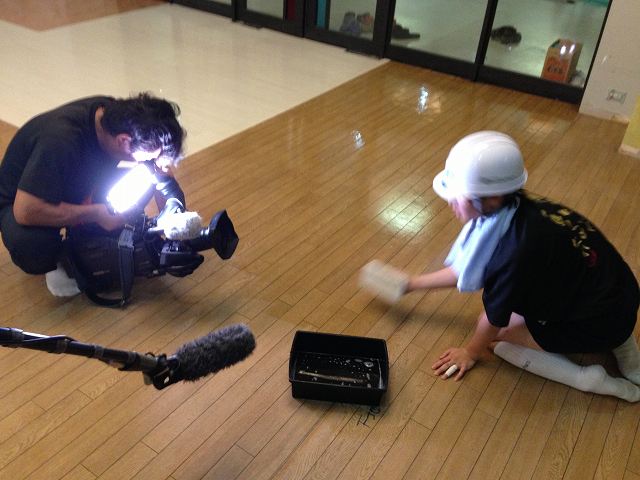 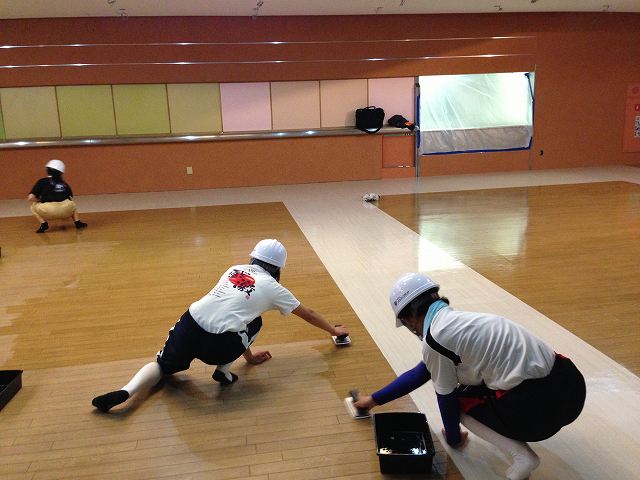 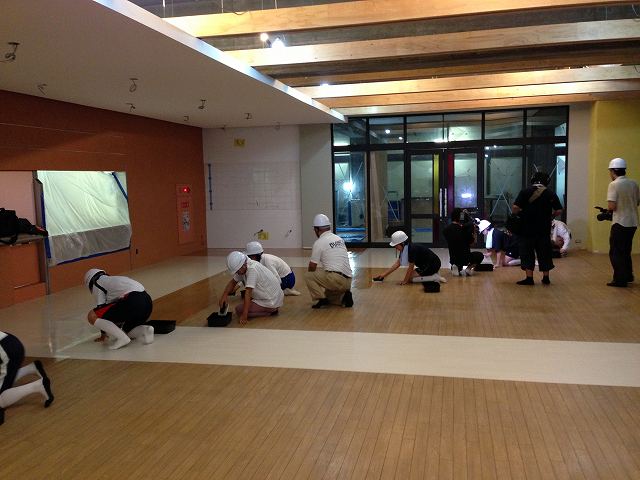 ビアンコートＢ（BC-101B）
剥離作業中
施工中
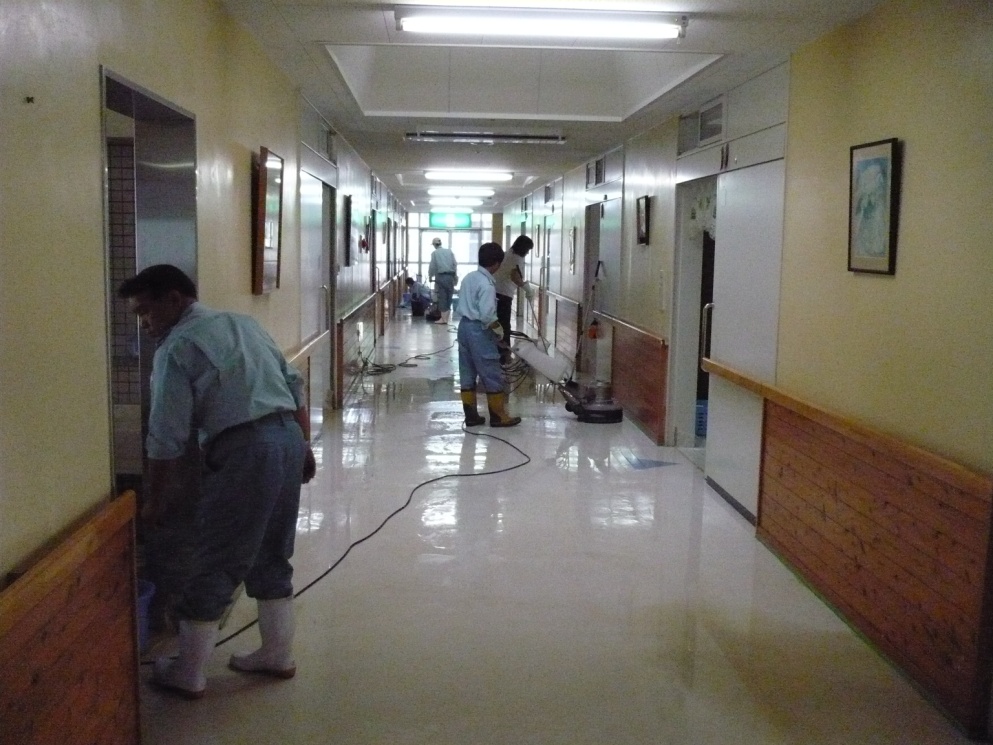 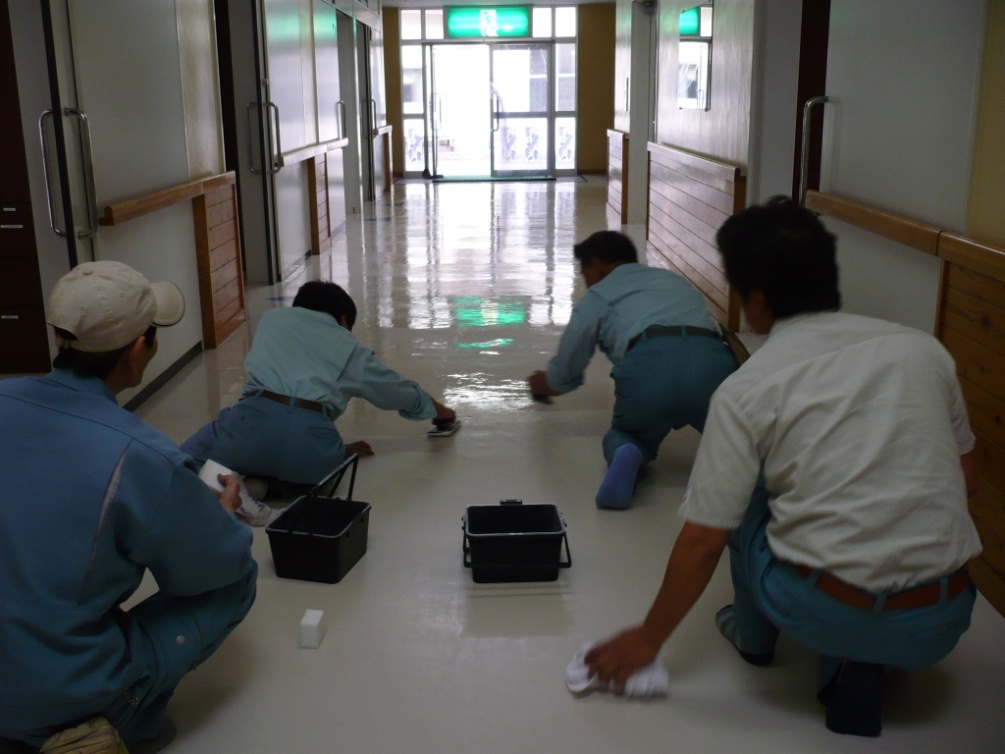 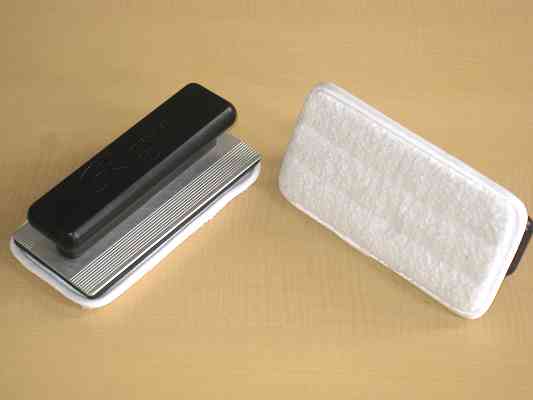 施工は、ワックス塗布用マイクロファイバー製モップを利用して、薄く塗り延ばすだけです。
小面積に塗布する場合や、入り組んだ箇所に塗布する場合にはメラニンスポンジを利用します。
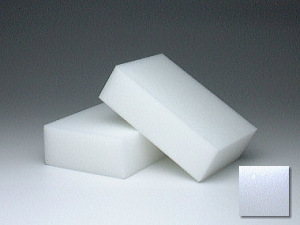 ビアンコートＢ（BC-101B）
こんな使い方がされています。
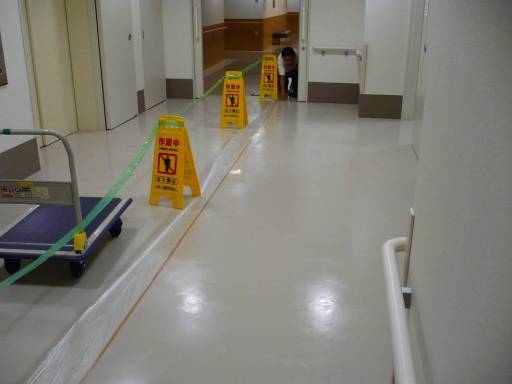 病院内の廊下・フロアの防汚・防傷・防滑
ビアンコートＢ（BC-101B）
病院内の階段の防汚・防傷・防滑
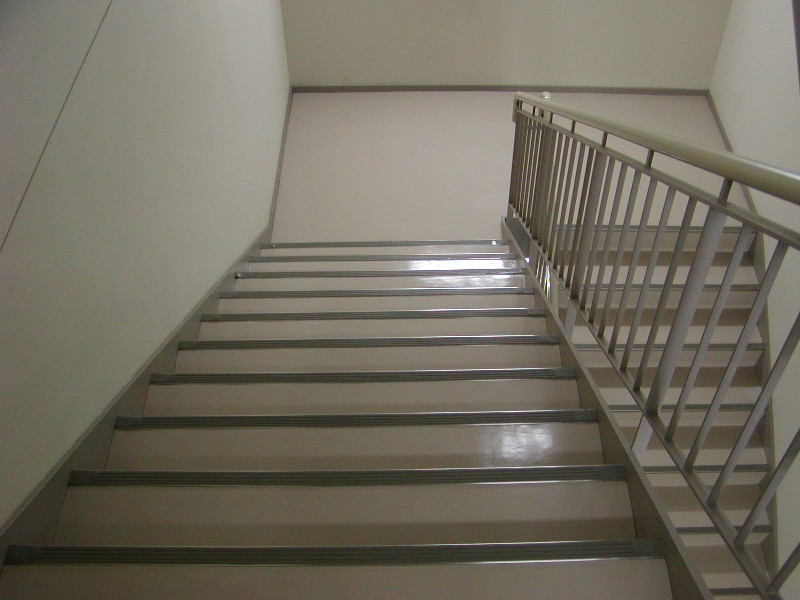 施工前
施工後
ビアンコートＢ（BC-101B）
こんな使い方がされています。
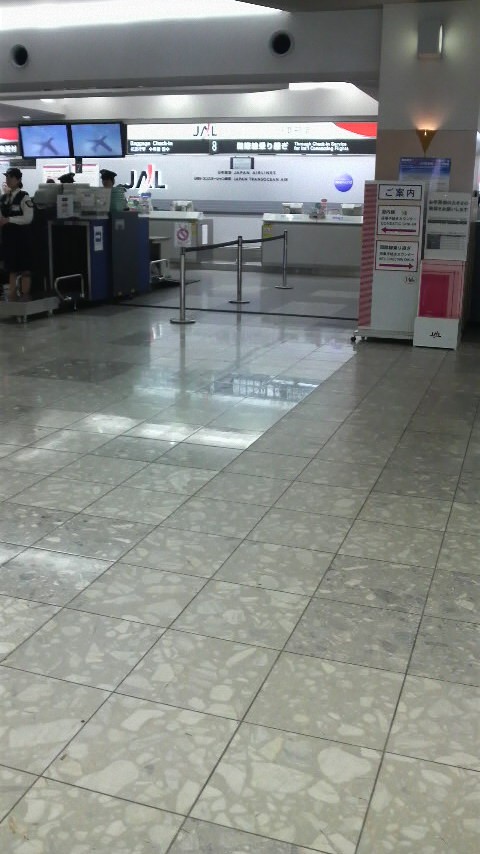 福岡空港第二ターミナル
施工前
施工後
ビアンコートＢ（BC-101B）
こんな使い方がされています。
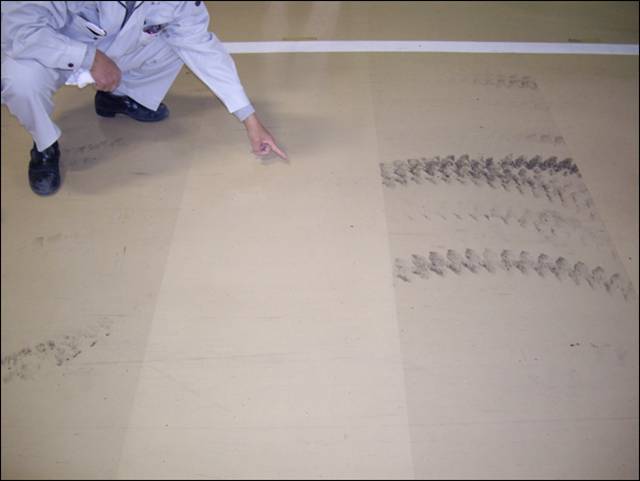 工場床面の防汚・滑り止め
ビアンコートＢ（BC-101B）
こんな使い方がされています。
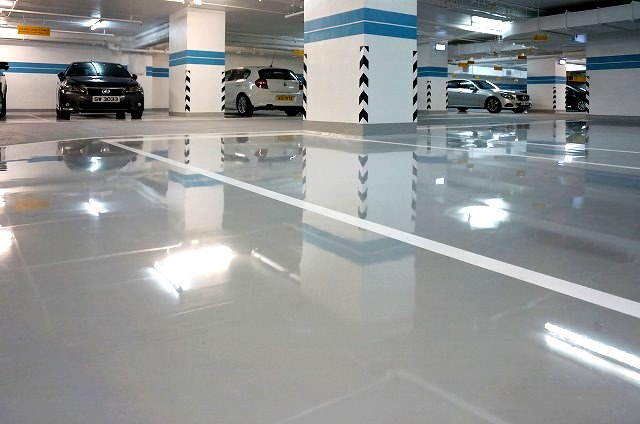 駐車場床面の防汚・滑り止め
ビアンコートＢ（BC-101B）
イトーヨーカ堂小手指店
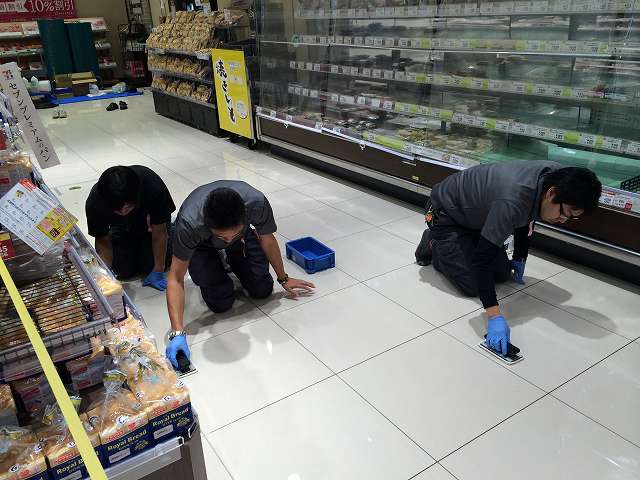 ビアンコートＢ（BC-101B）
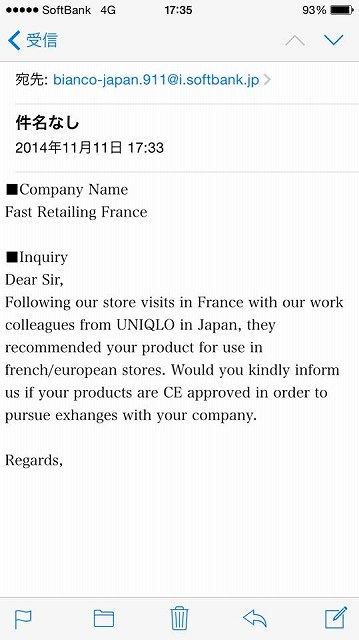 ユニクロの海外店舗。
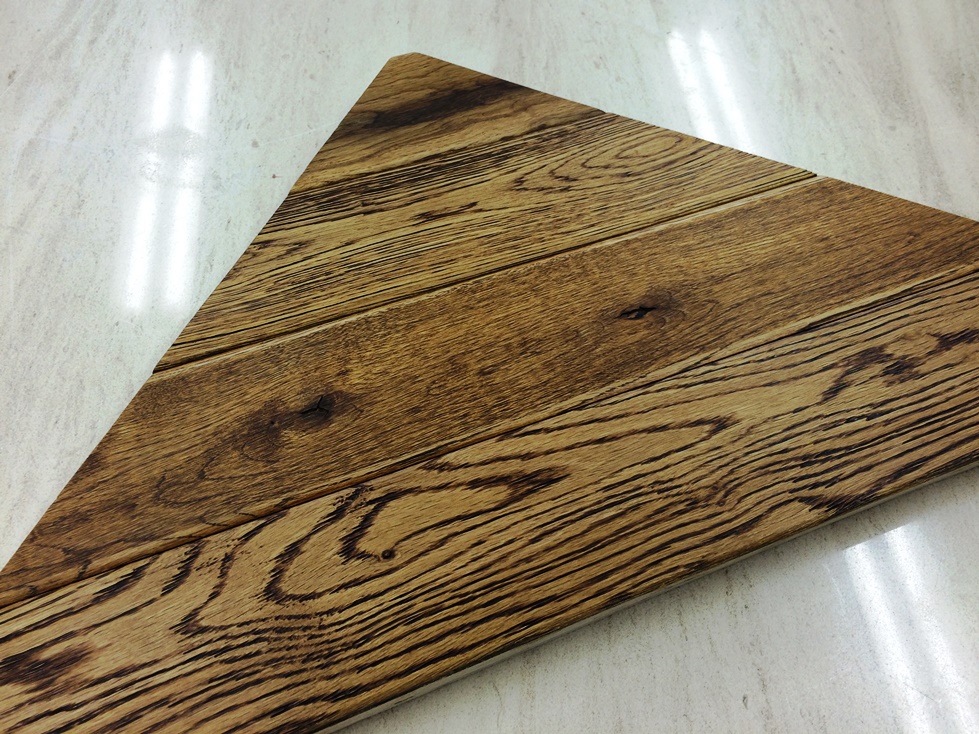 上海
フランス/ヨーロッパ
ビアンコートＢ（BC-101B）
数ミクロンで大きな紫外線カット効果!!
紫外線直接
無塗布ガラス
ビアンコートＢ+ＵＶ
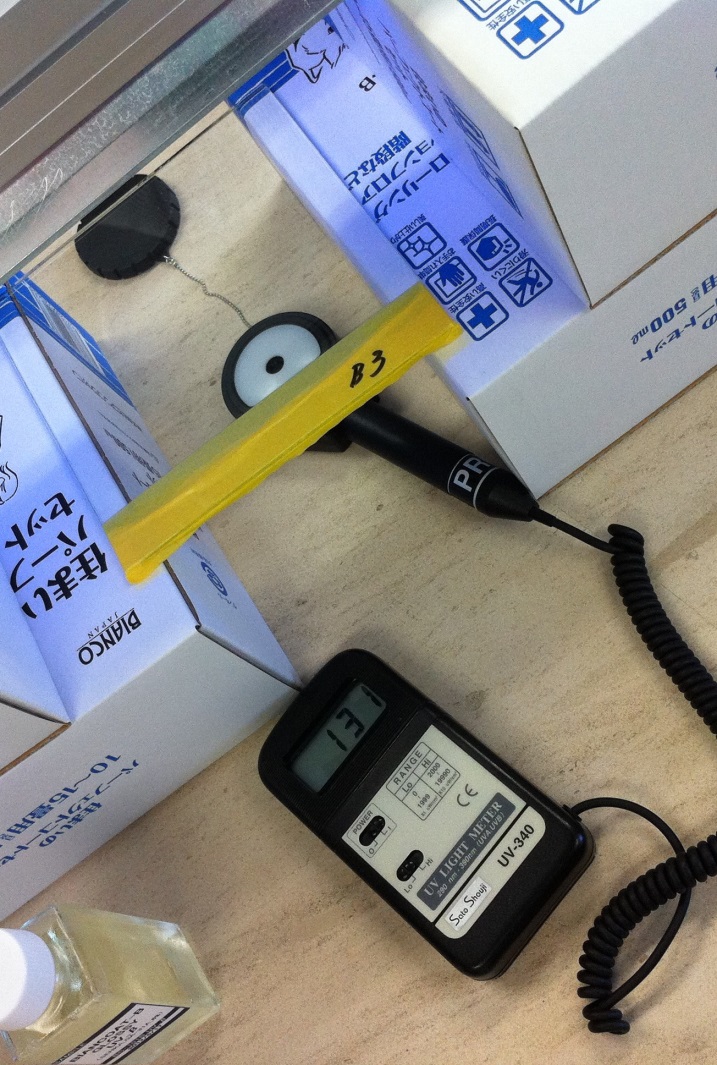 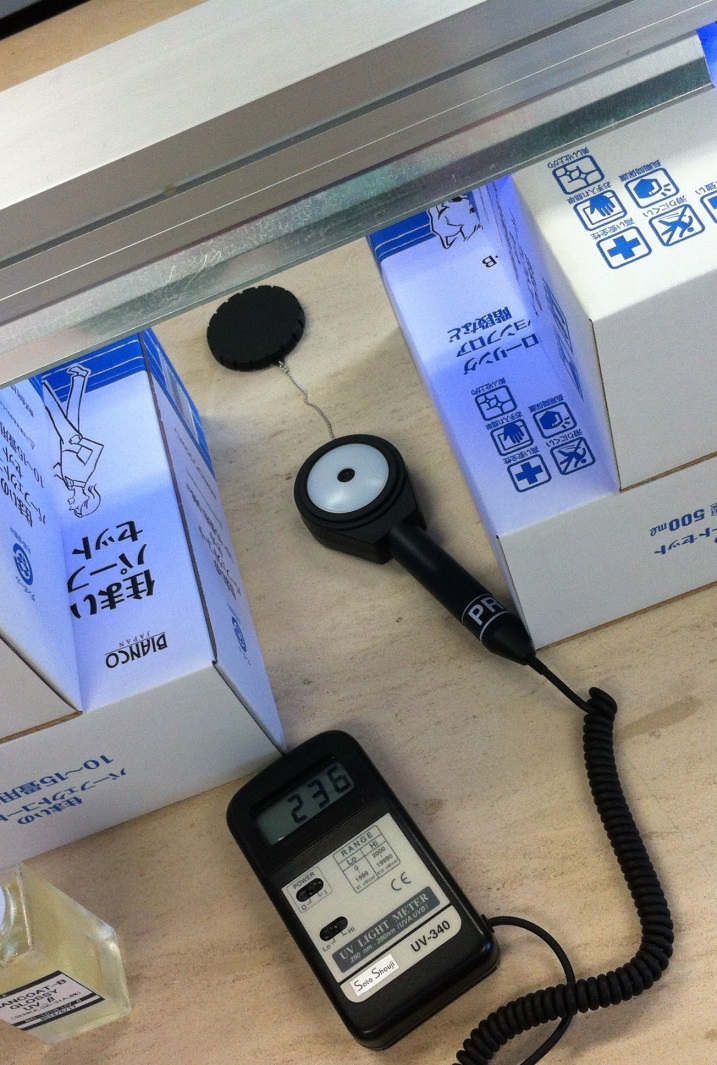 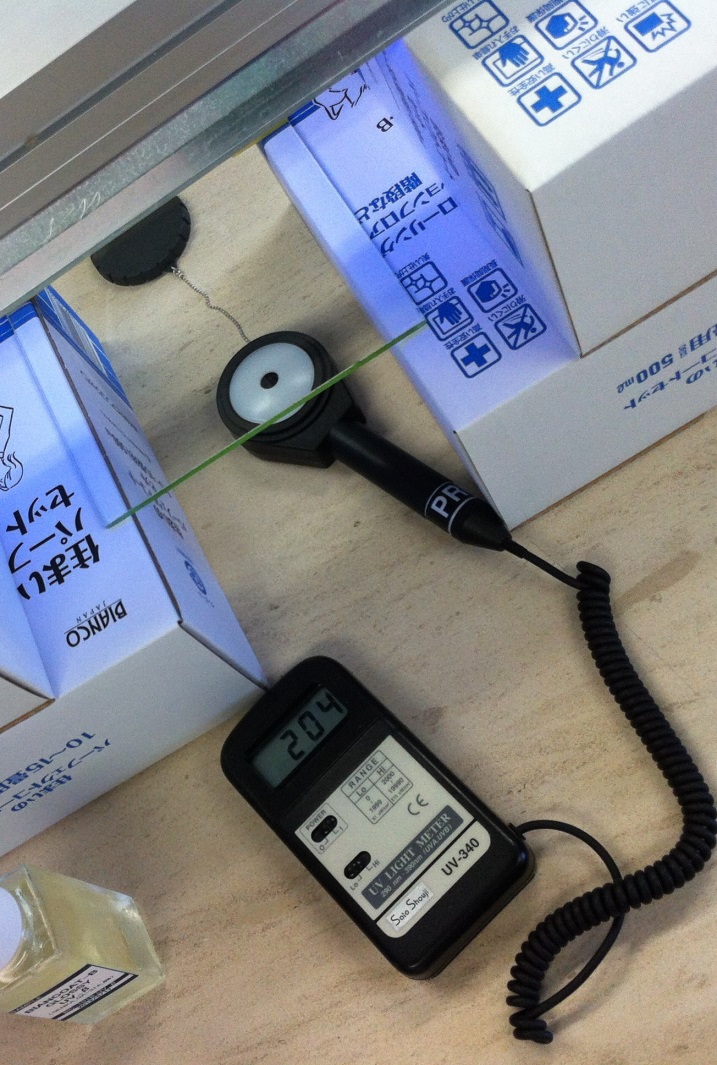 23.6
20.4
13.1
ビアンコートＢ（BC-101B）
こんな使い方もできます。
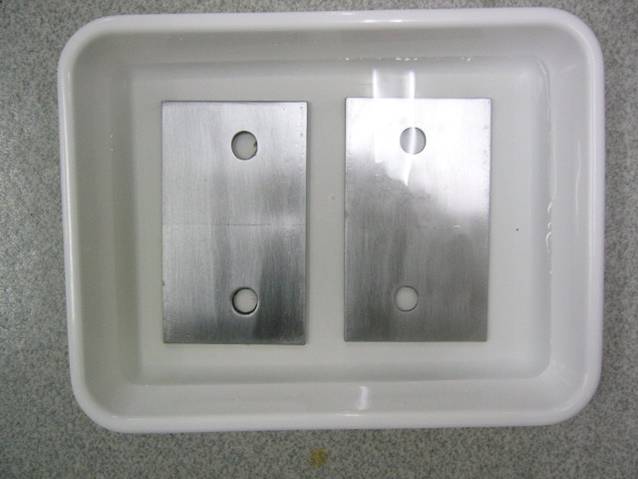 防錆トップコートとして（海水浸水試験）
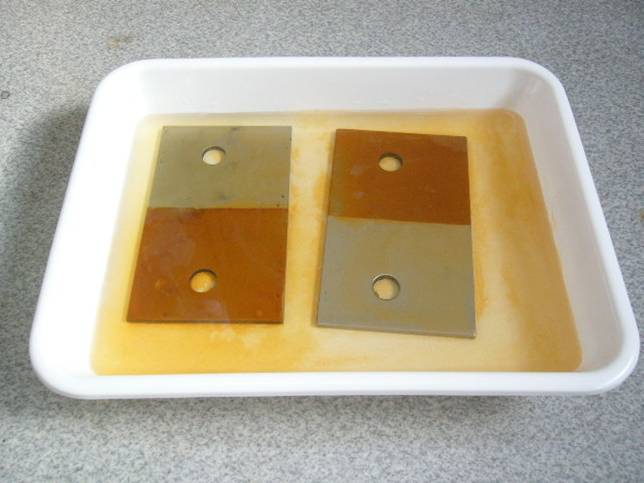 ９６時間海水に浸水放置。
外部暴露１ヶ月間
ビアンコートＢ（BC-101B）
北陸新幹線・ＥＶステンレス枠サビ防止等に
採用されています。
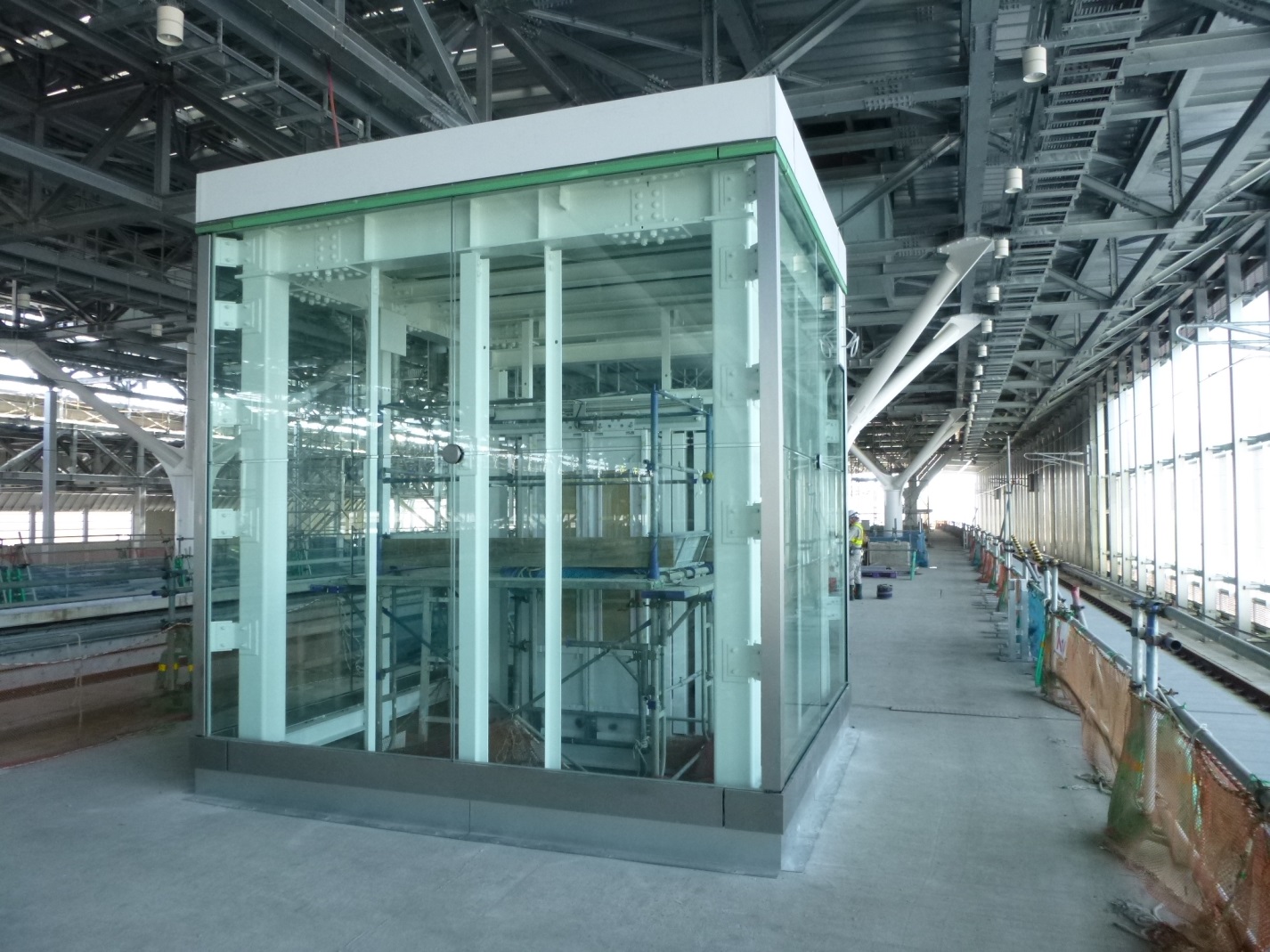 ビアンコートＢ施工
ビアンコートＢ超疎水タイプ　外壁用(BC-101SH)
ガラスコーティングは自動車では“常識”の時代
さらに、室内から外壁まで“家まるごとガラスコート”へ
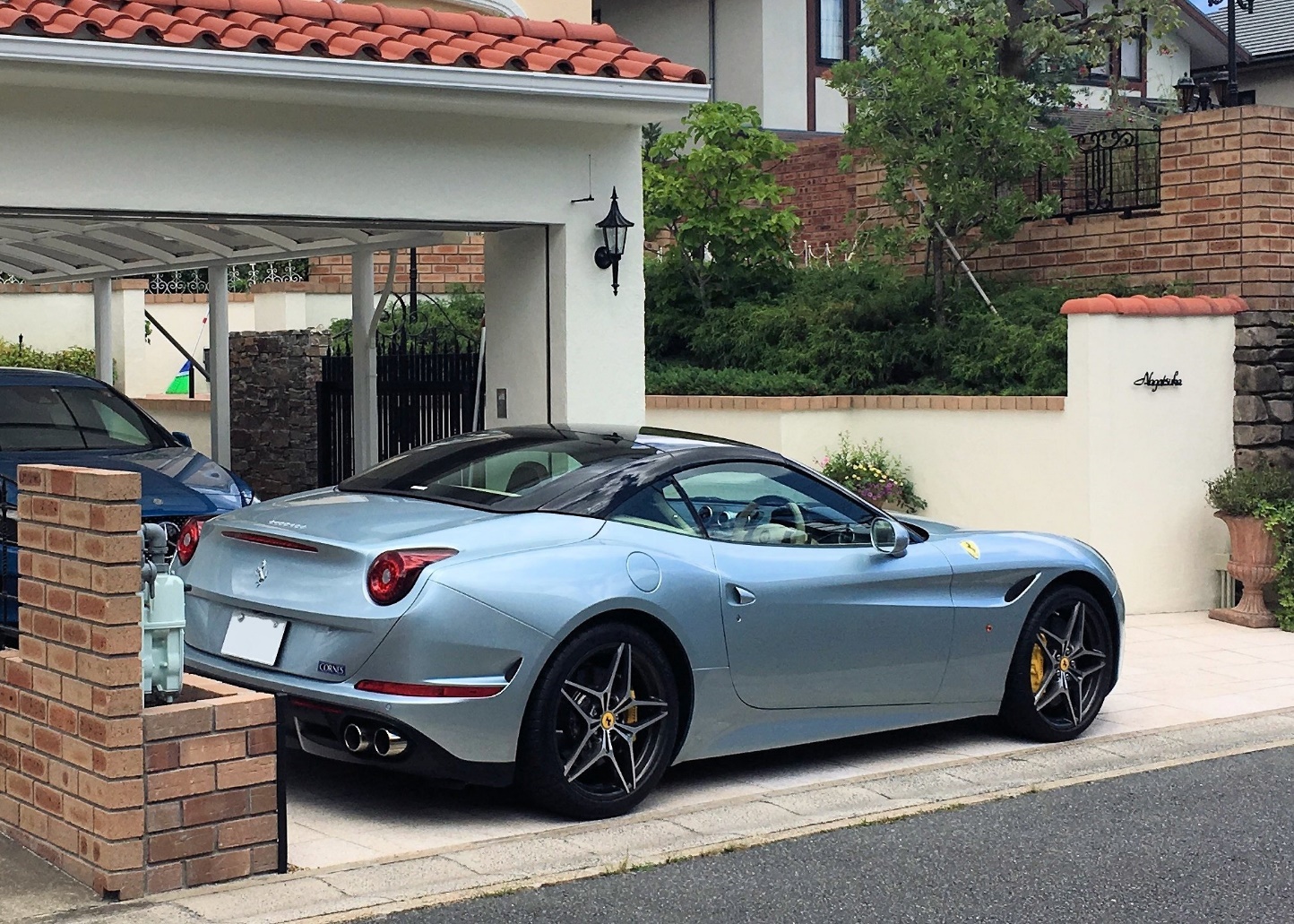 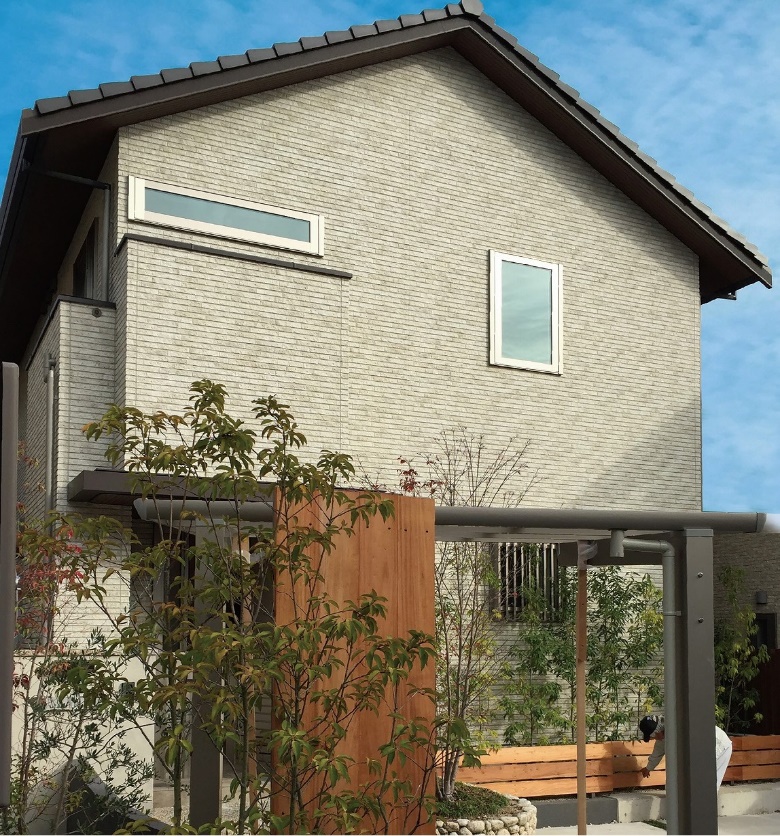 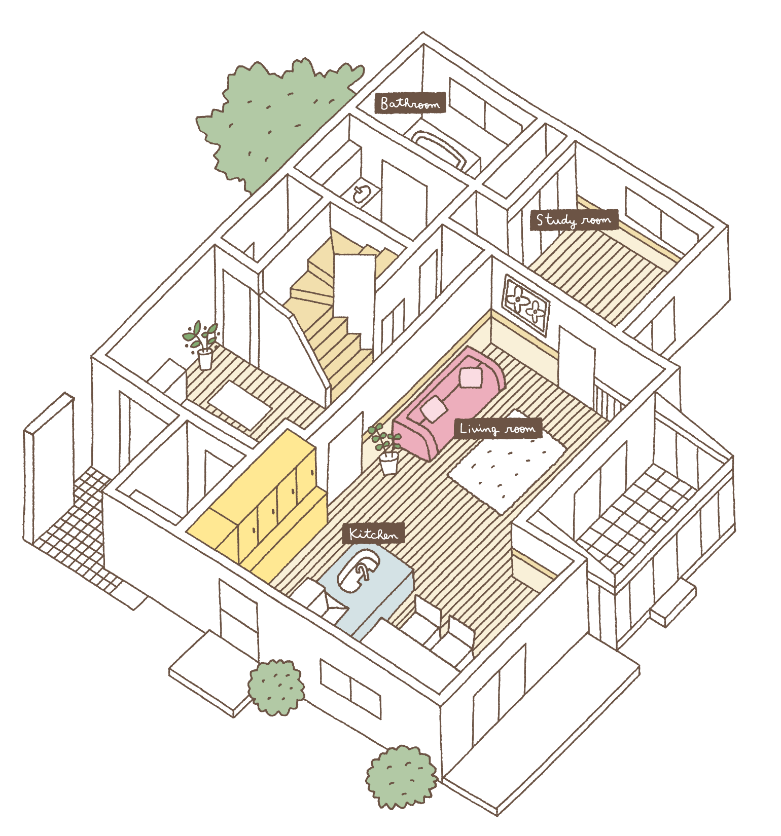 ビアンコートＢ超疎水タイプ　外壁用(BC-101SH)
施工部位には汚れが付着しません
未施工部位には苔が生えていますが…
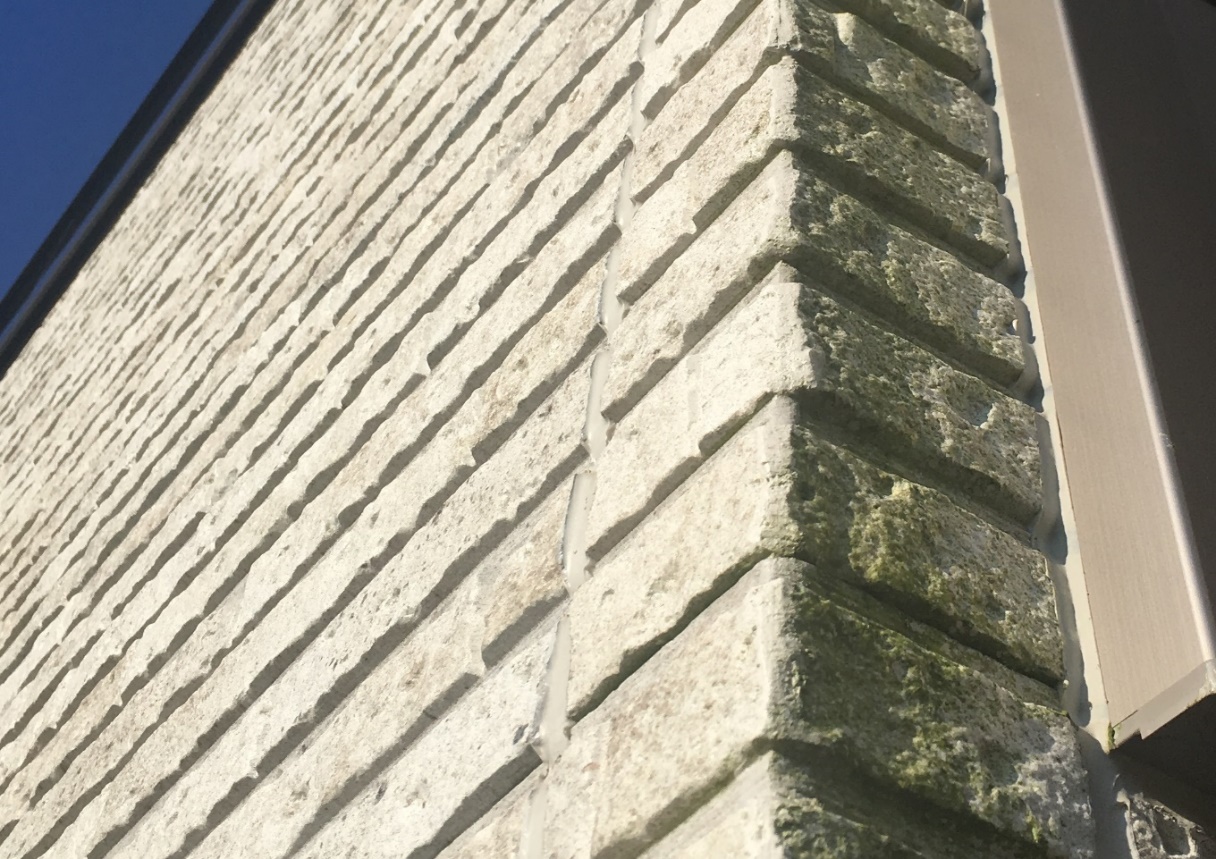 施工
未施工
ビアンコートＢ超疎水タイプ　外壁用(BC-101SH)
外壁に汚れを固着させません。
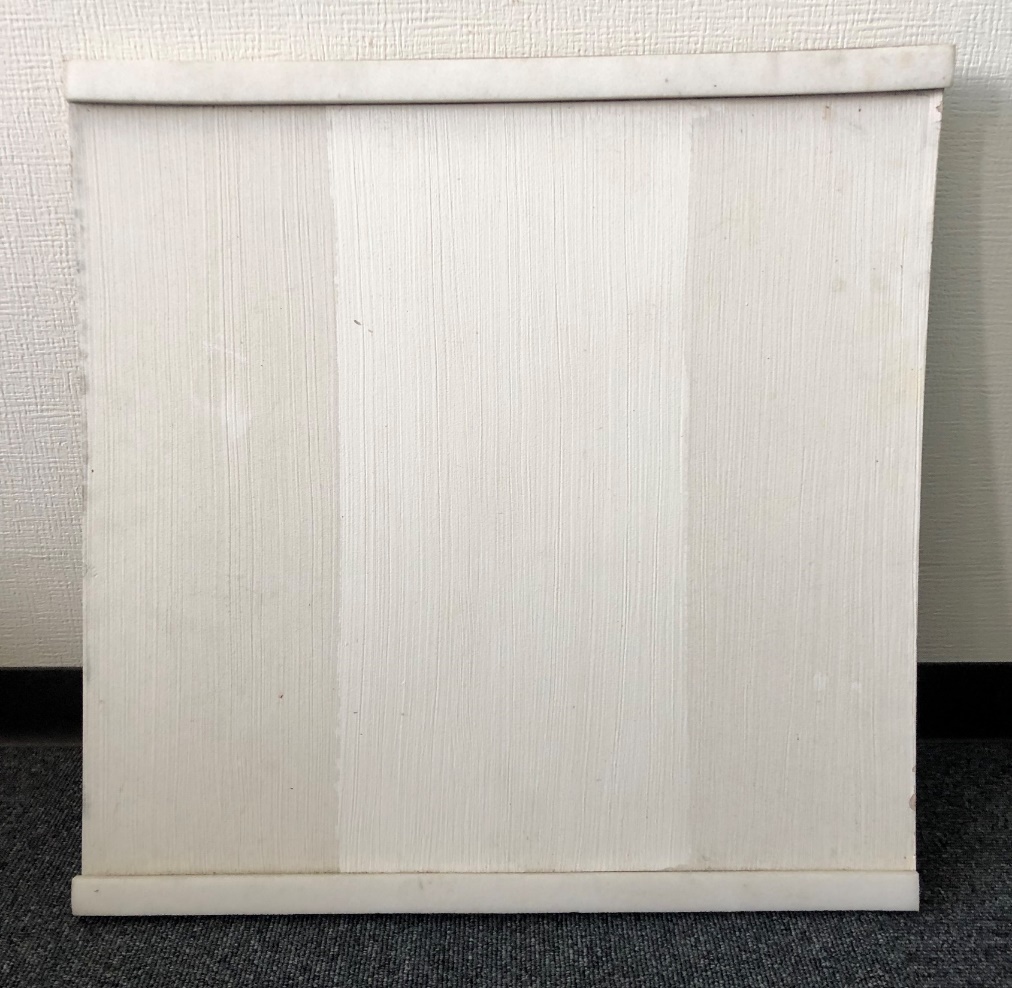 ビアンコートＢ超疎水外壁用無塗布　　   塗布　   　無塗布
遮熱塗料ガイア+超疎水屋外暴露２年
ビアンコートＢ超疎水タイプ　外壁用(BC-101SH)
超疎水タイプは、水接触角100゜、転落角10゜ の　　優れた疎水性を発揮します。
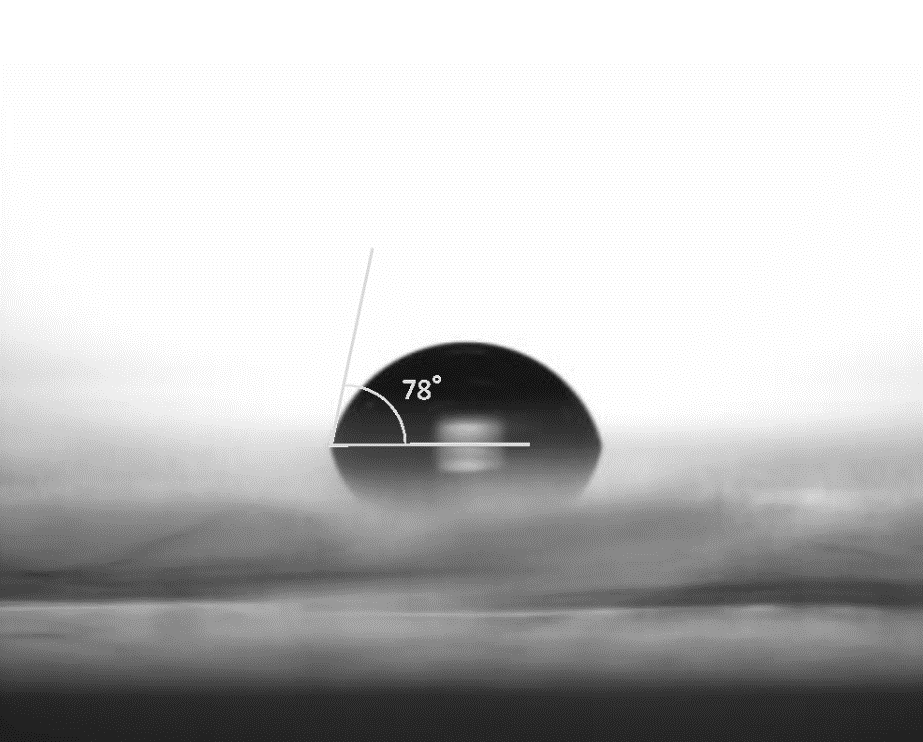 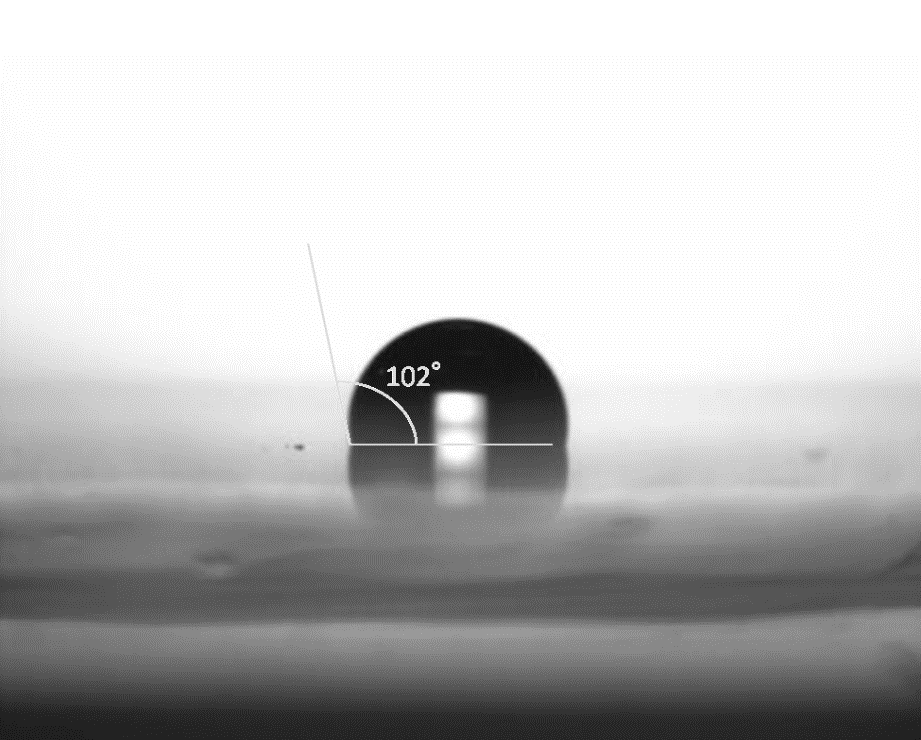 超疎水タイプの水接触角102゜
従来品の水接触角 78゜
ビアンコートＢ超疎水タイプ　外壁用(BC-101SH)
9°
51°
超疎水タイプの表面では、水が速やかに流れ落ちます。
従来品は 51゜の角度を付けて   ようやく水が流れますが……
超疎水タイプは、わずか 9゜の角    度で水が流れ落ちます。
ビアンコートＢ超疎水タイプ　外壁用(BC-101SH)
施工後、速やかに超疎水性を発揮します。
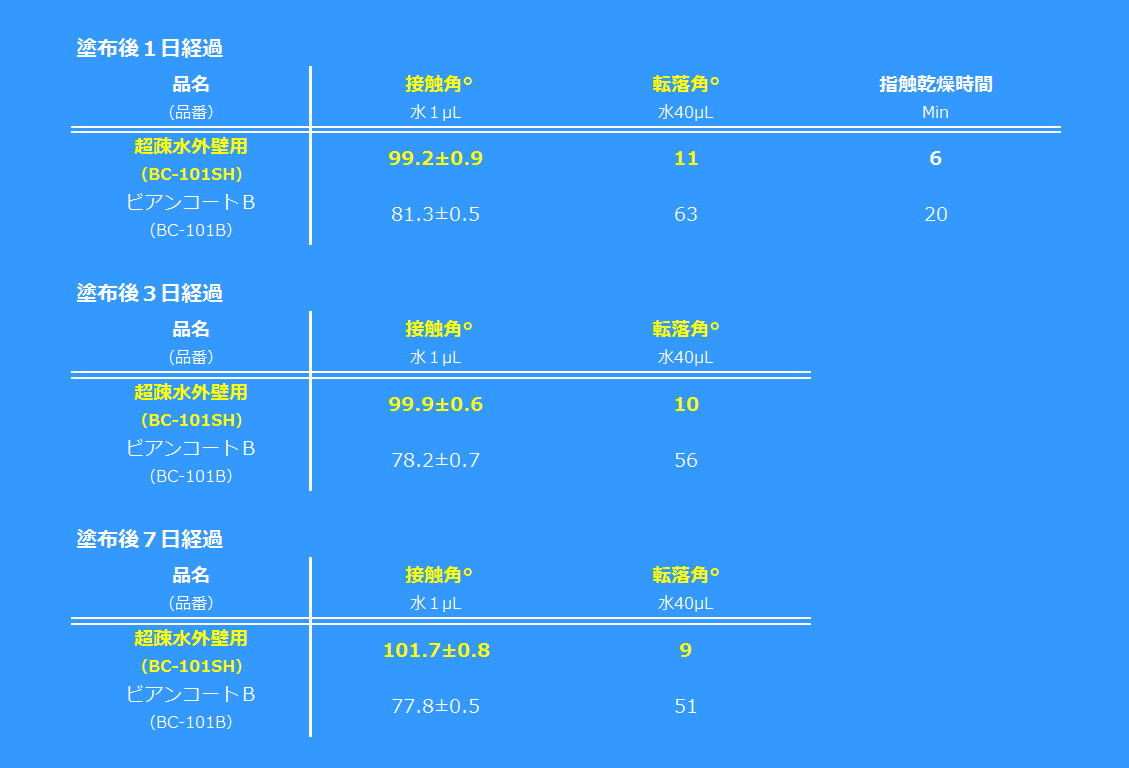 ビアンコートＢ超疎水タイプ　外壁用(BC-101SH)
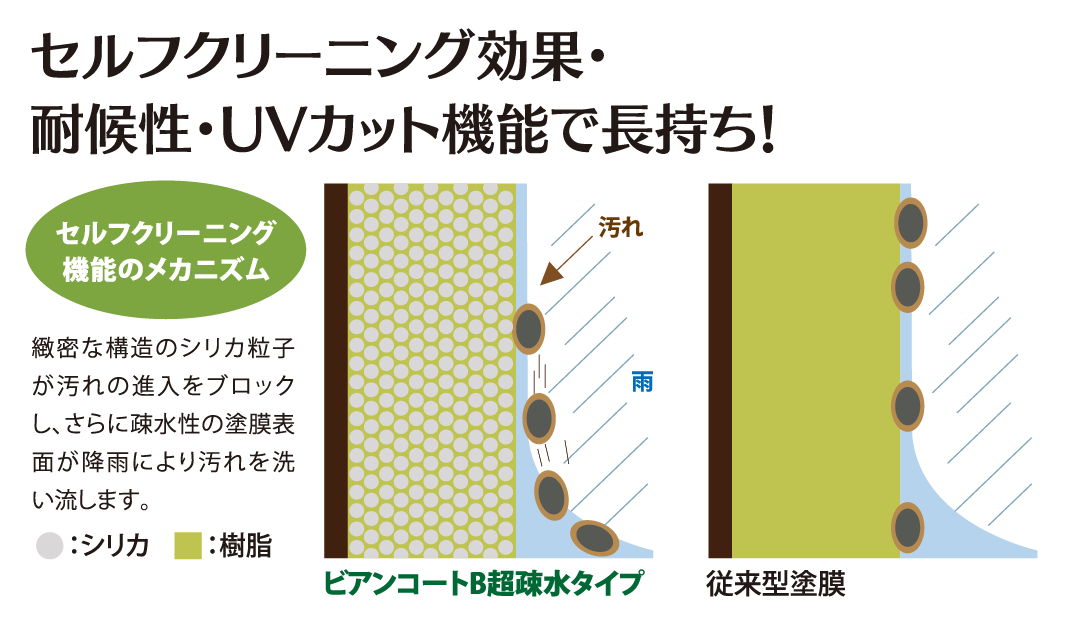 ビアンコートＢ超疎水タイプ　外壁用(BC-101SH)
一般の塗料は塗った時が一番良い状態。
ビアンコートＢ超疎水外壁用は塗った直後の美観を維持し続けます。
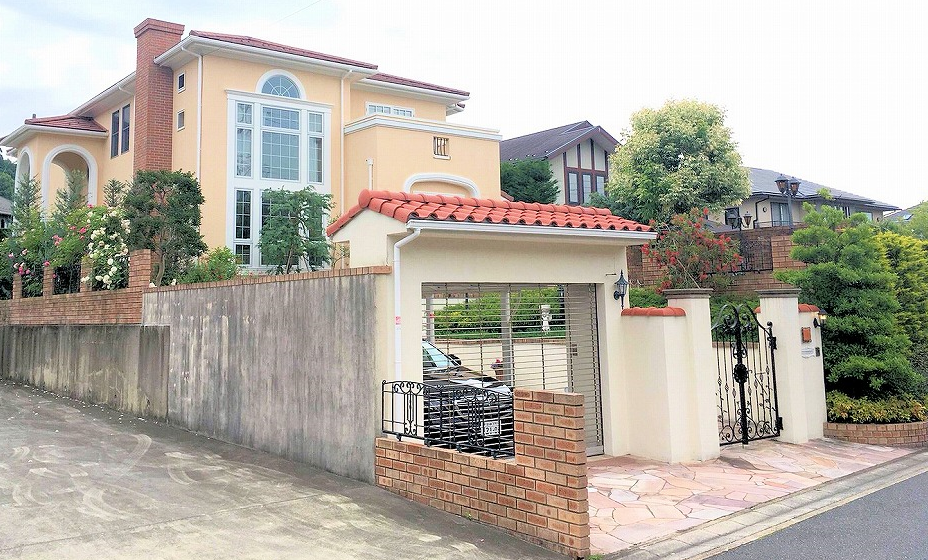 施工後
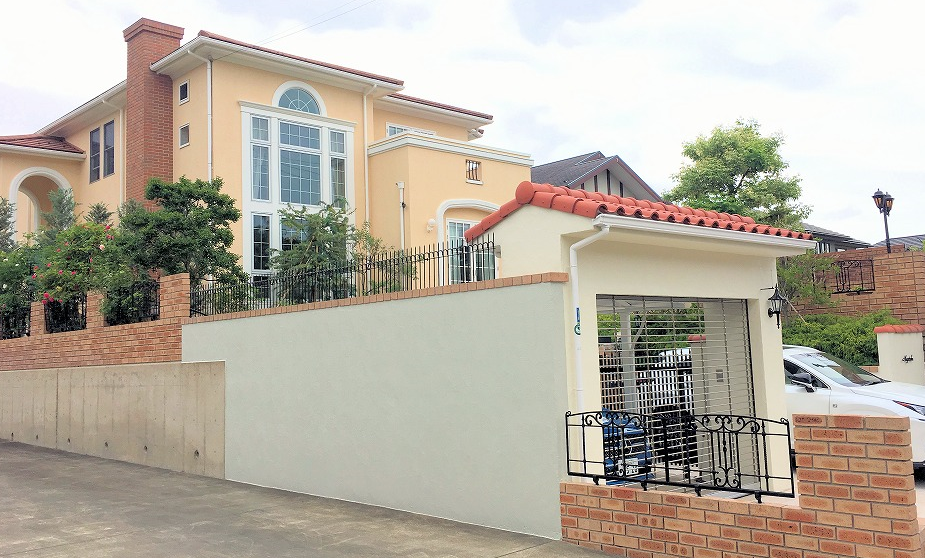 施工前
ビアンコートＢ超疎水タイプ　外壁用(BC-101SH)
一般の塗料は塗った時が一番良い状態。
ビアンコートＢ超疎水外壁用は塗った直後の美観を維持し続けます。
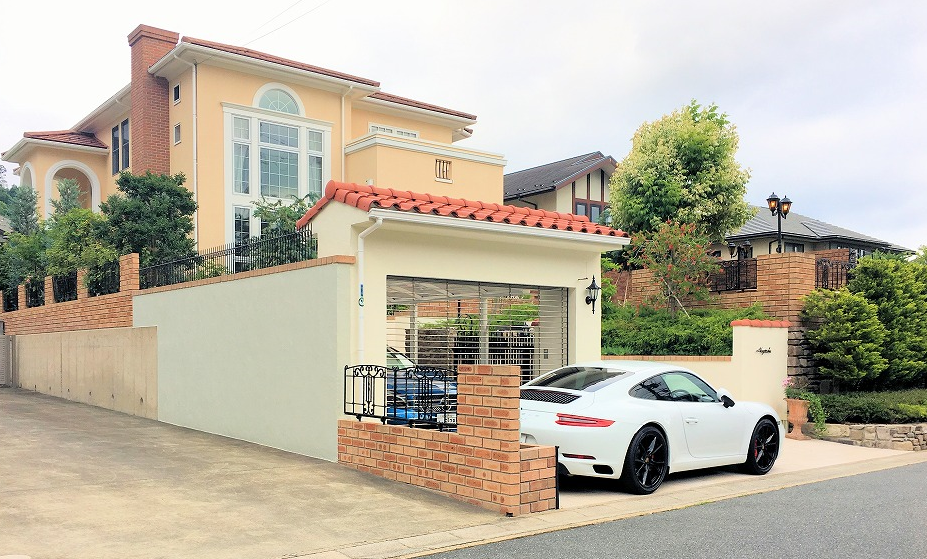 ９ヶ月後
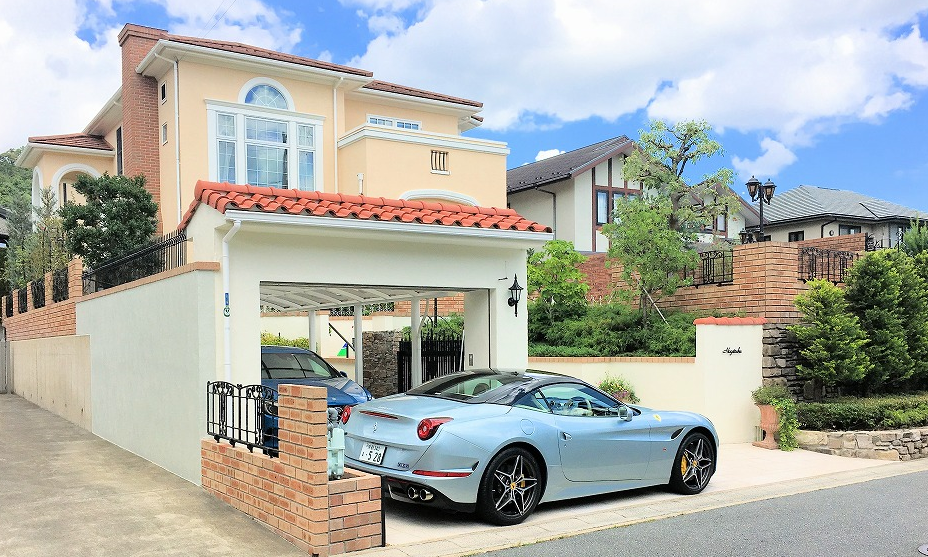 ６ヶ月後
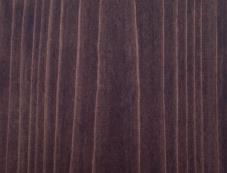 ビアンコートＷ(Wood)
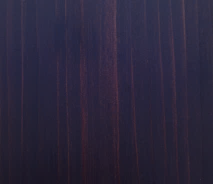 ビアンコートＷは木部用の浸透型ガラス塗料です。ガラスの優れた性質で木部を保護します。
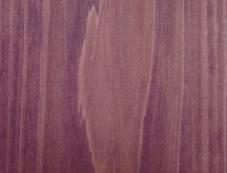 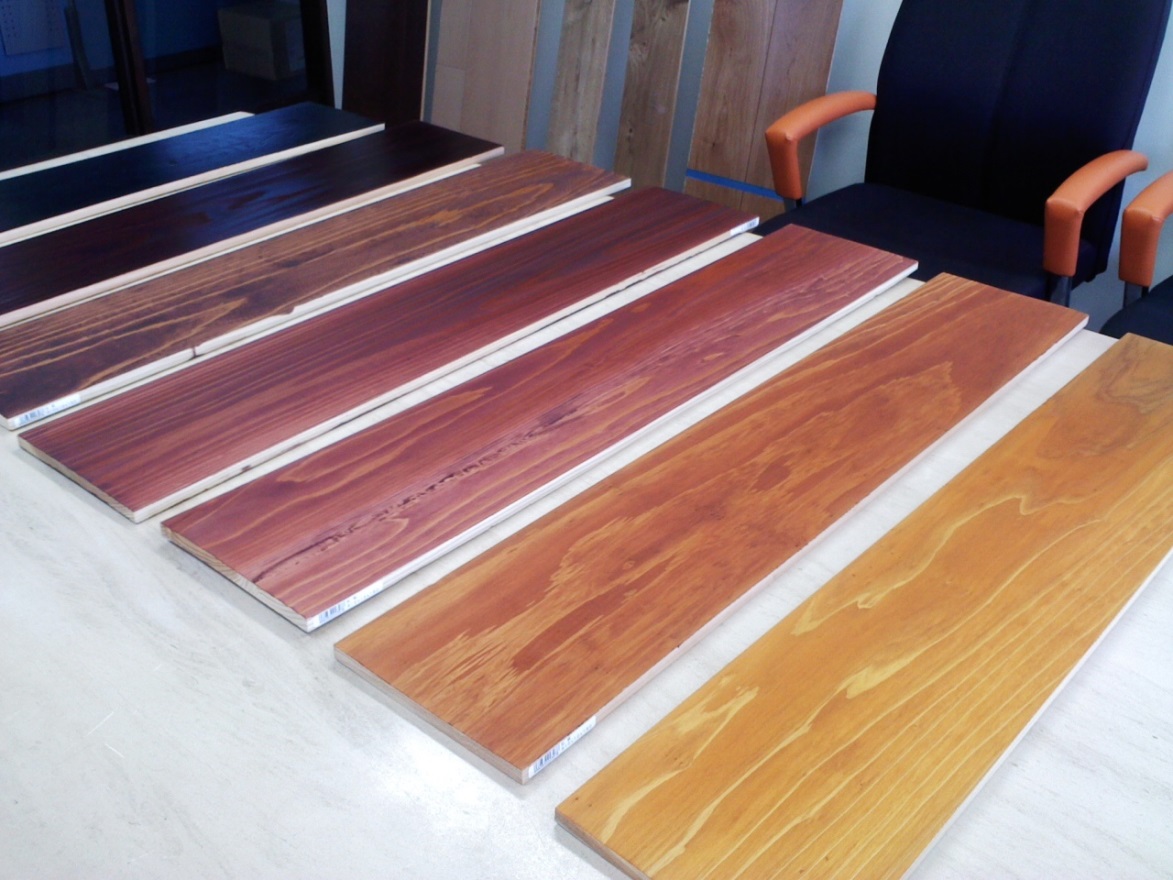 焦茶ＢＲ3410
黒鳶ＢＲ3440
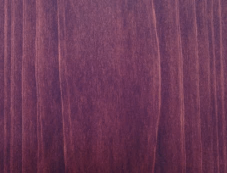 紅檜皮ＢＲ2410
赤銅ＢＲ2420
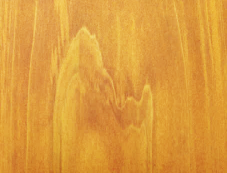 黄金ＢＹ1722
山吹茶ＢＹ1220
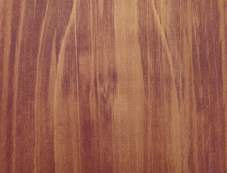 黒ＢＫ1040
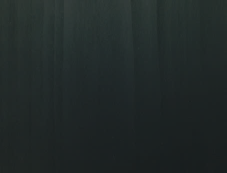 ビアンコートＷ(Wood)
対象:
木製建築材(無垢材)の保護

特長：
無機＝ガラス形成塗料だから、　　　　　　     木目が綺麗に出る
浸透性も高く効果が長期継続する
UVテスター2500Hで変色・退色無し
雨掛りでも色抜けしない
カビや蟻を寄せ付けない
汚れが浸透しない為、　　　   後々のメンテナンスが容易
古色（エイジング）塗装が可能
有機塗料
ビアンコートＷ
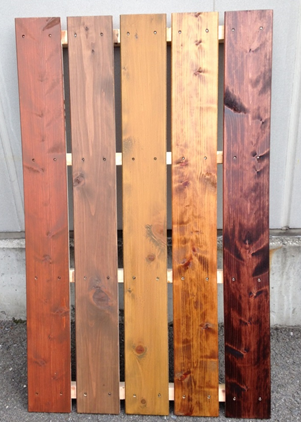 ビアンコートＷ(Wood)
作業性
ビアンコートＷは塗布後1～2時間で重ね塗りが可能です。従って、当日中に塗装作業が完了します。
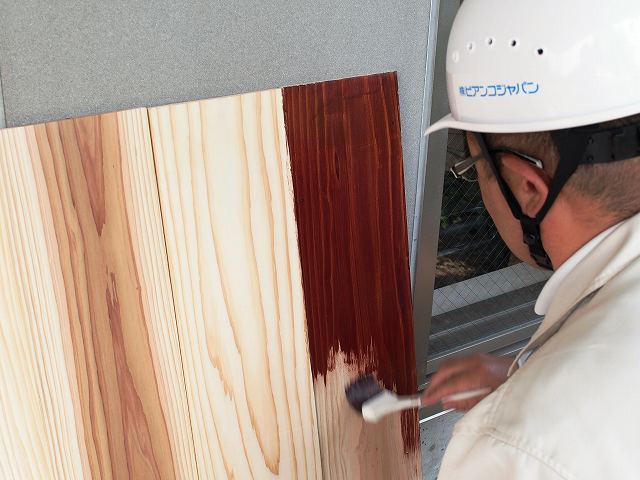 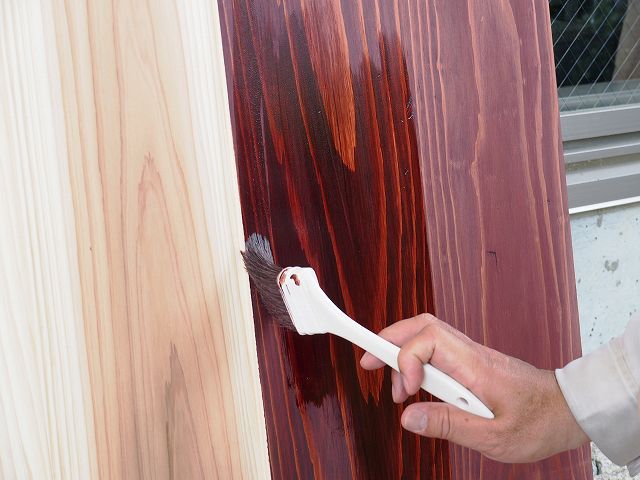 当日中に塗布完了
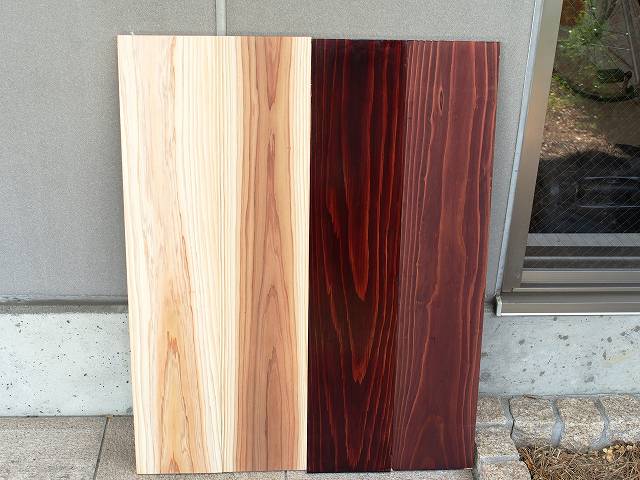 一回目塗布
二回目塗布
ビアンコートＷ(Wood)
ビアンコートＷは、ツヤ消しタイプが標準仕様です。
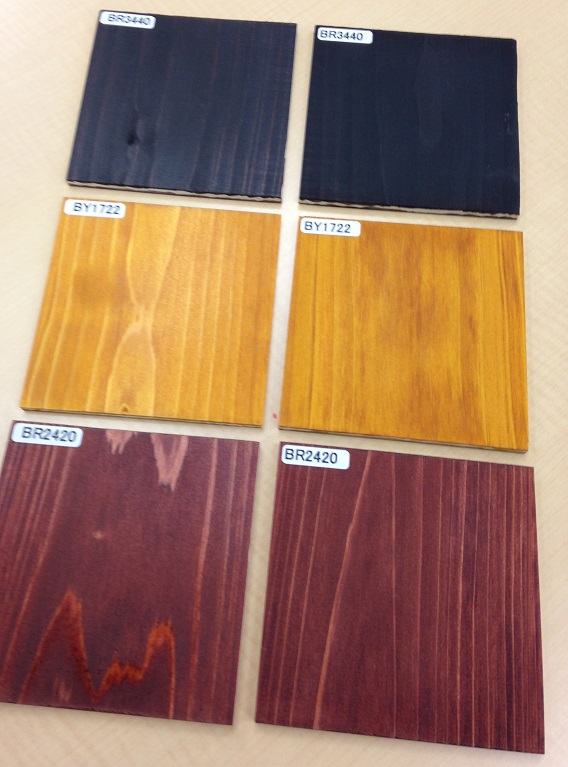 ご要望により、下左側のようなツヤ有りタイプも調合致します。
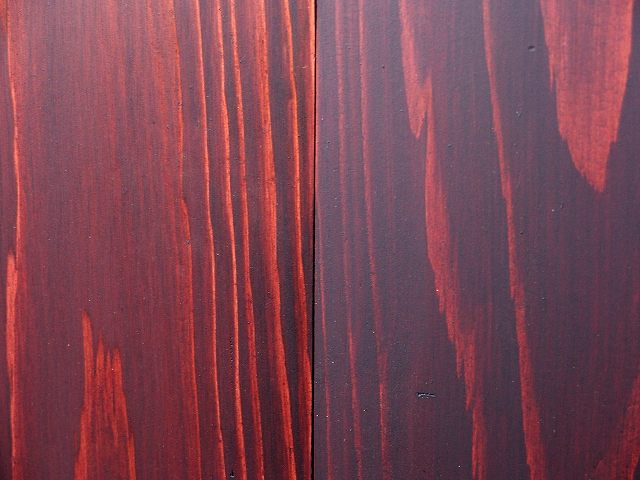 ビアンコートＷ(Wood)
無垢材の風合いをそのまま生かしたい場合はクリアタイプで対応します。
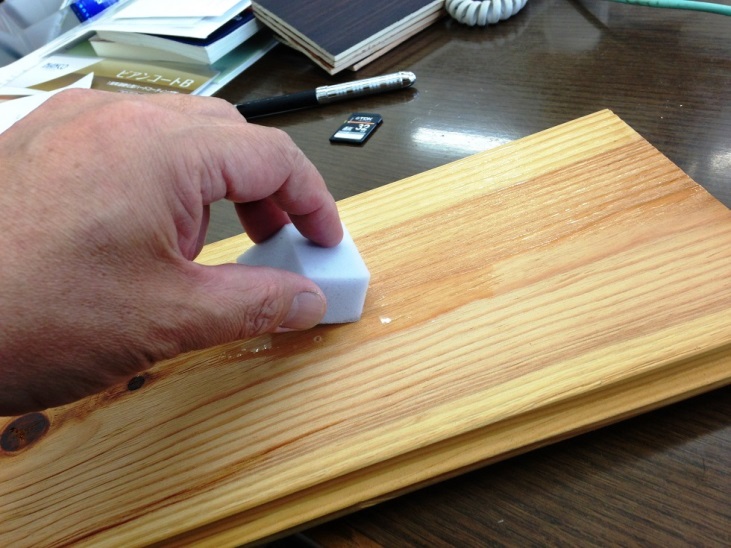 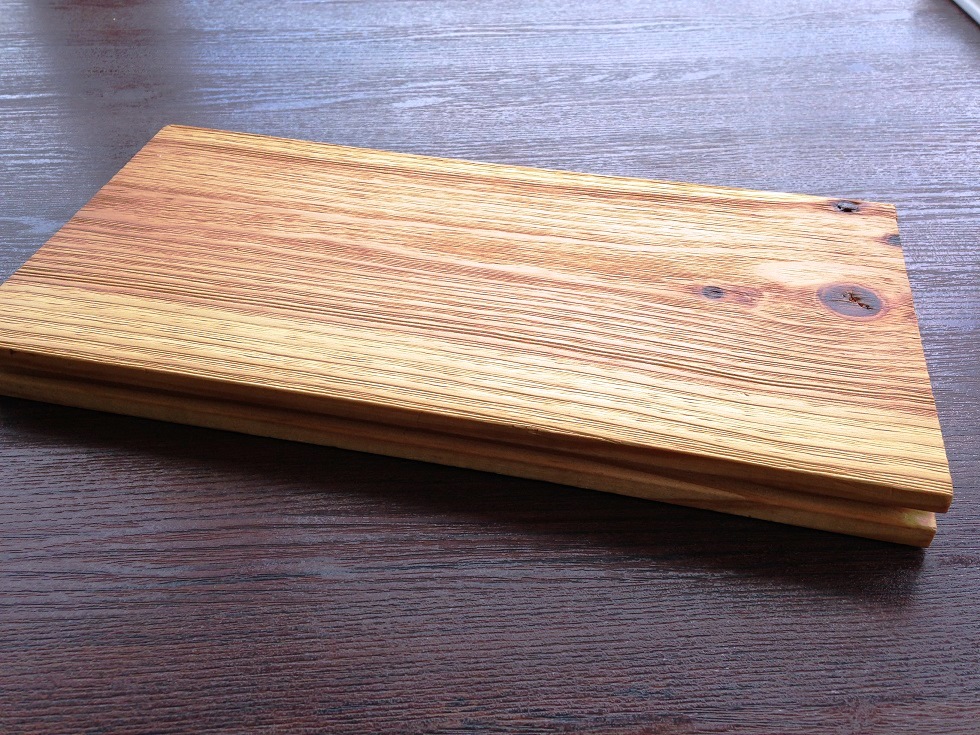 ビアンコートＷ(Wood)
チェックポイント：
塗布対象木材に、防虫剤、防腐剤、その他塗材が注入されている場合には、ビアンコートＷとの相性テストが必要です。
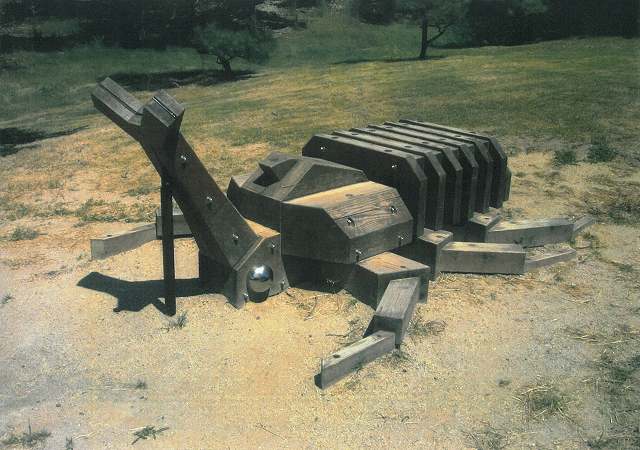 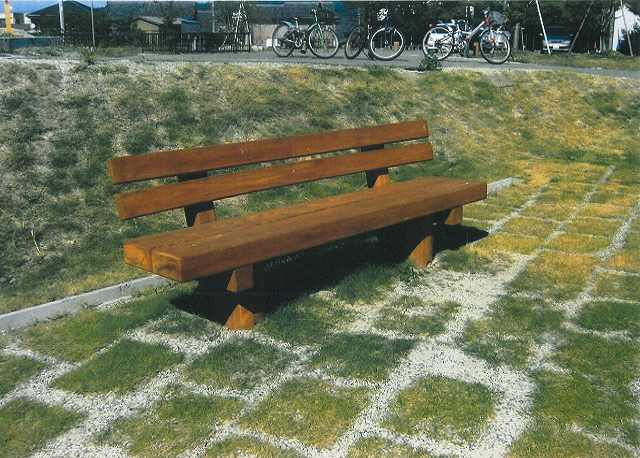 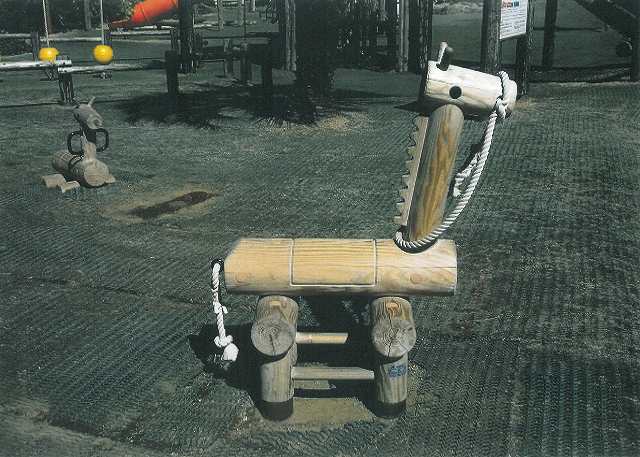 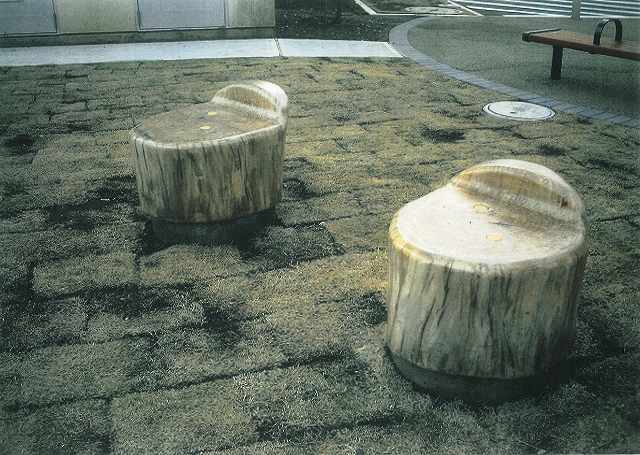 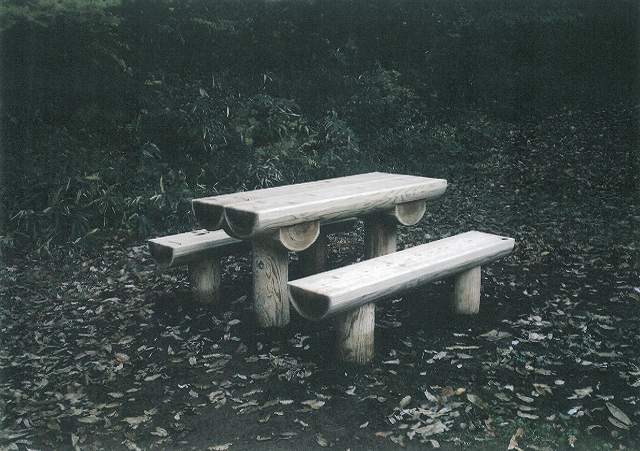 ビアンコートＷ(Wood)
有機系樹脂塗料と浸透型ガラス塗料の違い
既存の有機系樹脂塗料の耐候性は、雨がかり部位の劣化が極めて早く、2〜3年程度で折角の風合いが損なわれています。
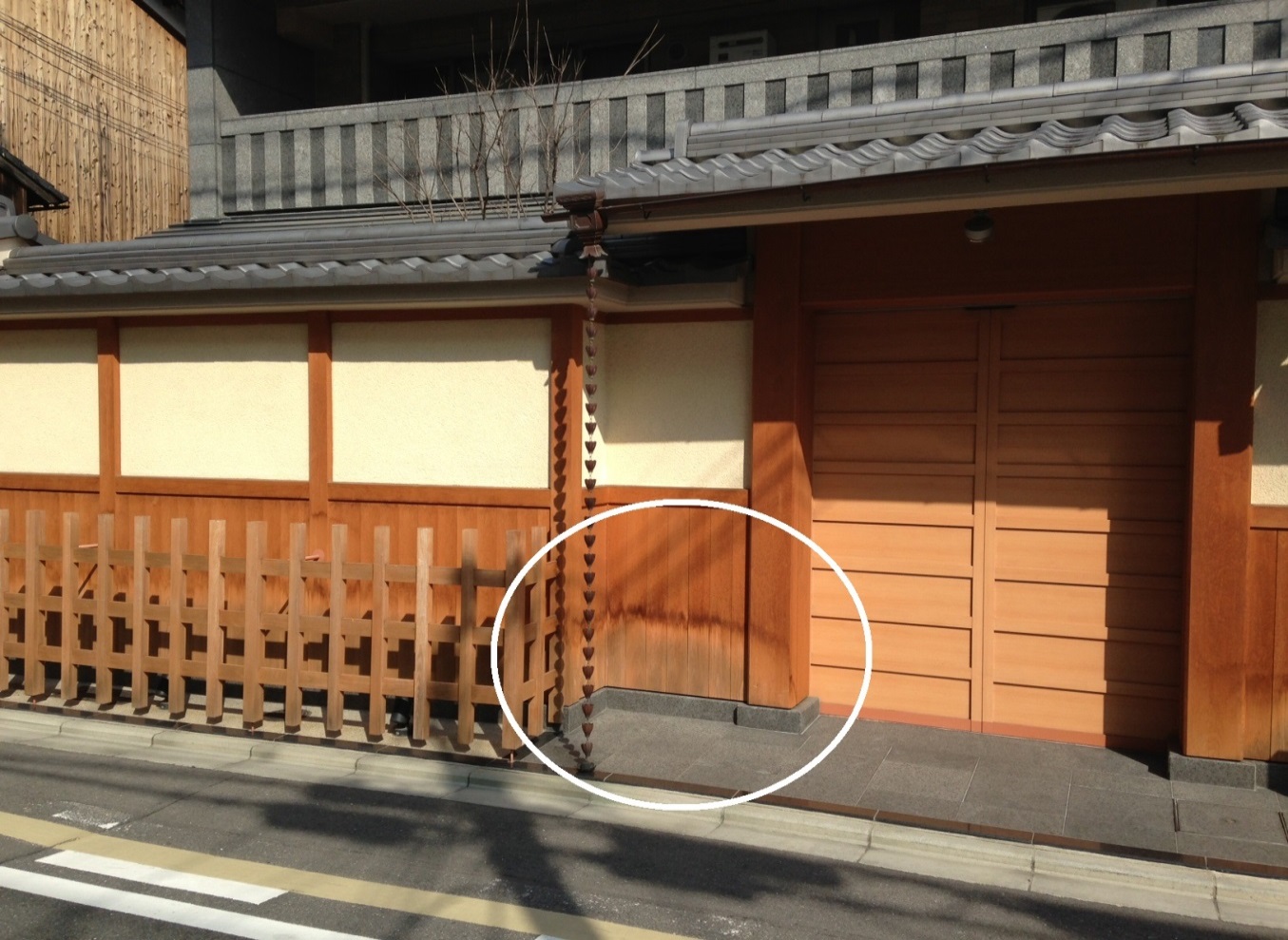 ビアンコートＷ(Wood)
有機系樹脂塗料と浸透型ガラス塗料の違い
既存の有機系樹脂塗料の耐候性は、雨がかり部位の劣化が極めて早く、2〜3年程度で折角の風合いが損なわれています。
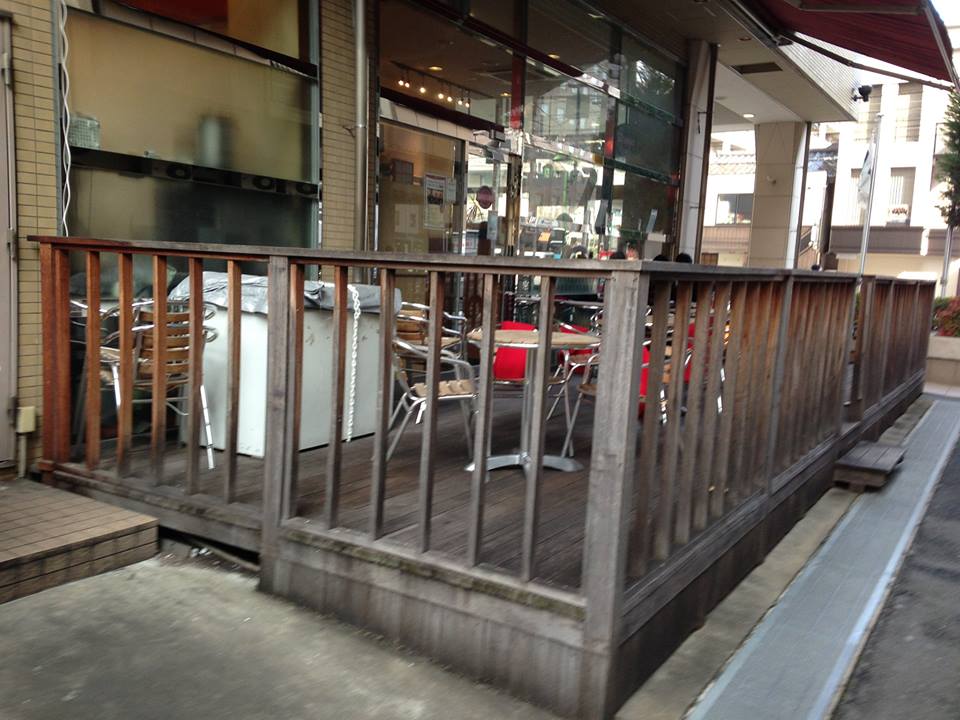 ビアンコートＷ(Wood)
有機系樹脂塗料と浸透型ガラス塗料の違い
屋外暴露試験の結果は有機系樹脂塗料の限界を示しています。
1ヶ月目
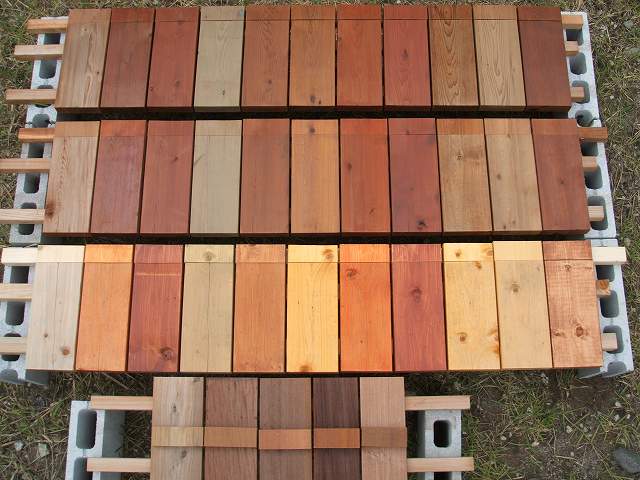 3年目
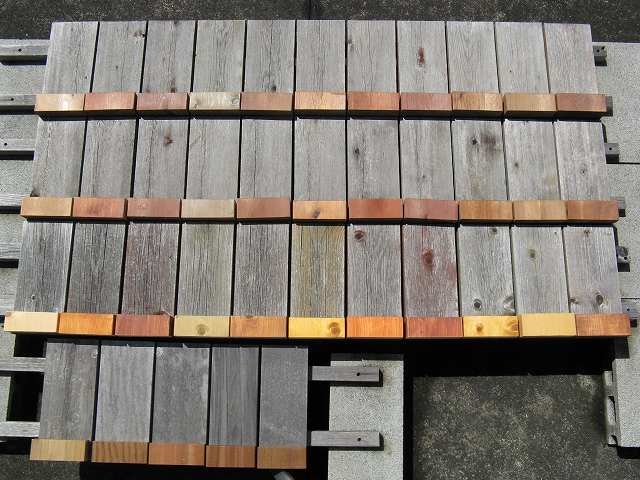 ⓪　①　②　③　④　⑤　⑥　⑦　⑧　⑨　⑩
⓪　①　②　③　④　⑤　⑥　⑦　⑧　⑨　⑩
⓪ 無塗装　　　　　① インウッド　② ウッドガード　　③ オスモカラー　④ キシラデコール　⑤ シッケンズ　⑥ ステンプルーフ　⑦ スーパーウッドステイン　⑧ スーパーデッキ　⑨ バトン　　　⑩ ノンロット
ウッディモリタのDIYフィールド「木材と塗料の耐久レース」よりhttp://www.geocities.jp/woody_morita/materials/materials00.html
ビアンコートＷ(Wood)
有機系樹脂塗料と浸透型ガラス塗料の違い
ビアンコートＷは木材に浸透し、紫外線を遮断するガラス保護層を木材内部に形成します。その結果、木部の劣化と褪色を長期間防止します。
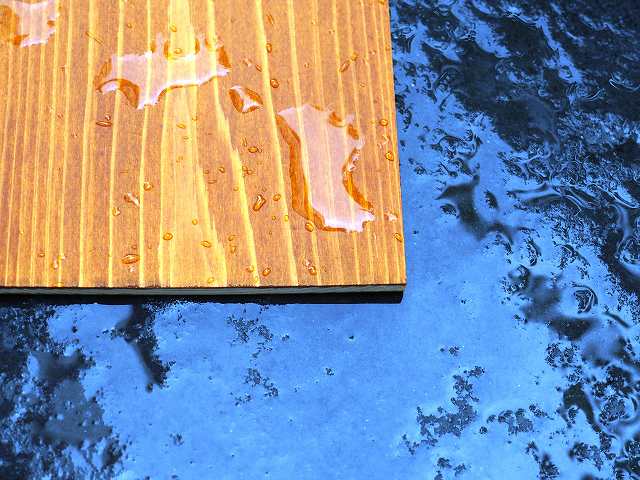 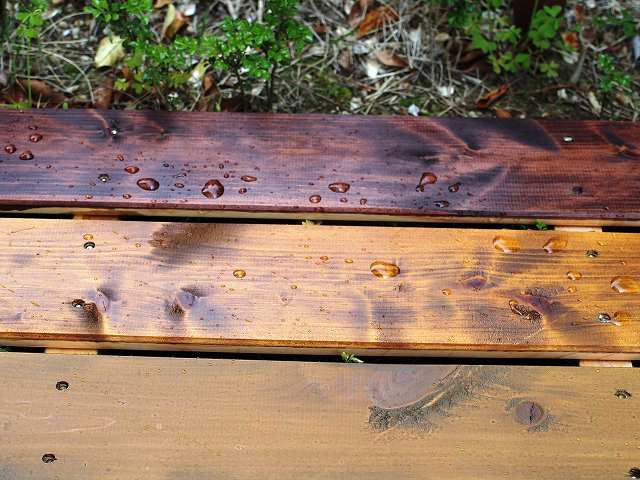 ビアンコートＷ(Wood)
屋上のように紫外線や雨に暴露される箇所でこそビアンコートＷは効果を発揮します。
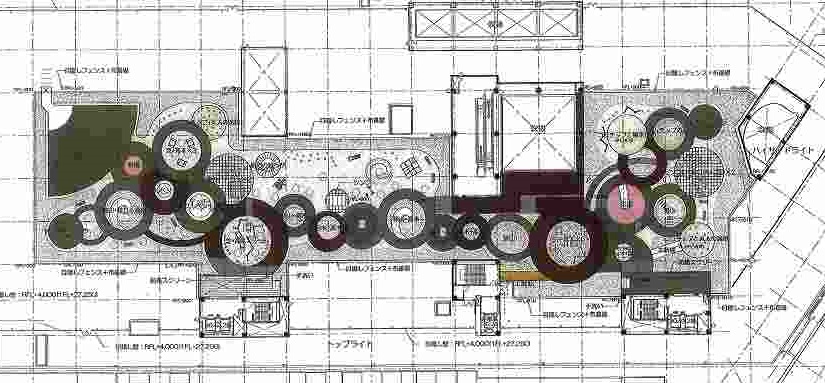 ビアンコートＷ(Wood)
同時に、ご利用者の方が降雨後にベンチ等に座られた際の、衣服等への色移りが軽減されます。
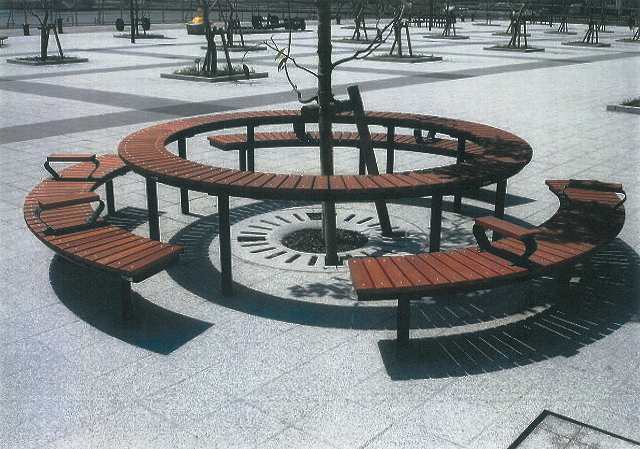 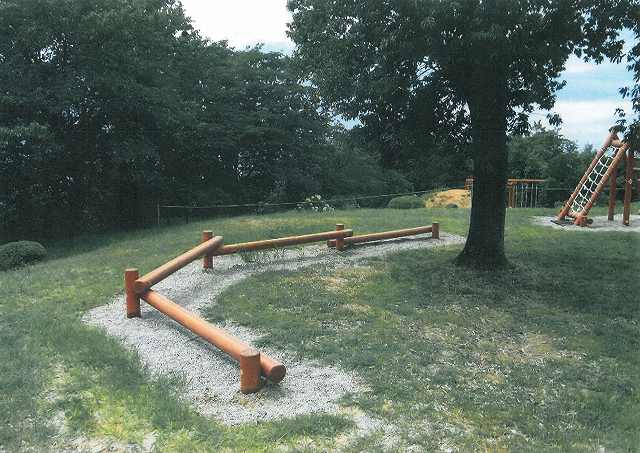 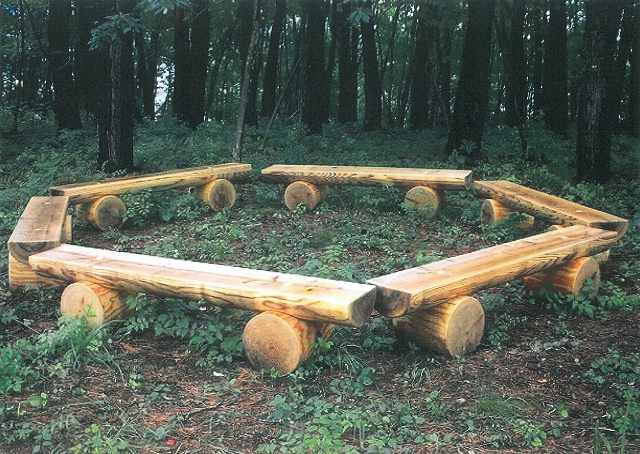 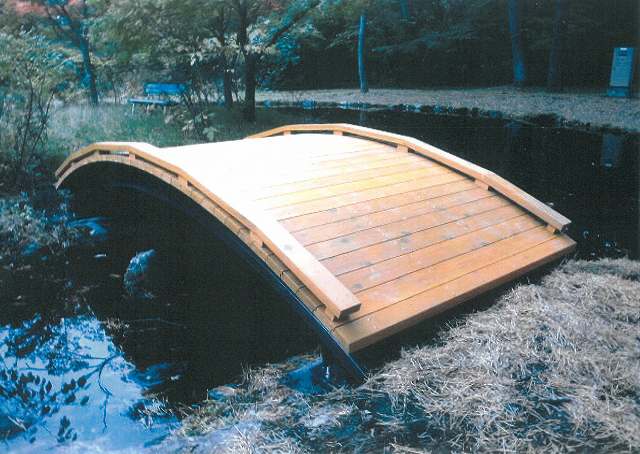 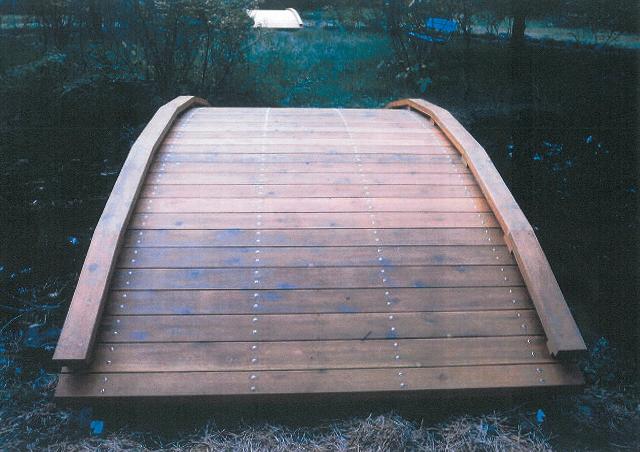 ビアンコートＷ(Wood)
木目を塗りつぶさず、木目を活かした塗装が出来ます。
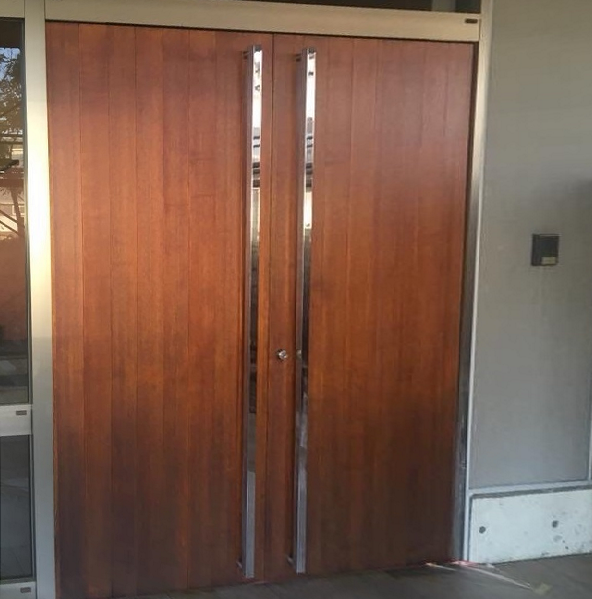 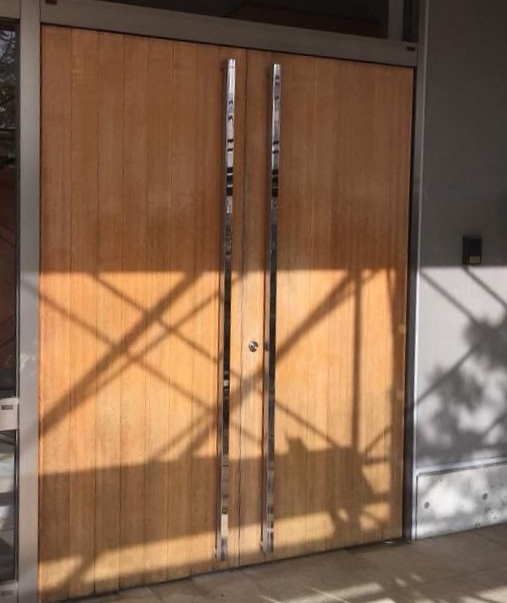 ビアンコートＷ(Wood)
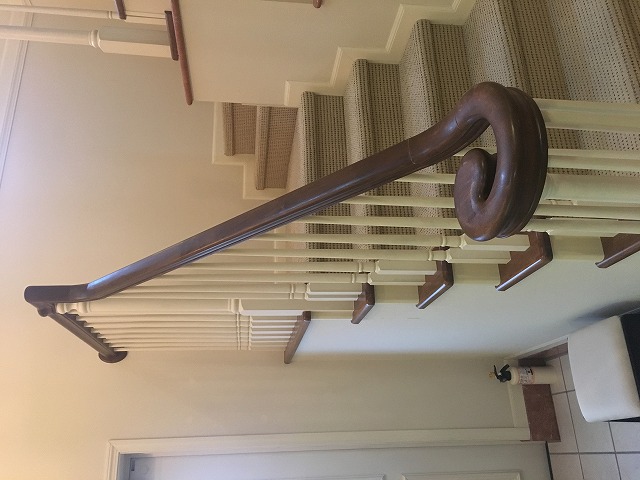 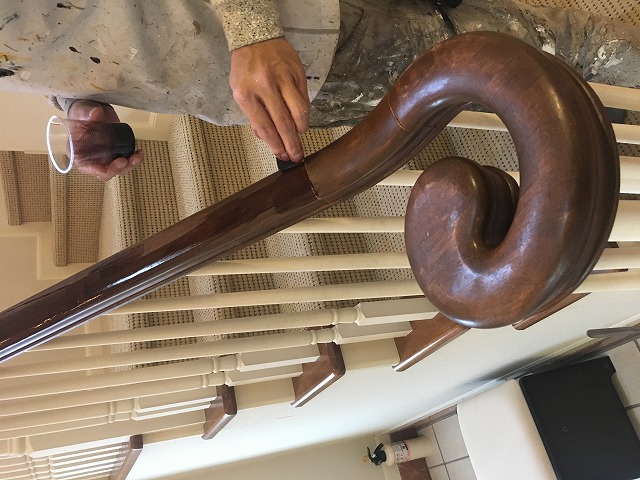 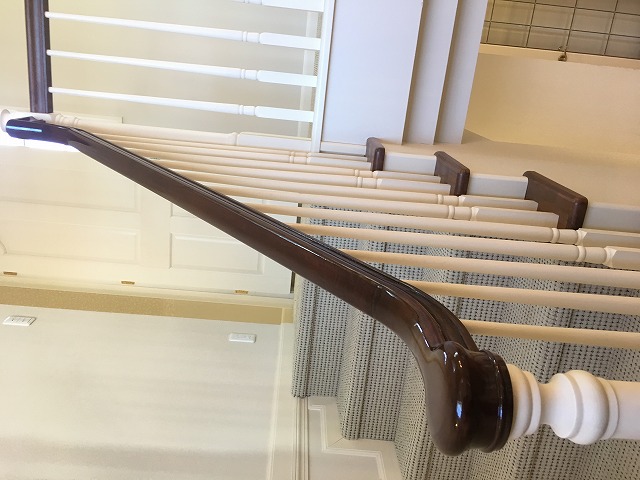 木部手摺に艶を取り戻します
ビアンコートＷ(Wood)
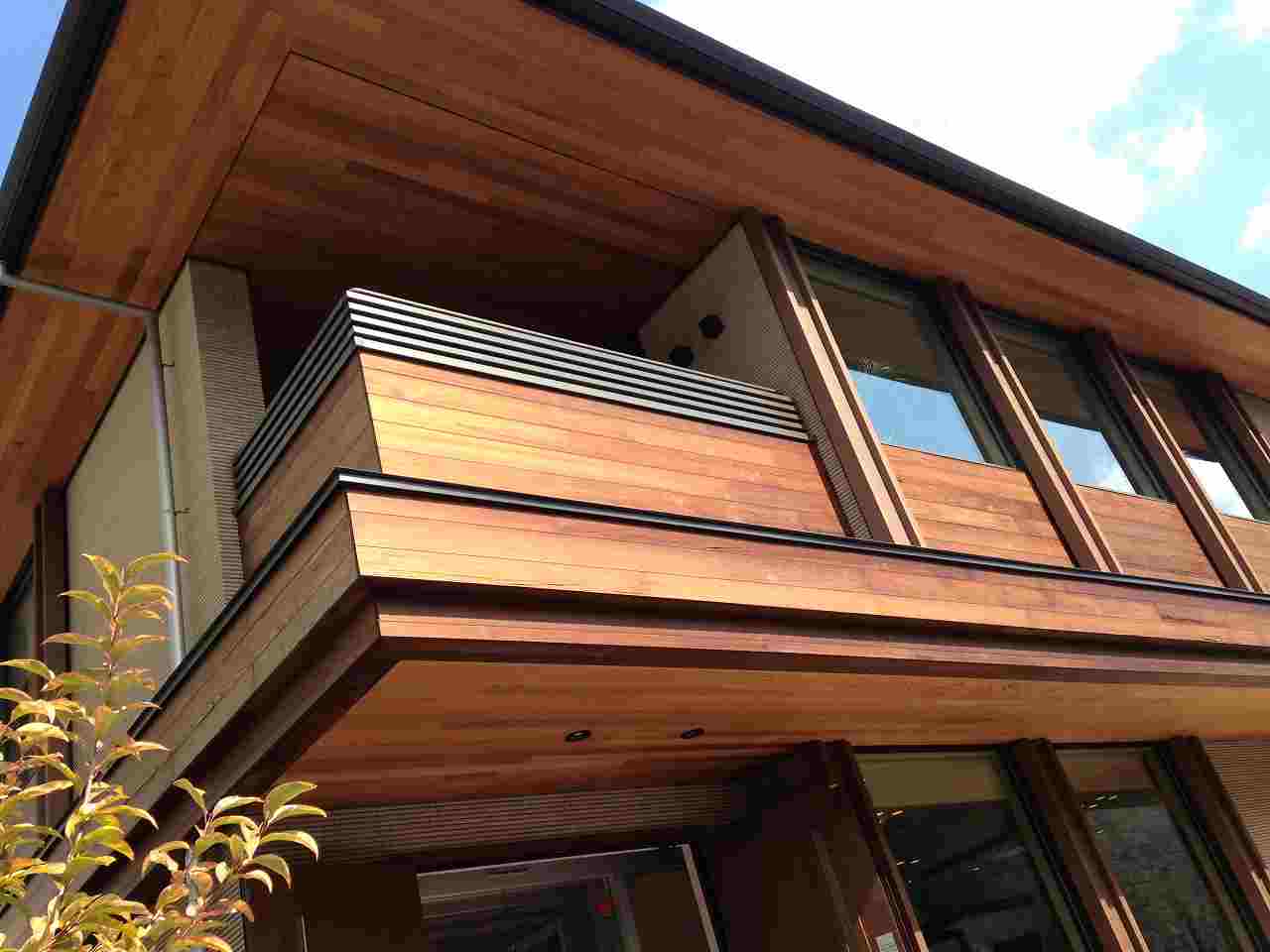 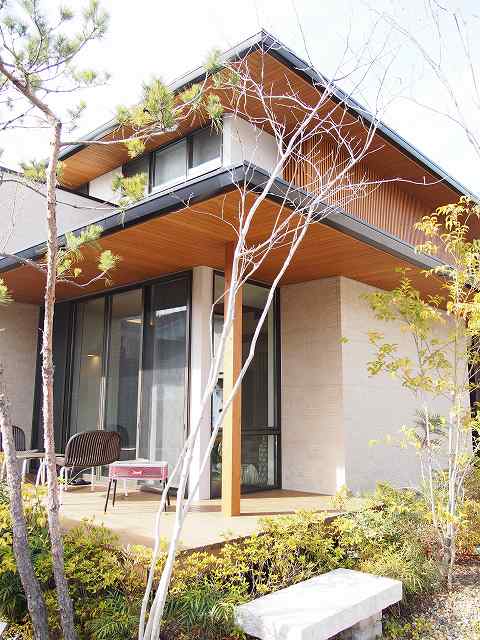 軒天の雨染み・水染みの発生を防ぎます
ビアンコートＷ(Wood)
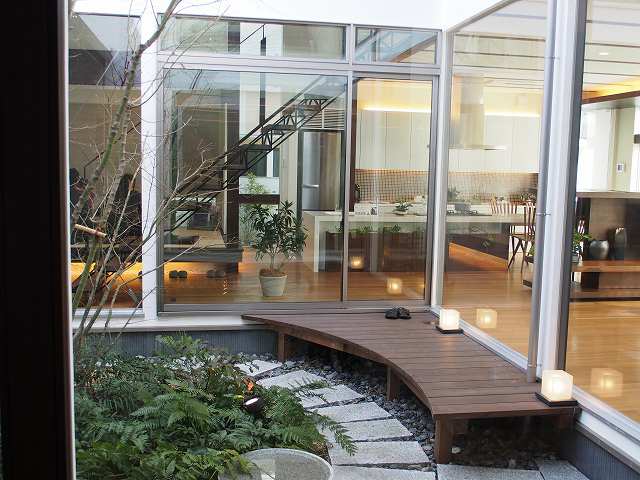 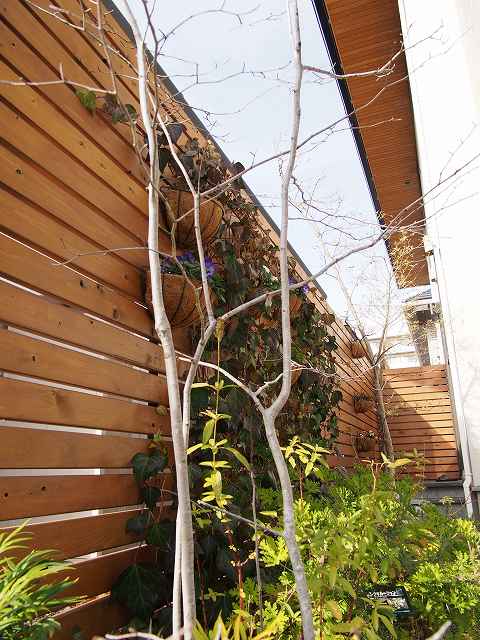 植栽等の汚れは付着しますが、メンテナンスは簡単
ビアンコートＷ(Wood)
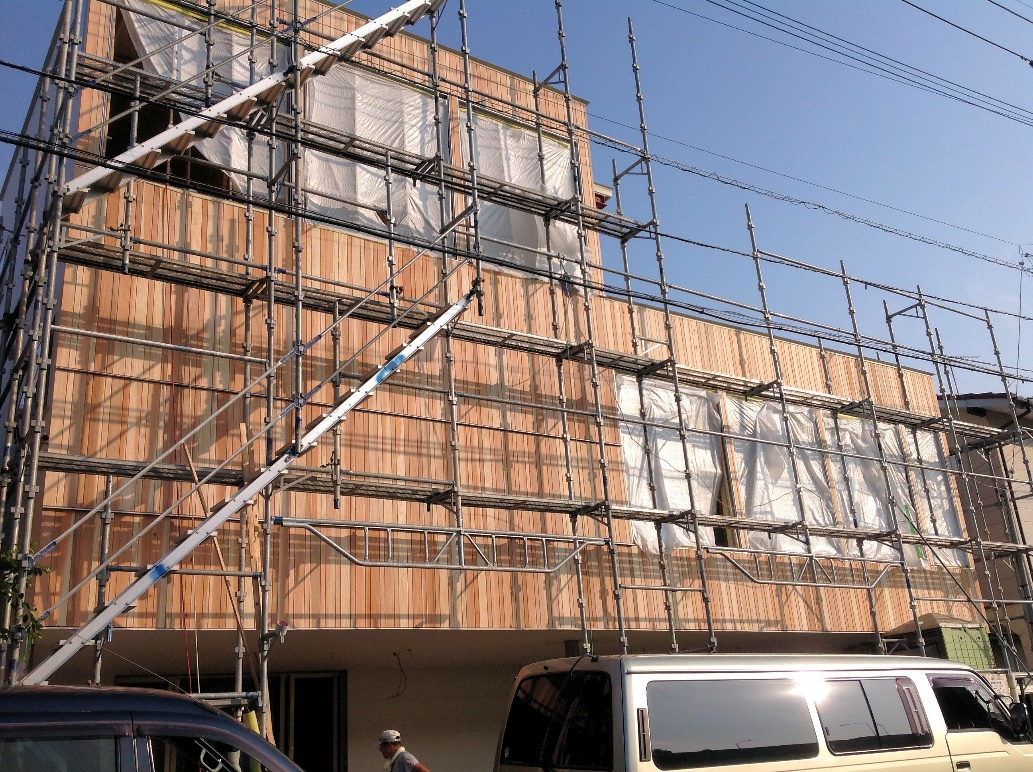 無色でも外壁に対応出来ます
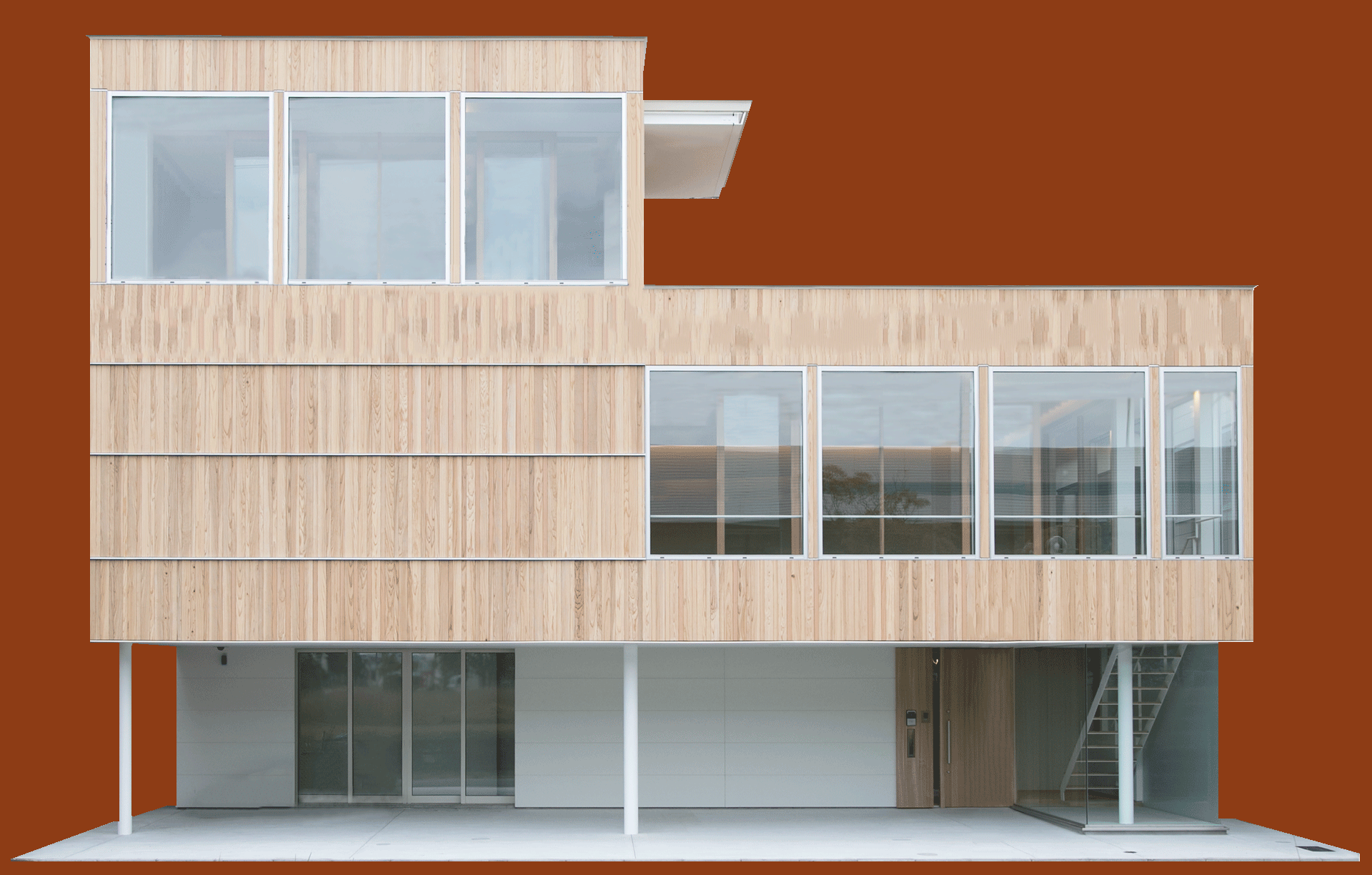 ビアンコートＷ(Wood)
船着場
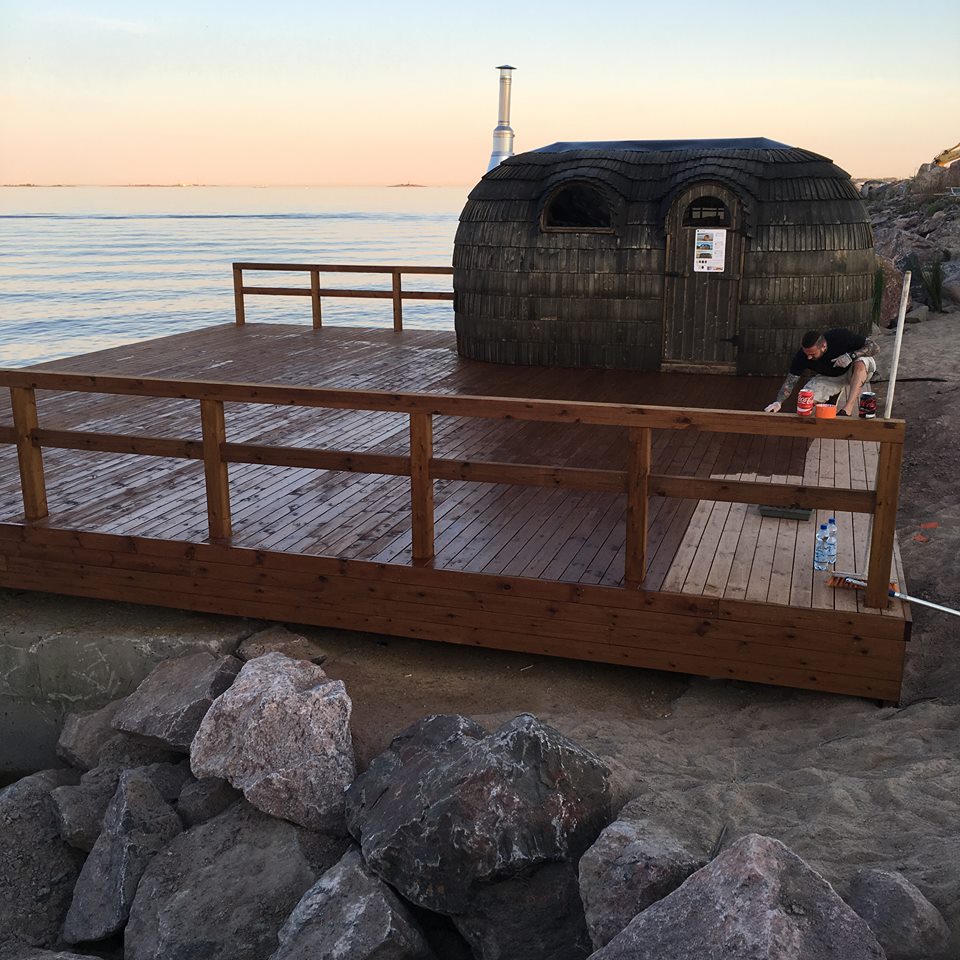 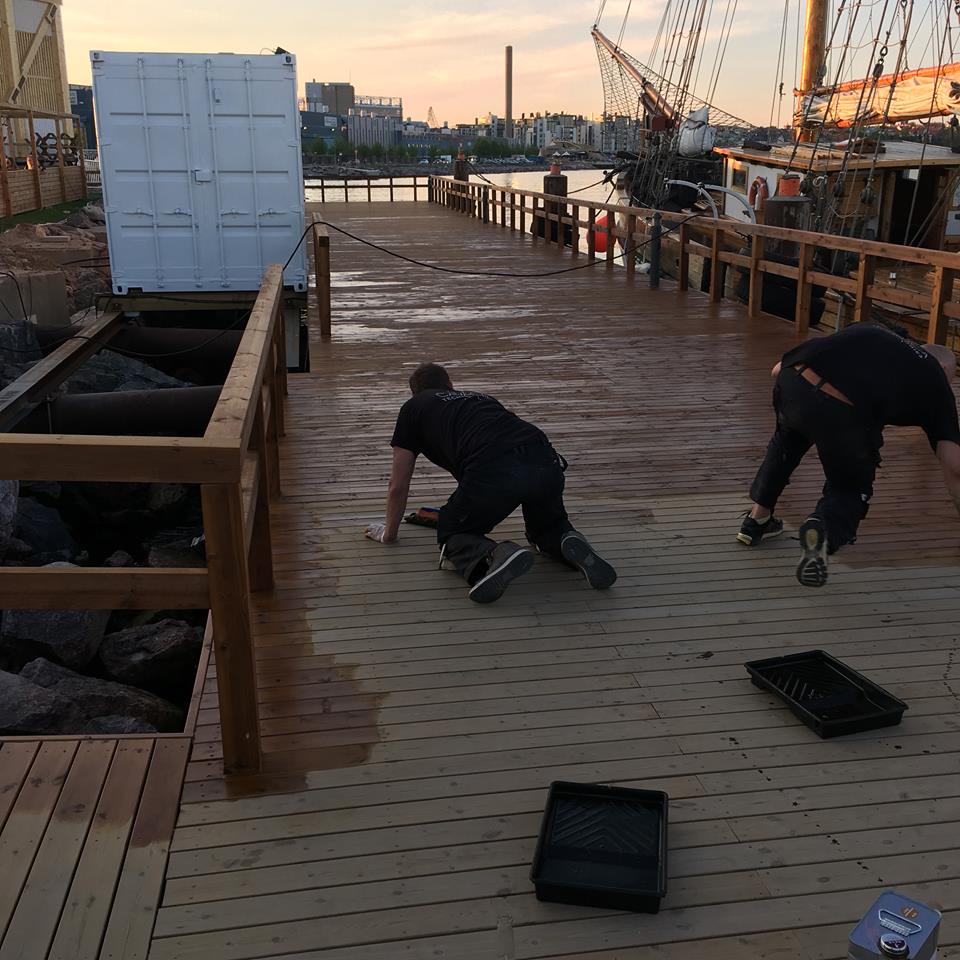 ビアンコートＷ(Wood)
自然木使用のデザイン住宅/T設計事務所
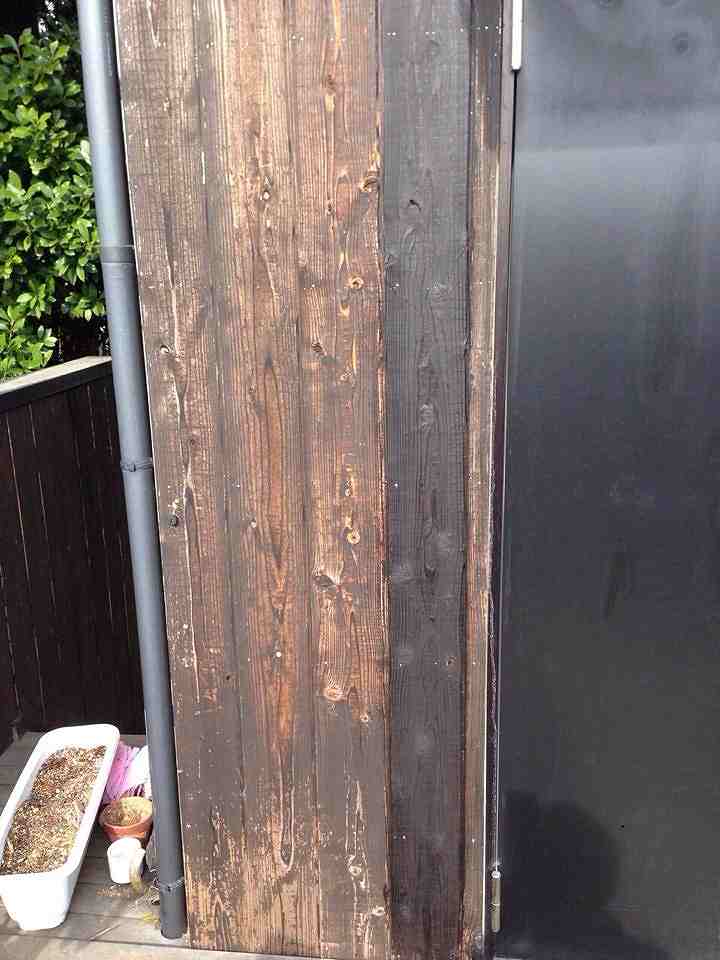 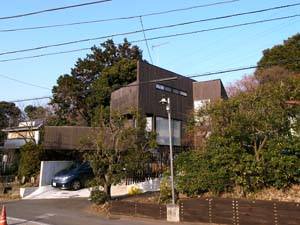 高耐候性塗料を塗布2年程度で色飛び・雨染み等々いたるところで暴れまくり！お施主さんがお困りに…↓ビアンコートWで補修!!
ビアンコートＷ(Wood)
自然木使用のデザイン住宅/T設計事務所
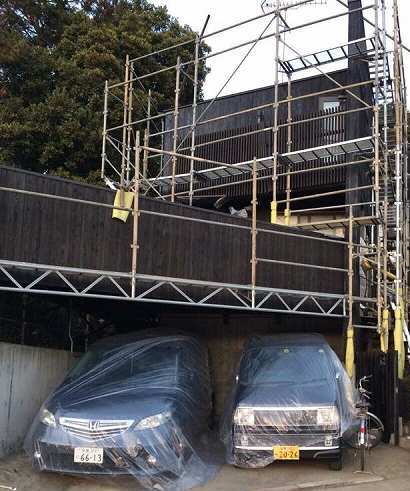 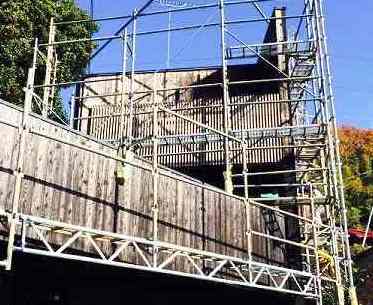 高耐候性塗料を塗布2年程度で色飛び・雨染み等々いたるところで暴れまくり！お施主さんがお困りに…↓ビアンコートWで補修!!
ビアンコートＷ(Wood)
古色塗装（Ageing）に対応できます
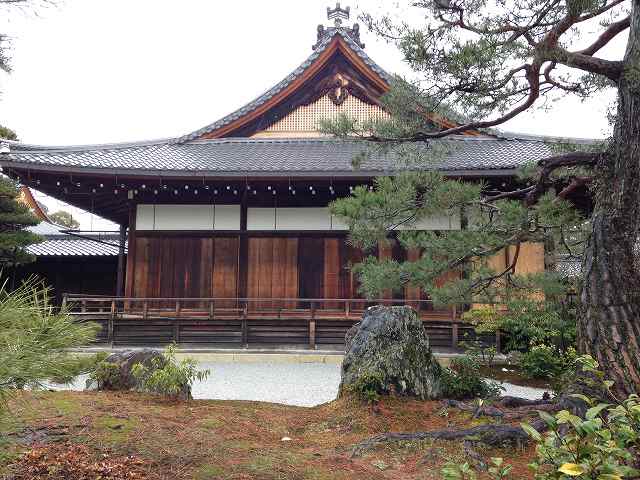 ビアンコートＷ(Wood)
古色塗装（Ageing）に対応できます
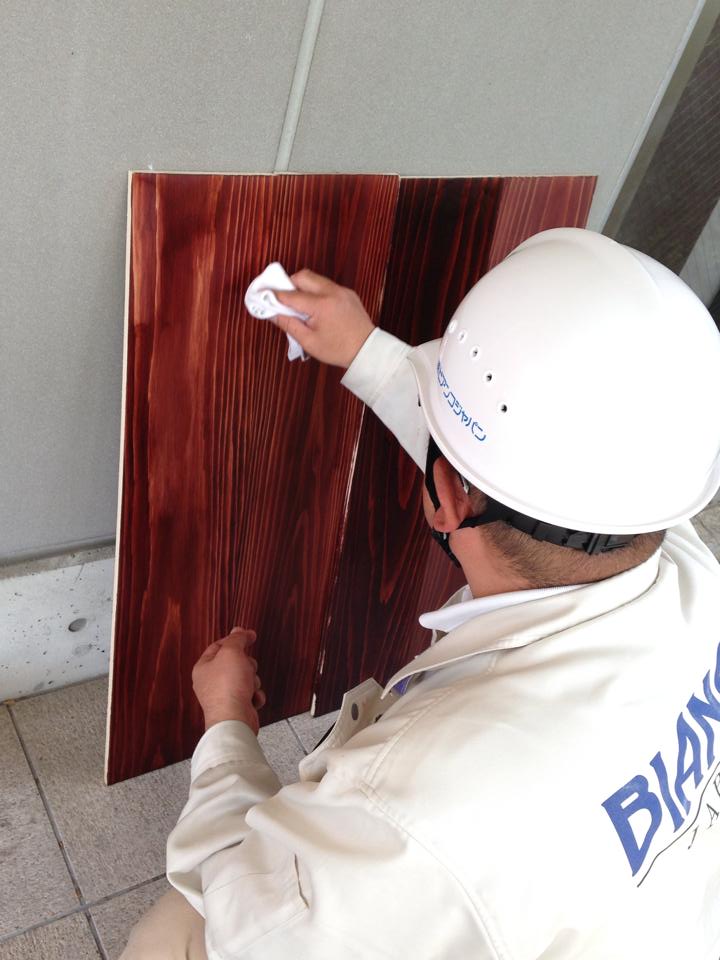 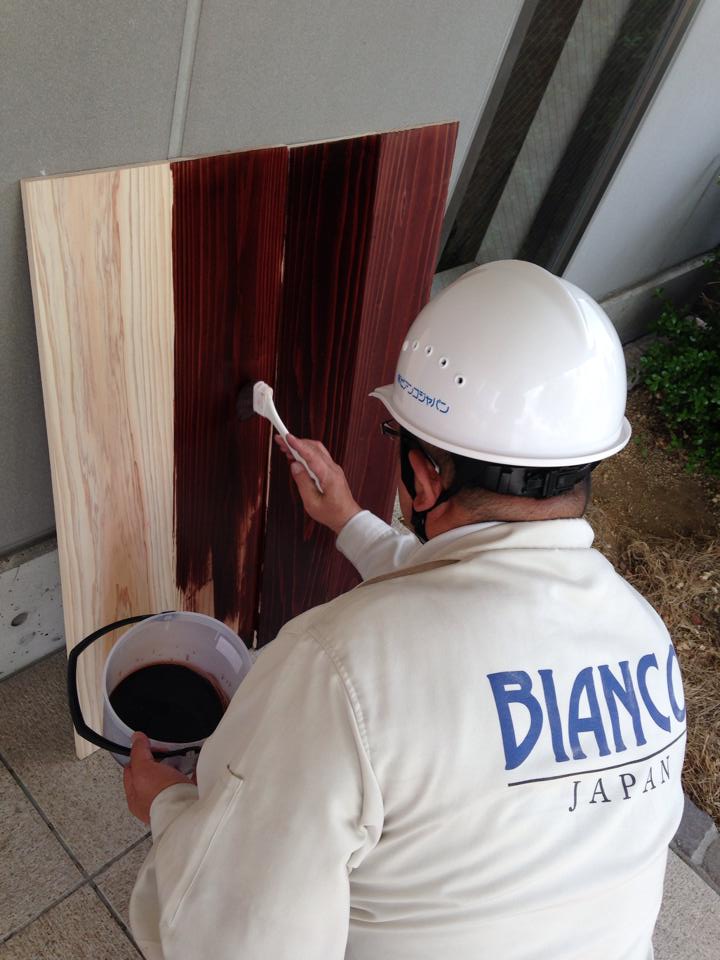 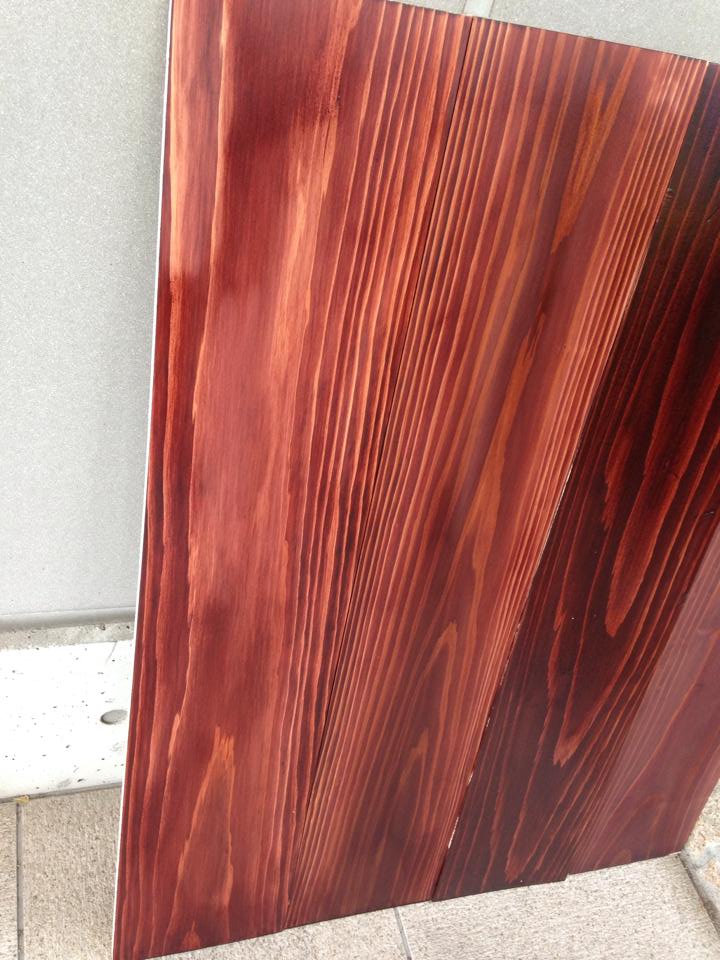 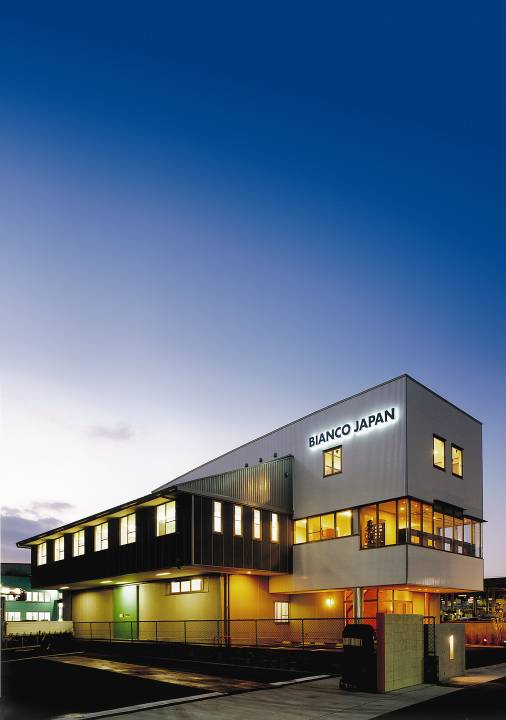 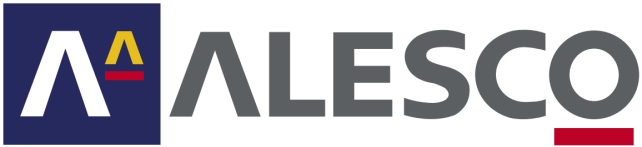 ビアンコジャパン製品は、ＯＥＭ商品として、様々な形でご利用頂いています。
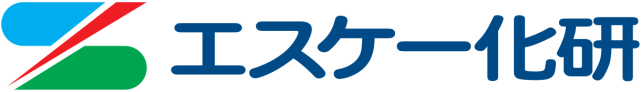 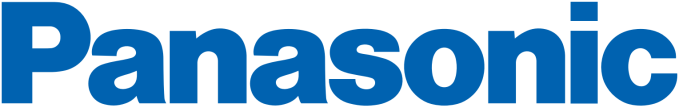 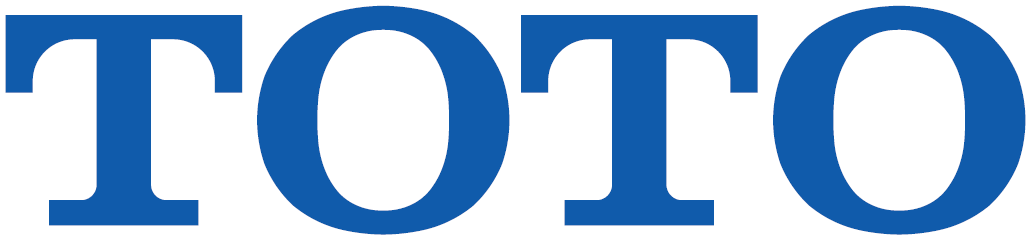 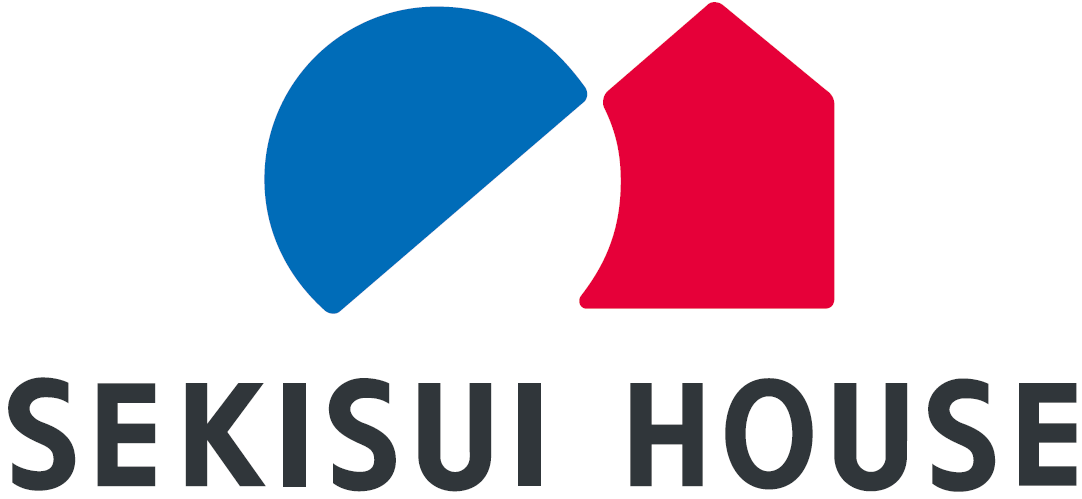 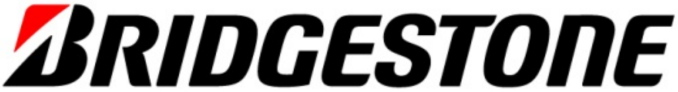 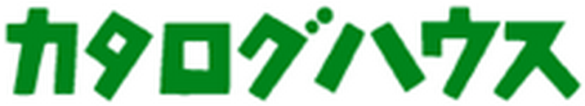 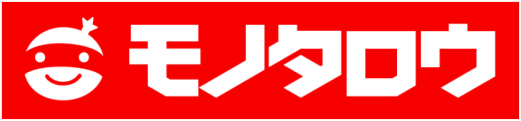 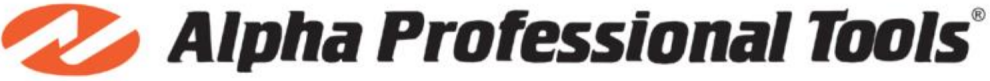 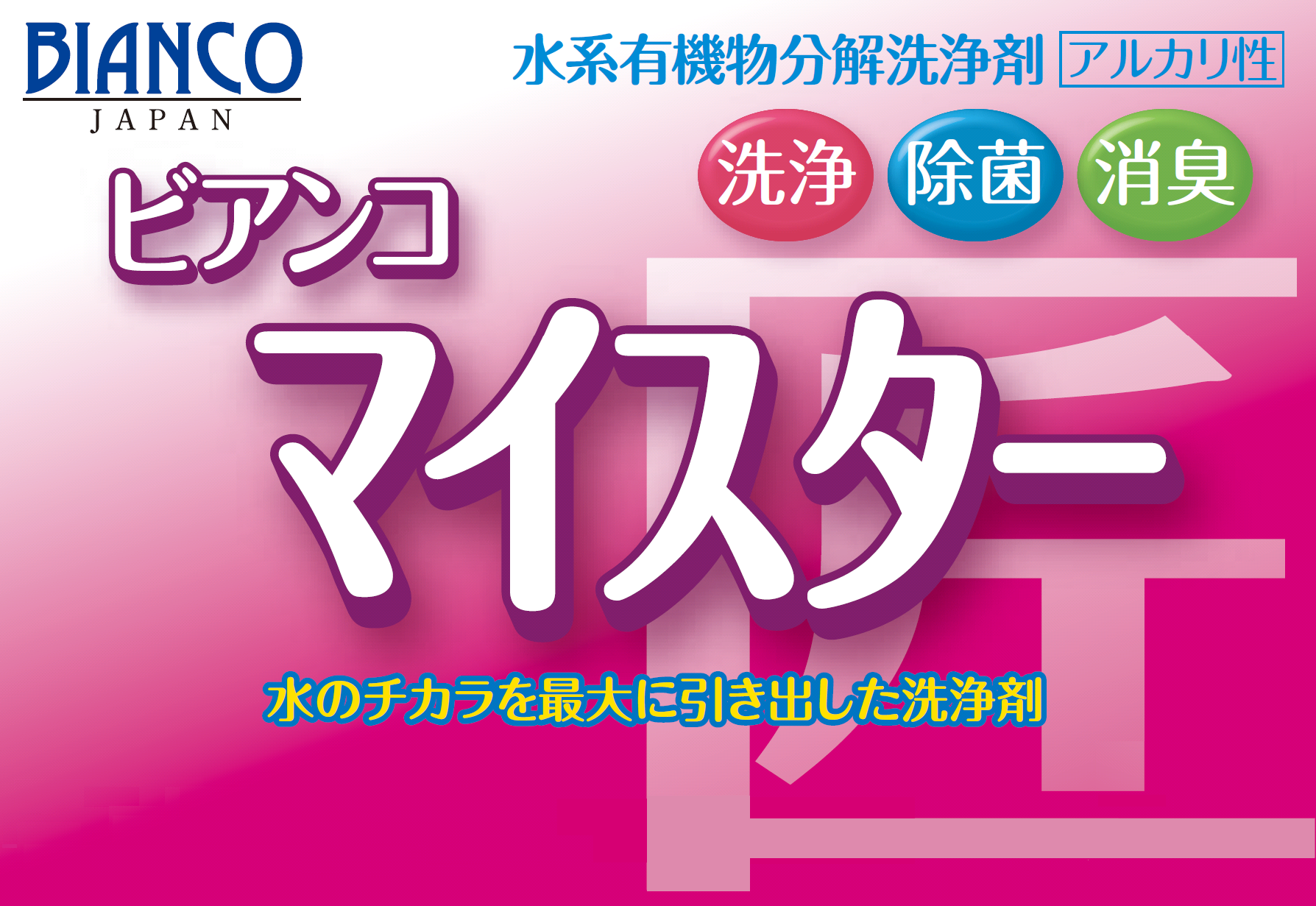 ビアンコマイスター（BM-101）
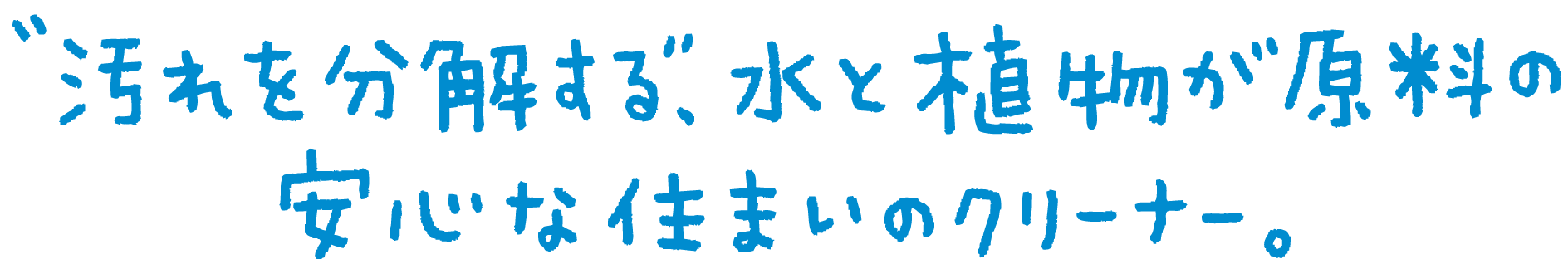 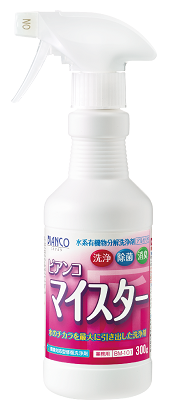 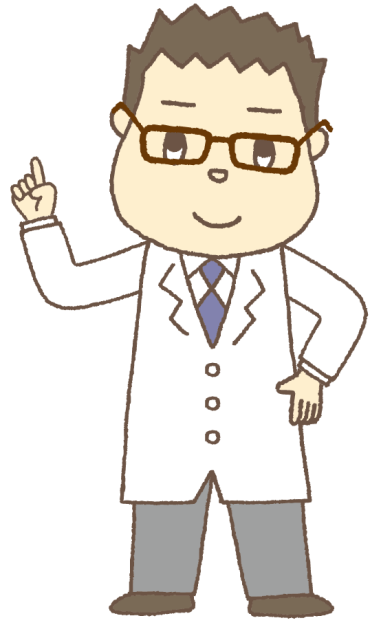 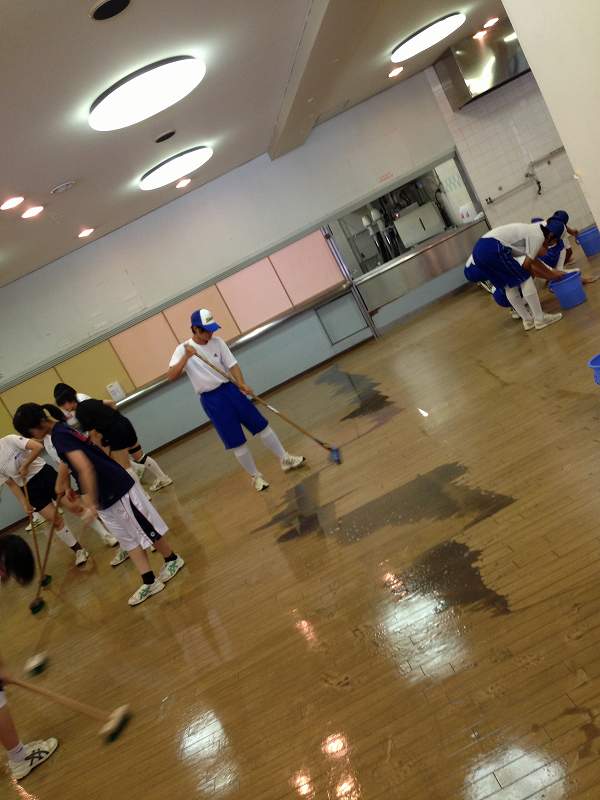 ビアンコマイスター（BM-101）
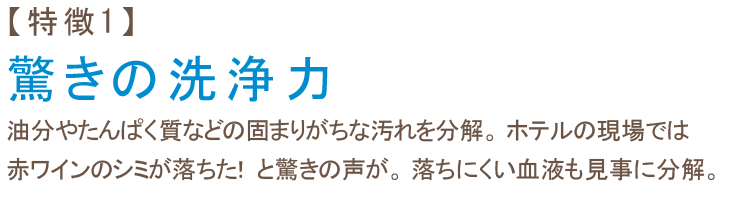 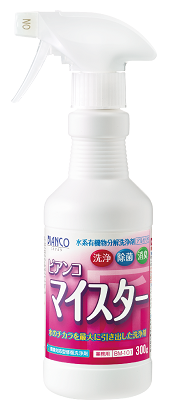 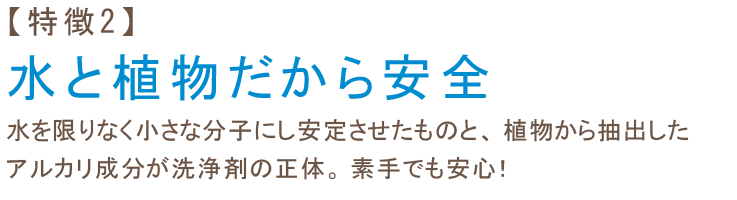 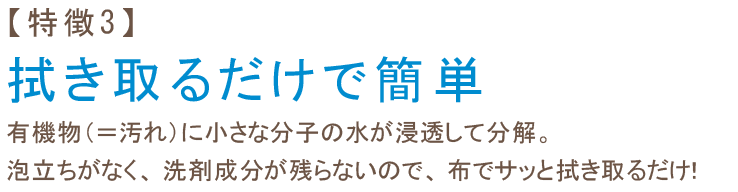 ビアンコマイスター（BM-101）
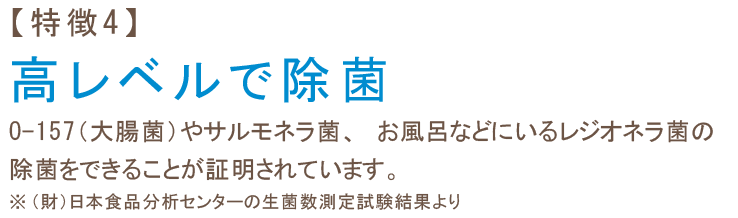 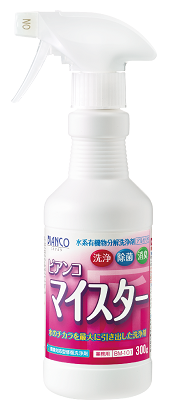 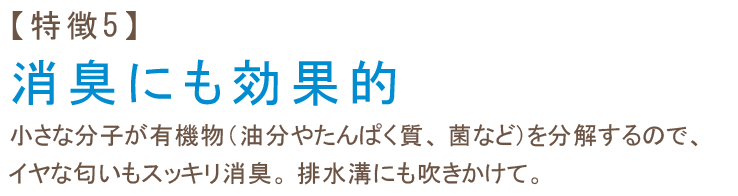 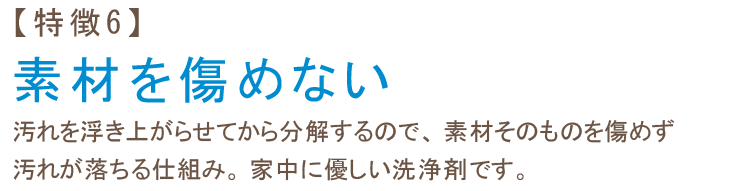 ビアンコマイスター（BM-101）
壁紙のおしっこや脂の染みも分解！
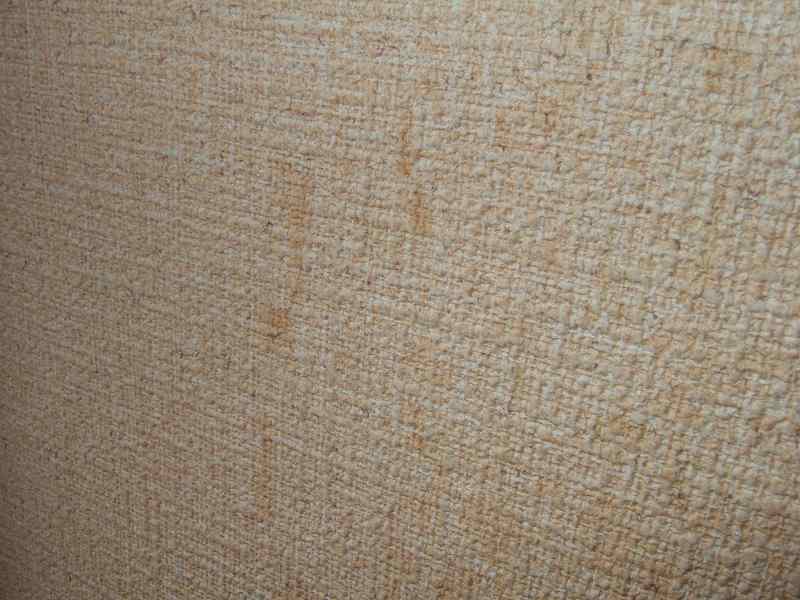 消臭・除菌も同時に出来ます！
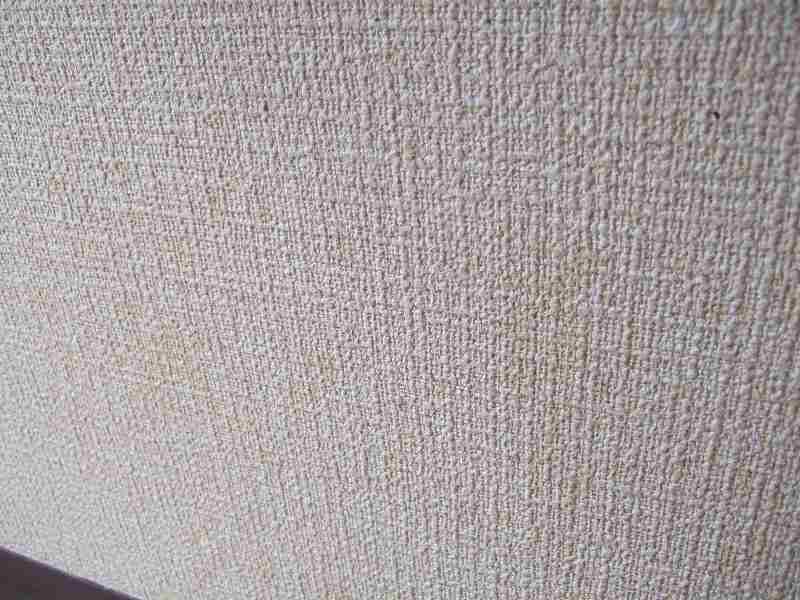 ビアンコマイスター（BM-101）
ジュータンの染みも分解・除去！
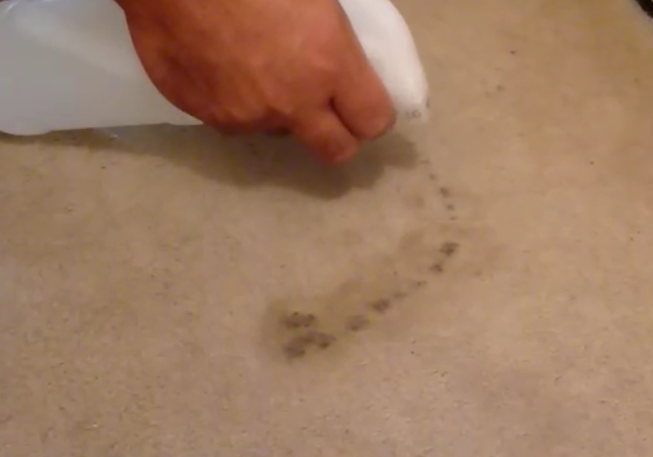 消臭・除菌も同時に出来ます！
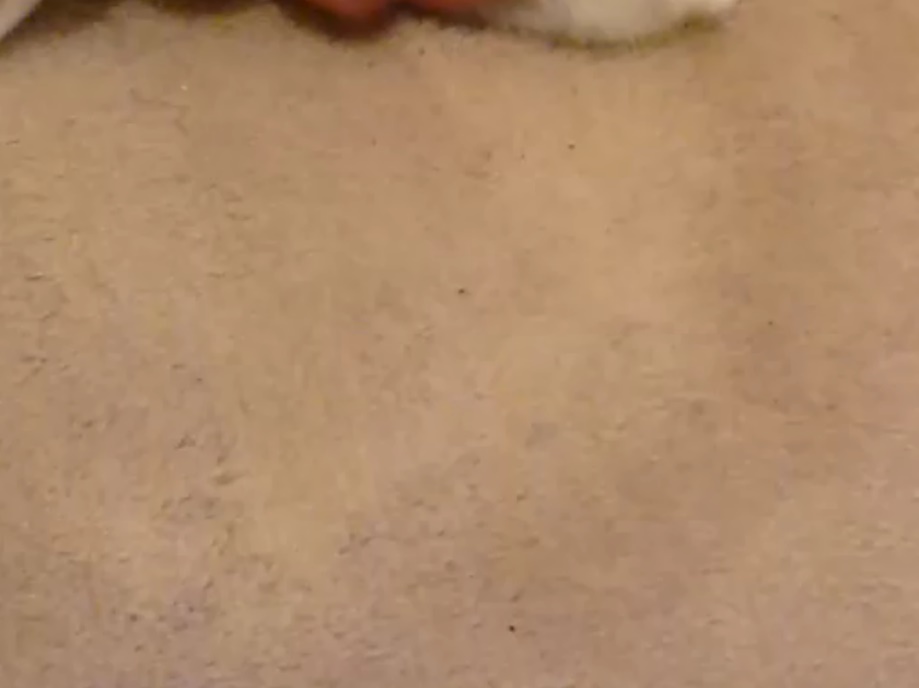 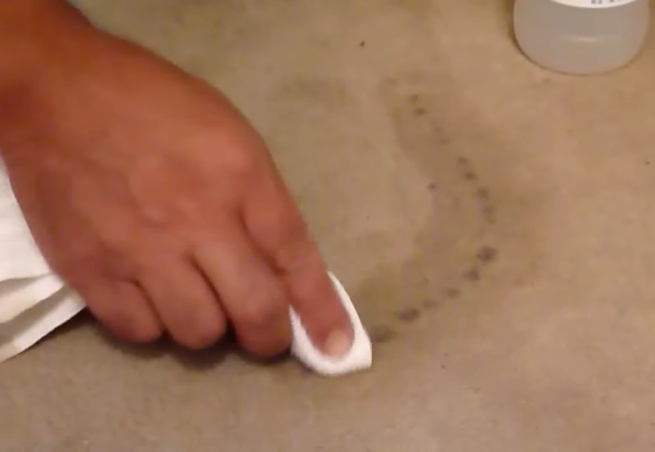 ビアンコマイスター（BM-101）
カーテンの染みも除去！
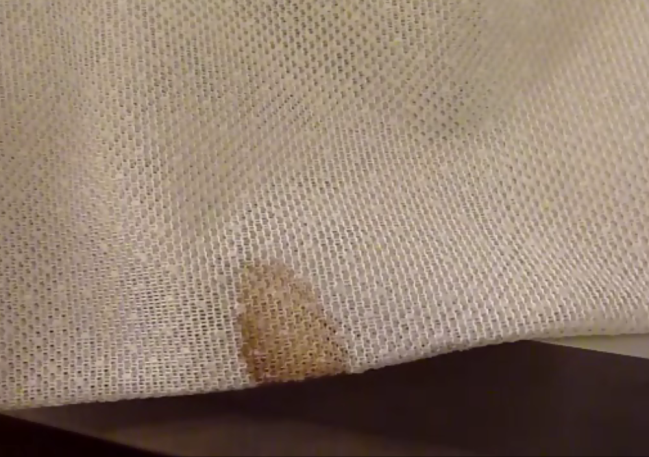 消臭・除菌も同時に出来ます！
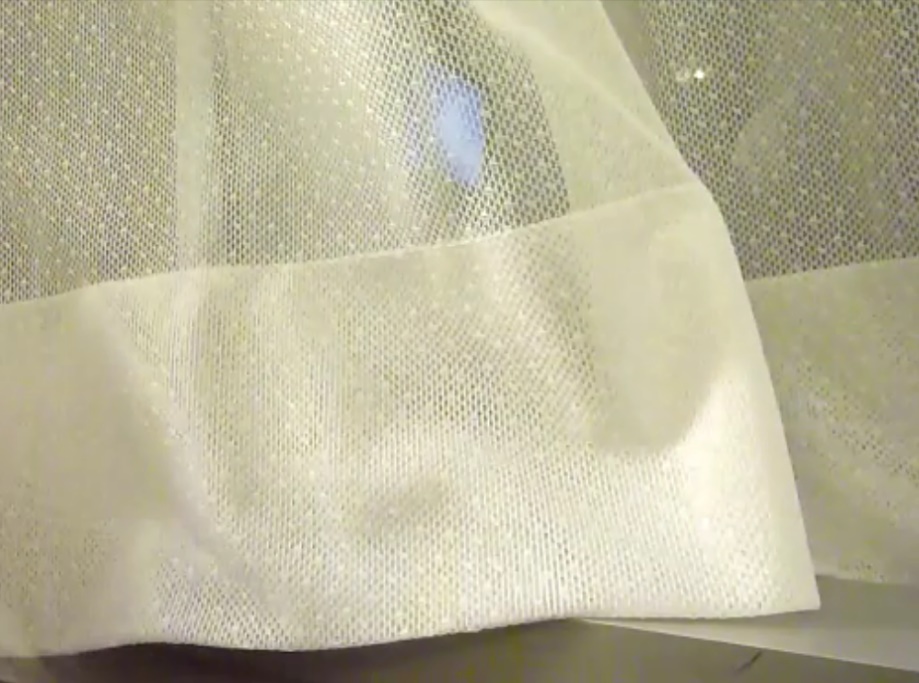 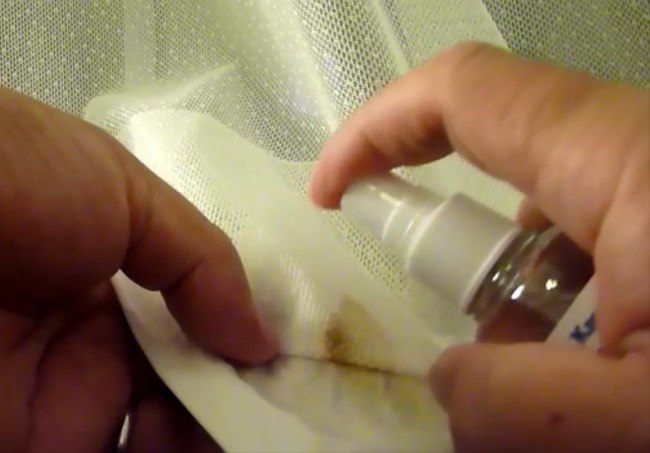 ビアンコマイスター（BM-101）
食べ物の油や汚れも除去！
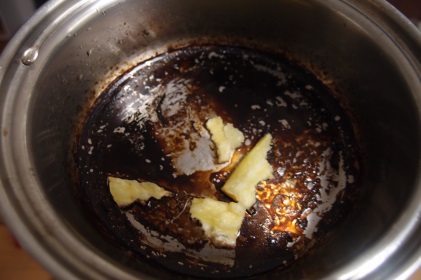 消臭・除菌も同時に出来ます！
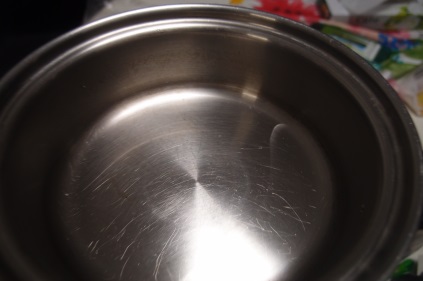 ビアンコマイスター（BM-101）
キッチンの油脂汚れも簡単お手入れ！
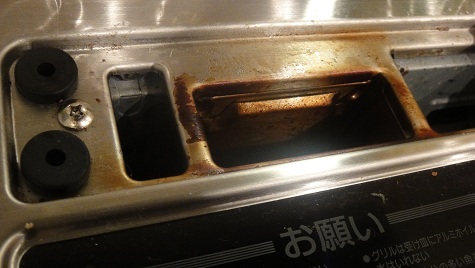 消臭・除菌も同時に出来ます！
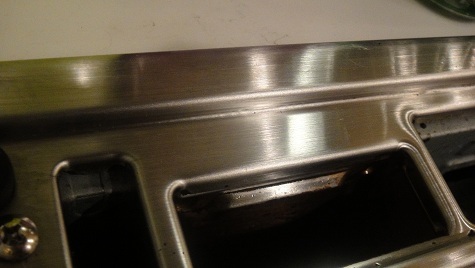 ビアンコマイスター（BM-101）
レンジ回りも吹き付けて拭き取るだけ！
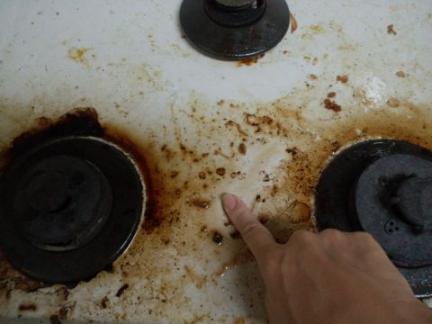 消臭・除菌も同時に出来ます！
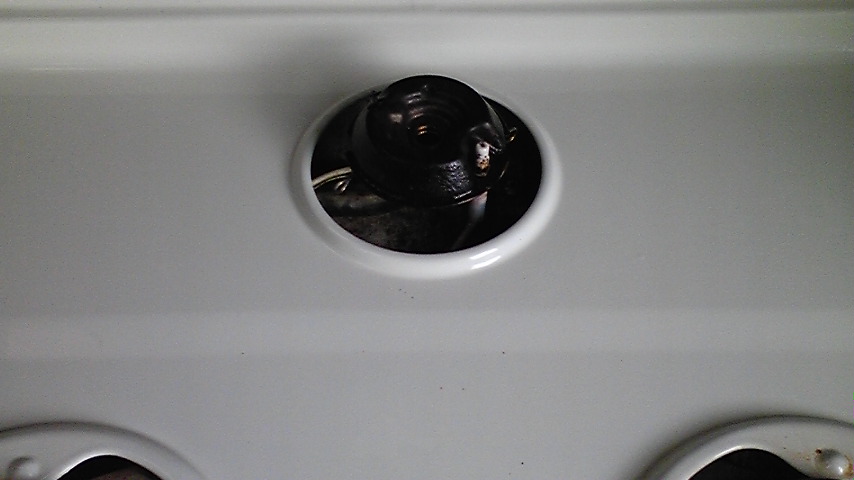 ビアンコマイスター（BM-101）
長尺シートの洗浄でも活躍します！
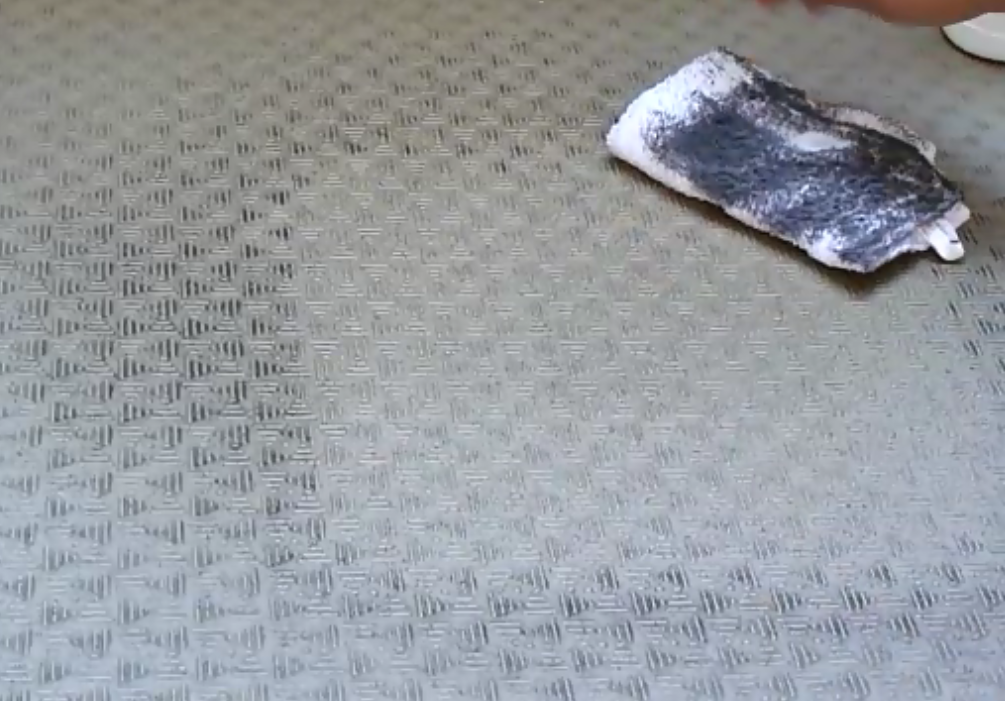 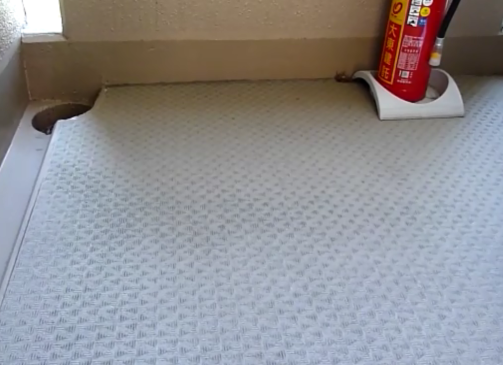 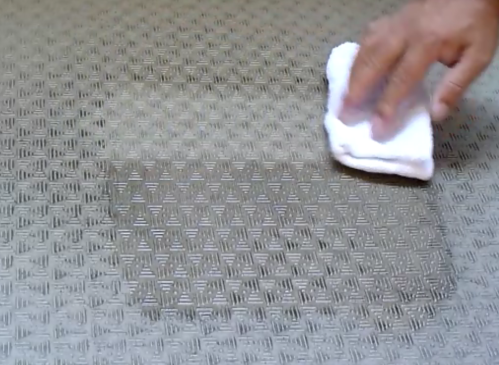 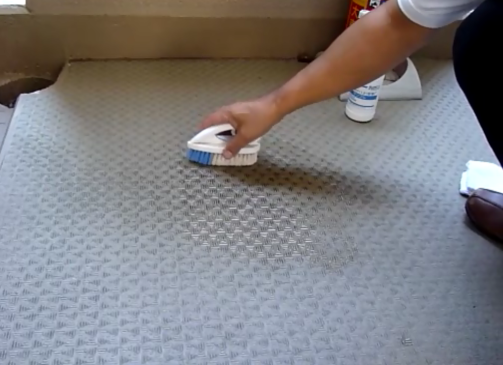 ビアンコマイスター（BM-101）
安全・安心で学校のおそうじでも大活躍！
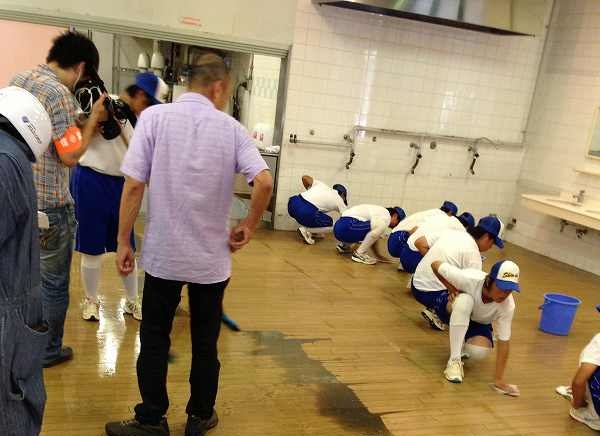 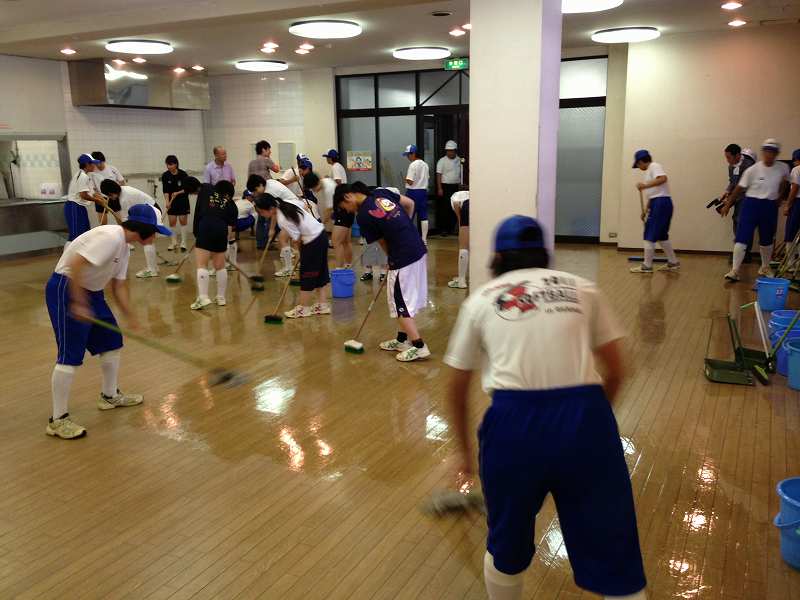 信愛女学院食堂
ビアンコマイスター（BM-101）
OEM例：愛犬家住宅
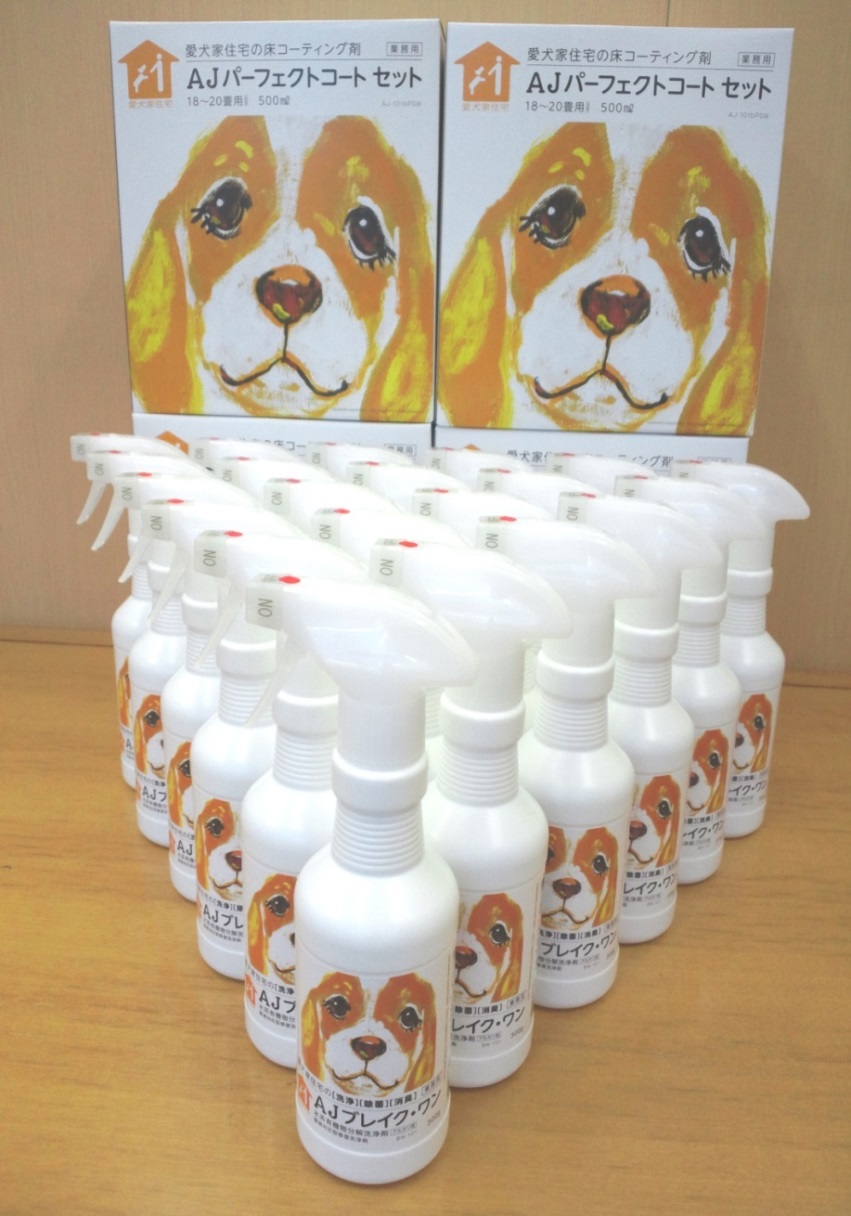 ビアンコマイスター（BM-101）
OEM例：東京ガス
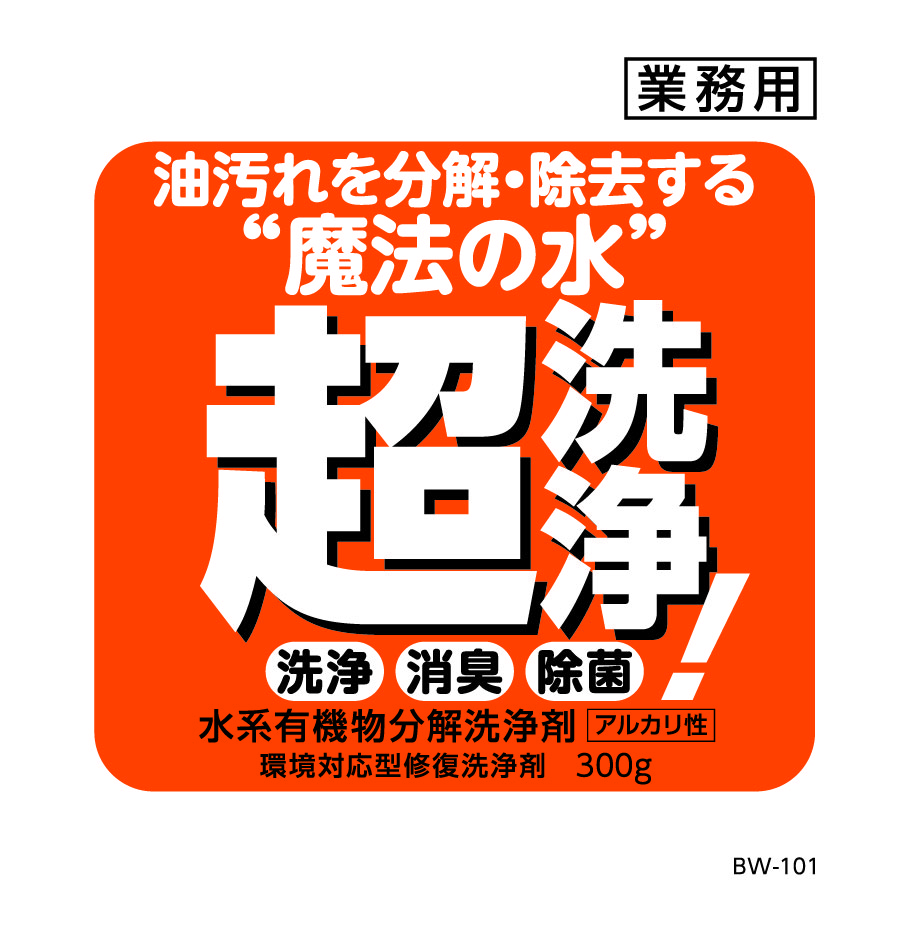 ロゴ印字スペース
ビアンコマイスター（BM-101）
OEM例：東京ガス
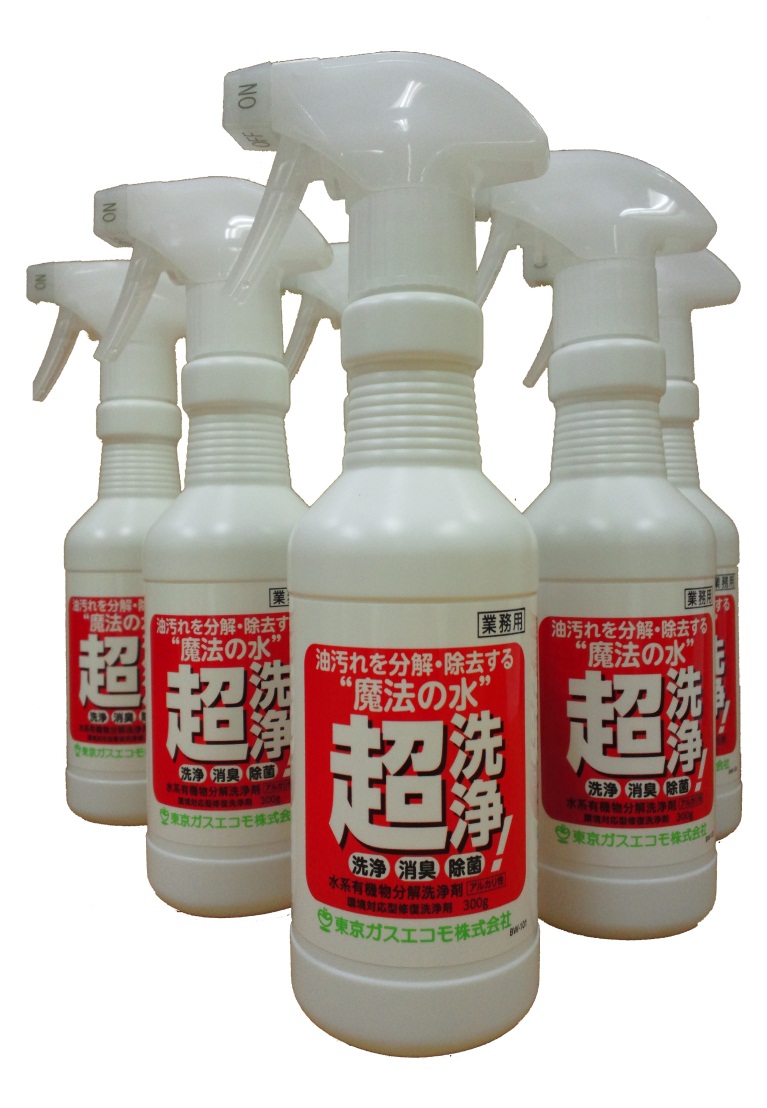 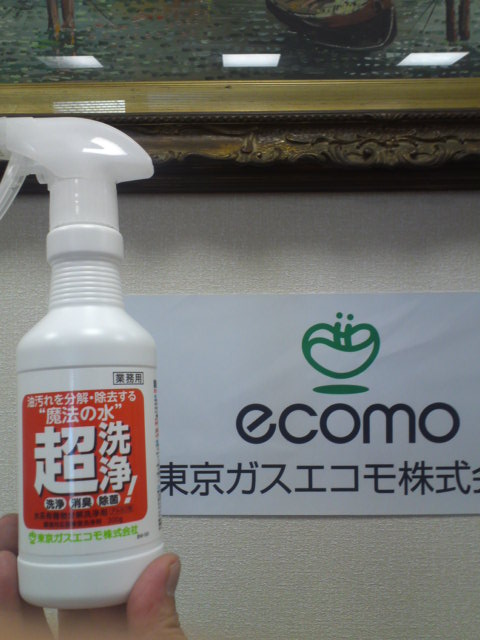 O
OH
O
OH
HO
O
OH
修復洗浄剤ラインアップ
素材別対応製品
現象別対応製品
⑤　エフロクリーナー
⑥　中性サビ除去剤
⑦　拭き取り用洗浄剤
⑧　フッソコート（塗膜修復洗浄+保護）
⑨　ウロコクリーナー
⑩　髪染めリムーバー
①　ステンクリーナー　
②　タイルクリーナー　
③　アルミクリーナー　
④　御影石クリーナー
ＯＥＭ製品として塗料業界でご利用いただいています。
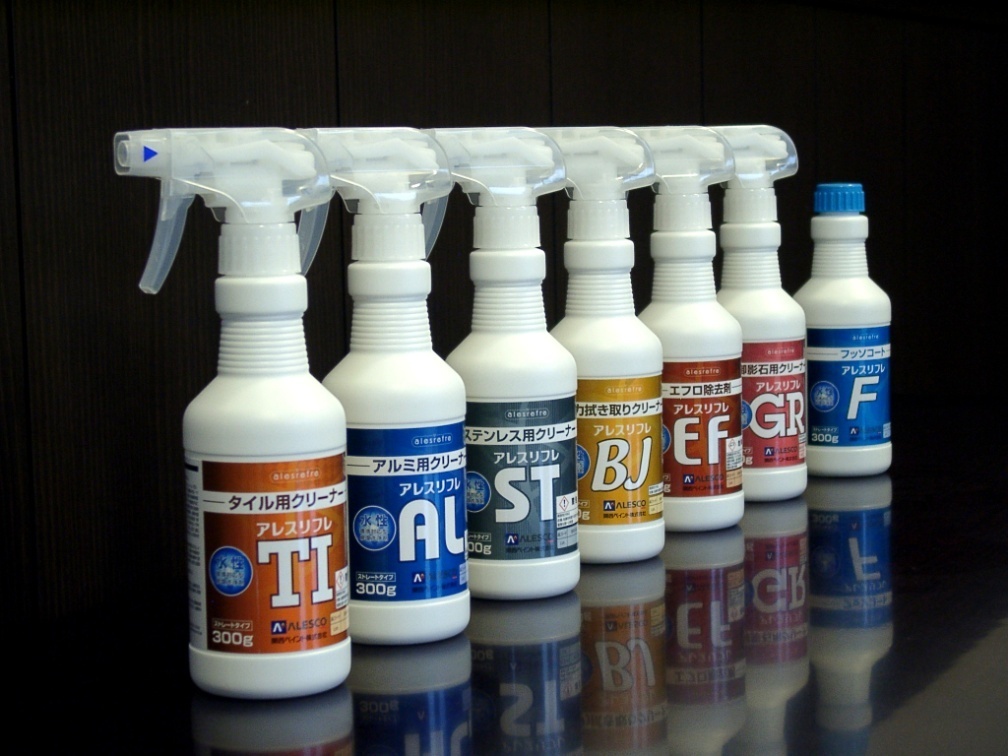 塗料業界では、タイル用洗浄剤として断トツのシェアをいただいています。
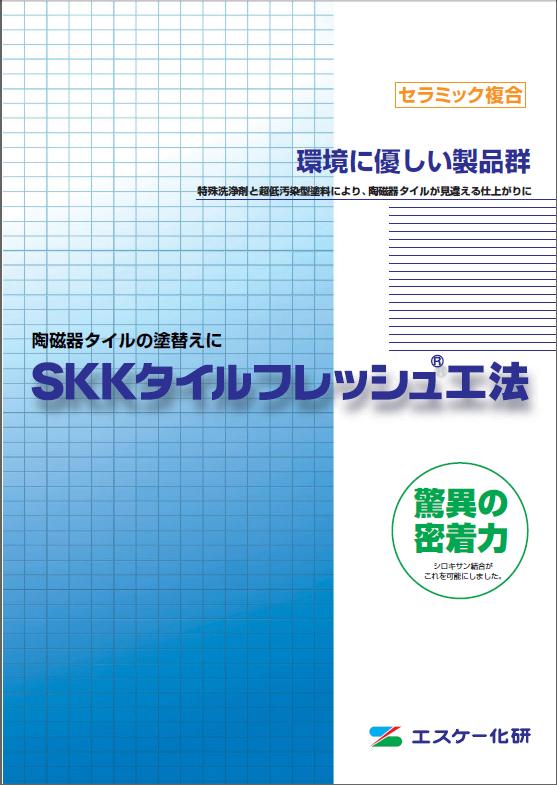 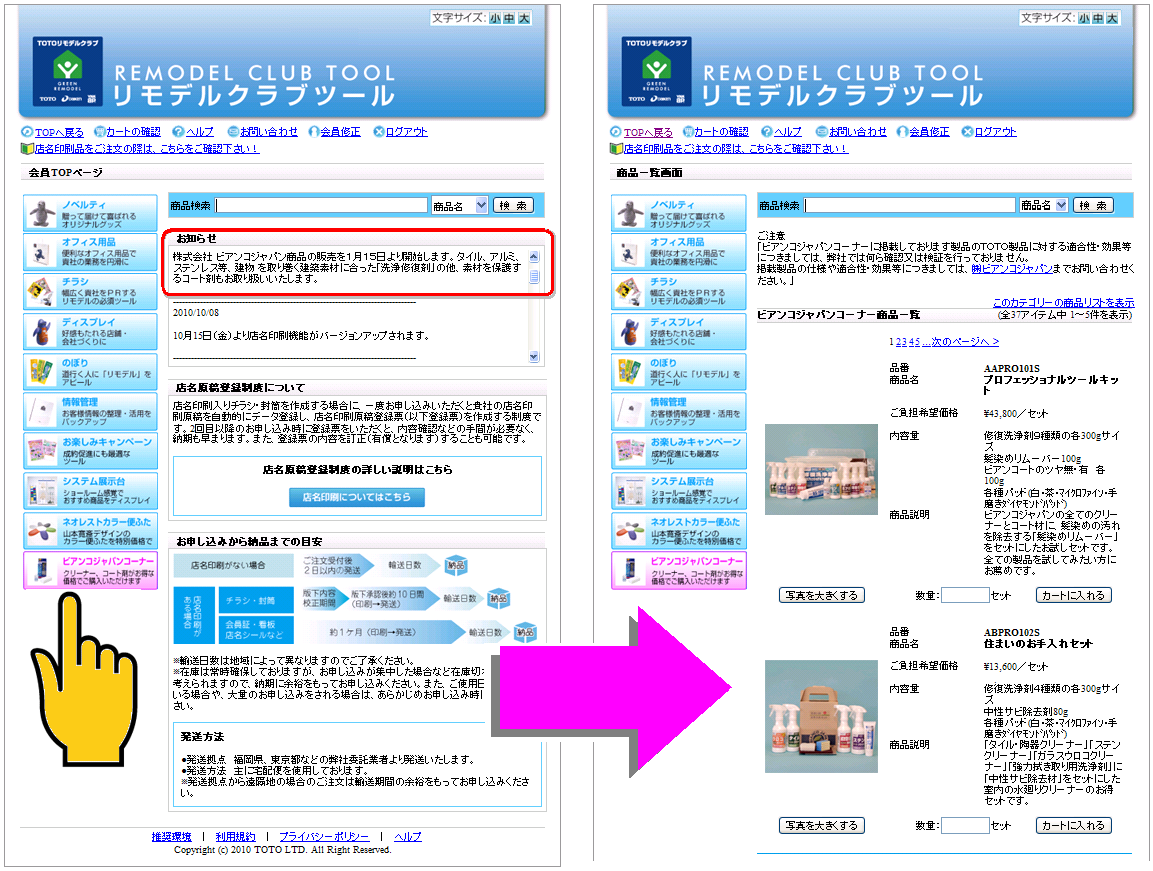 住宅設備メーカーの営業ツールとしてご推奨いただいています。
パッド類
ダイヤモンドパッド　カガミ用＃４
白パッド：
研磨材を含まないパッド。デリケートな素材に使用。
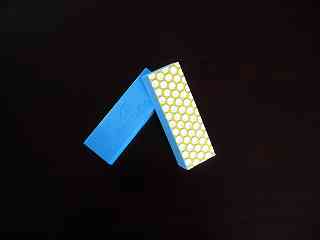 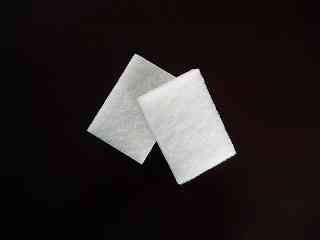 カガミ・ポリカーボネイト製品に使用。
茶パッド：
研磨材を含んだパッド。外壁タイルなどで使用。
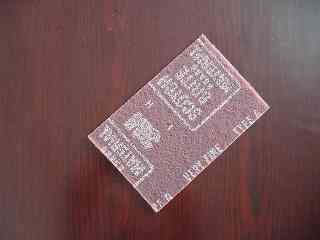 スポンジ研磨材マイクロファイン
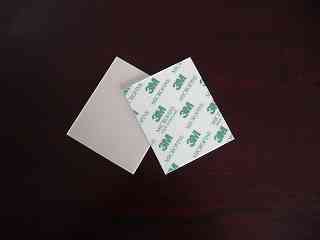 極細かな研磨材を含んだスポンジ。アルミ・ステンレス・陶磁器製品などに使用
推奨道具類
タイルクリーナー（TS-101）
対象:
タイル　（玄関、外壁、トイレ）
陶磁器　（洗面台、お風呂）

こんな汚れに・・・・・・
ガンコな汚れ
薄いサビ汚れ・エフロ汚れ
シーリング材のブリード
タイルクリーナー（TS-101）
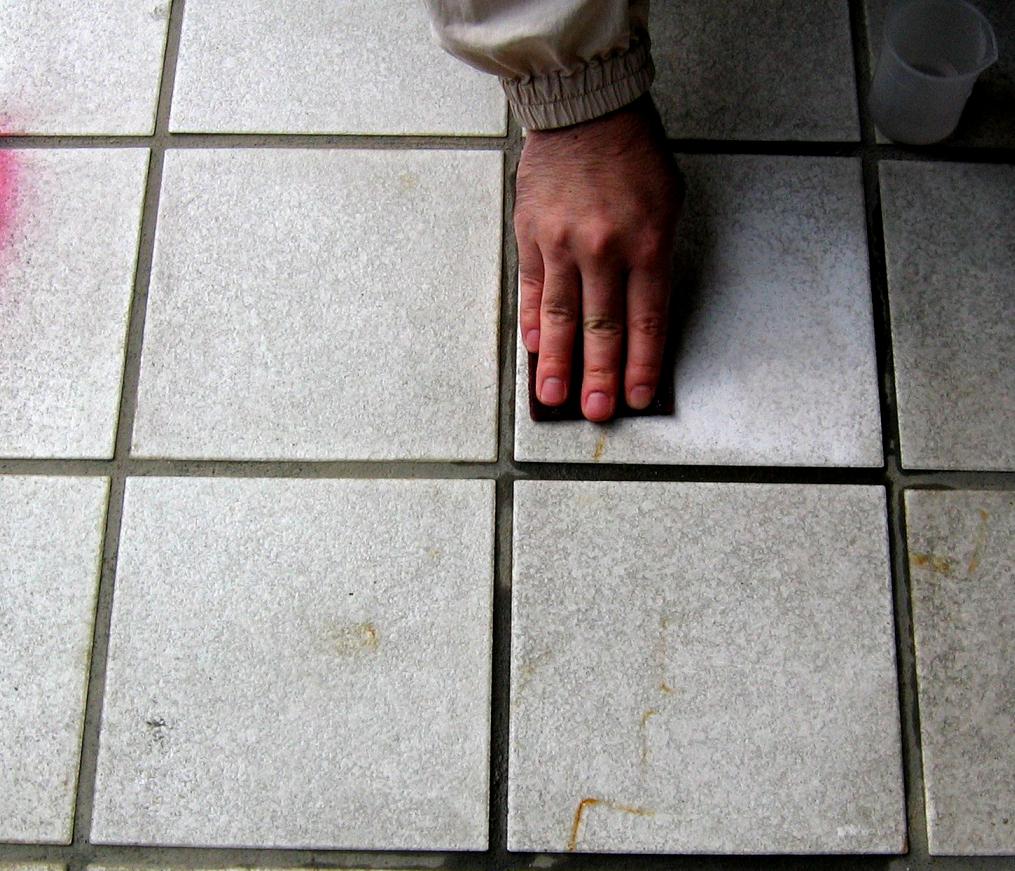 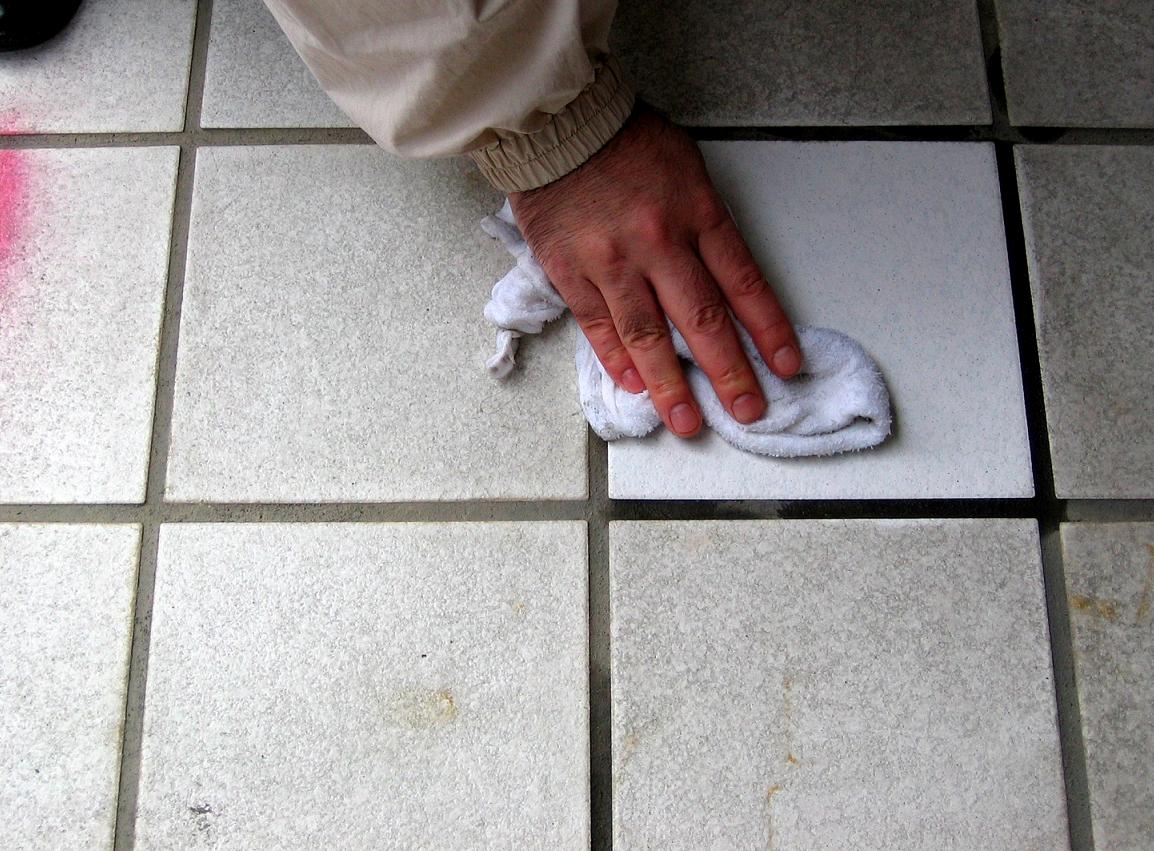 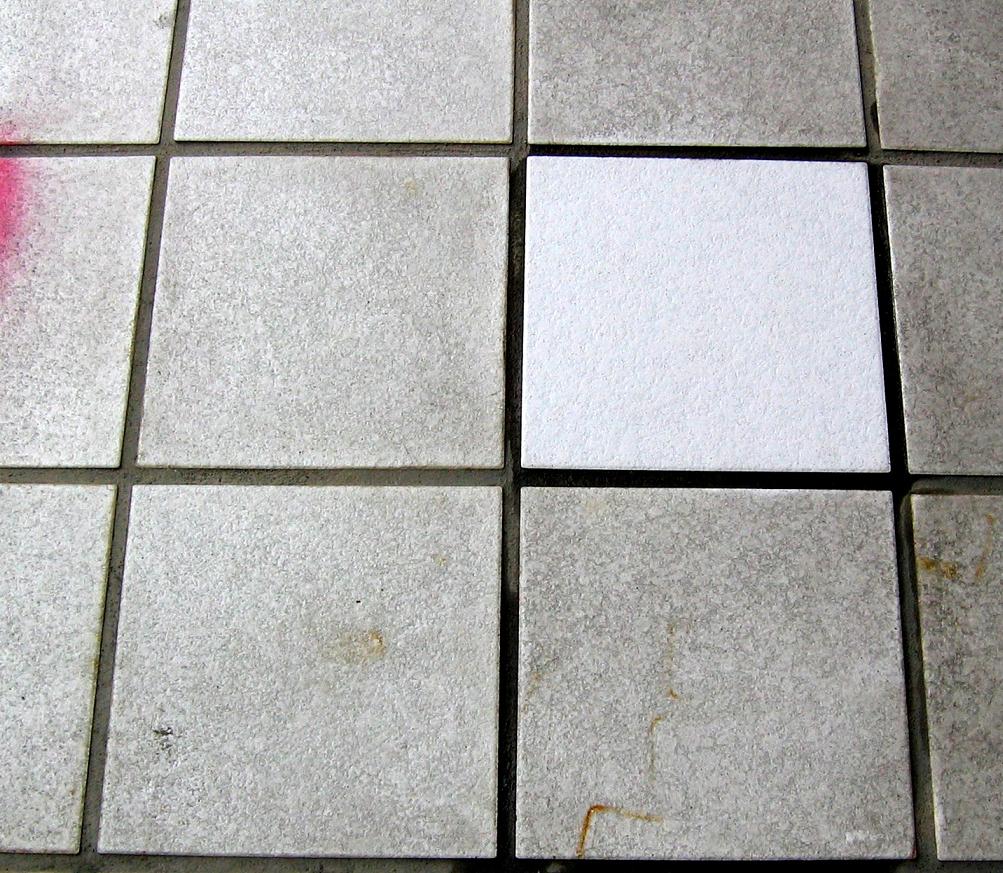 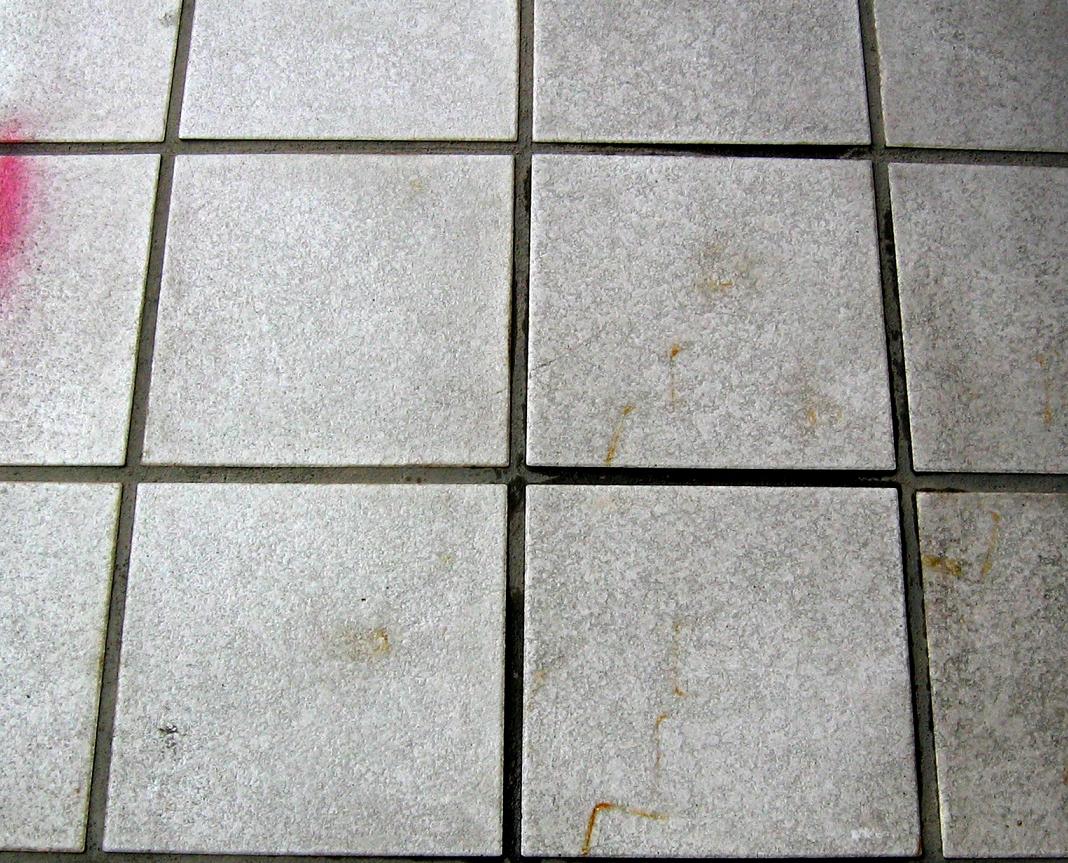 タイルに経年の汚れが付着し通常洗浄では汚れが取れなくなっています。
タイルクリーナーを塗布して、茶パッド等で擦り洗いをします。
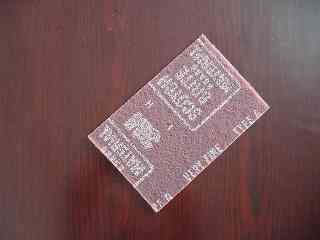 素材を傷めず、ガンコなセメントアク等の汚れを綺麗に取り除きます。
その後、汚れと洗浄剤を水で洗い流すか、水を含ませたタオルで拭きあげます。
汚れが除去されタイル本来の質感が取り戻されています。
タイルクリーナー（TS-101）
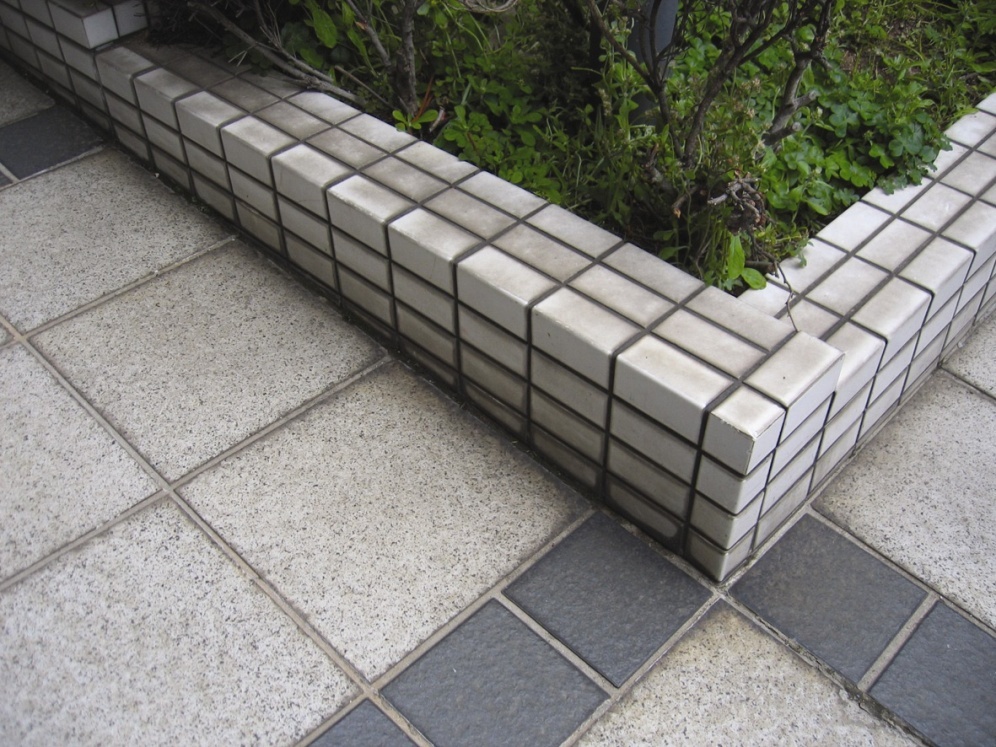 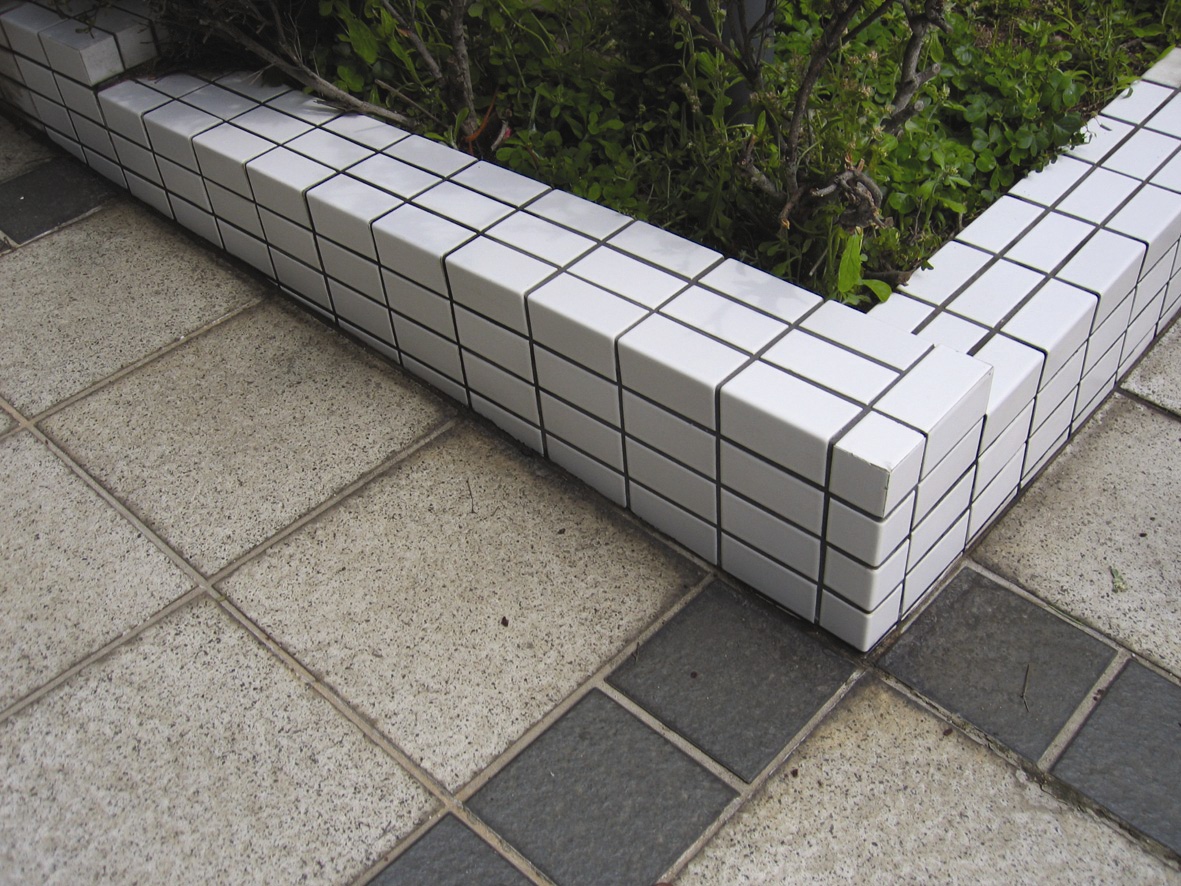 施工前
施工後
タイルクリーナー（TS-101）
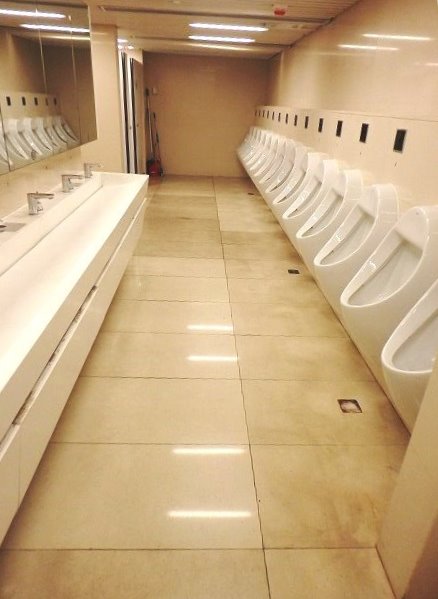 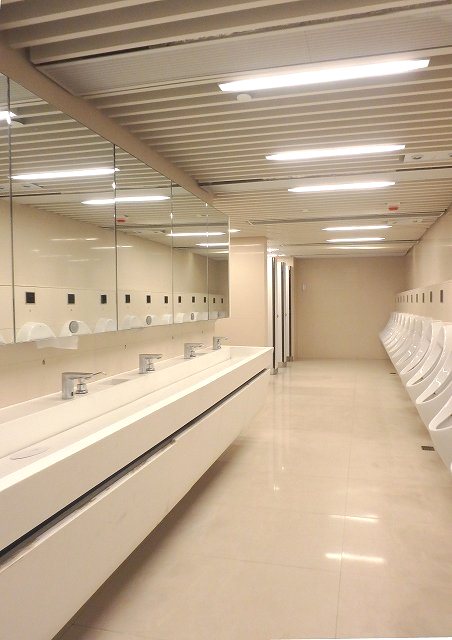 施工後
部分施工
タイルクリーナー（TS-101）
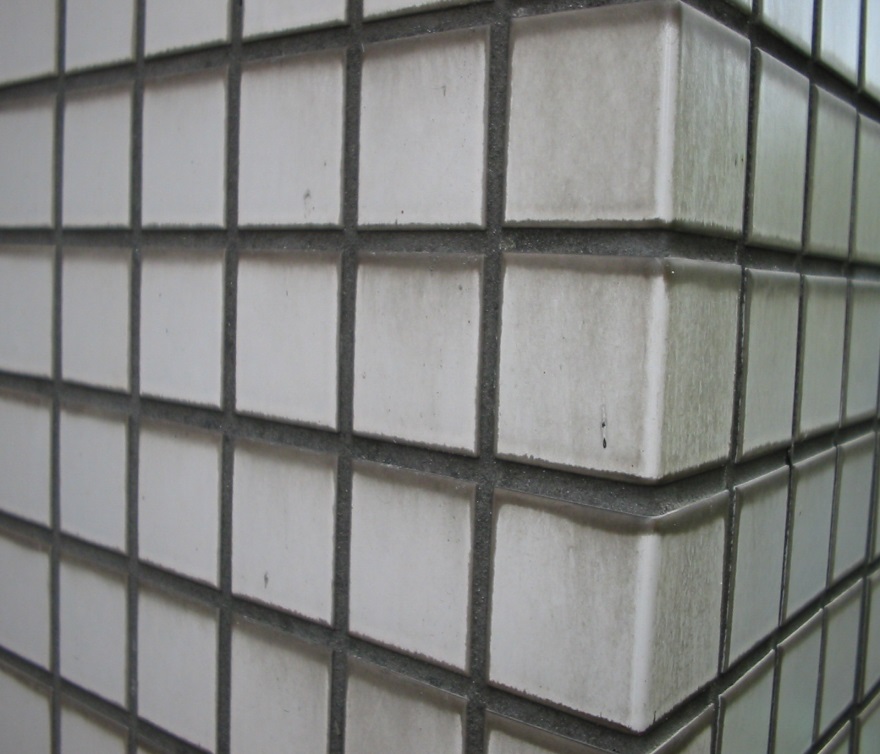 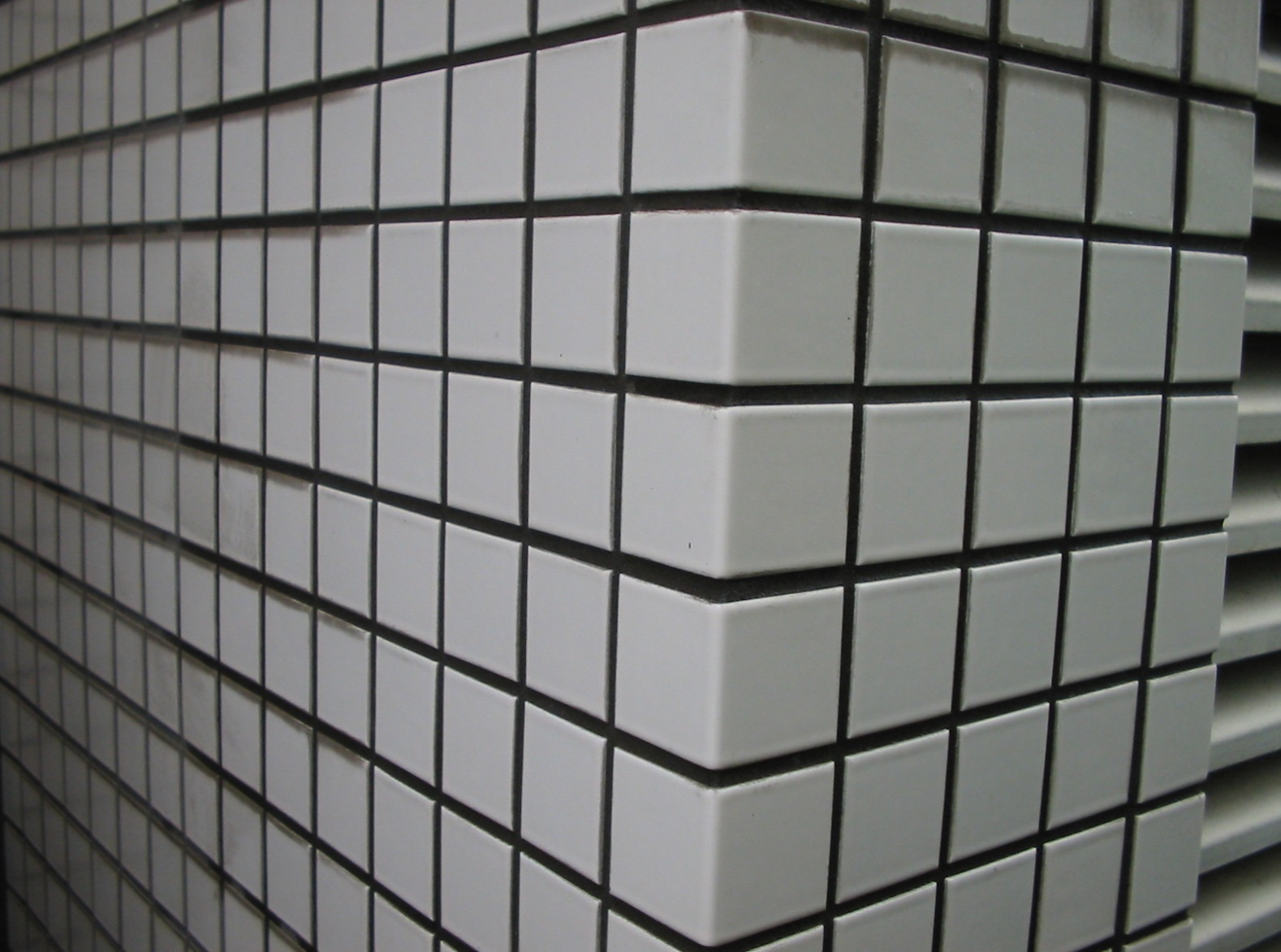 施工前
施工後
タイルクリーナー（TS-101）
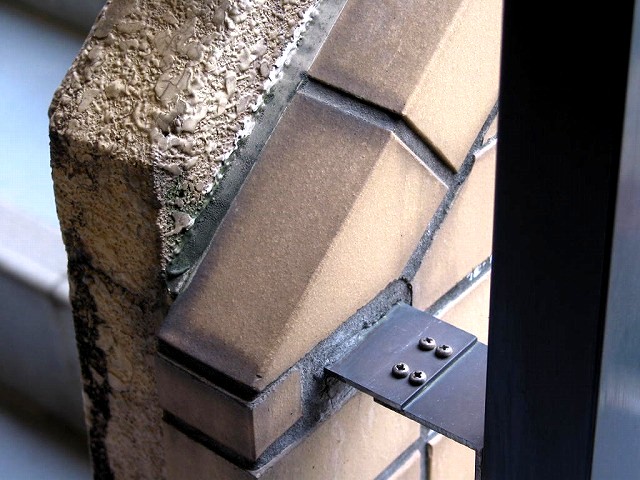 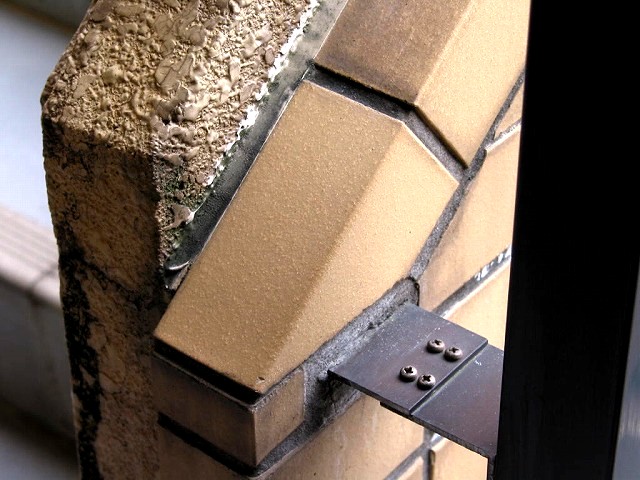 施工前
施工後
タイルクリーナー（TS-101）
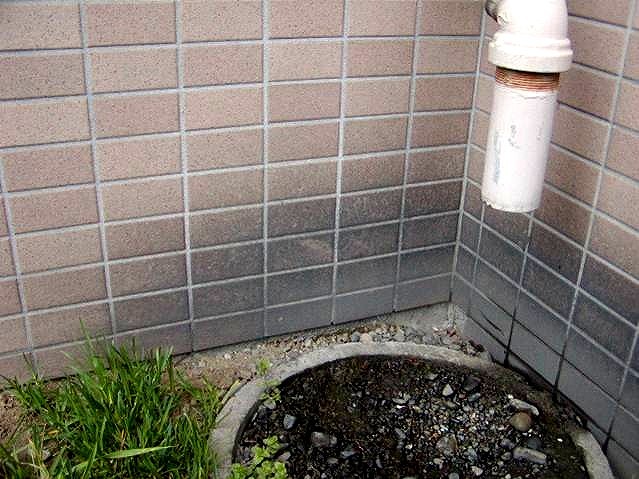 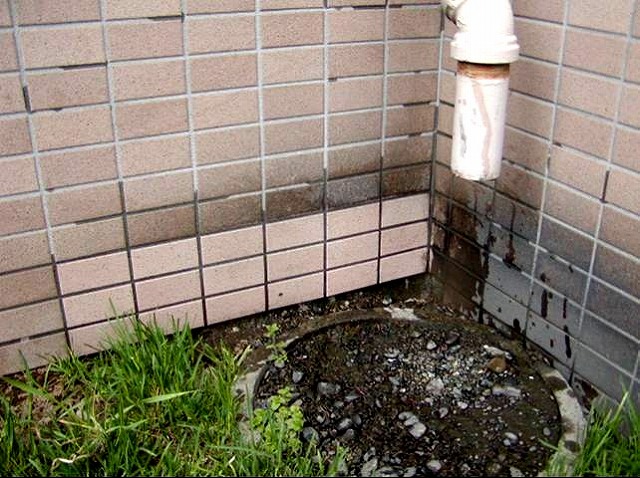 施工前
施工後
タイルクリーナー ＋ アルミクリーナー
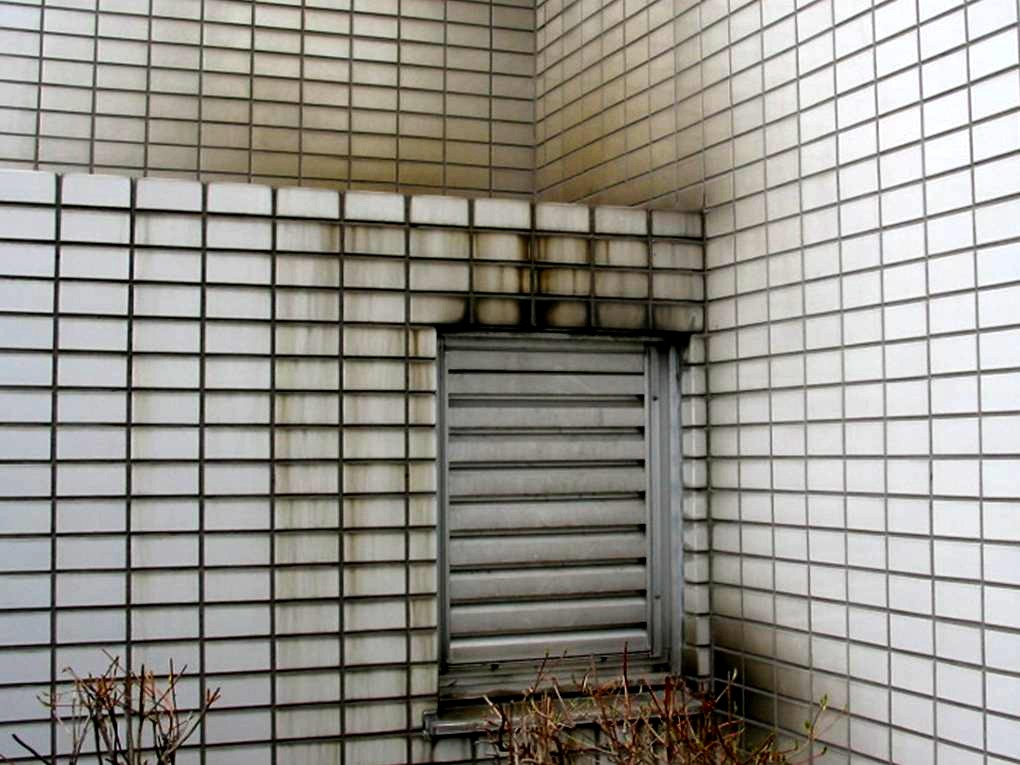 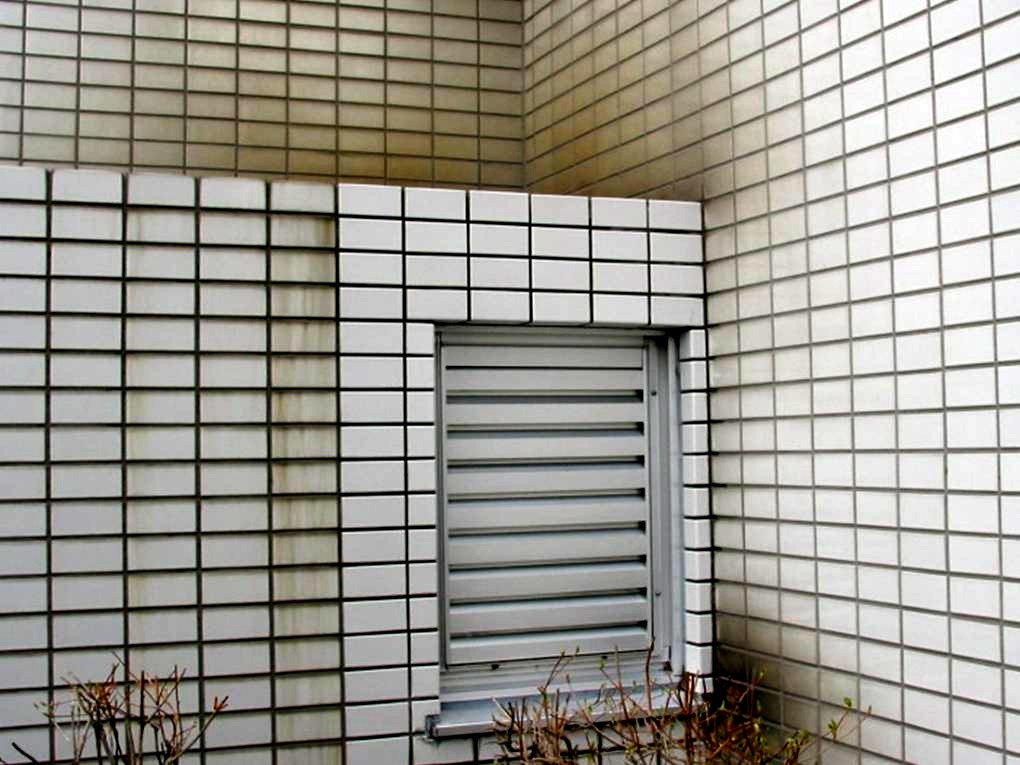 施工前
施工後
アルミクリーナー（AS-101）
対象:
アルミ製品（シルバー・ブロンズ）　（手摺、面格子、ガラリ）※カラーアルミはフッソコートをご利用ください。

こんな汚れに・・・
ガンコな汚れ
酸化による黒ずみ
白い点状のサビ（白サビ）
アルミクリーナー（AS-101）
アルミクリーナー
塗装仕上げ
アルミクリーナー（AS-101）
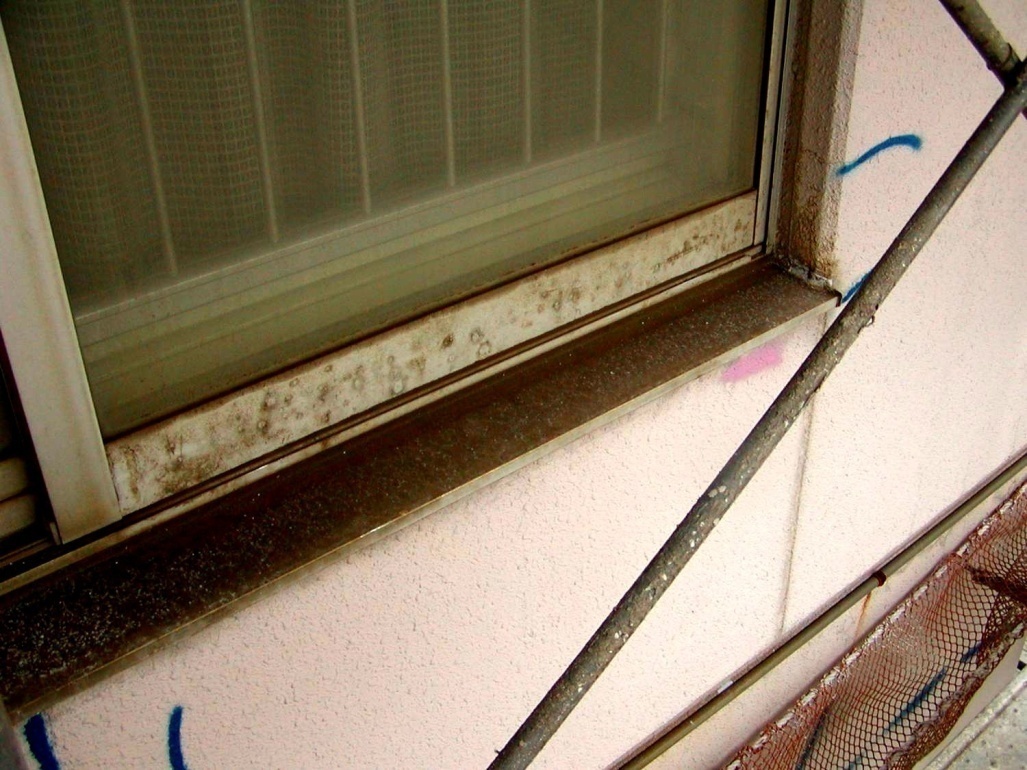 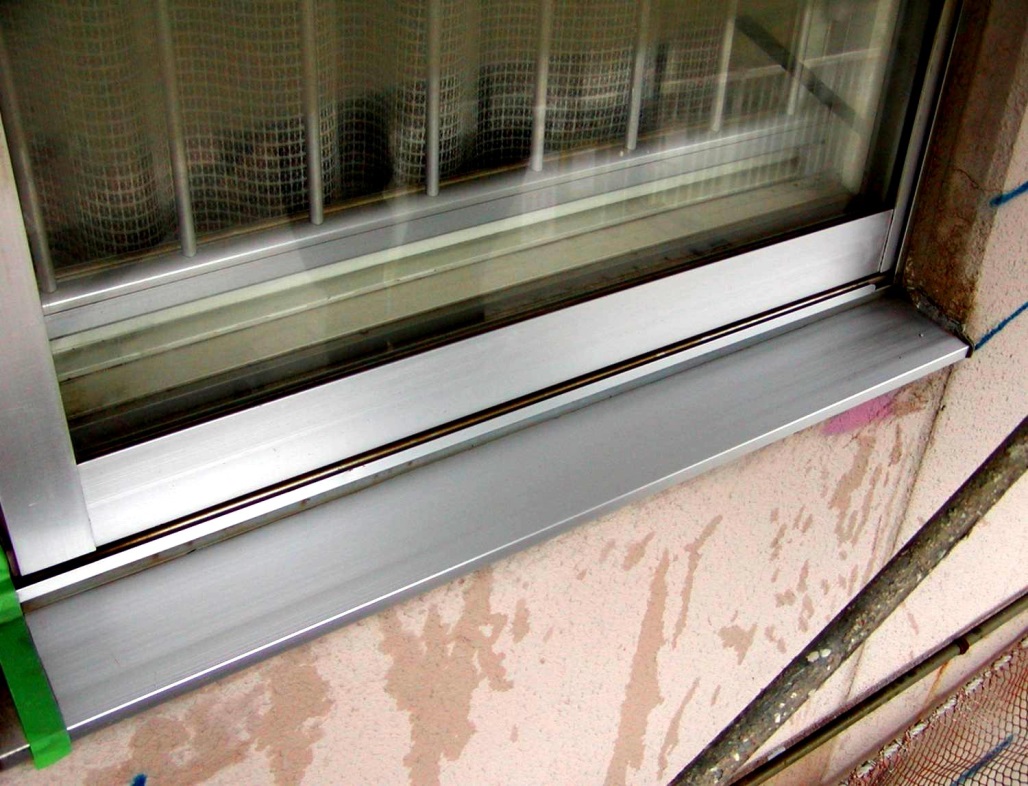 After
Before
アルミに経年の汚れが付着し通常洗浄では汚れが取れなくなっています。
アルミクリーナーを塗布して、スポンジ研磨材で軽く擦り洗いをします。
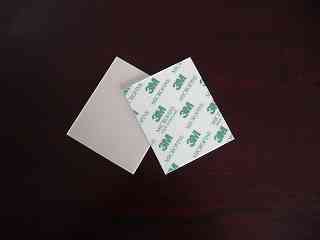 素材を傷めず、素手でも安全に、ガンコな汚れを綺麗に取り除きます。
その後、汚れと洗浄剤を水で洗い流すか、水を含ませたタオルで拭きあげます。
汚れが除去されアルミ本来の質感が取り戻されています。
アルミクリーナー（AS-101）
アルミの初期の電蝕
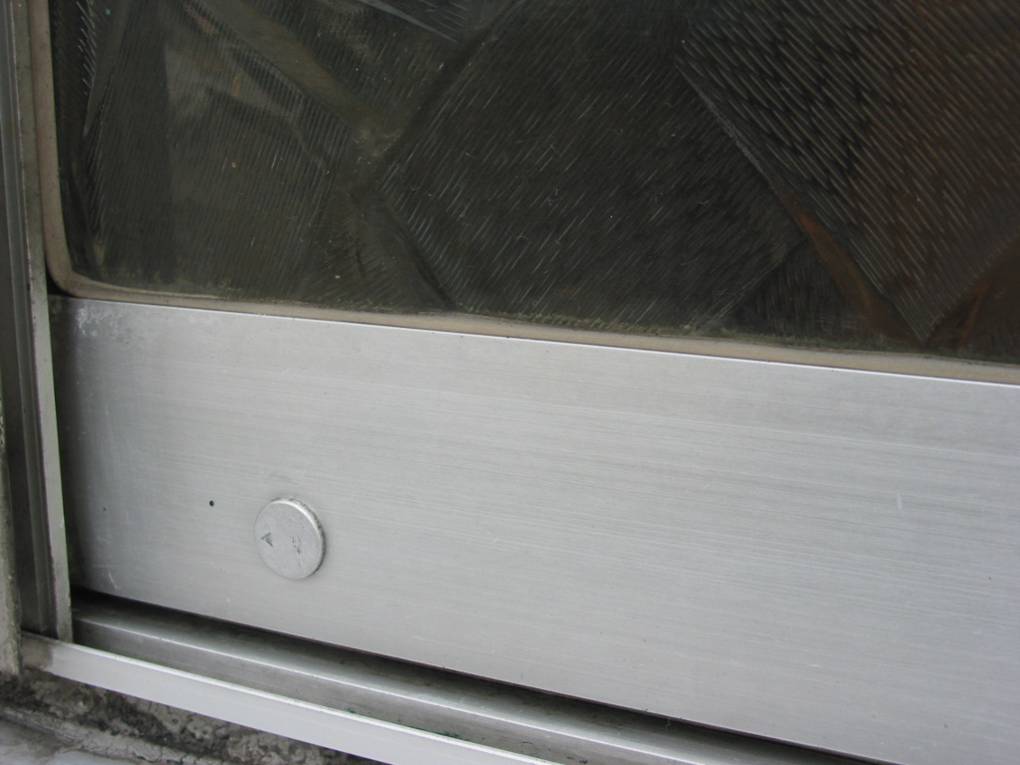 施工前
薬剤をウエス等で拭き込むだけで除去できます。
施工後
アルミクリーナー（AS-101）
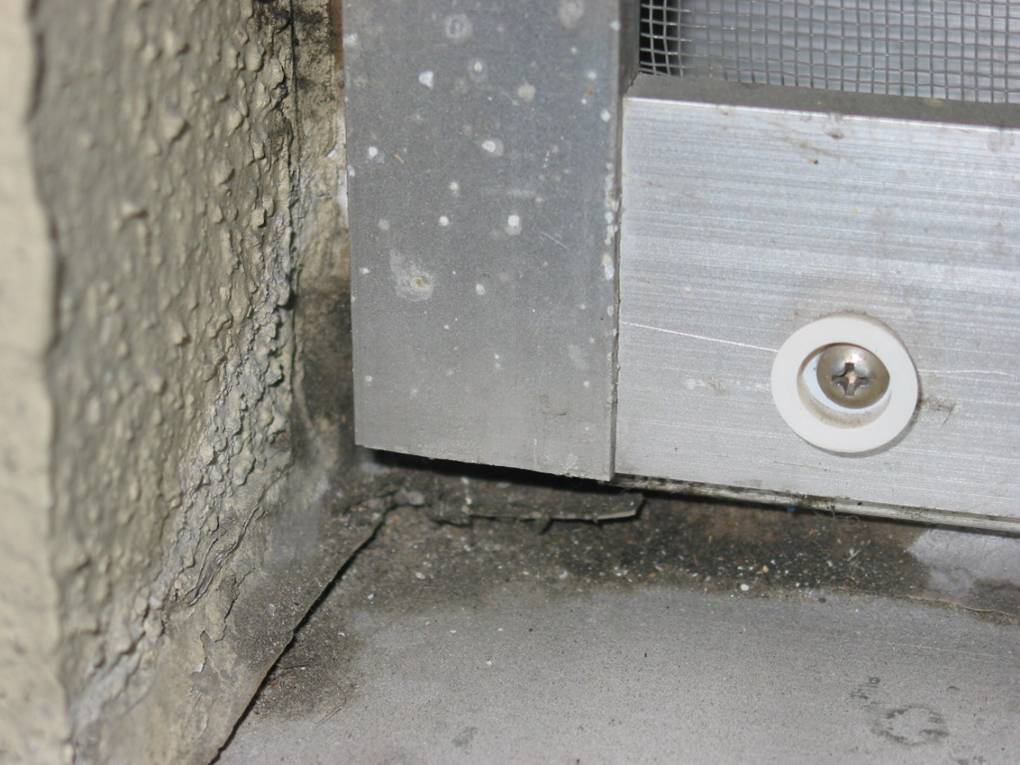 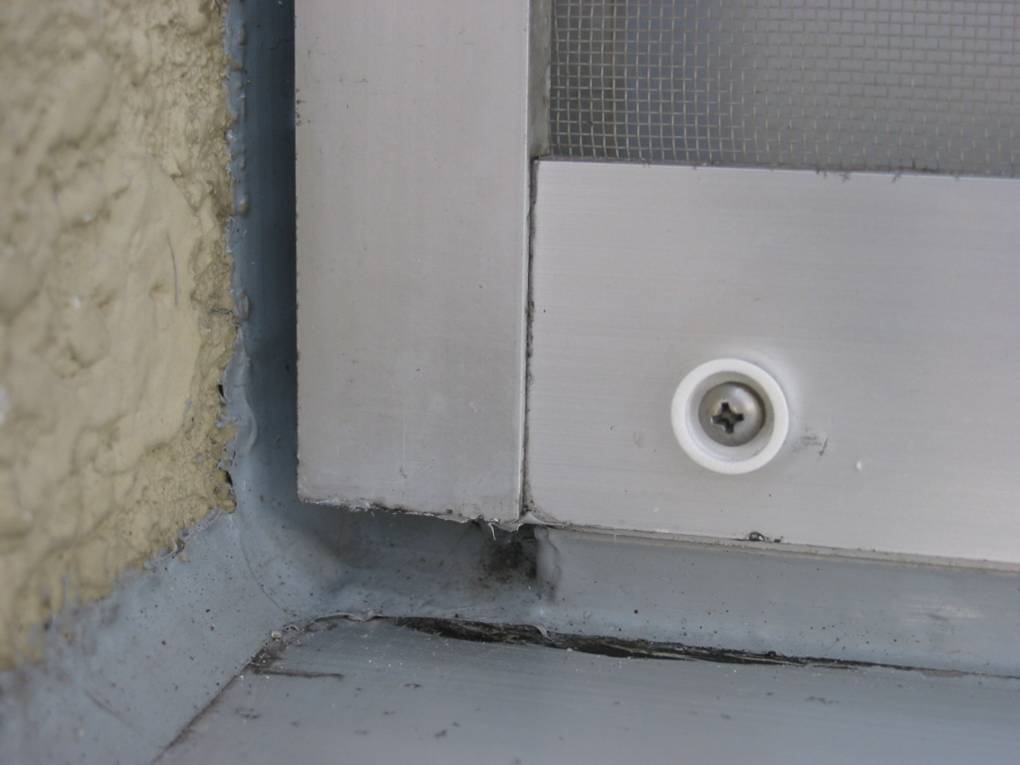 アルミの中期の電蝕
施工前
アルミクリーナーを塗布して、スポンジ研磨材で軽く擦り洗いをすると除去できます
施工後
アルミクリーナー（AS-101）
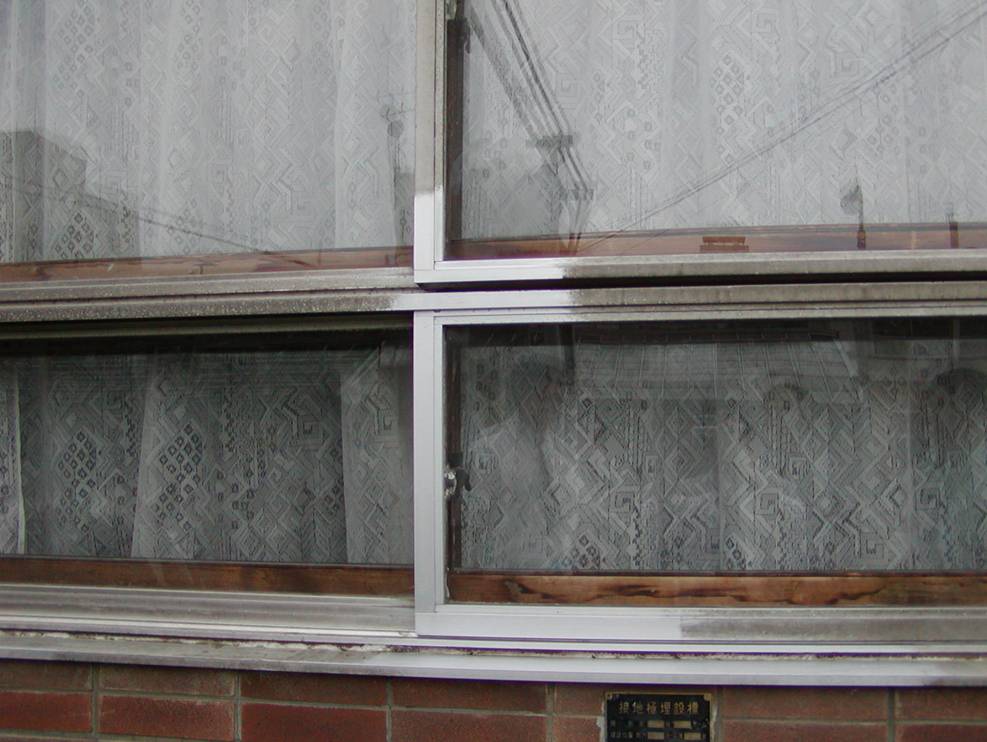 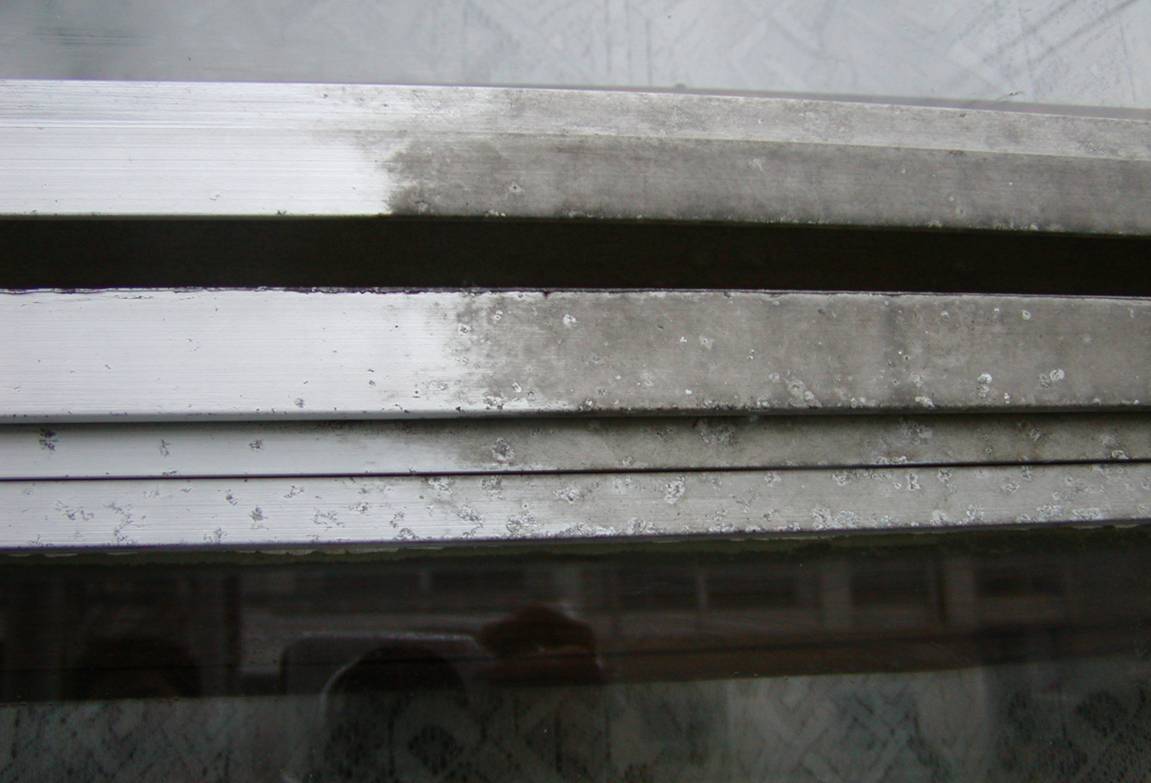 アルミの末期の電蝕
洗浄で汚れを除去できますが、既にアルマイト層まで侵されて孔が空いてしまっています。
通常の目線で見た場合、アルミの質感を取り戻しています。
アルミクリーナー（AS-101）
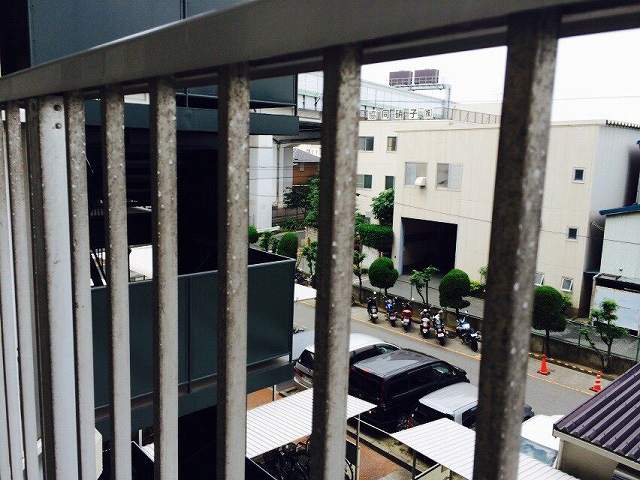 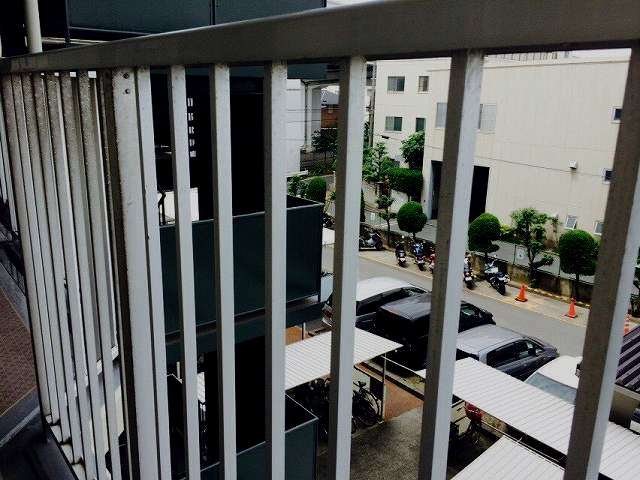 施工前
施工後
アルミクリーナー（AS-101）
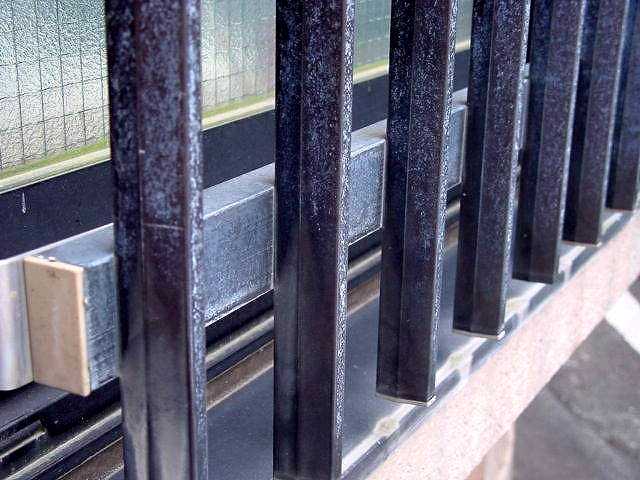 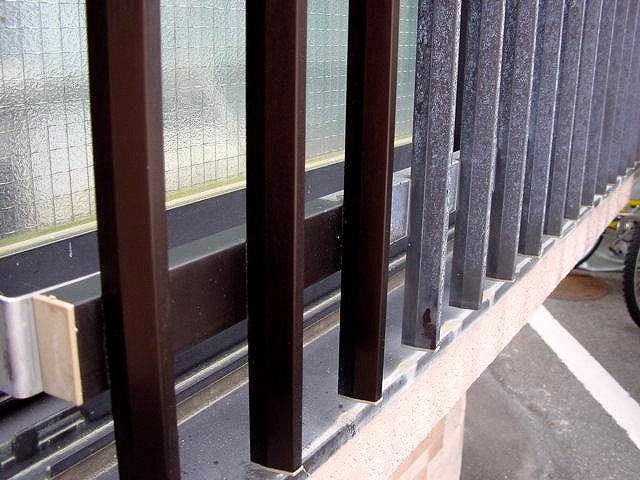 施工前
施工後
アルミクリーナー（AS-101）
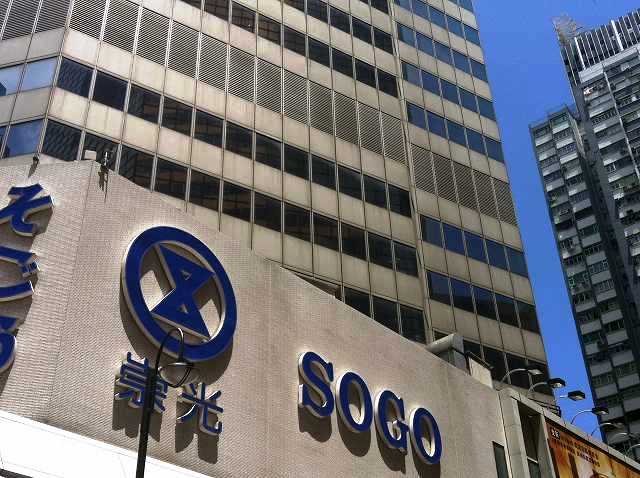 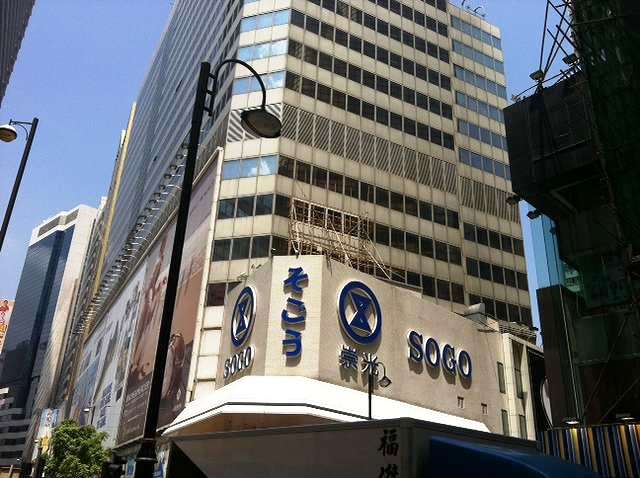 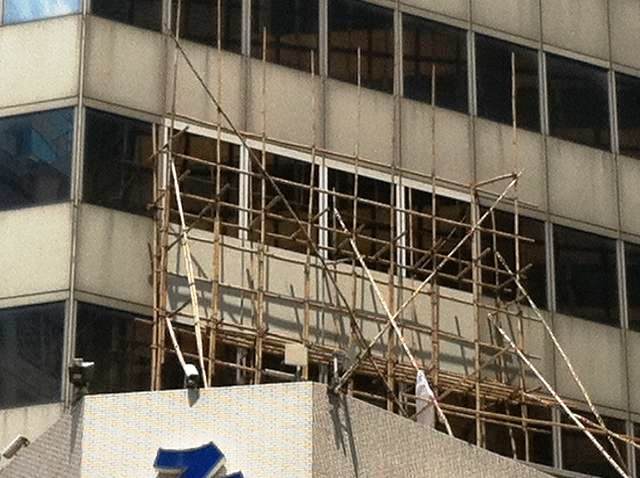 施工前
施工中
施工例：当社工場で洗浄し現場搬入
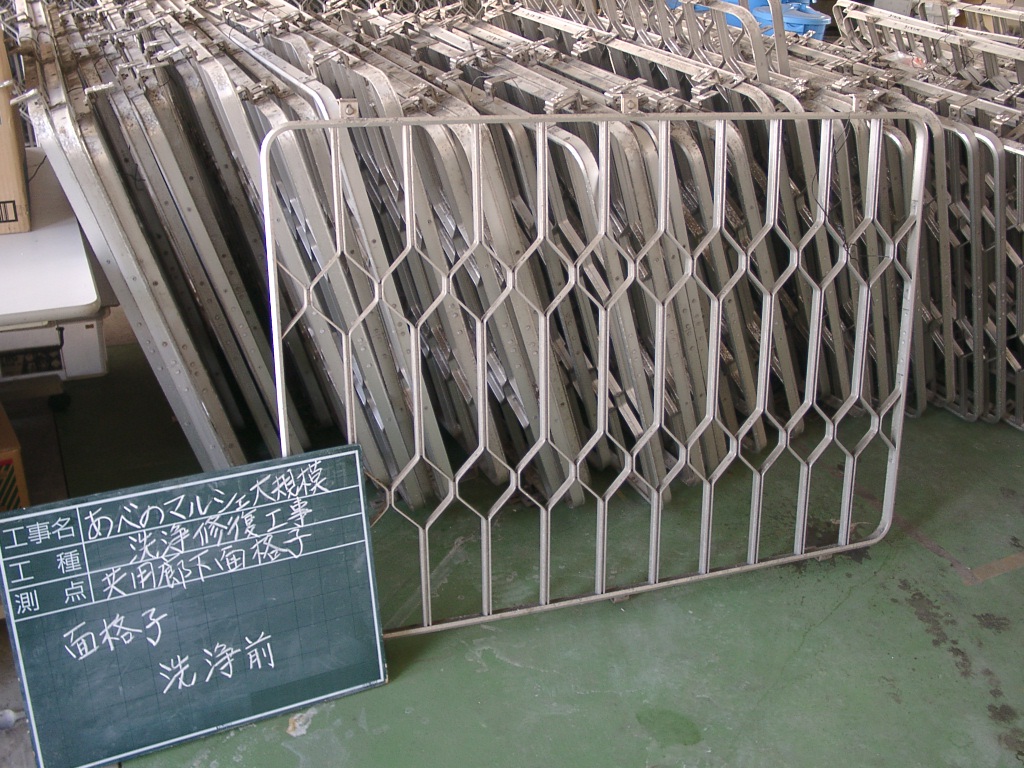 ビアンコートＭ（Metal）
SAY GOODBYE to PAINT
対象:
着色アルミサッシュ専用

特長：
無機＝ガラス形成塗料
高密着性
高耐候性
高防傷性
高防汚性
良好な施工性
美しい金属光沢
メンテナンスが簡単
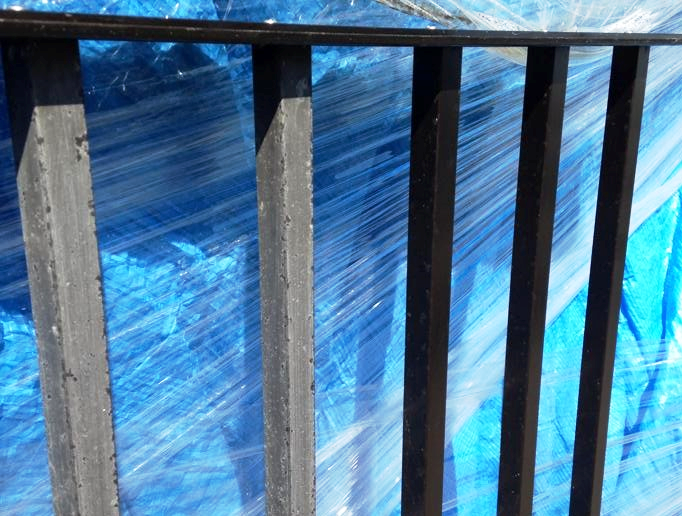 ビアンコートＭ（Metal）
アルミ手摺のツヤ戻し・防汚
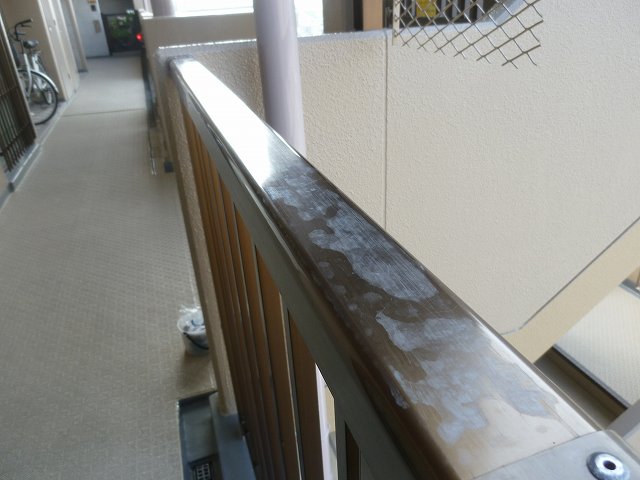 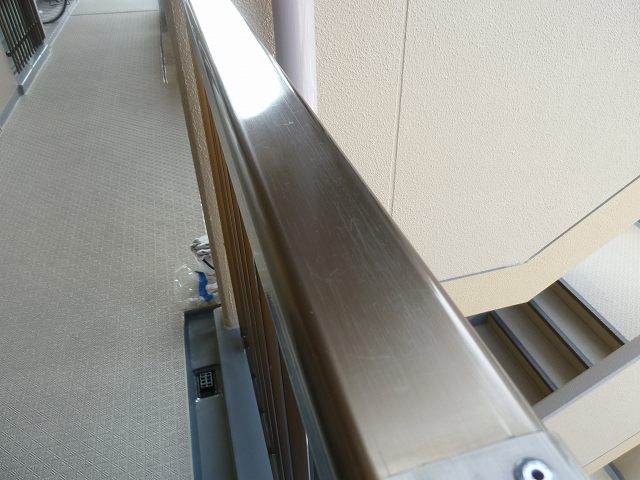 ビアンコートＭ（Metal）
アルミ手摺のツヤ戻し・防汚
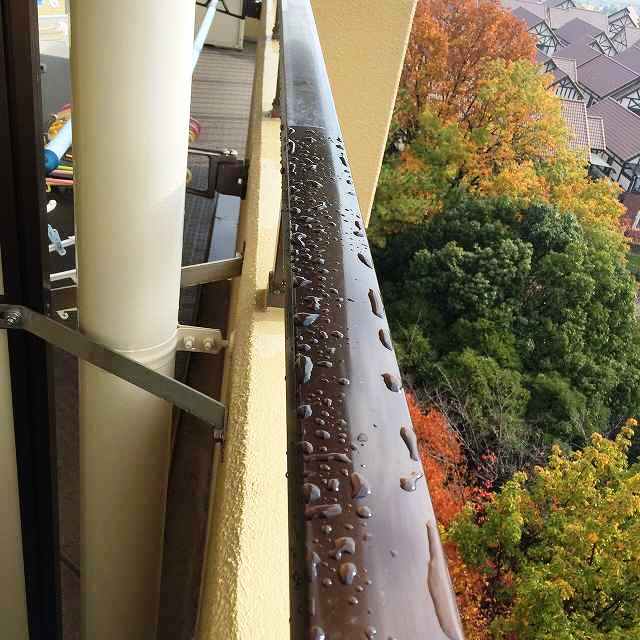 ビアンコートＭ（Metal）
着色アルミサッシュの風合いそのままに仕上がります
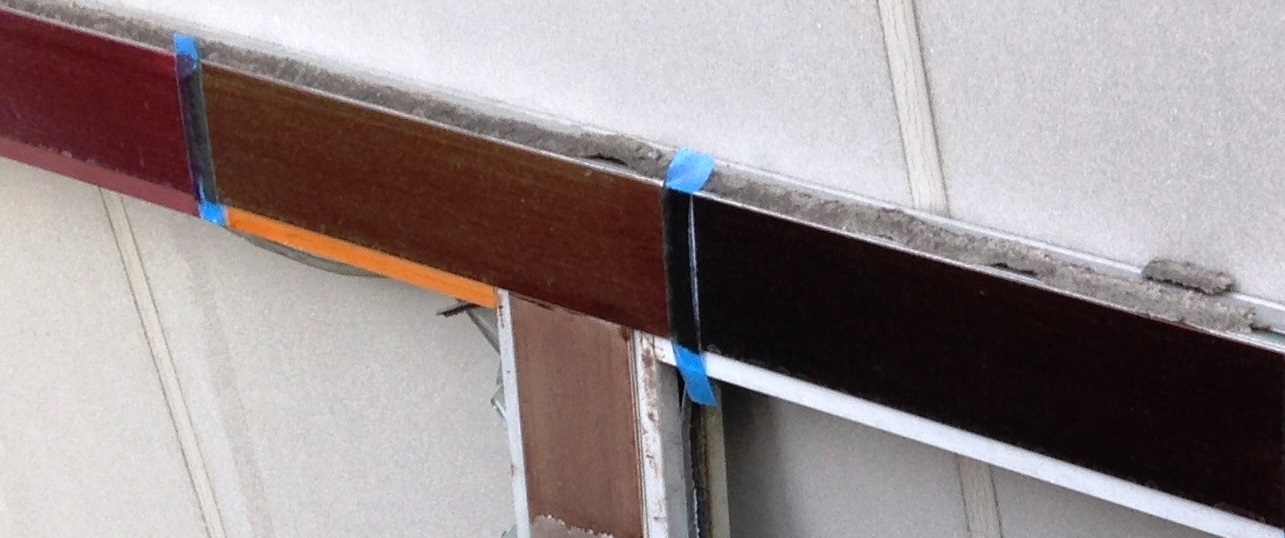 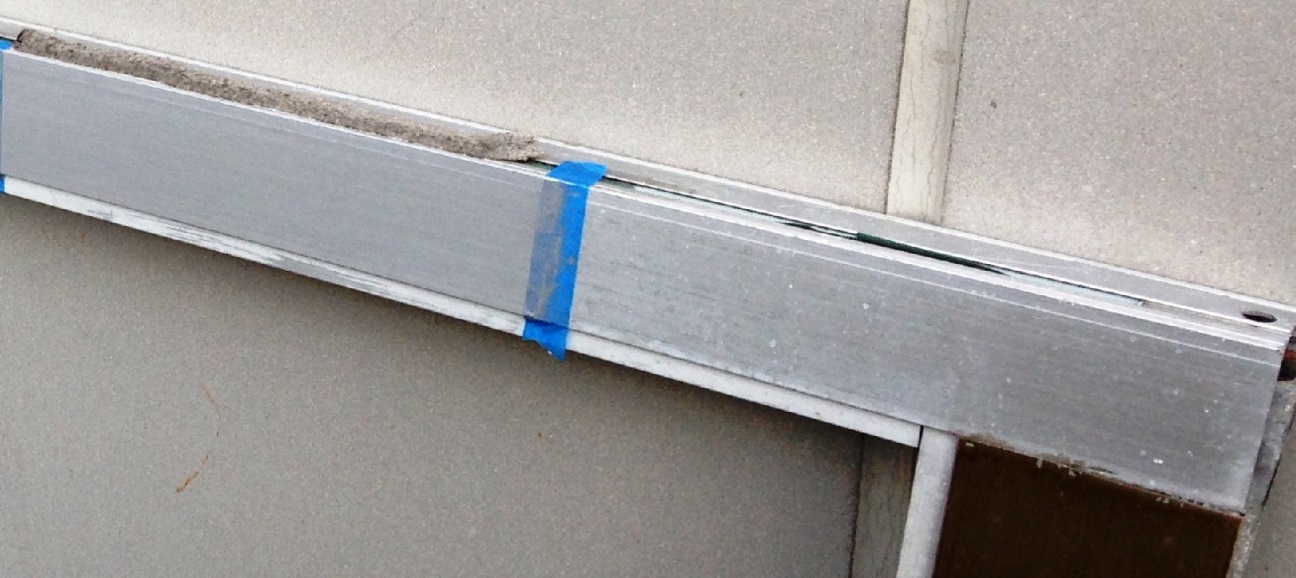 修復前・無塗装
ビアンコートＭ（Metal）
着色アルミサッシュの風合いそのままに仕上がります
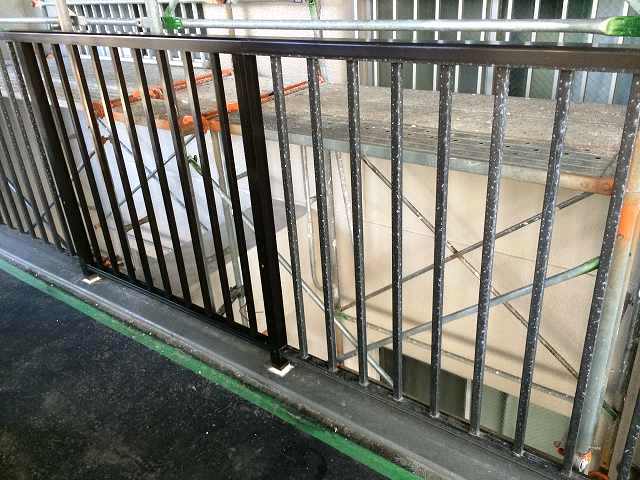 ビアンコートＭ（Metal）
着色アルミサッシュの風合いそのままに仕上がります
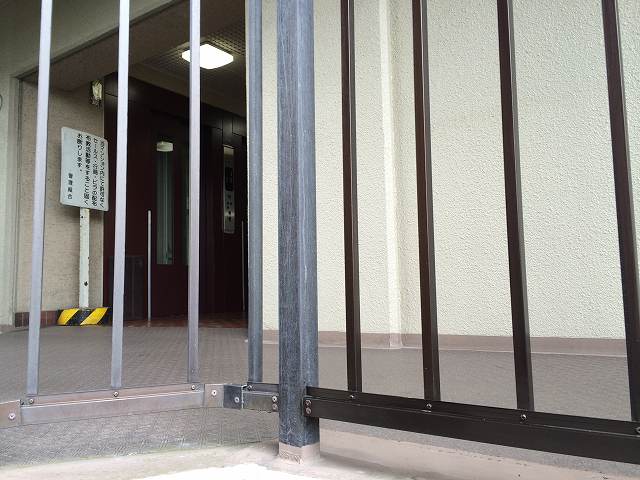 ビアンコートＭ（Metal）
着色アルミサッシュの風合いそのままに仕上がります
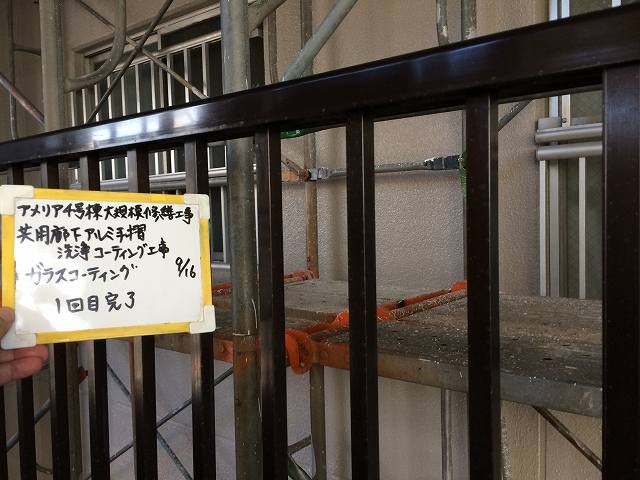 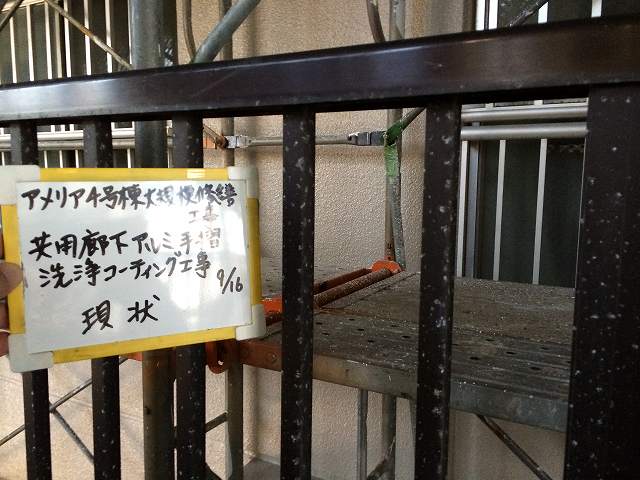 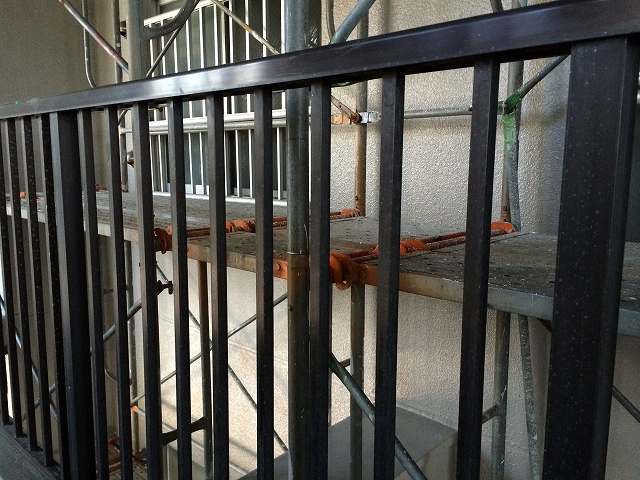 洗浄後
ビアンコートＭ（Metal）
アルミの質感と風合いをそのままに仕上がります
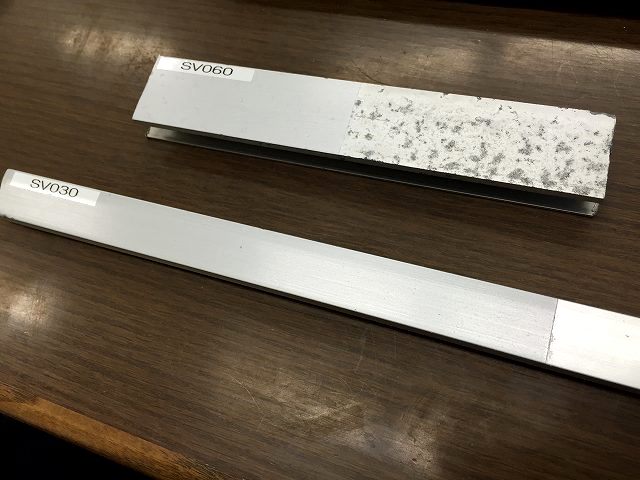 ビアンコートＭ（Metal）
経年で傷んだアルミも、ヘアラインを活かして修復します。
経年で傷んだアルミも
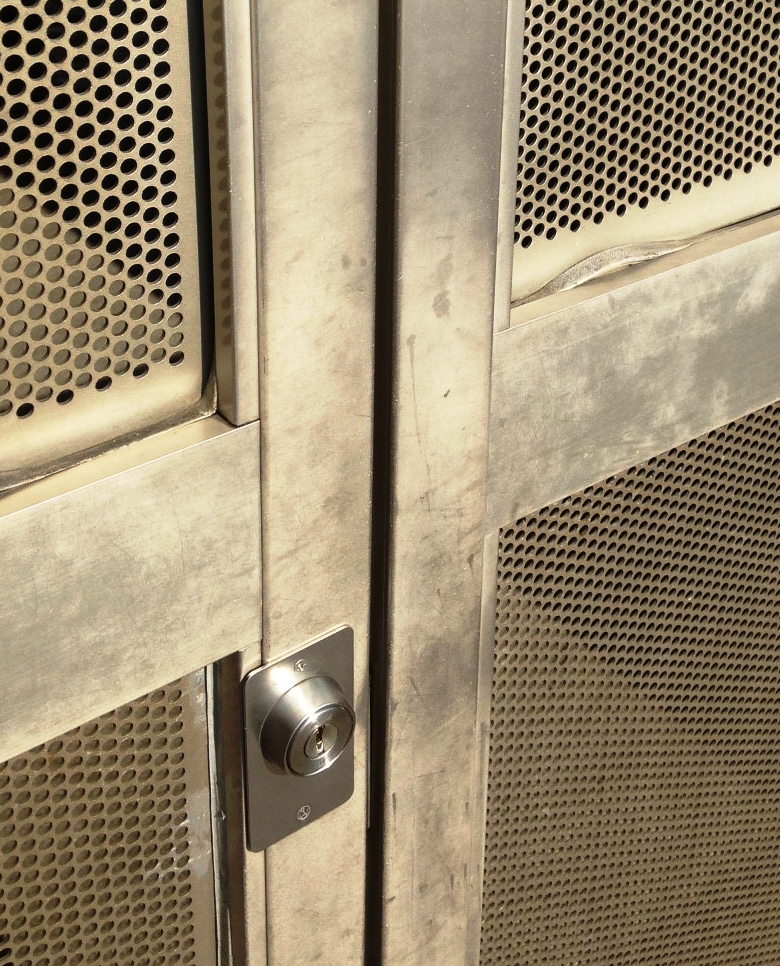 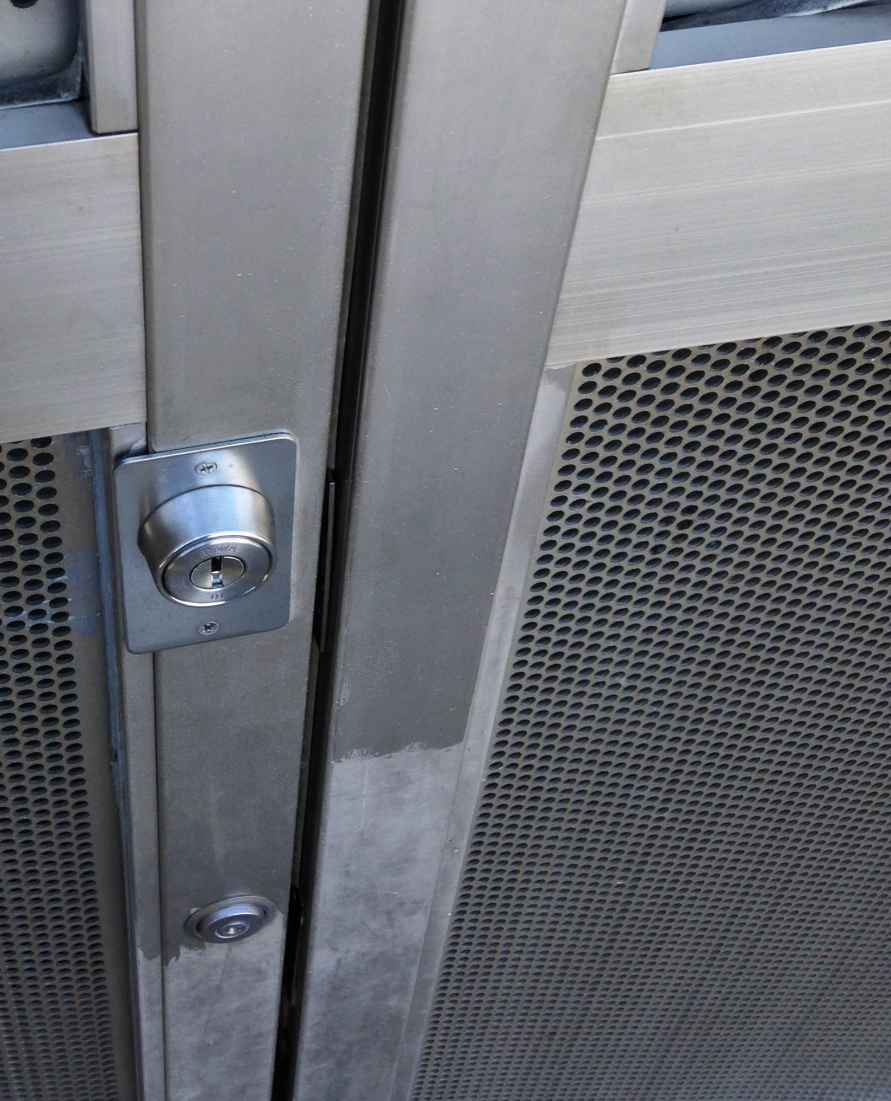 ビアンコートＭ（Metal）
ウエス等に含ませて薄く均一に塗りあげます
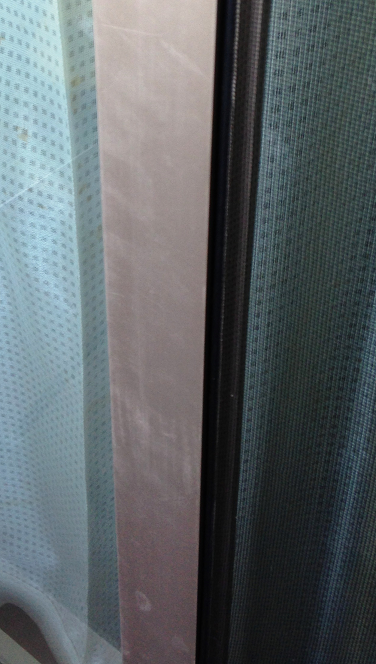 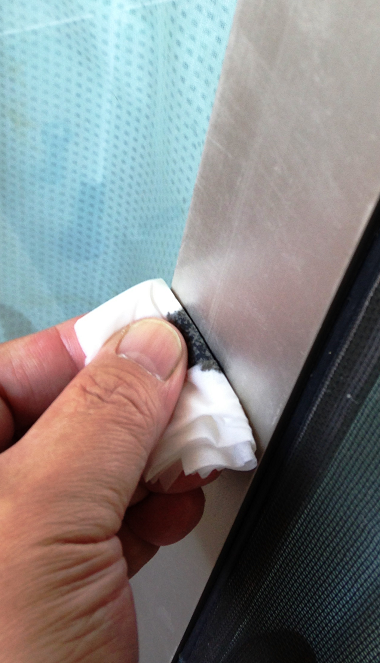 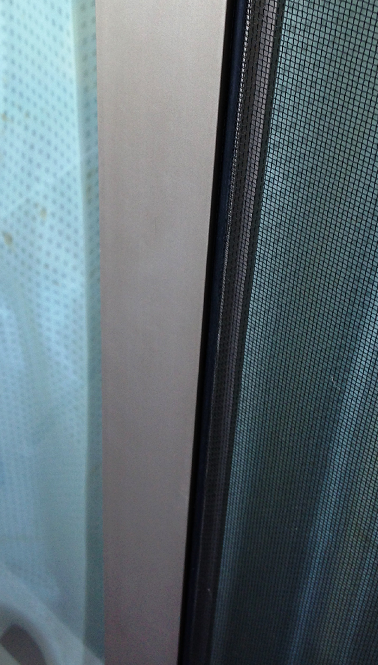 ビアンコートＭ（Metal）
アルミの質感をここまで回復させます
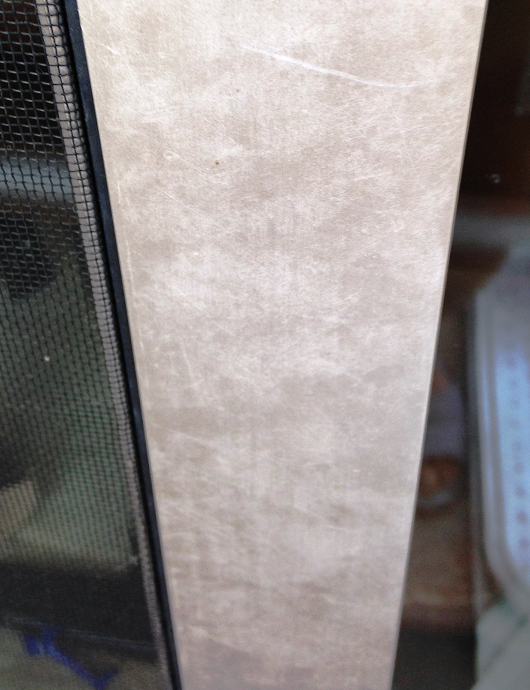 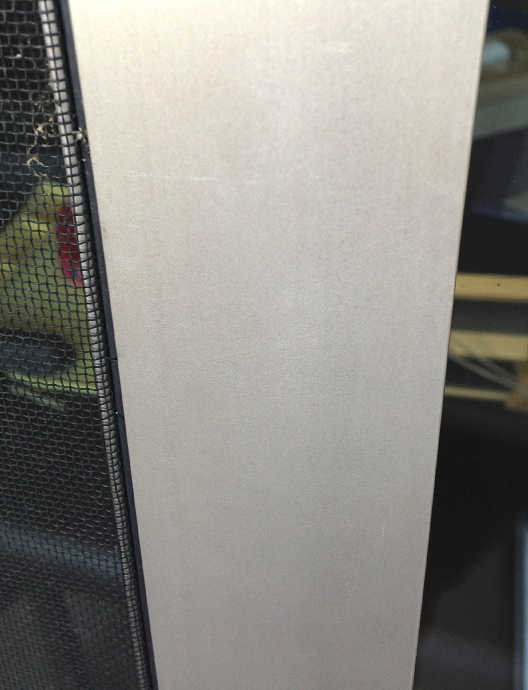 ビアンコートＭ（Metal）
アルミの質感をここまで回復させます
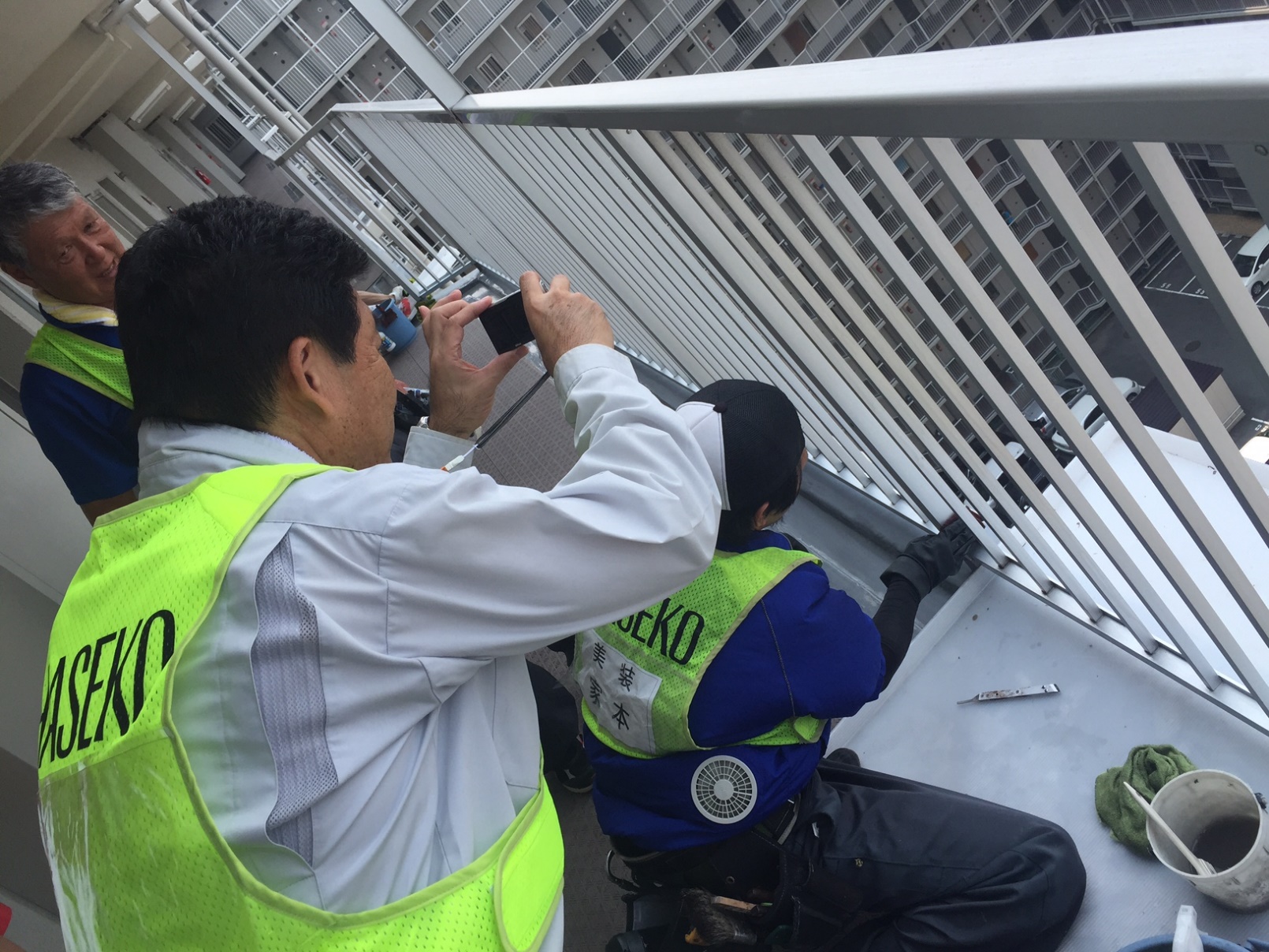 ビアンコートＭ（Metal）
カーポートのツヤ戻し・防汚
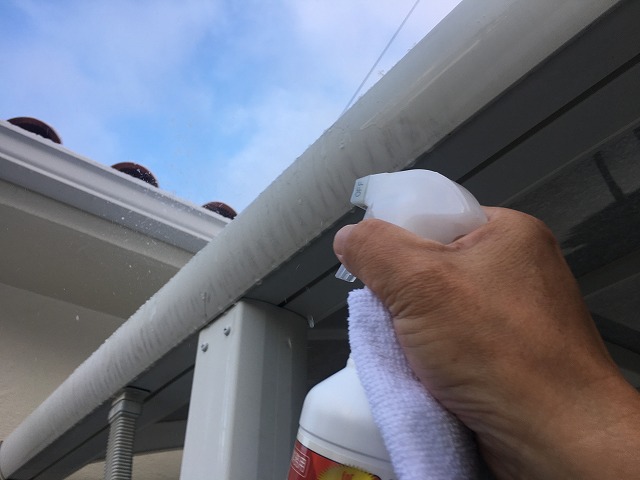 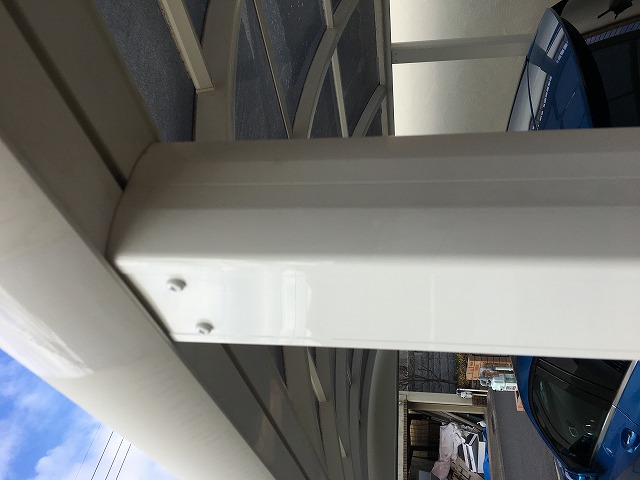 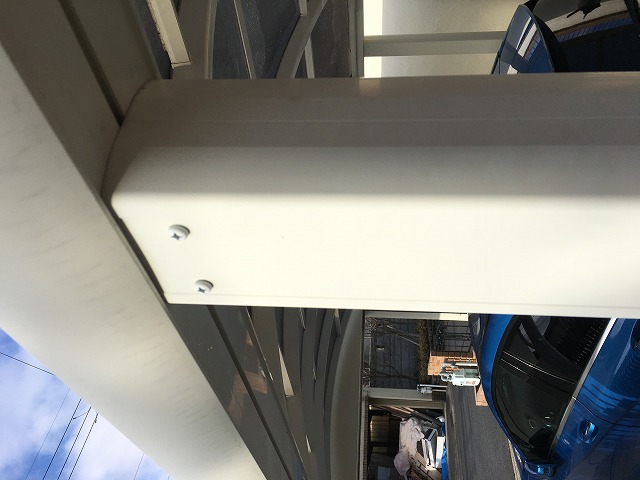 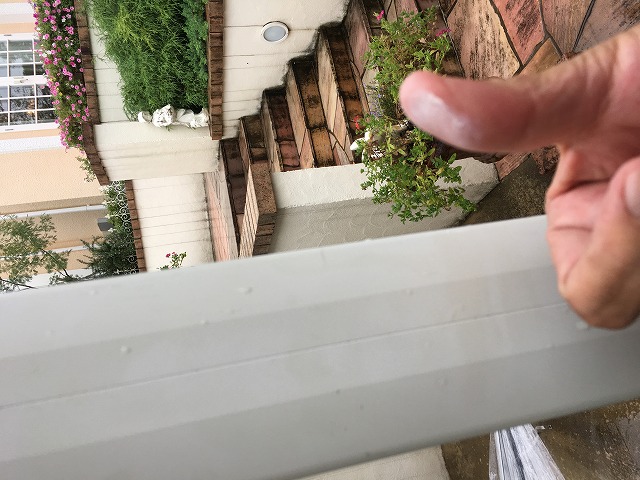 ビアンコートＭ（Metal）
カーポートのツヤ戻し・防汚
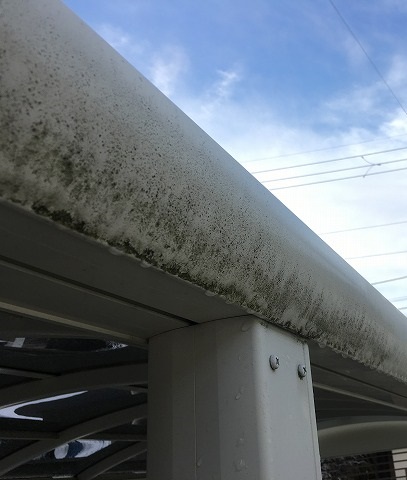 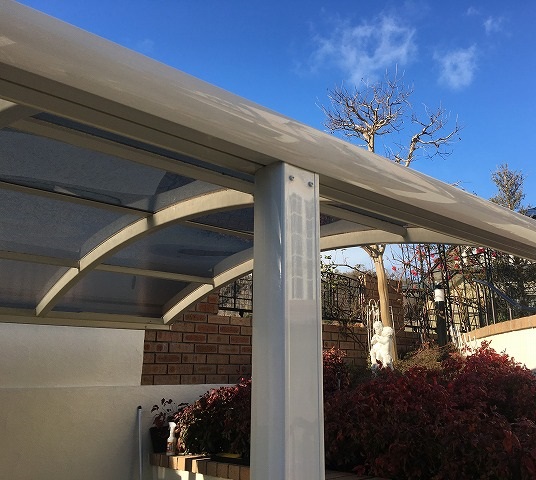 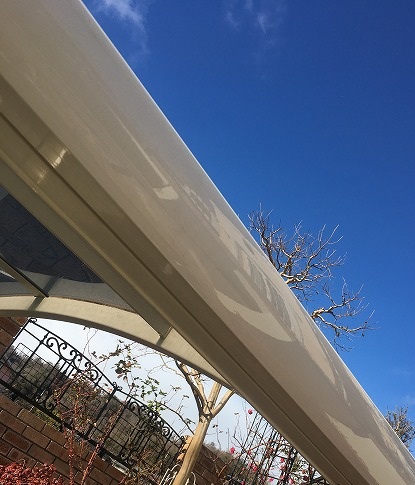 ステンクリーナー（SS-101）
対象:
ステンレス製品（手摺、支柱、避難ハッチ、メールボックス、シンク、鍋など）

こんな汚れに・・・
ガンコな汚れ
サビ
水アカ
ステンクリーナー（SS-101）
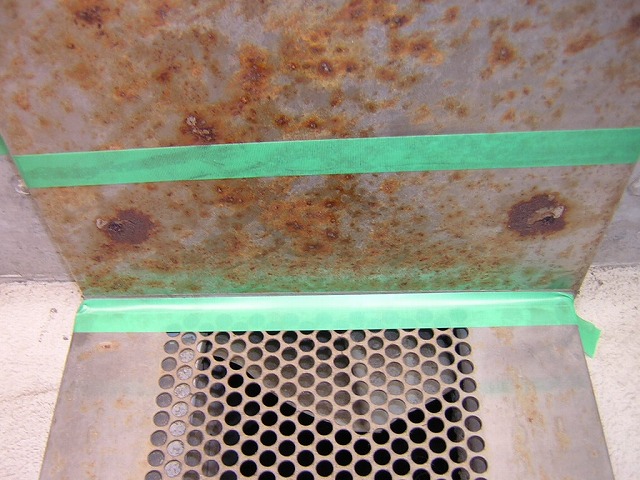 Before
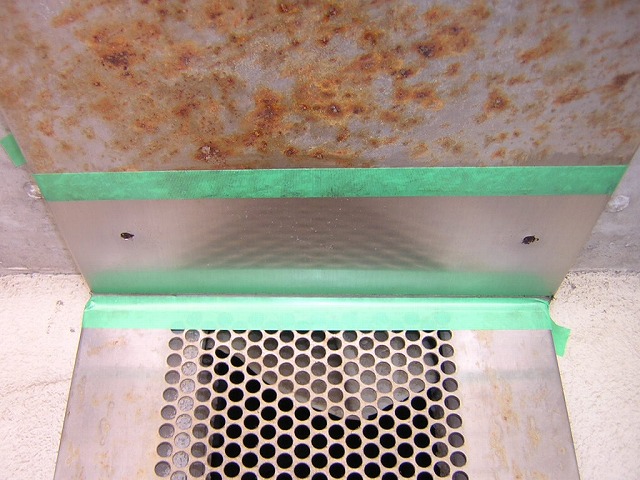 After
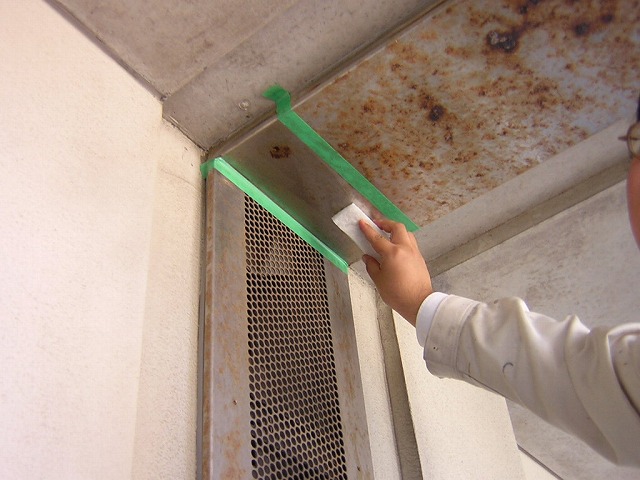 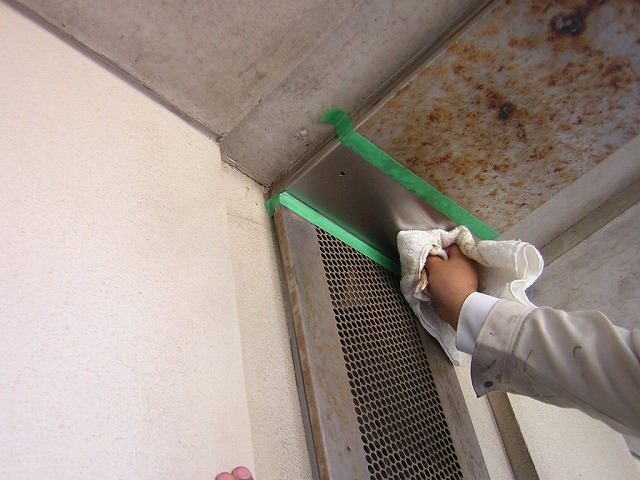 ステンクリーナーを塗布して、スポンジ研磨材で軽く擦り洗いをします。
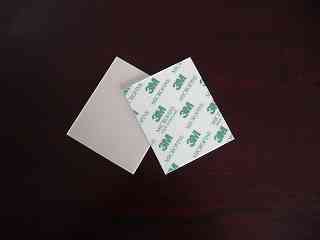 素材を傷めず、素手でも安全に、ガンコなサビと汚れを綺麗に取り除きます。
サビと汚れが除去されステンレス本来の質感が取り戻されています。
その後、汚れと洗浄剤を水で洗い流すか、水を含ませたタオルで拭きあげます。
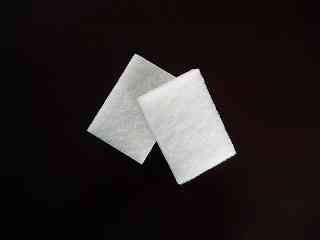 鏡面仕上げのステンレスには研磨材が含まれていない白パッドをご利用ください。
ステンクリーナー（SS-101）
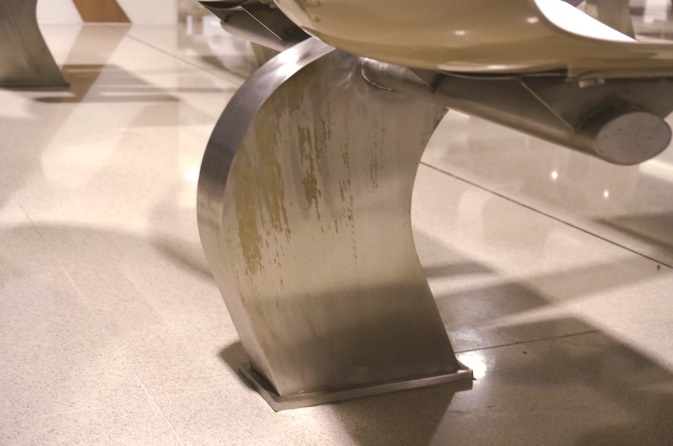 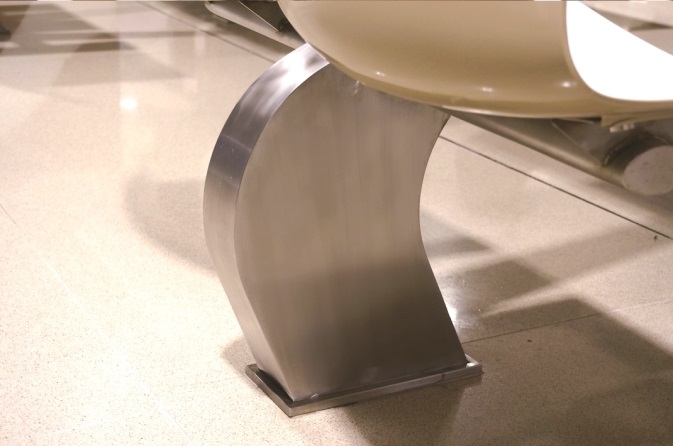 施工前
施工後
ステンクリーナー（SS-101）
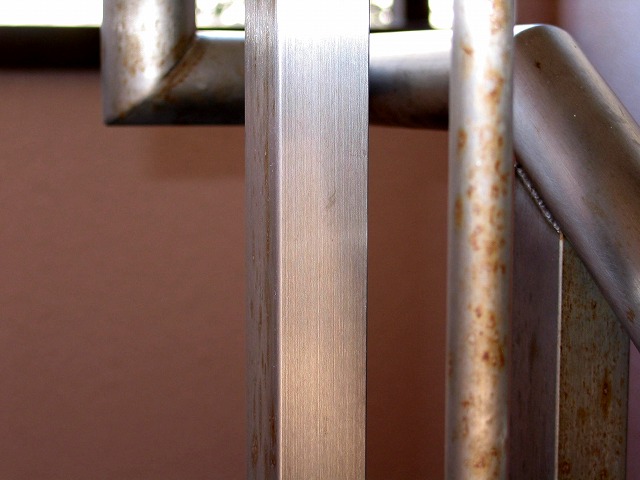 施工前
施工後
ステンクリーナー（SS-101）
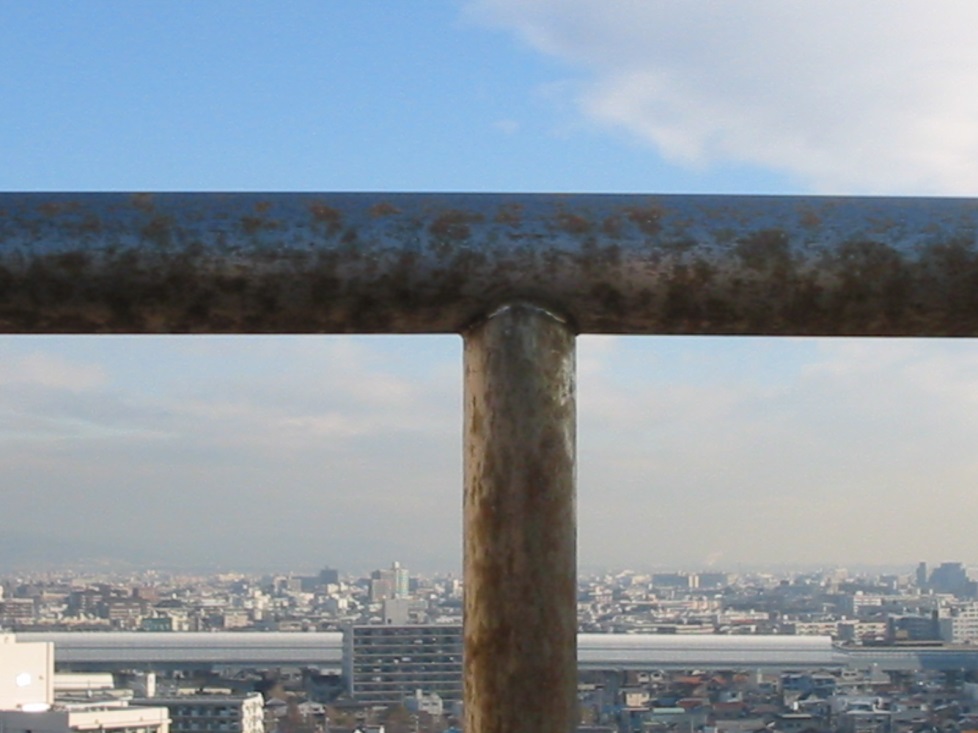 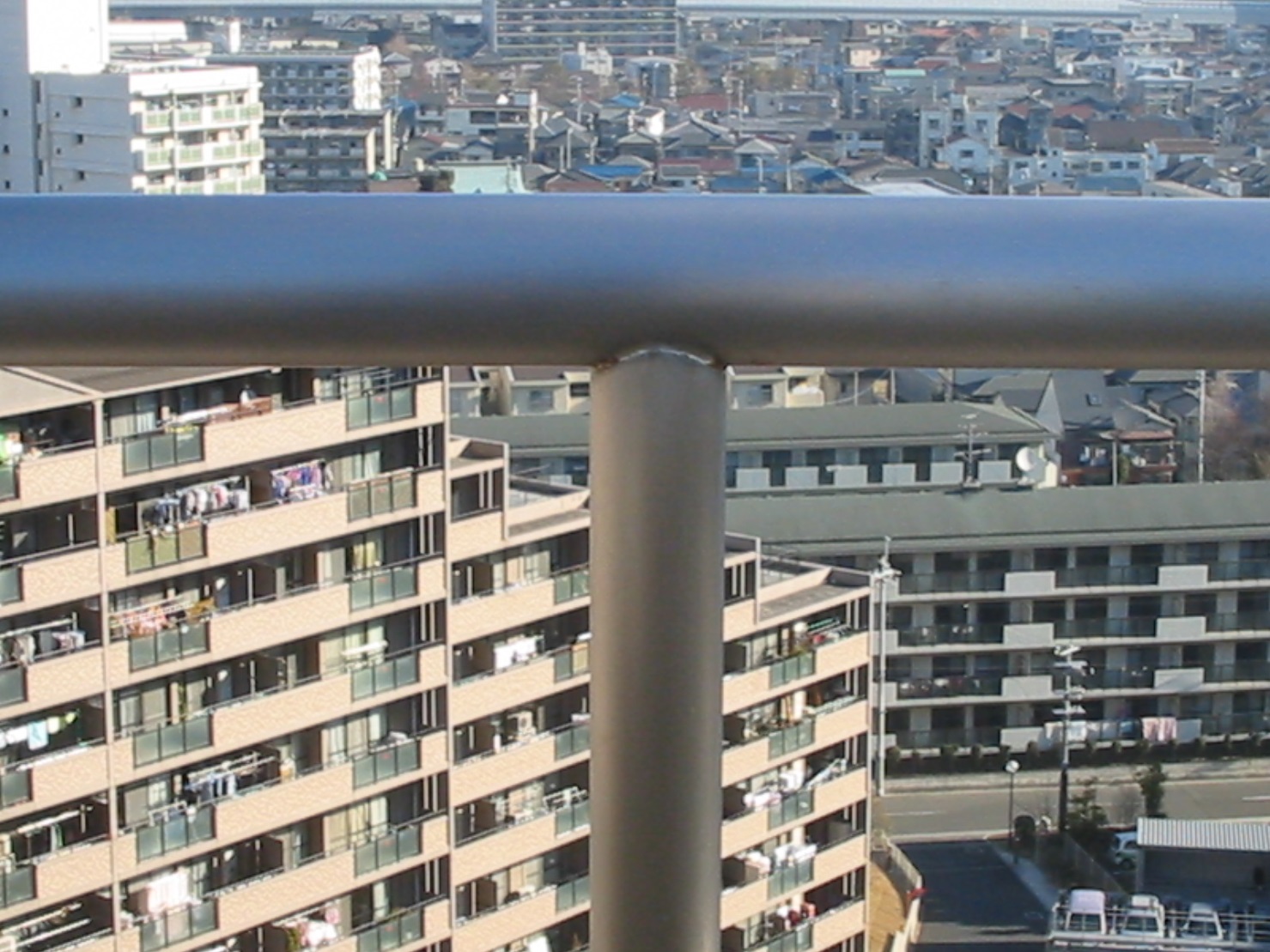 施工前
施工後
ステンクリーナー（SS-101）
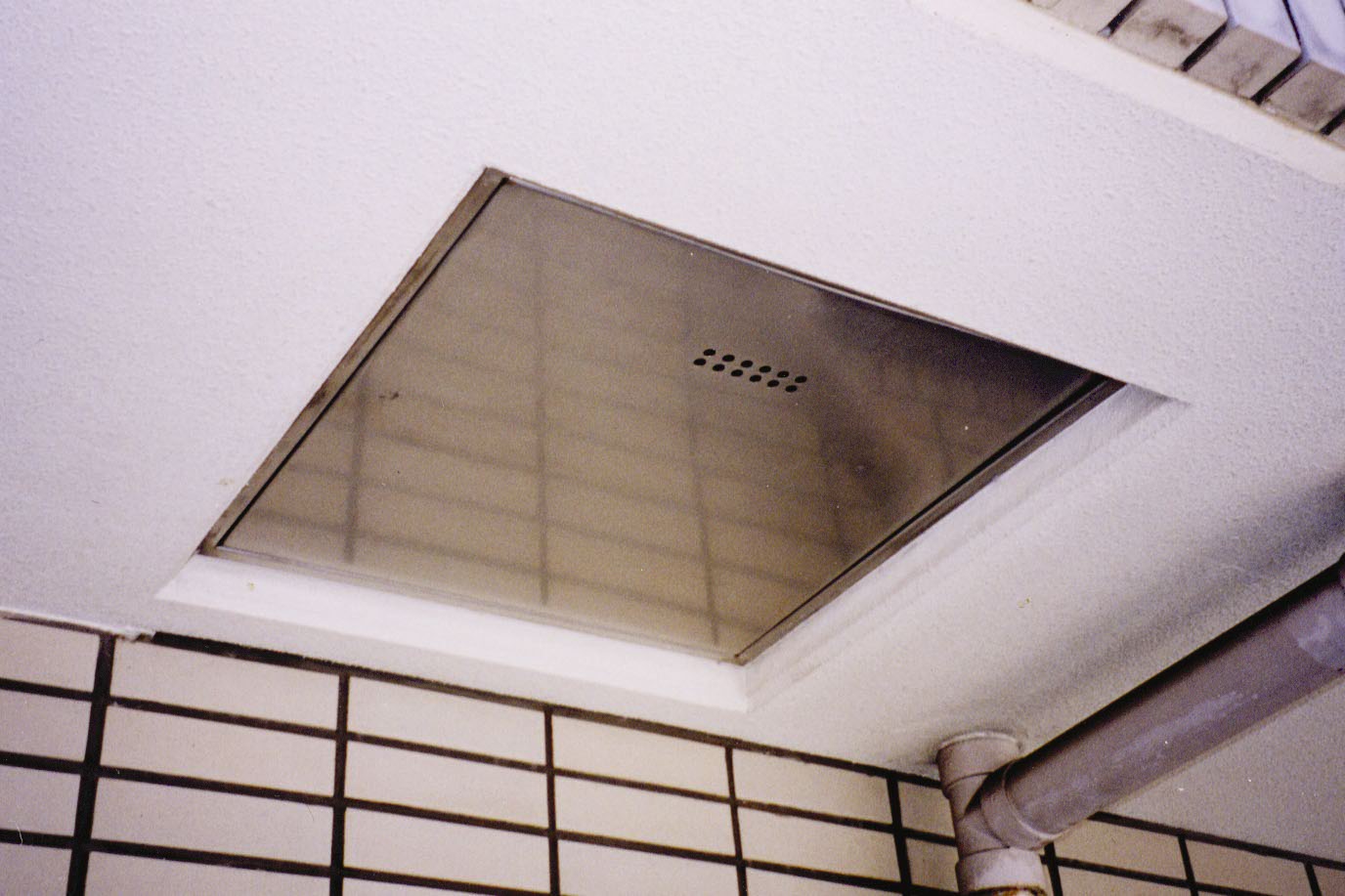 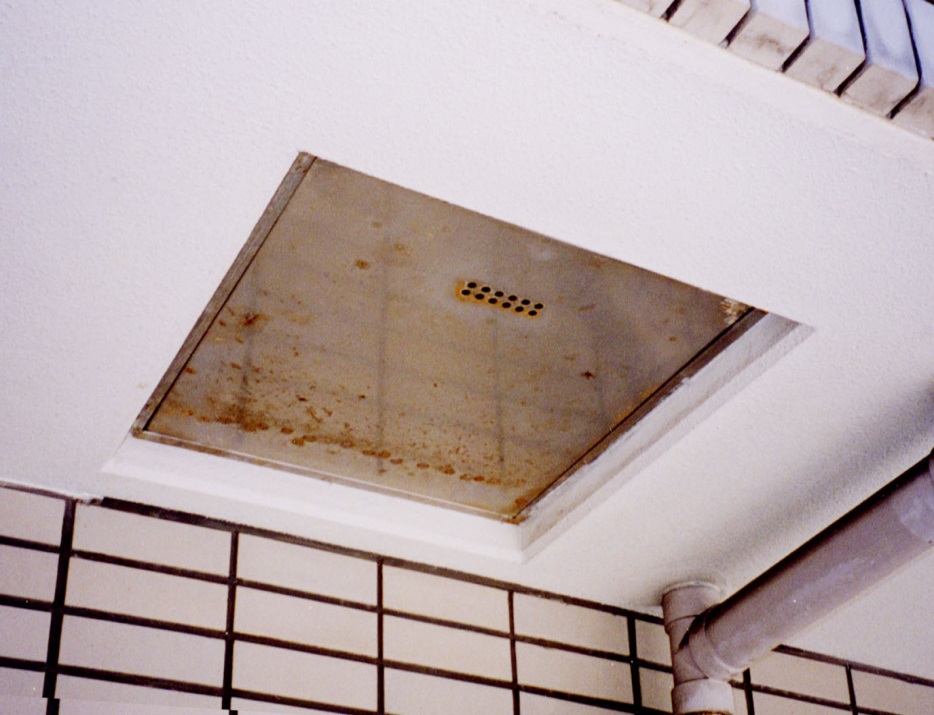 施工前
施工後
ステンクリーナー（SS-101）
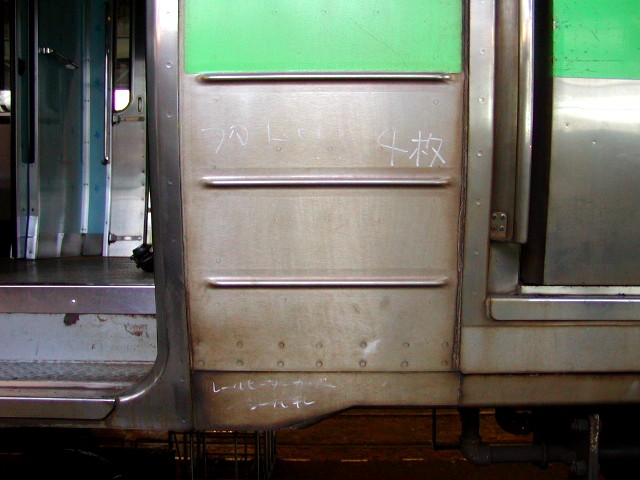 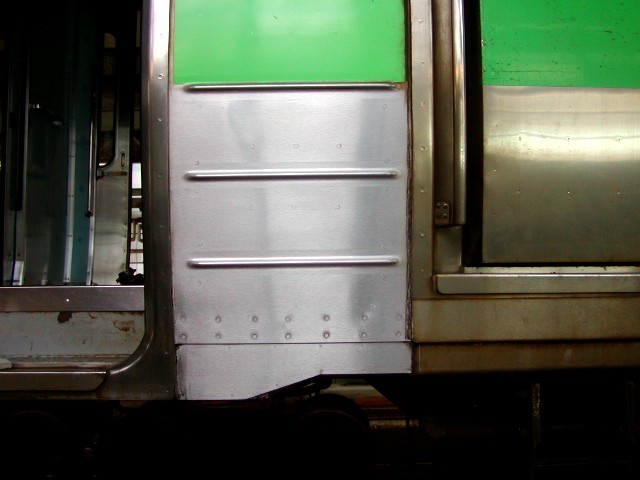 Before
after
鉄道車両のステンレス部材の洗浄にも活躍します。
御影石クリーナー（GS-101）
対象:
御影石
セメントテラゾー

こんなよごれに・・・
ガンコな汚れ
薄いサビ汚れ・エフロ汚れ
石材の黒ずみ
御影石クリーナー（GS-101）
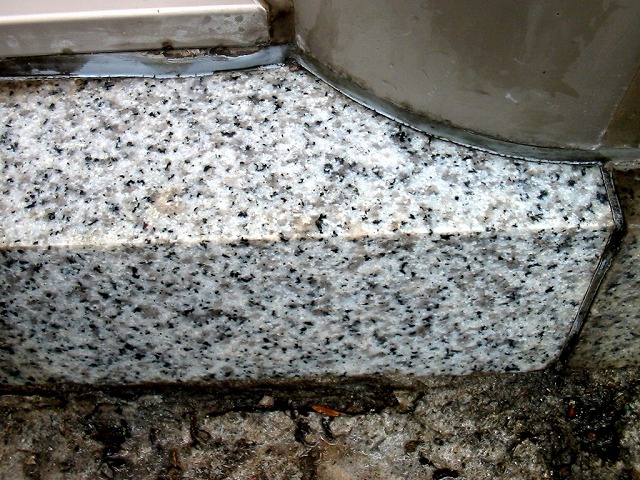 After
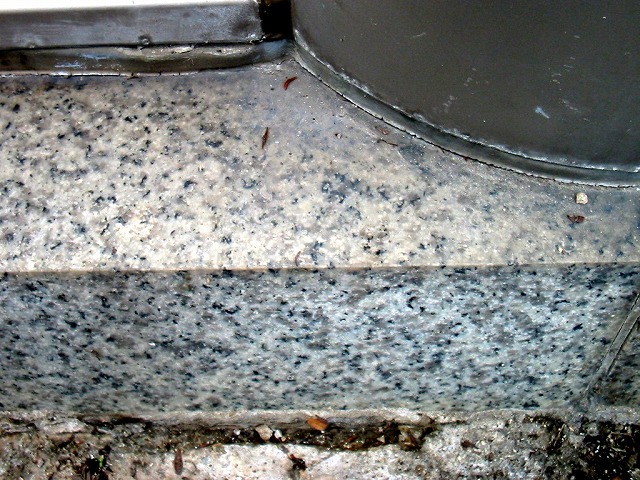 Before
御影石に経年の汚れが付着して通常洗浄では落ちなくなっています。
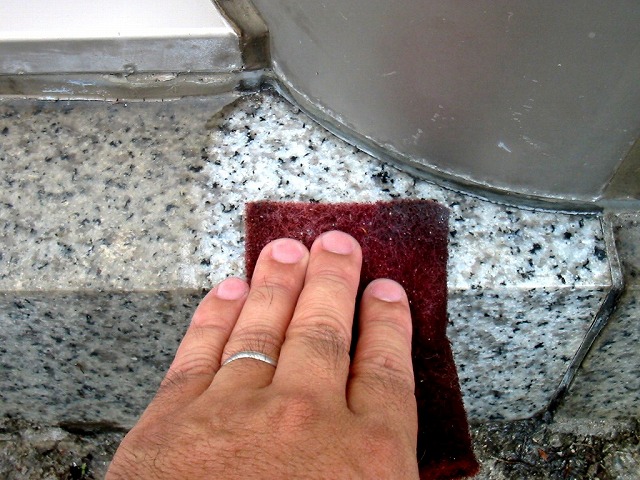 茶パッドに御影石クリーナーを含ませて軽く擦り洗いをします。
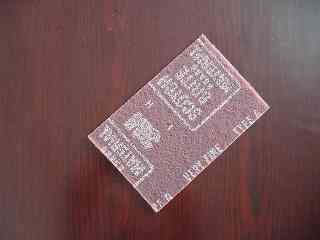 その後、汚れと洗浄剤を、水を含ませたタオルで拭き取ります。
経年の汚れやサビ色が除去され御影石本来の質感が取り戻されています。
ジェットバーナー仕上げには、茶パッドをご利用ください。
磨きをかけた石材には、スポンジ研磨材をご利用ください。
御影石クリーナー（GS-101）
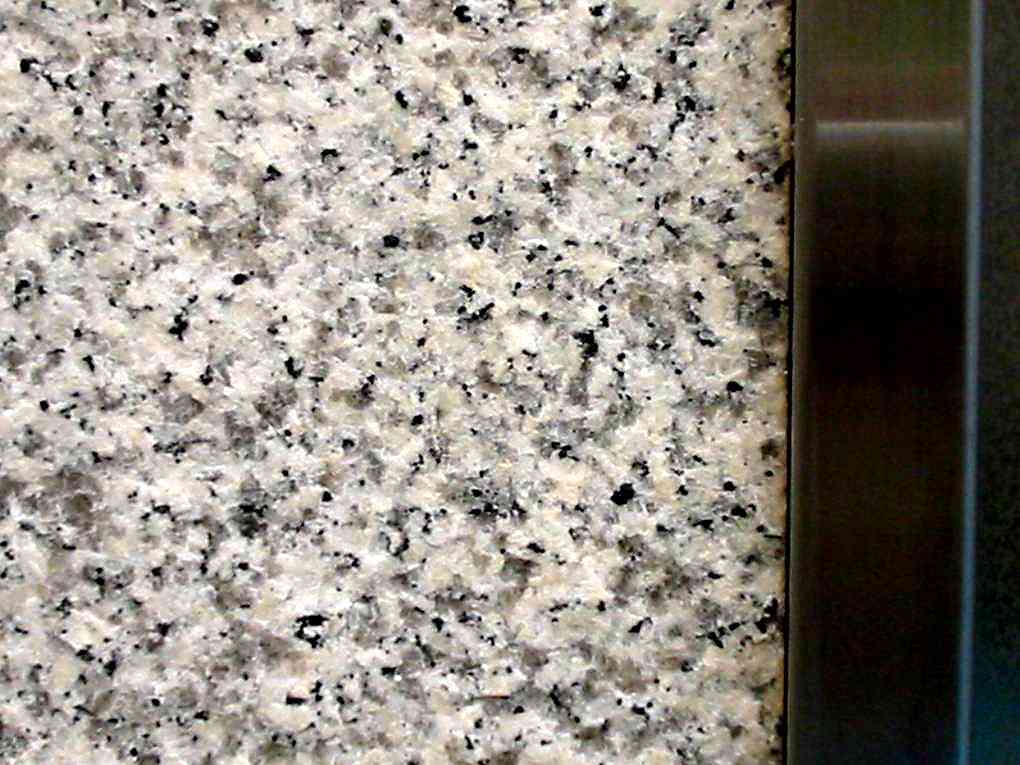 施工前
施工後
御影石クリーナー（GS-101）
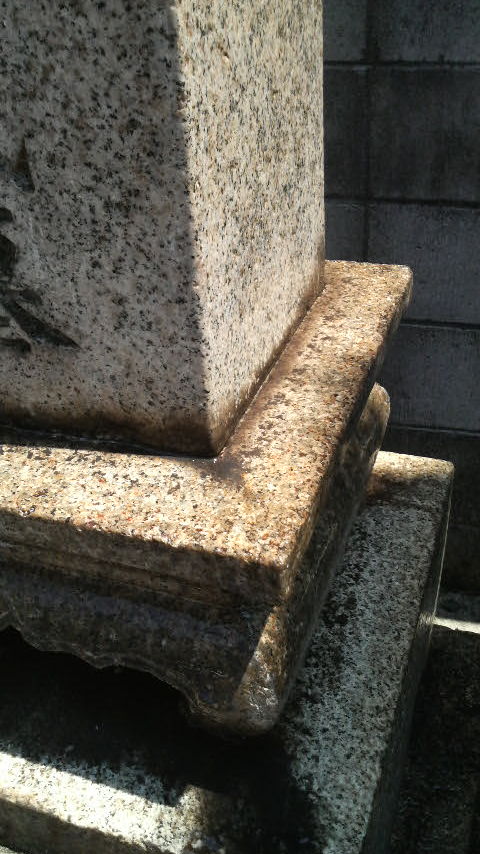 施工前
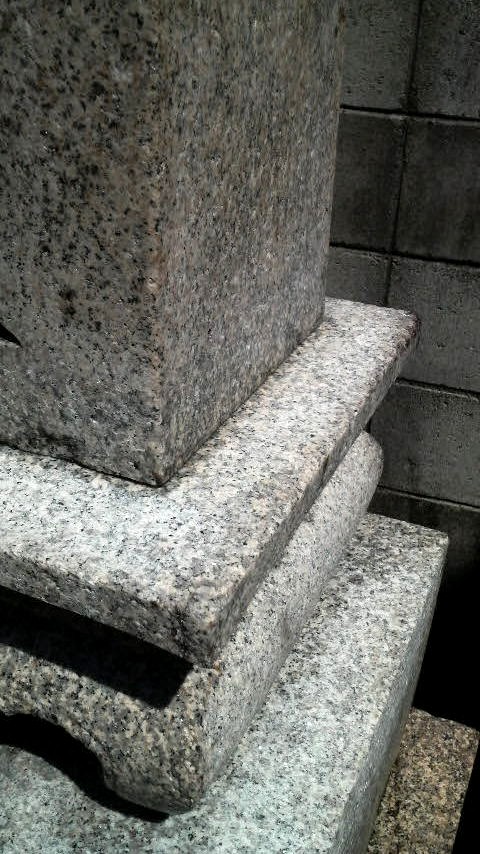 施工後
御影石クリーナー（GS-101）
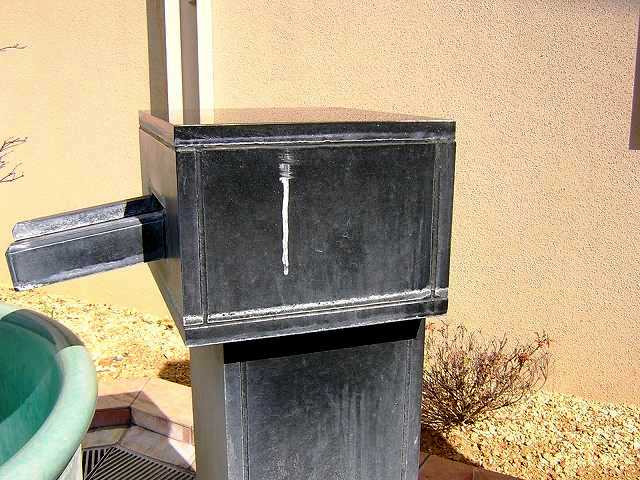 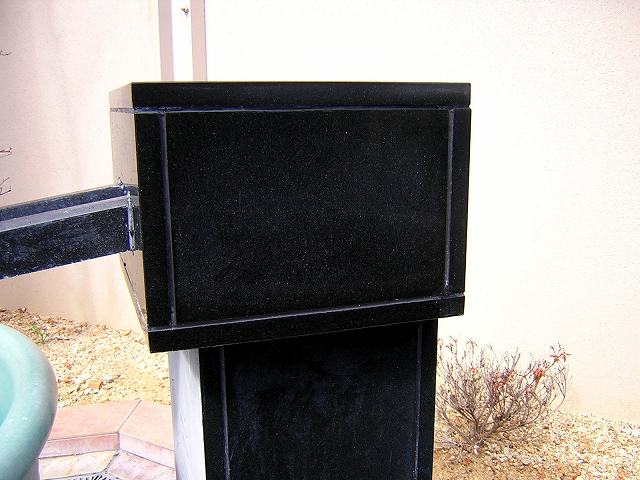 施工前
施工後
エフロクリーナー（ES-101）
対象:
タイル（階段蹴込み・外壁）
石材
瓦葺き工事（雨に打たれた際発生する白いエフロ筋）
温泉・プール・スパ施設

こんな汚れに・・・
目地から出ている白い汚れ（エフロレッセンス）
セメントアクによる汚れ
エフロクリーナー（ES-101）
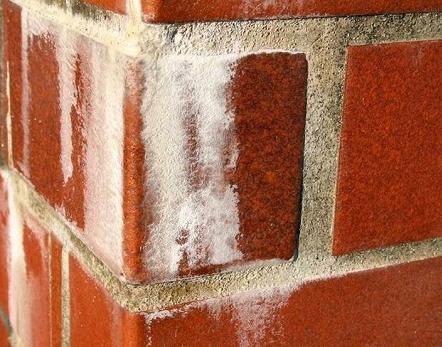 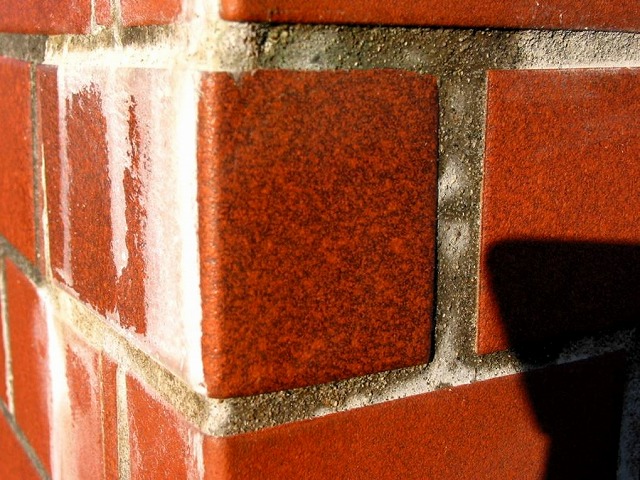 Before
After
エフロレッセンスが堆積している場合には、取れる範囲でケレンをしておきます。
タイルに目地からのエフロレッセンスが垂れて付着しています。
エフロクリーナーを噴霧するかステンレスブラシなどで塗布します。
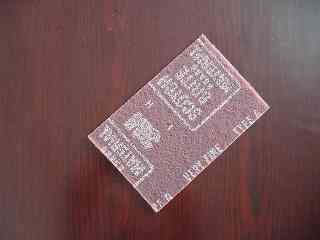 泡立ちを確認しながら茶パッド等で擦り洗いを繰り返します。
タイルを傷めることなくエフロレッセンスが除去されています。
洗浄後は、汚れと洗浄剤を水で洗い流します。
エフロクリーナー（ES-101）
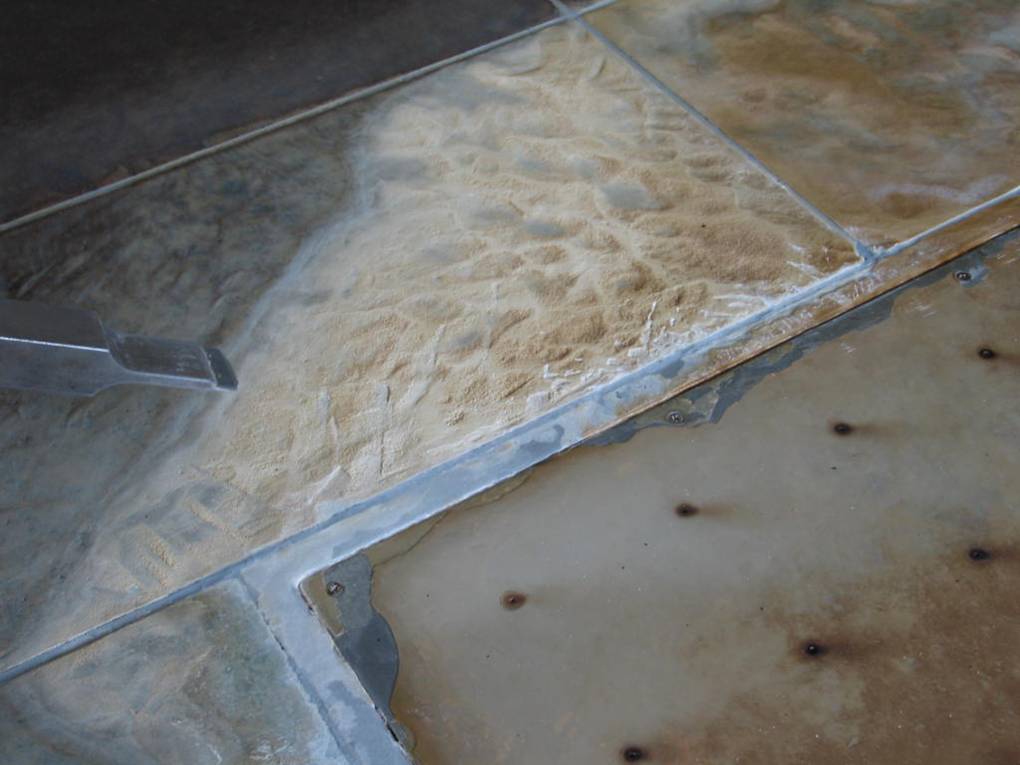 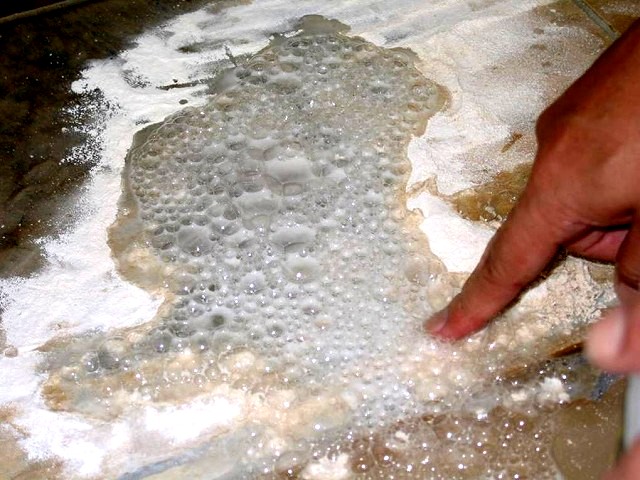 エフロは分解され炭酸ガスが発生しますので目視で洗浄状況が確認できます。
エフロクリーナー（ES-101）
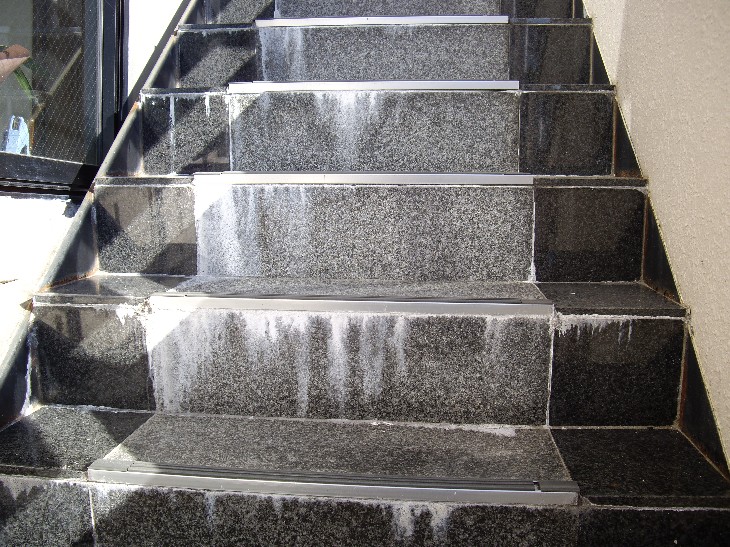 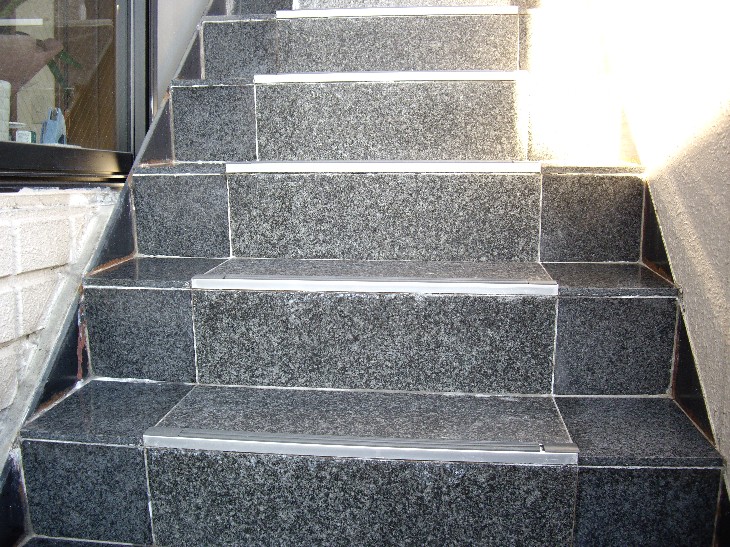 施工前
施工後
中性サビ除去剤（BS-101P）
「ブリーチングスピリッツペースト」
対象:
タイル
石材（大理石等）
金属製品

こんな汚れに・・・
もらいサビ（床石材に染み込んだサビ、ユニットバス等ＦＲＰに浸透したサビ等）
アルミホイールのブレーキ鉄粉
真鍮製品（仏具、ドアモール等）
※サビと反応すると紫色の還元色を発色します。
※見えない細かい鉄粉までペーストが吸着除去します。
中性サビ除去剤（BS-101P）
Before
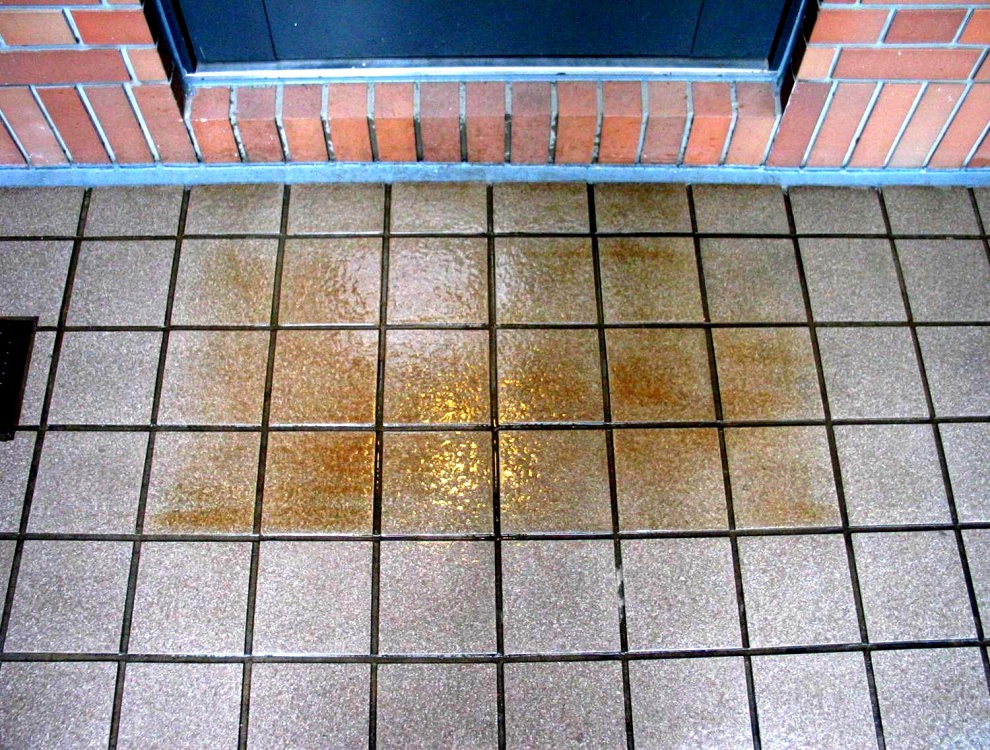 After
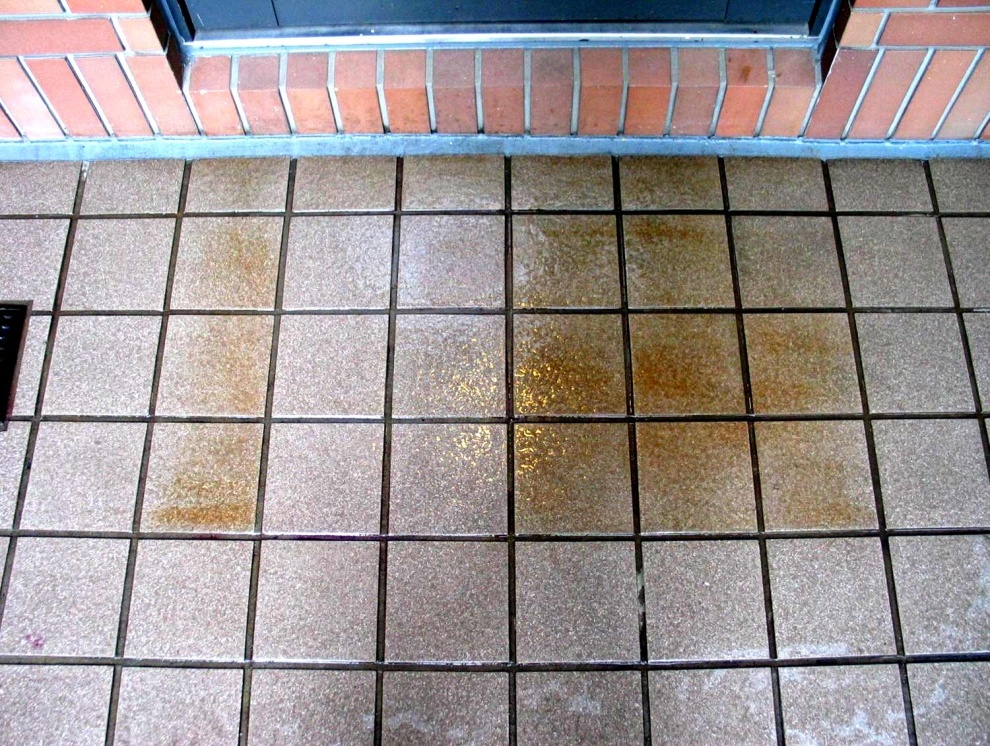 金属製足拭きマットからのもらいサビが目地にまで浸透しています。
中性サビ除去剤をサビが発生している箇所に、ヘラで薄く塗り延ばします。
塗ったそばからサビと反応して紫色に変色します。
５分程度放置します。この間に擦り洗いなどはしないで下さい。
その後、洗浄剤を水で洗い流すか、水を含ませたタオルで拭き取ってください。
目地やタイルを傷めることなく目地に浸透したサビまで除去されています。
中性サビ除去剤（BS-101P）
洗面化粧台・ユニットバスに染み込んだヘアピンなどのサビも塗って、しばらくして拭き取るだけで綺麗に除去できます。
中性サビ除去剤（BS-101P）
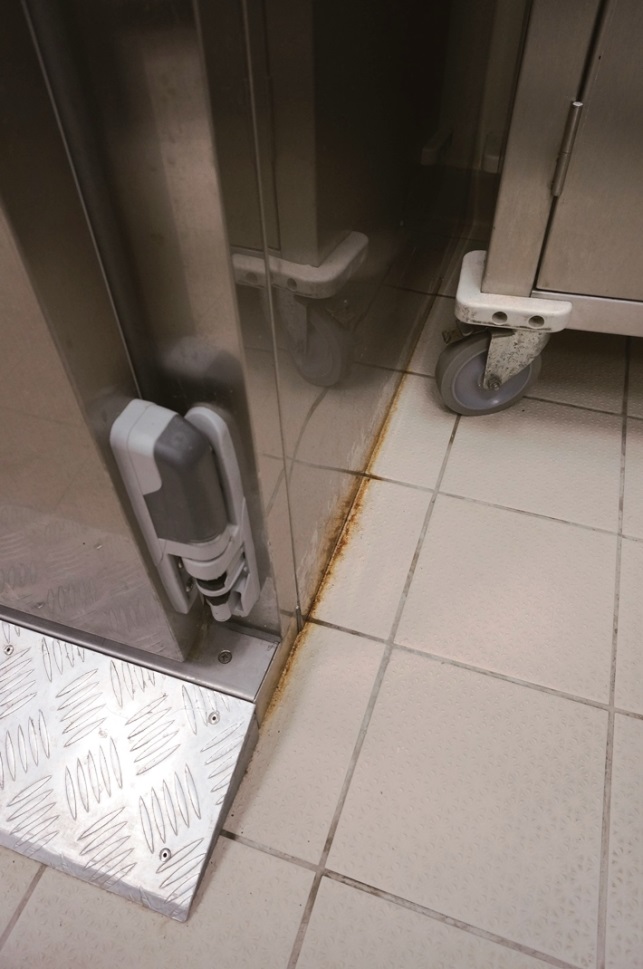 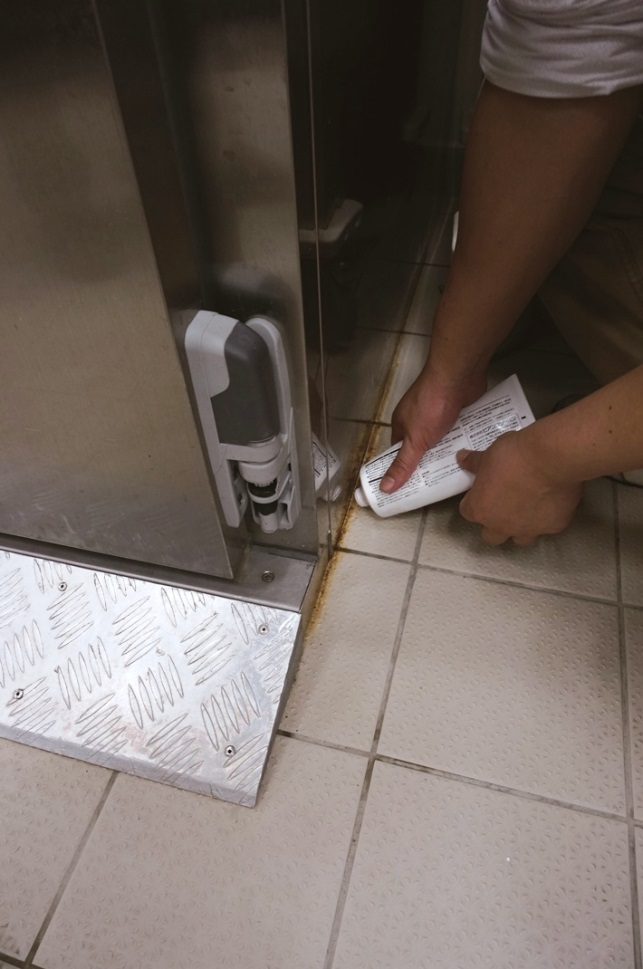 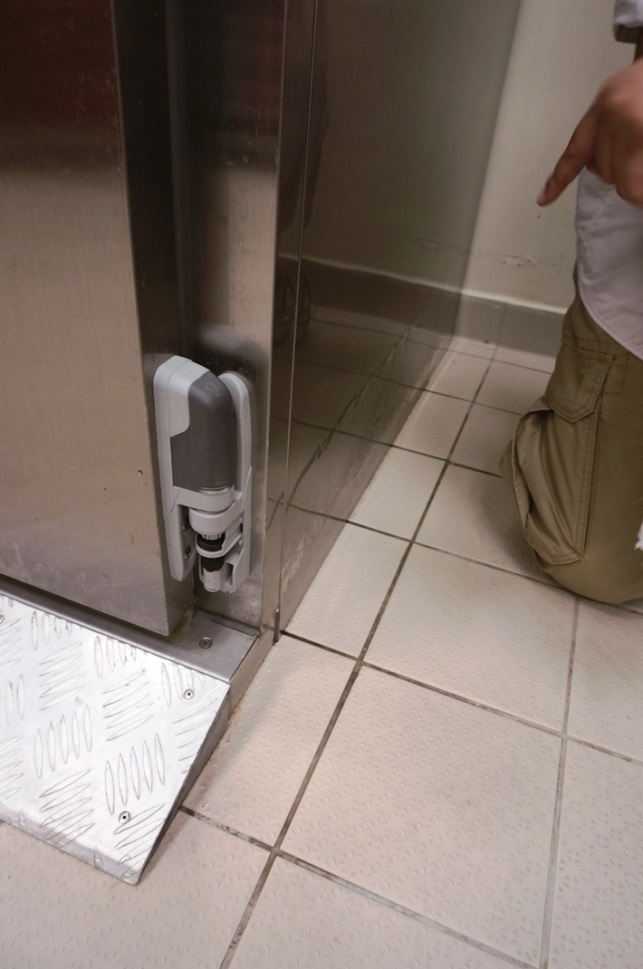 ステンレス製品の結露によるサビ。こんな貰いサビも塗って拭き取るだけで綺麗に除去できます。
中性サビ除去剤（BS-101P）
アルミホイールに付着した頑固な鉄粉とサビの除去も塗って拭き取るだけなので傷が付きません。
拭き取り用洗浄剤（BJ-2000）
対象:
事務機械、洗面台、換気扇、エアコン
ガスレンジ
ビニール・プラスチック製品
デザインテント
長尺シート

こんな汚れに・・・
ガンコな汚れ
油汚れ
薄い水アカ
ヤニの汚れ
※研磨材が入っていないので、均一に仕上がります。
拭き取り用洗浄剤（BJ-2000）
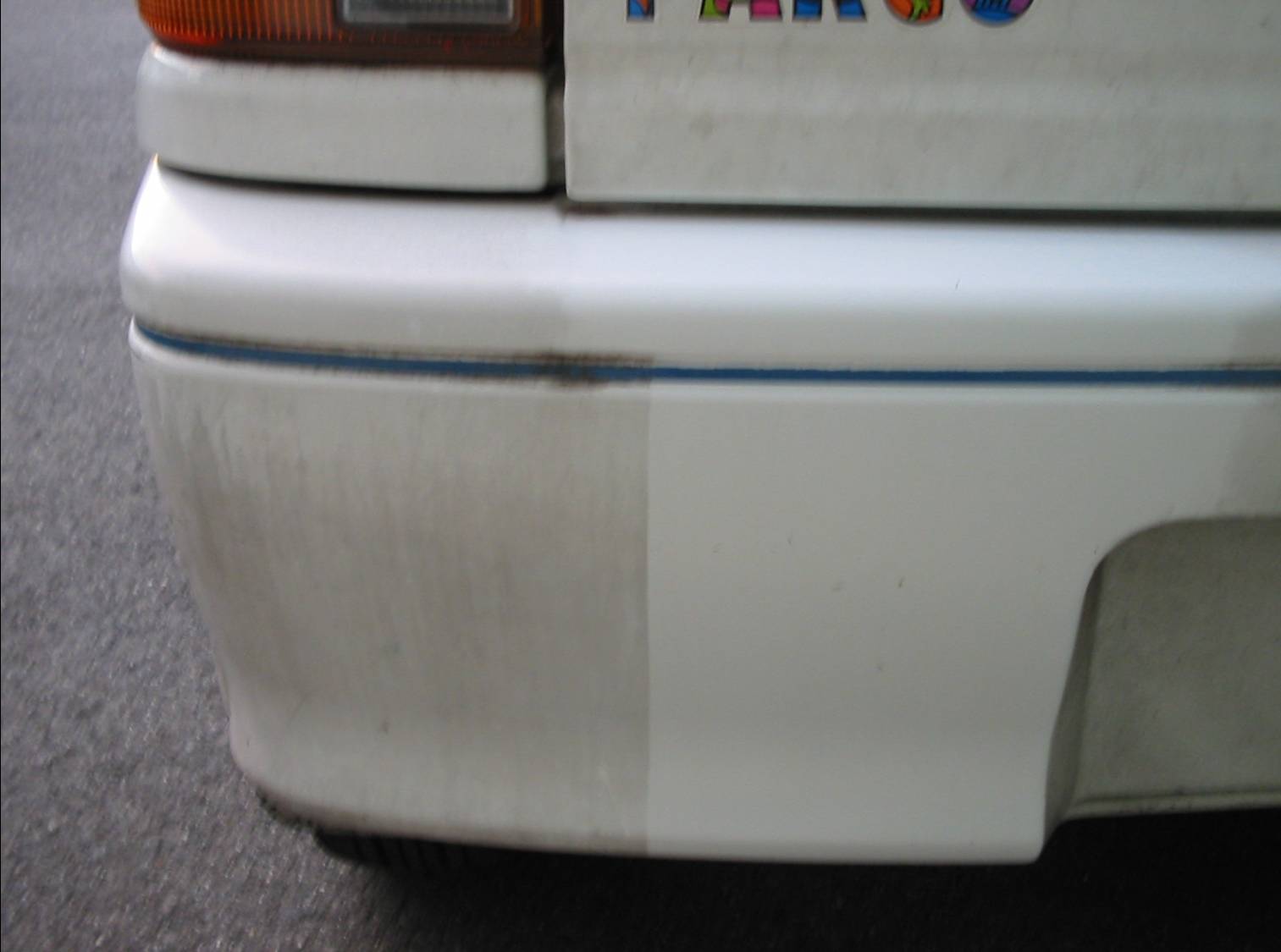 白パッドに拭き取り用洗浄剤を含ませて軽く擦り洗いをします。
その後、汚れと洗浄剤を水で洗い流すか、水を含ませたタオルで拭きあげます。
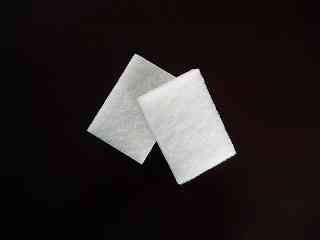 研磨材を含まないので、均一な仕上がりが実現します。
拭き取り用洗浄剤（BJ-2000）
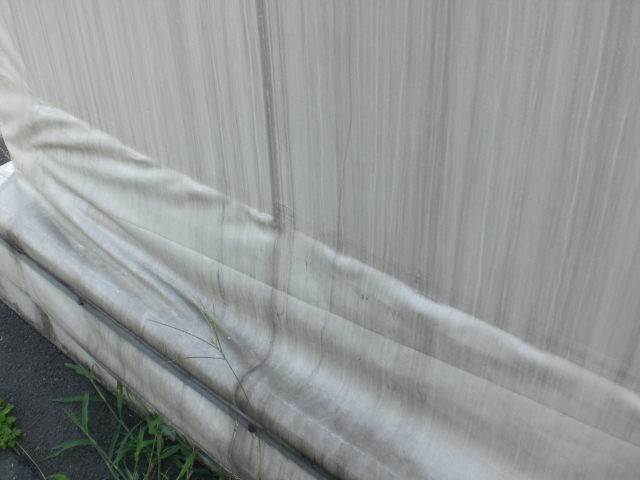 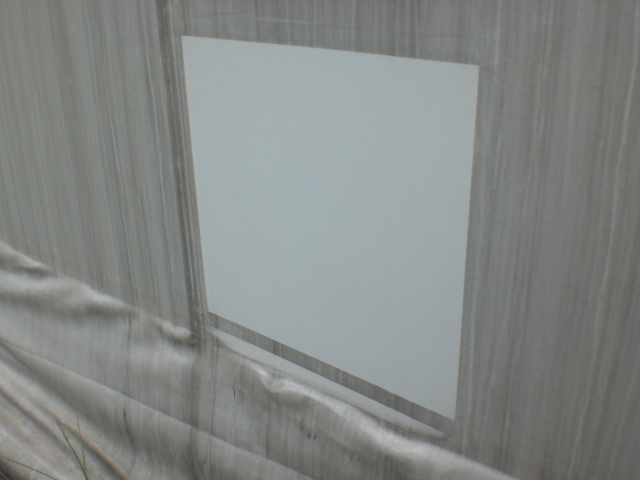 施工前
デザインテントの洗浄にも最適です。
施工後
拭き取り用洗浄剤（BJ-2000）
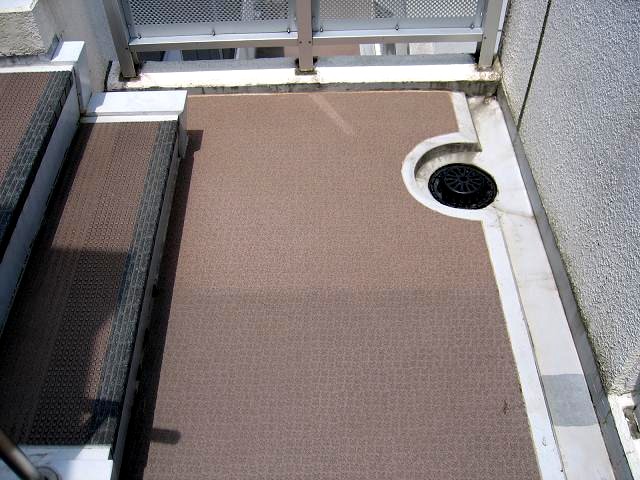 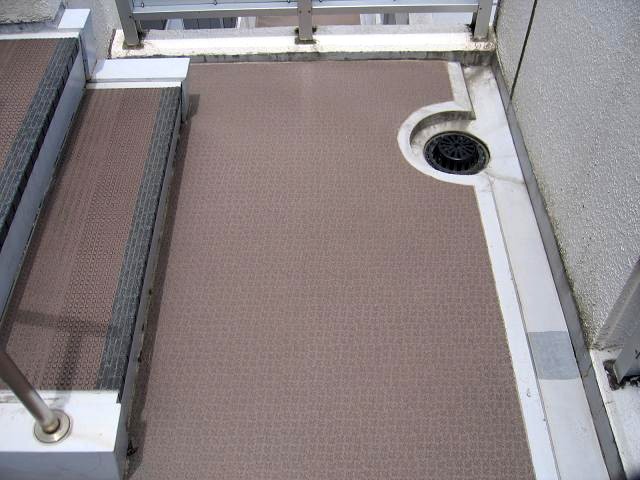 施工前
長尺シートの洗浄にも最適です。
施工後
フッソコート（FS-101）
対象:
焼き付け塗装した鋼板（エアコン・エコキュート室外機、物置外装、庭園灯　など）
着色アルミ製品

こんな汚れに・・・
塗膜の紫外線劣化による退色（チョーキング）

フッソ被膜が新たな汚れを防ぐ保護効果を発揮します。
フッソコート（FS-101）
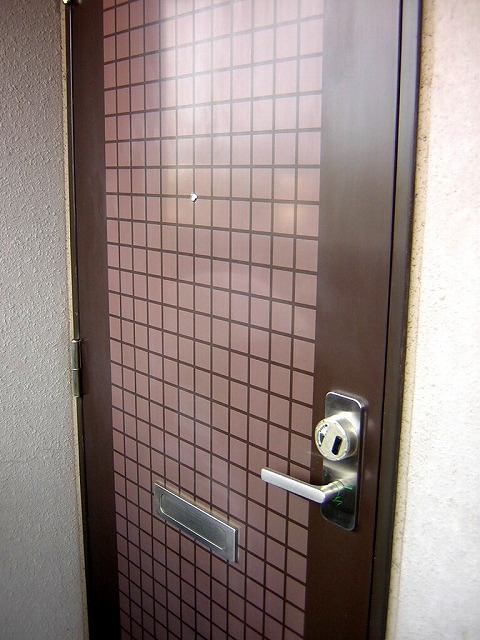 After
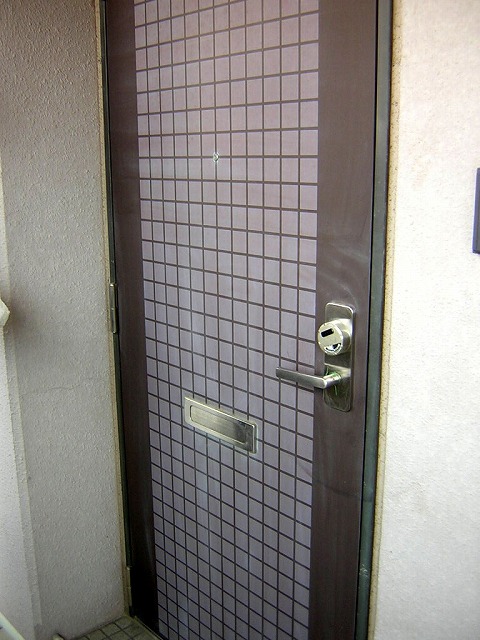 Before
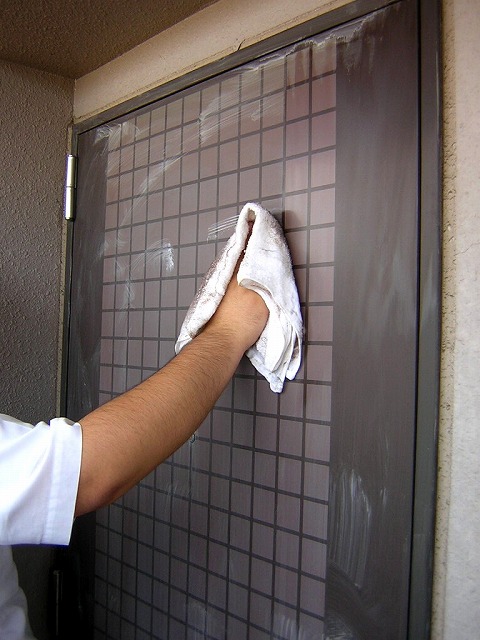 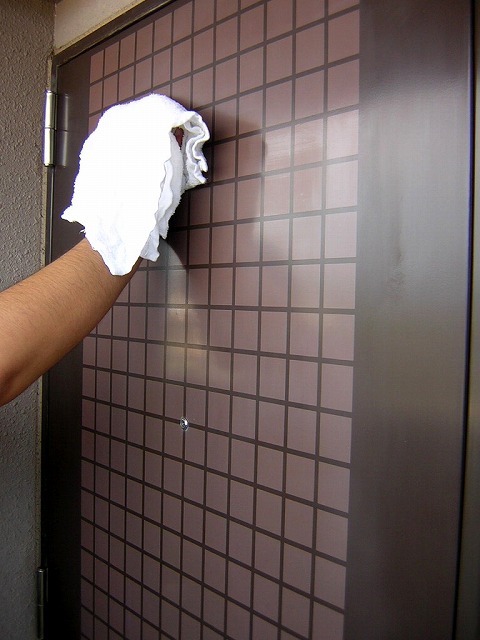 焼き付け塗装が紫外線などで劣化して、白くチョーキング（粉吹き）しています。
白パッドにフッソコートを含ませて、軽く擦り洗いをします。
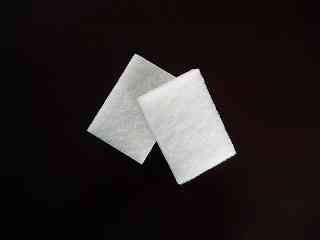 その後、汚れと洗浄剤を（水を含ませた）タオルで拭き取ります。
乾いたタオルで乾拭きを行いツヤをだします。
フッソコート（FS-101）
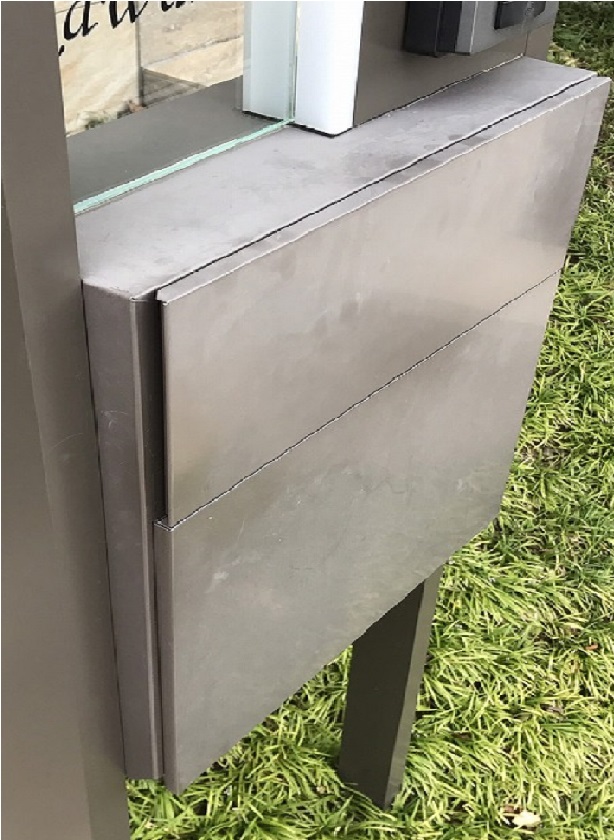 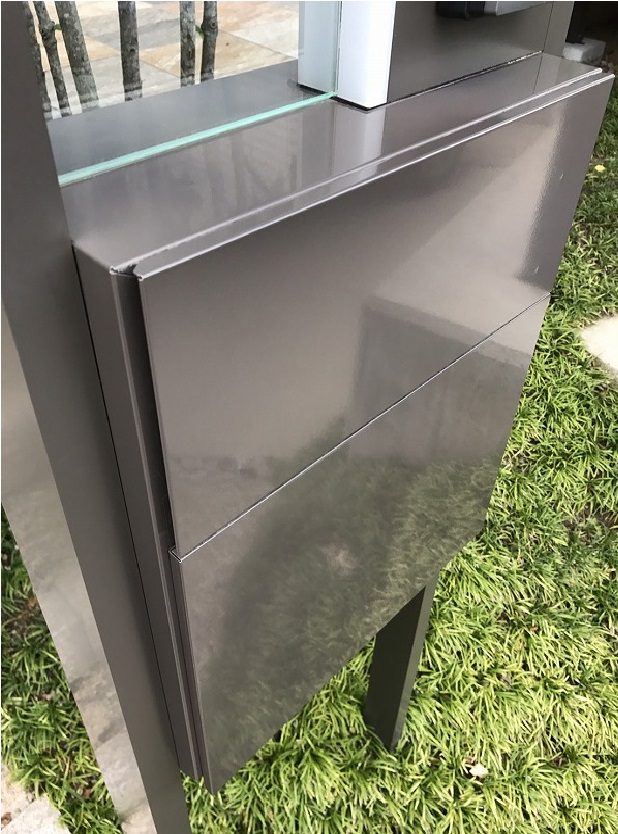 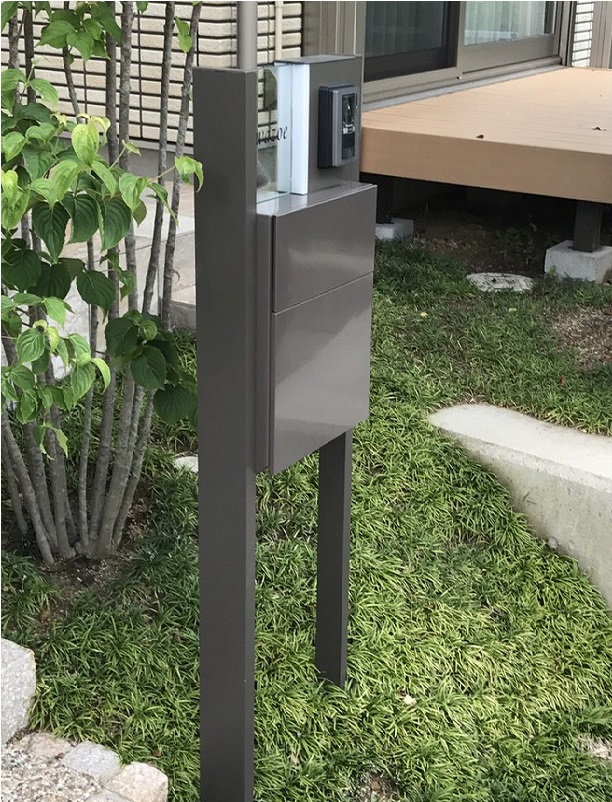 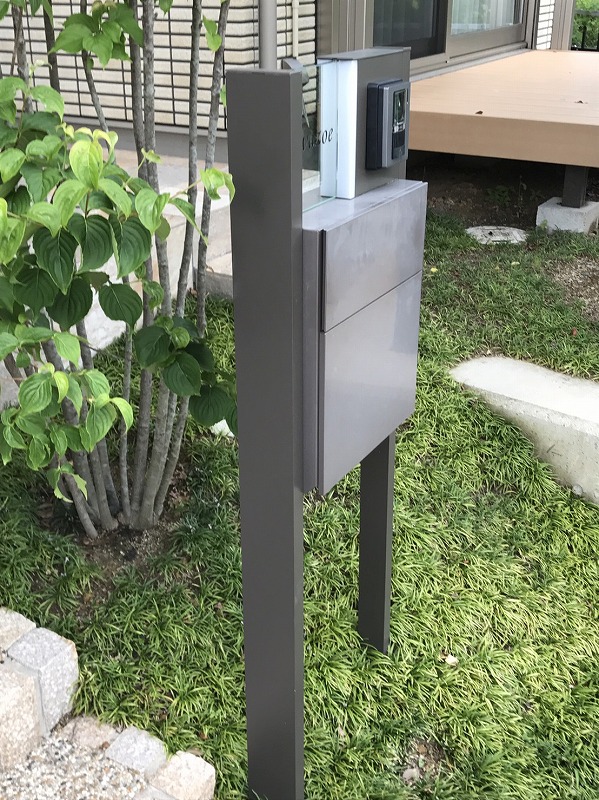 施工前
施工後
ＵＰ
ＵＰ
フッソコート（FS-101）
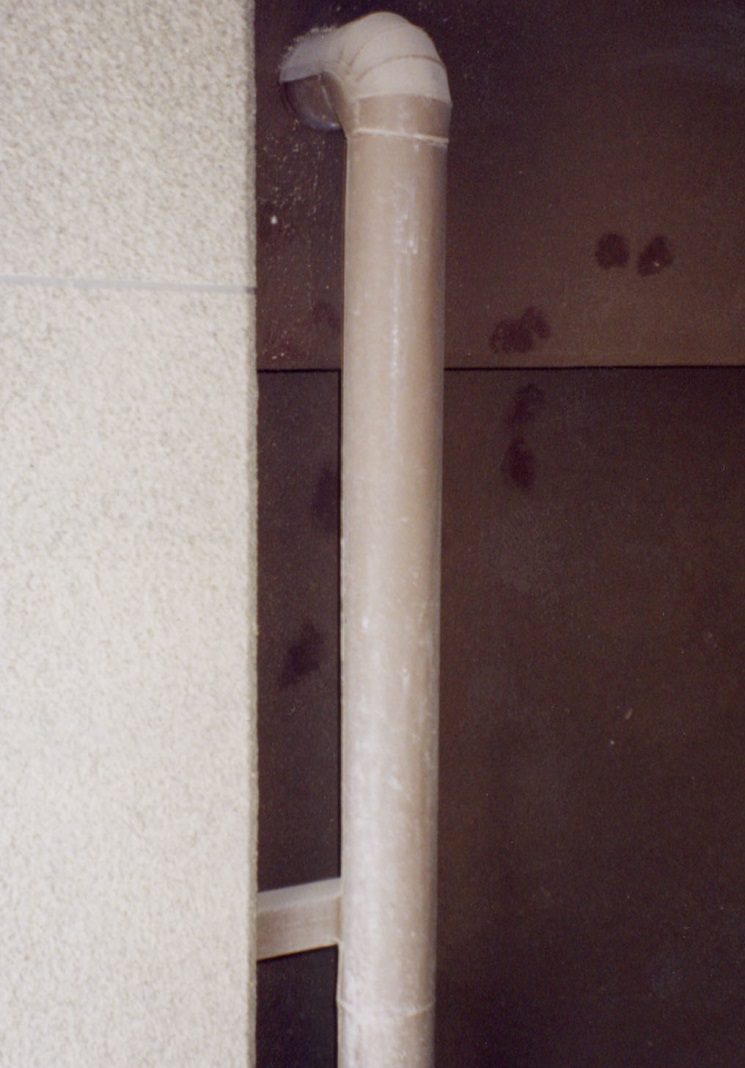 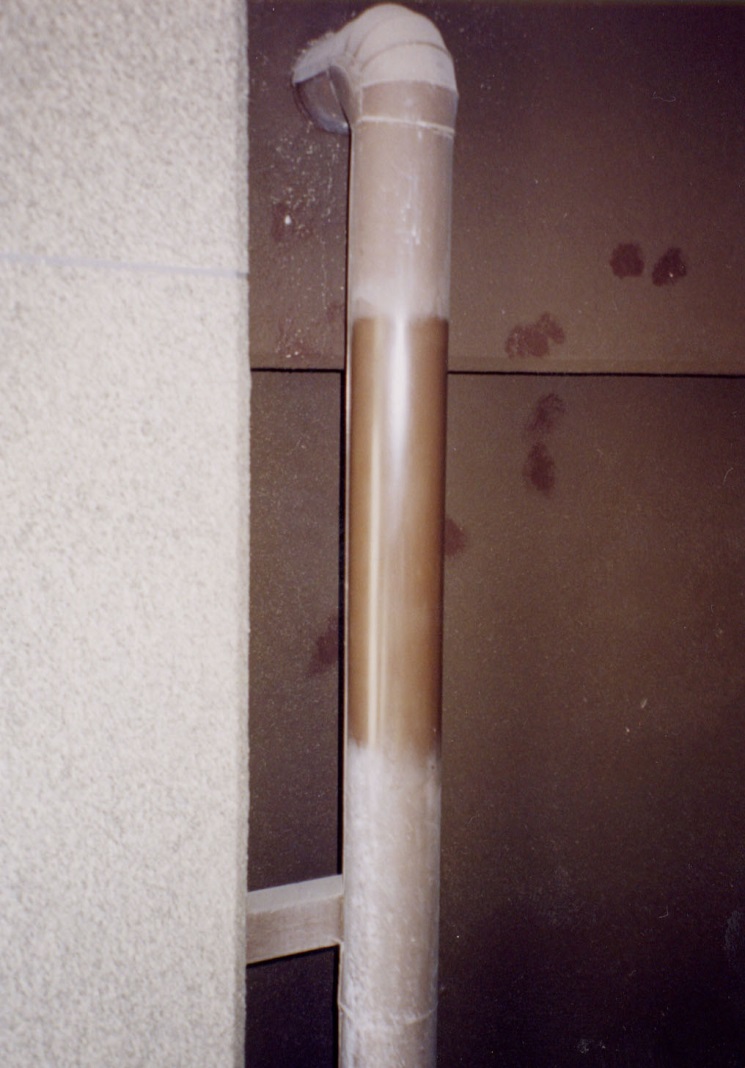 施工前
施工後
フッソコート（FS-101）
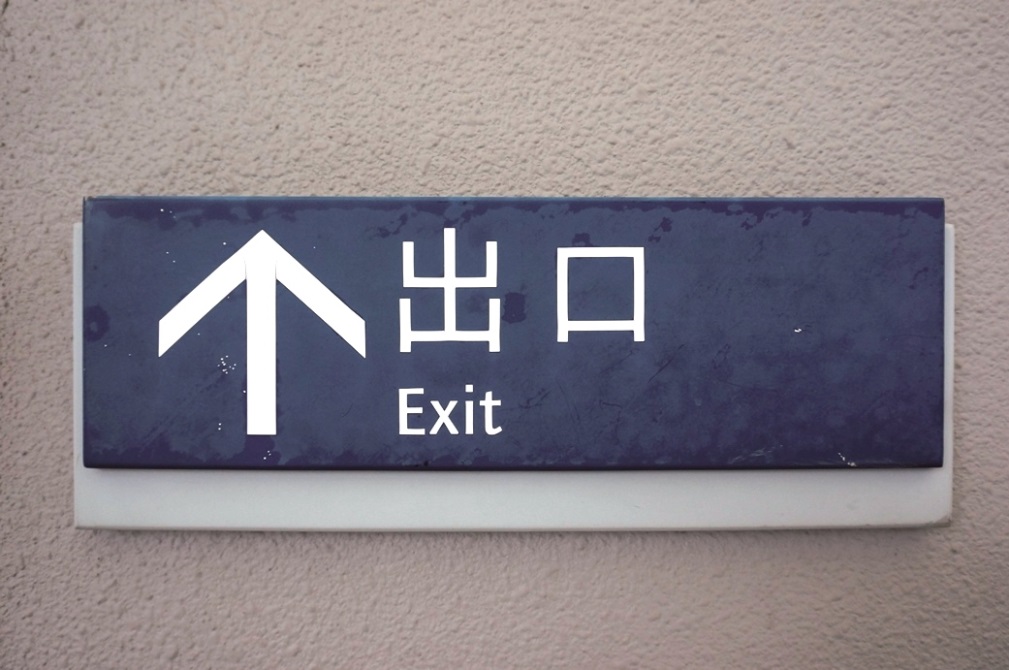 施工後
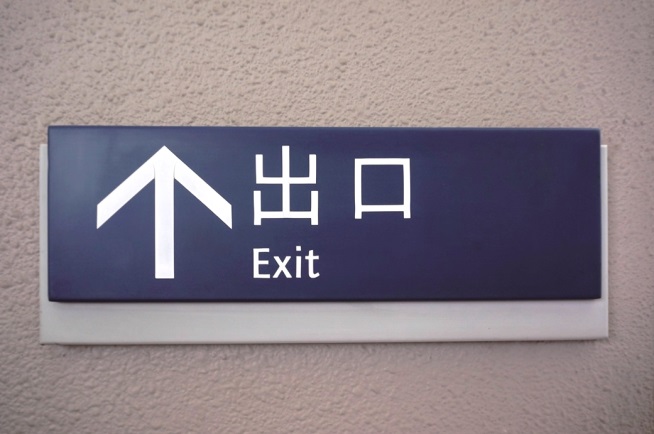 施工前
フッソコート（FS-101）
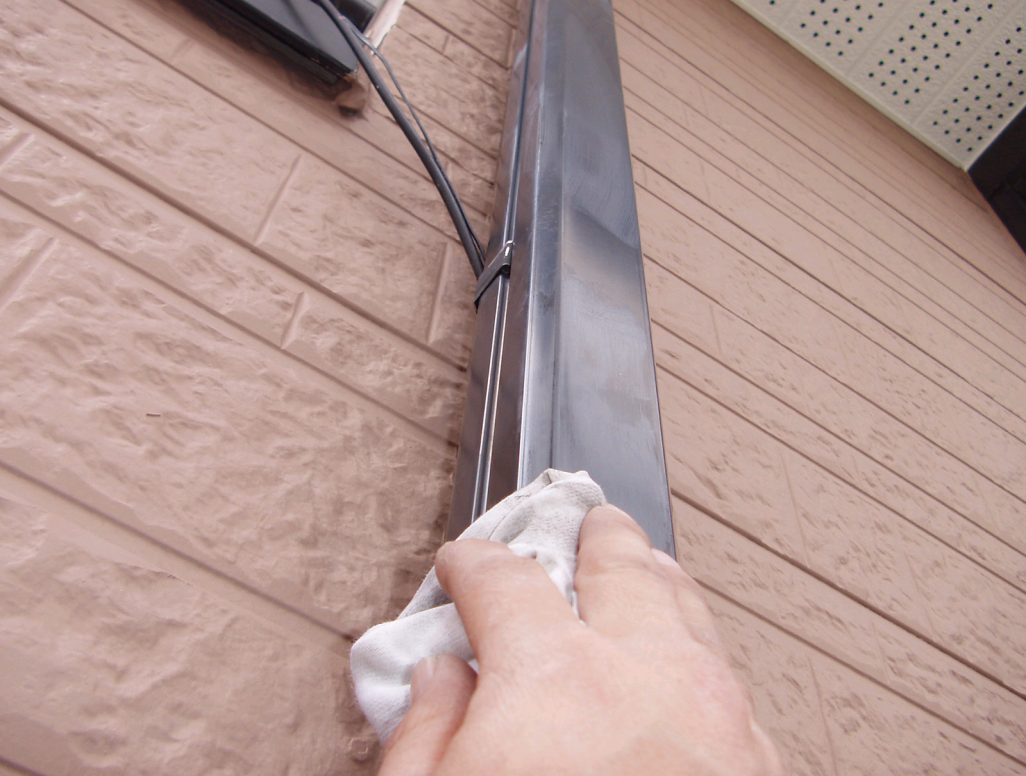 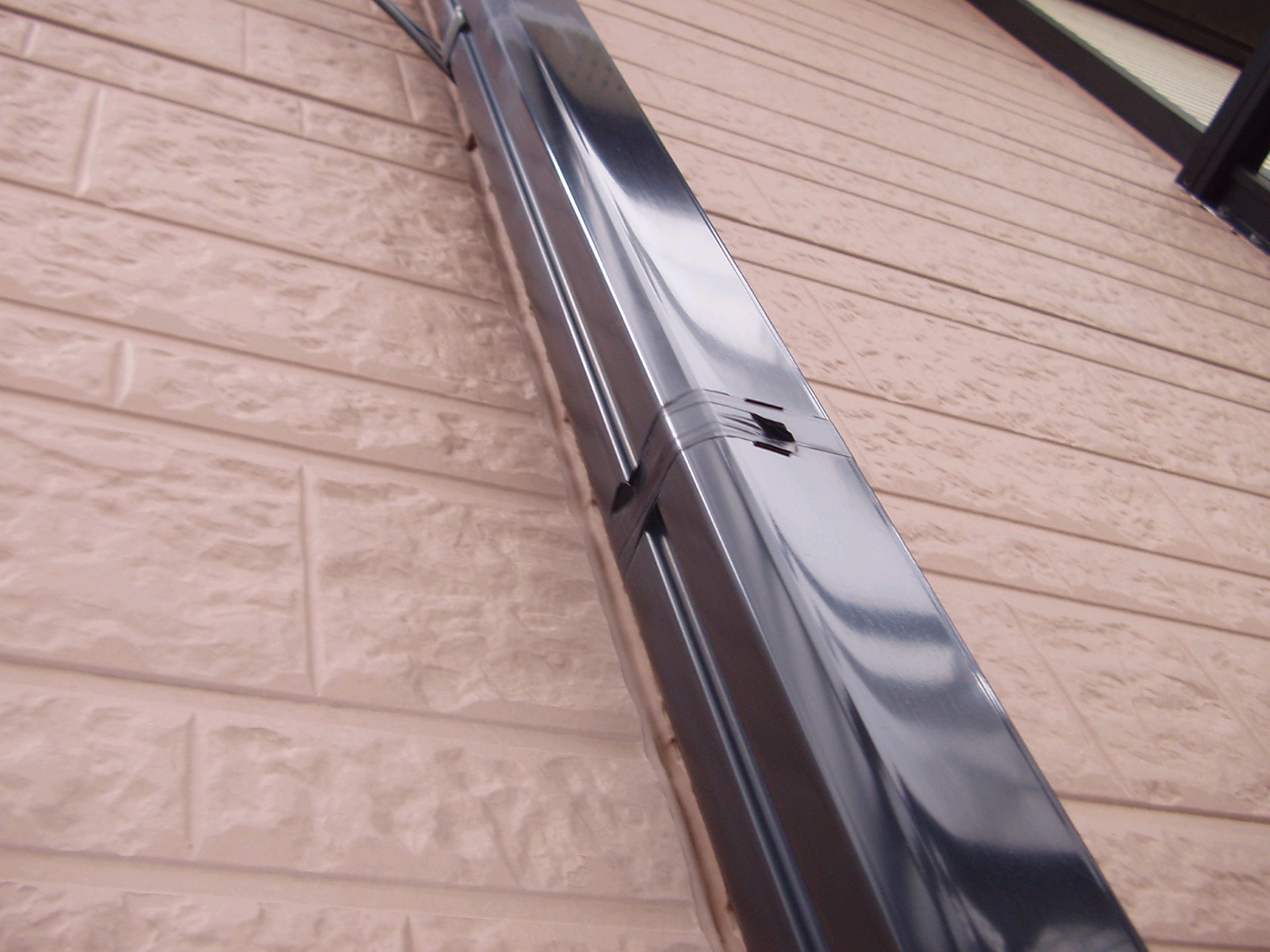 施工前
施工後
フッソコート（FS-101）
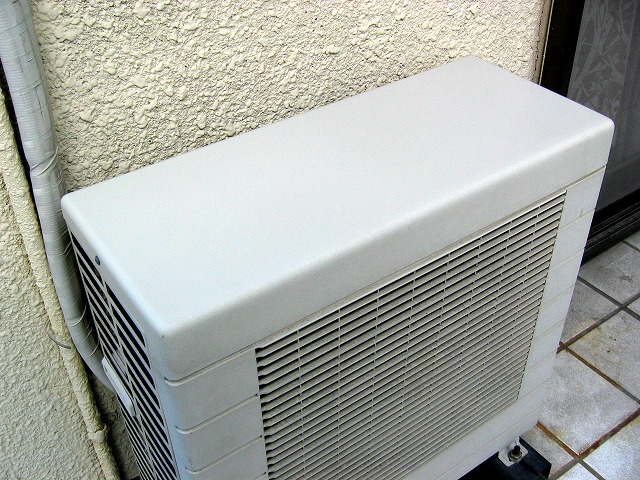 施工前
施工後
フッソコート（FS-101）
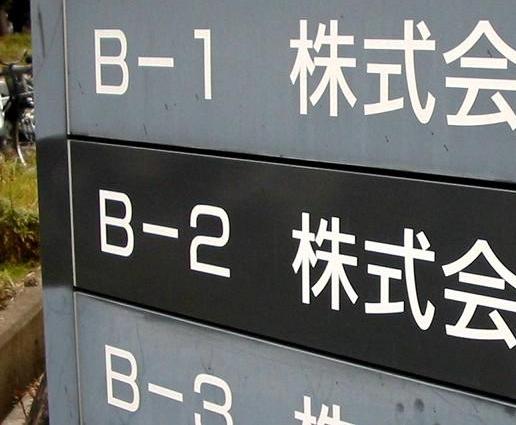 施工前
施工後
フッソコート（FS-101）
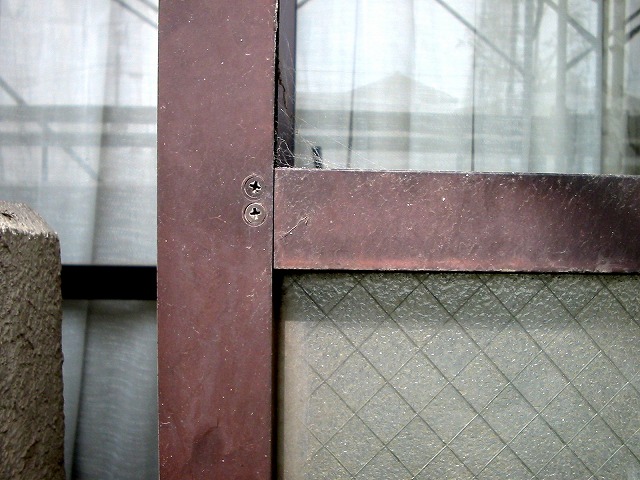 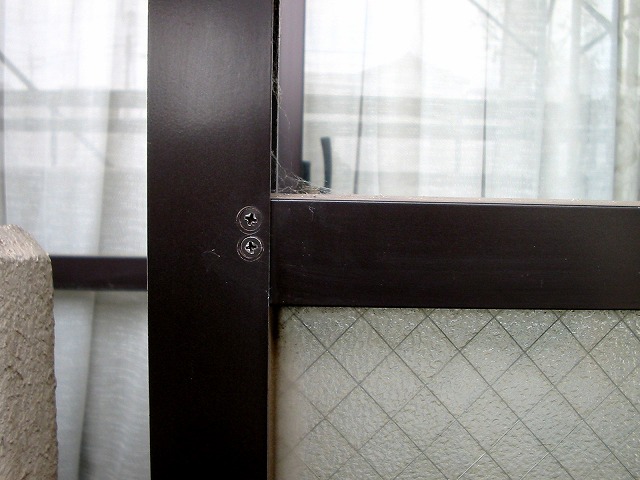 施工前
施工後
ウロコクリーナー（US-101）
対象:
ガラス
鏡
ポリカーボネート
ＦＲＰ製ユニットバス

こんな汚れに・・・
ウロコ状の白い汚れ
金属セッケン
ウロコクリーナー（US-101）
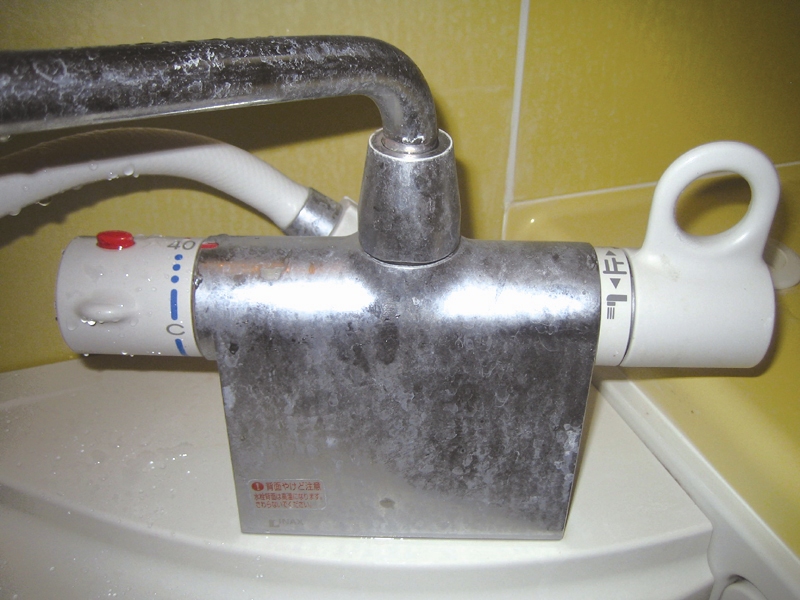 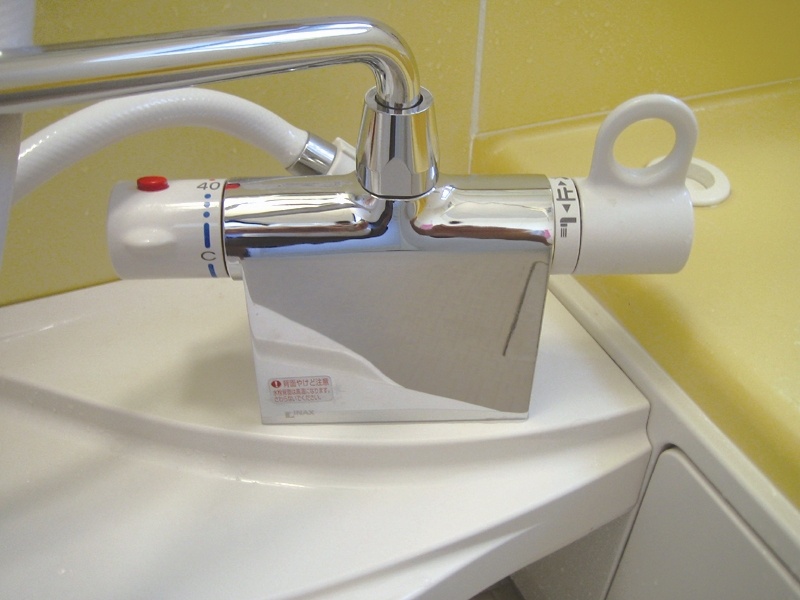 施工前
施工後
ウロコクリーナー（US-101）
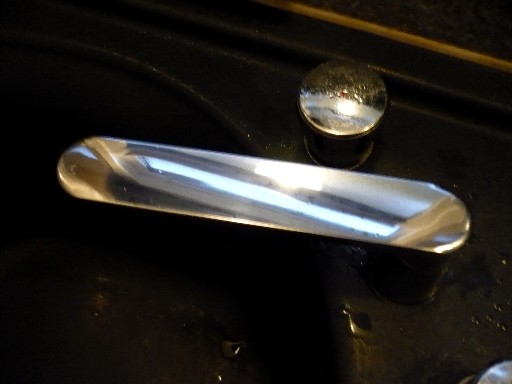 施工前
ウロコクリーナーを塗布し、スポンジ研磨材で軽く擦り洗いをすることで、水回りの金物などは簡単に落とすことが出来ます。
施工後
ウロコクリーナー（US-101）
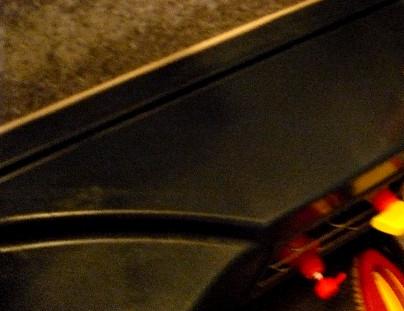 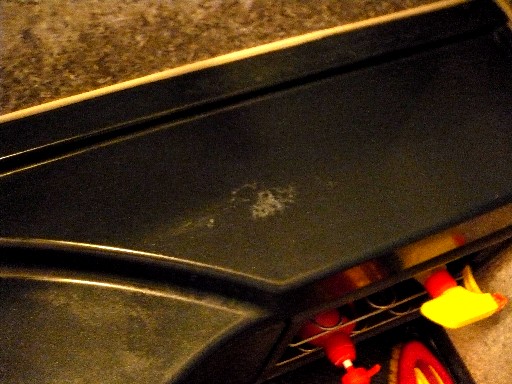 施工前
施工後
ウロコクリーナー（US-101）
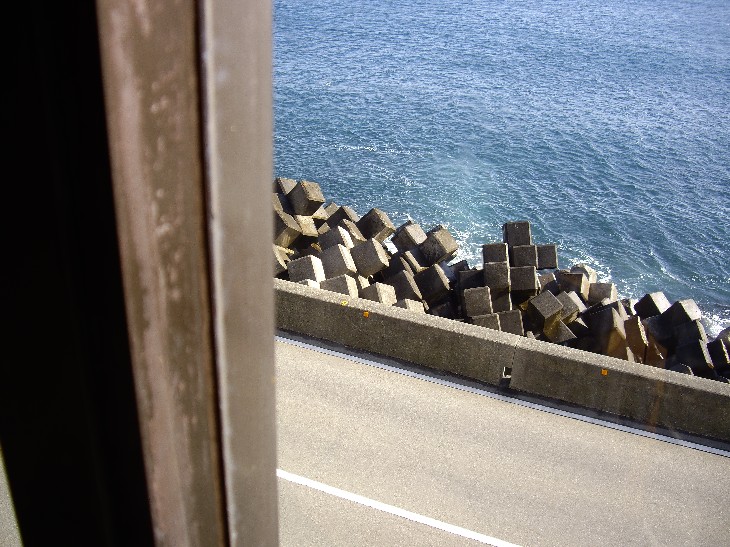 施工前
強固なウロコ状汚れは繰り返し施工することによって除去します。
施工後
髪染めリムーバー
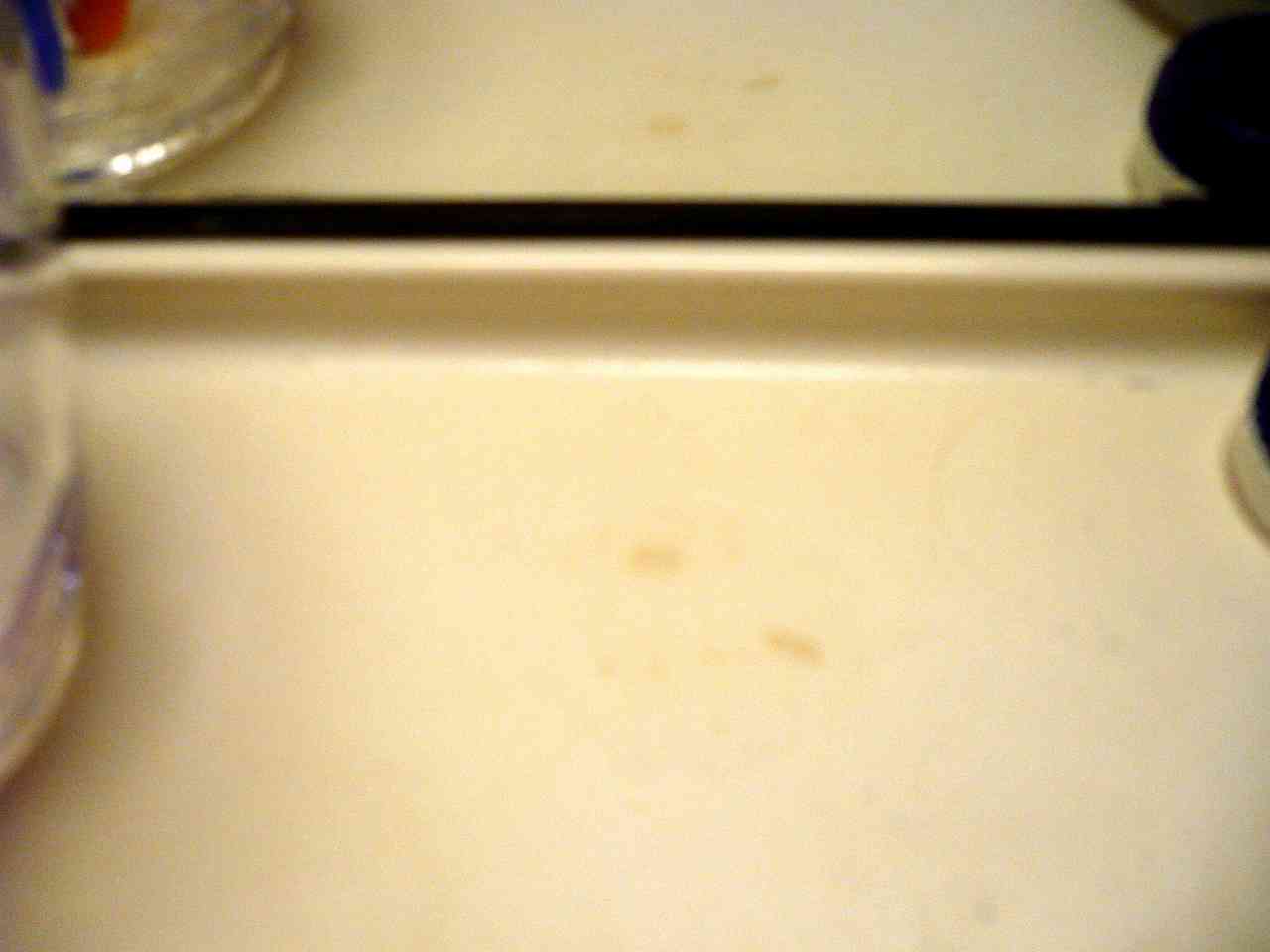 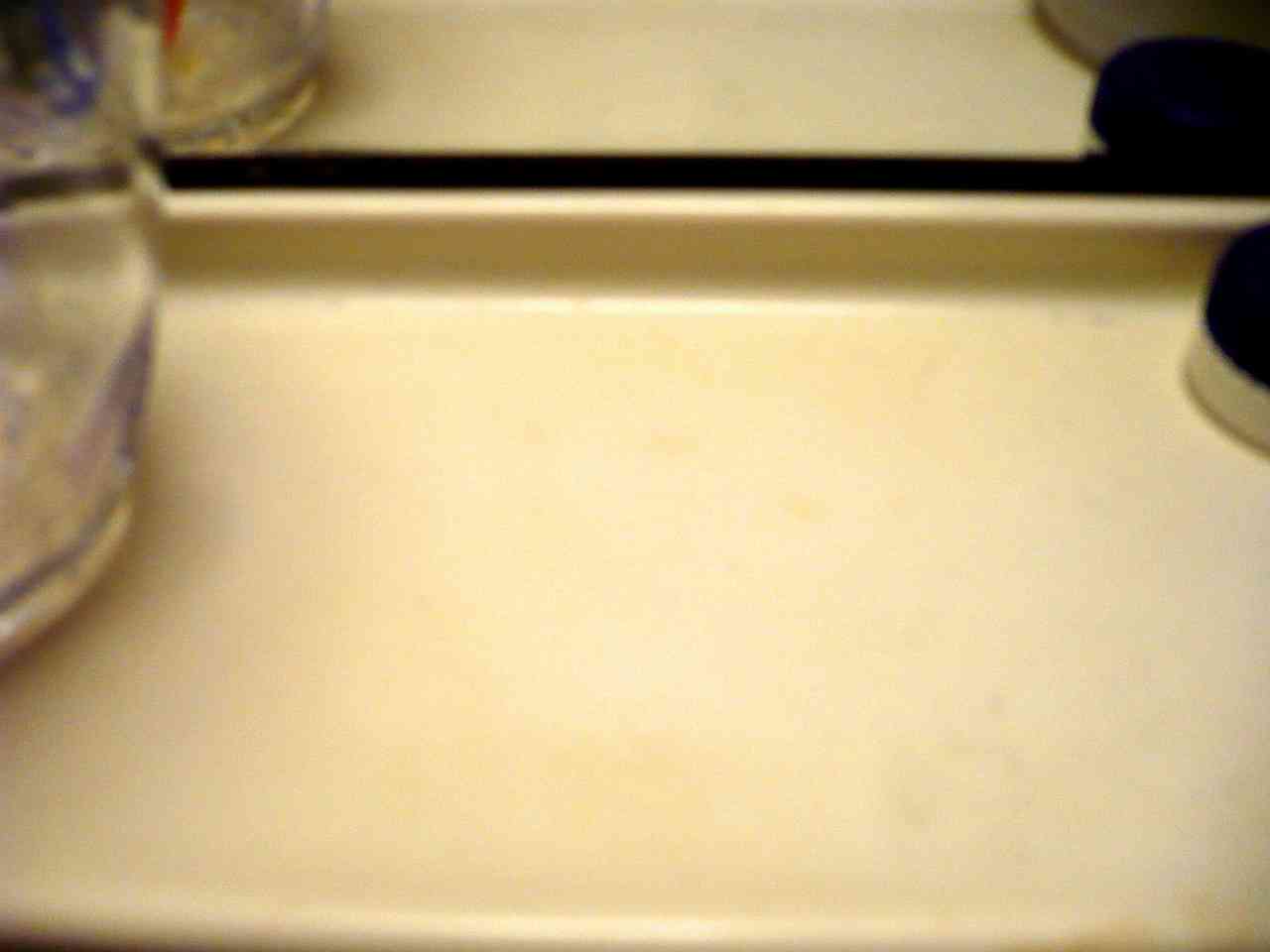 施工前
洗面台に付いた髪染めの染みを取り除きます。
施工後
髪染めリムーバー
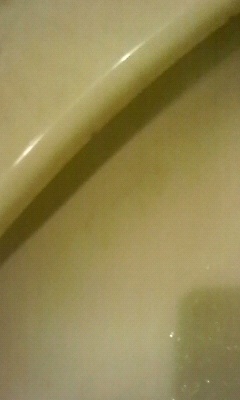 施工前
施工後
スレートクリーナー(SL-101)
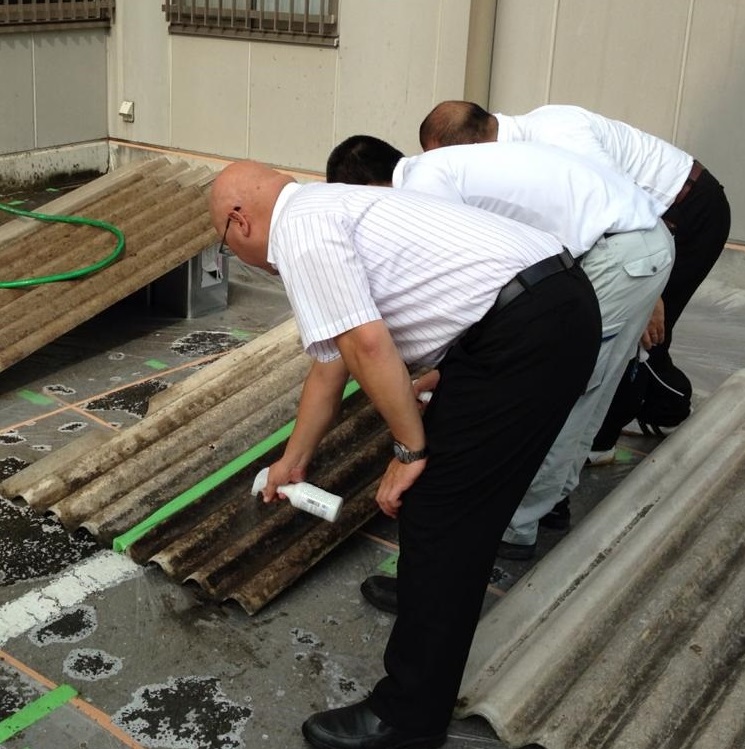 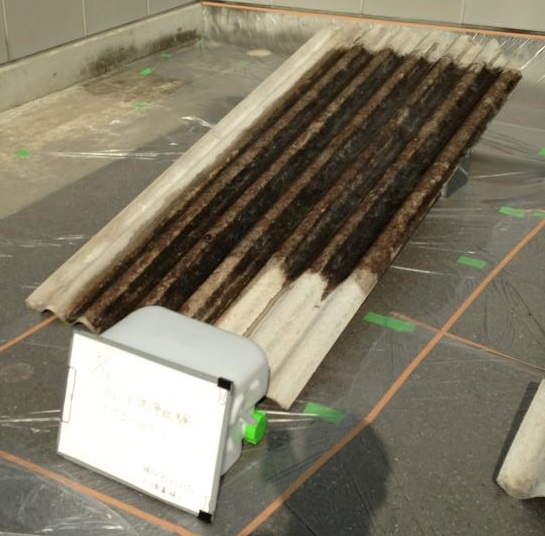 施工中
施工後
太陽光パネルクリーナー(SP-101)
太陽光パネルがわずか1年で水アカで真っ白に！
薬剤洗浄によって…
水アカを綺麗に除去します
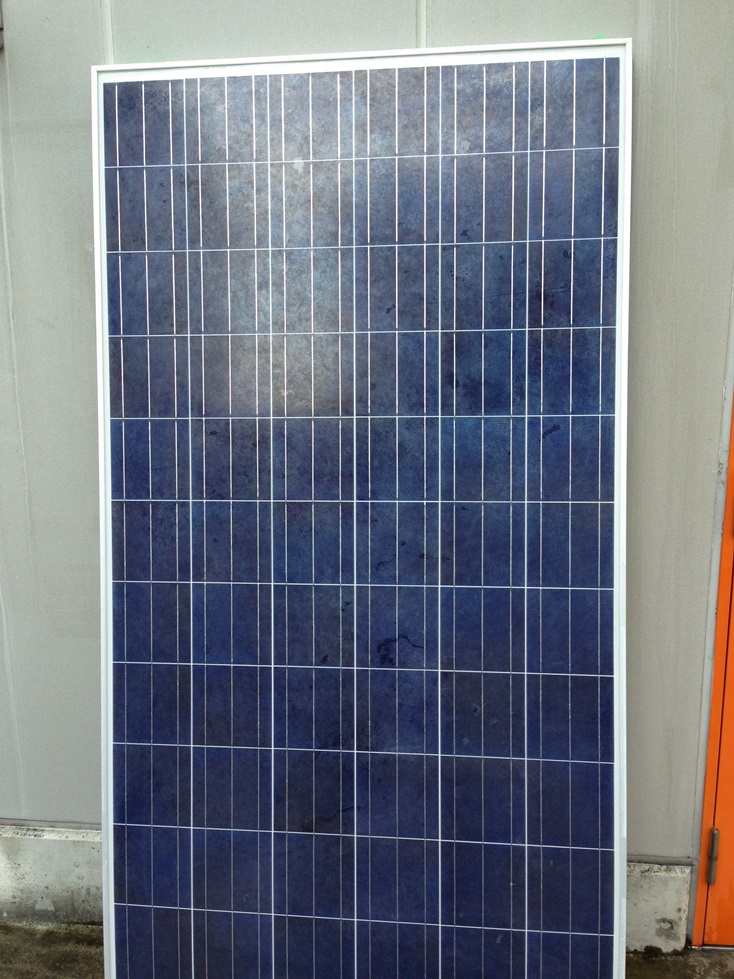 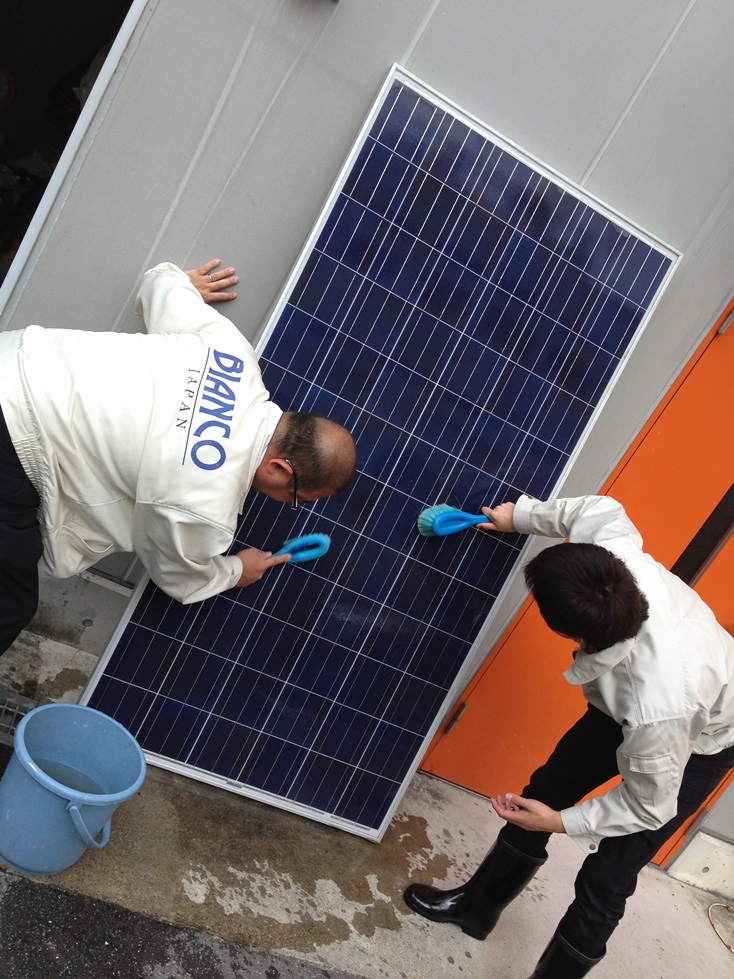 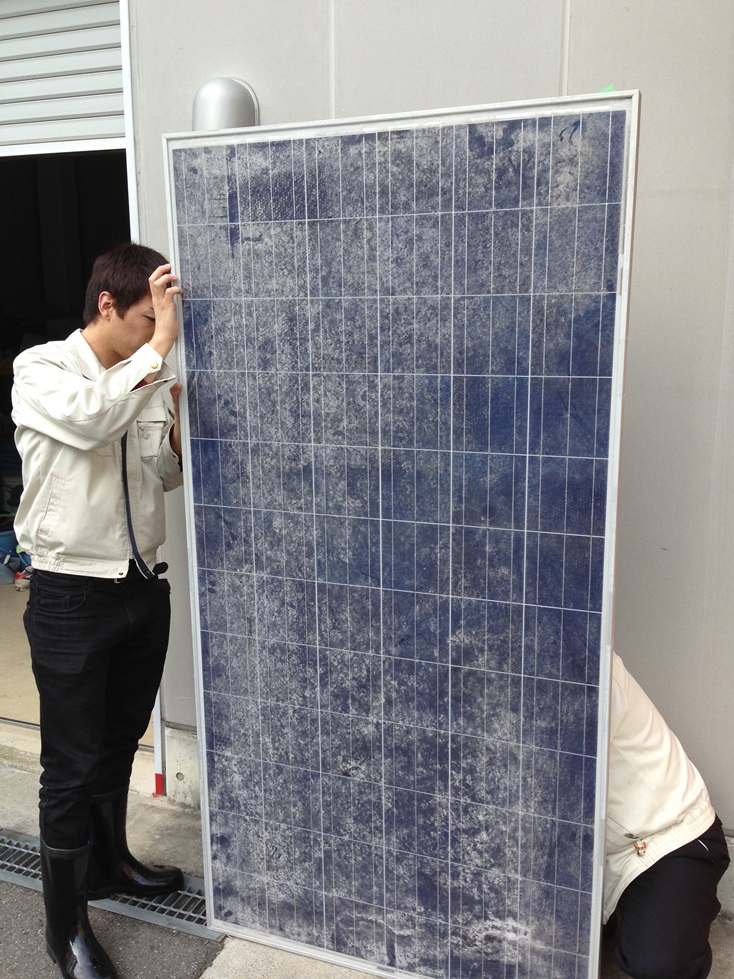 太陽光パネルクリーナー(SP-101)
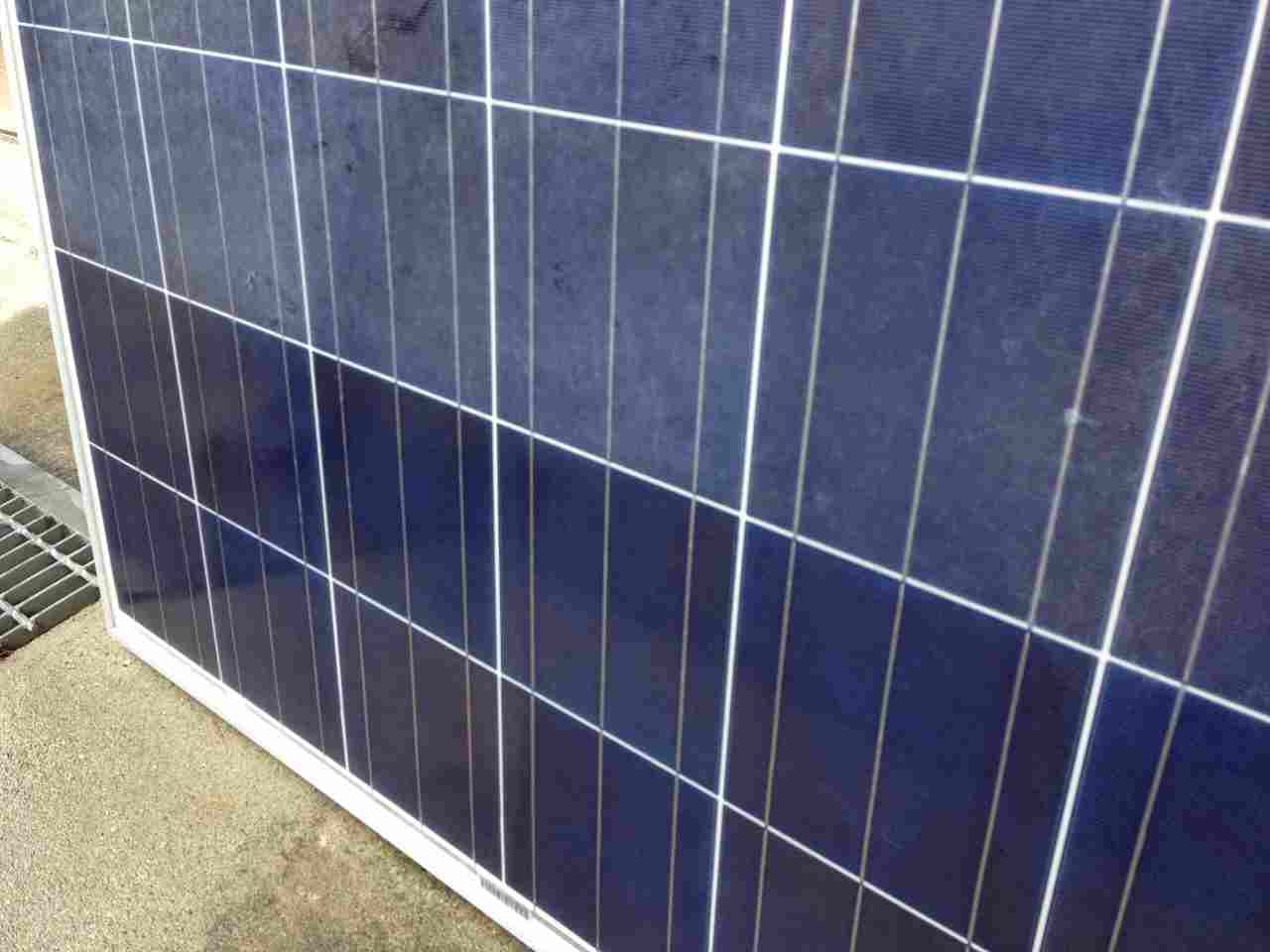 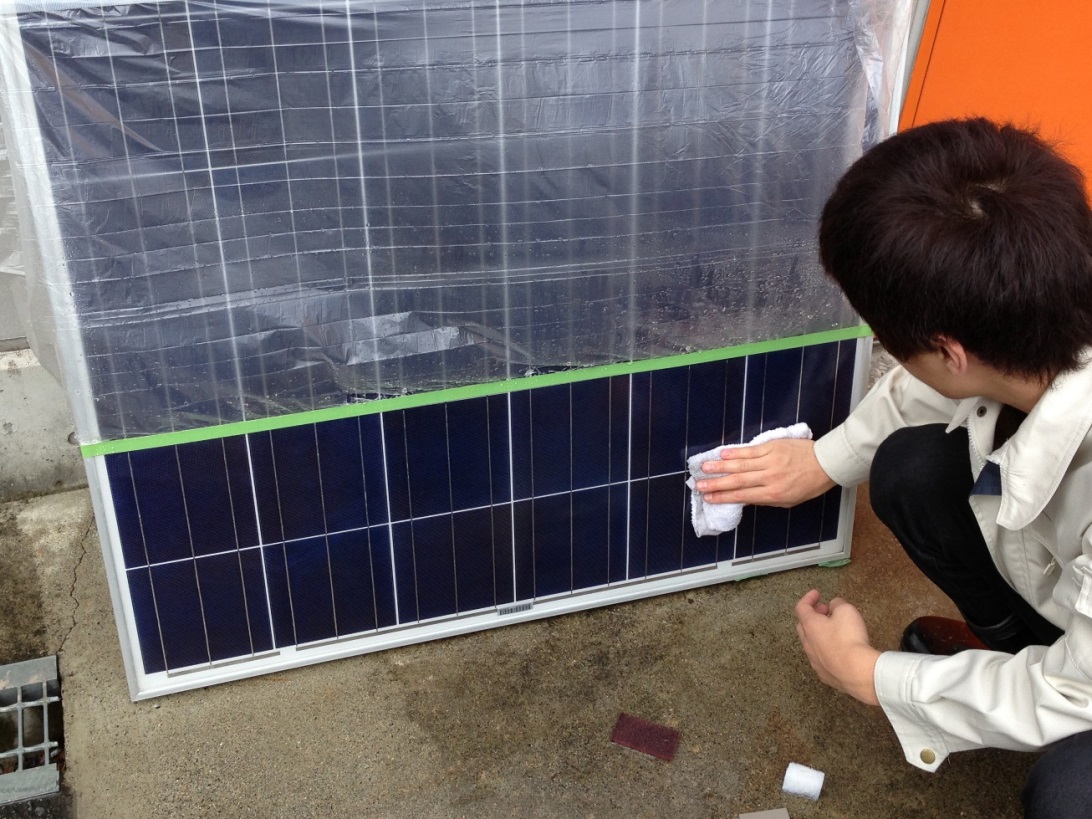 施工中
施工後